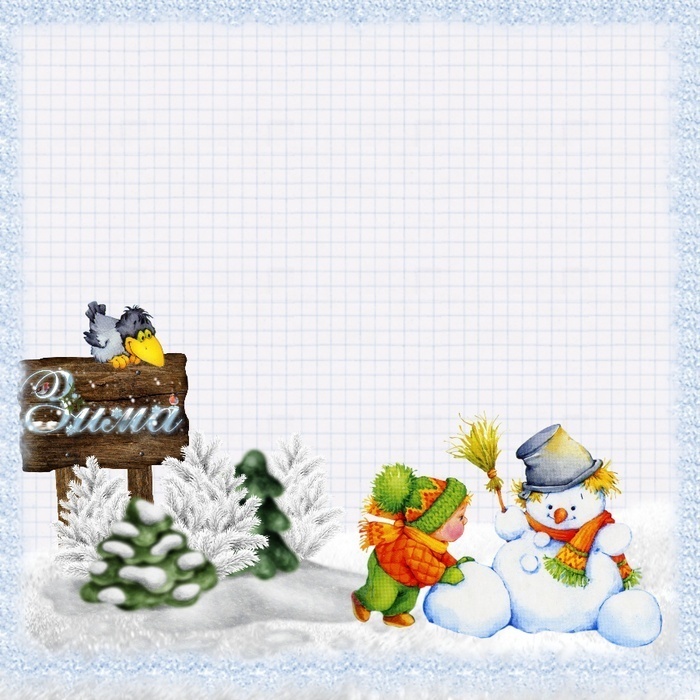 МАДОУ «Центр развития ребенка- детский сад № 46»
Зимняя площадка ДОО
(«Путешествие Снеговичков вокруг света»)
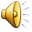 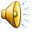 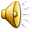 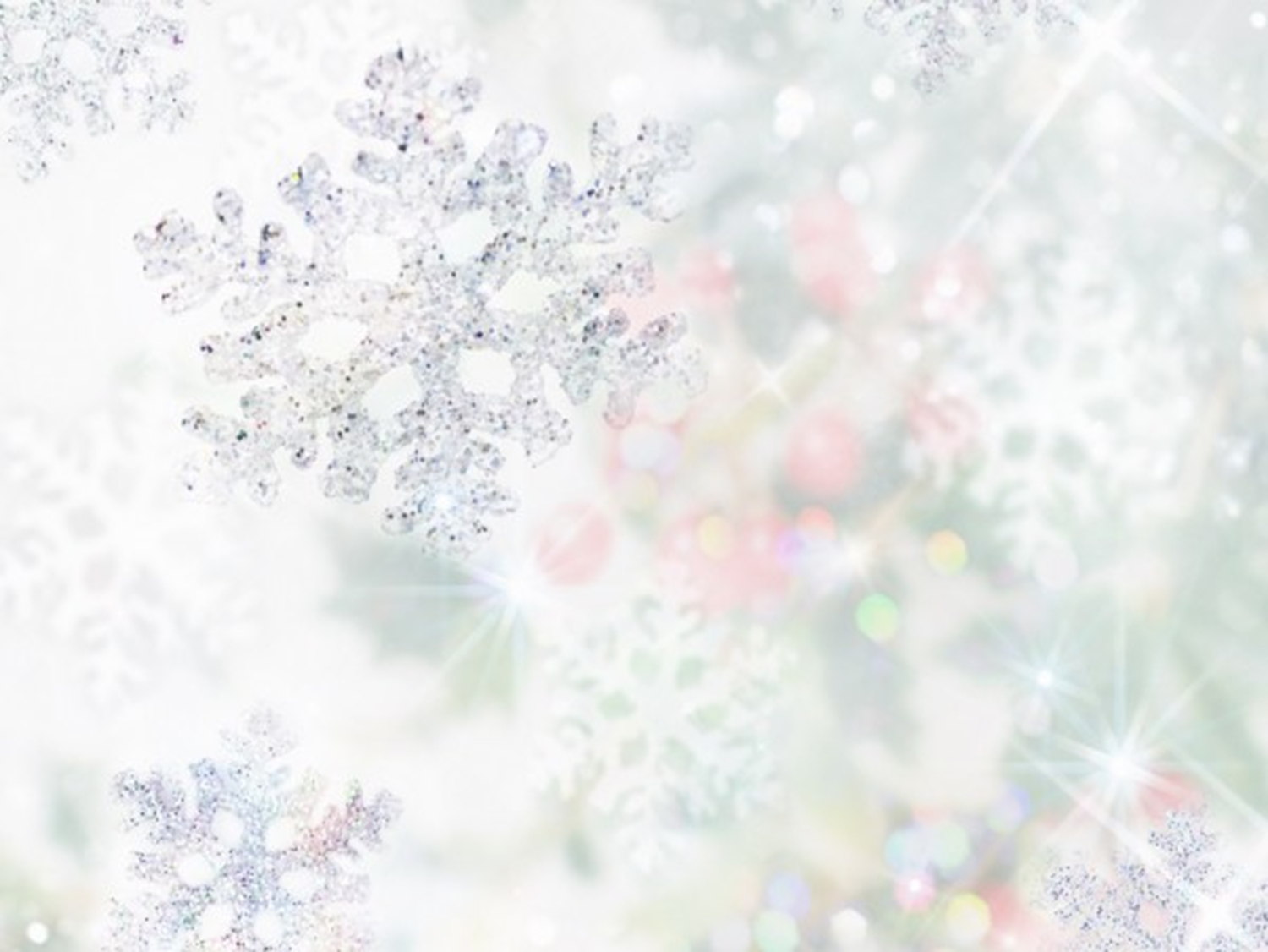 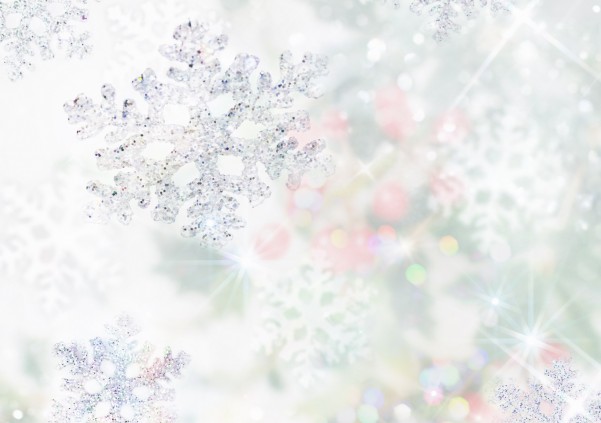 Актуальность проекта
Здоровье - это самое ценное, что есть у человека. (Н. А. Семашко).
Зима… Какие прекрасные возможности для воспитания и развития детей кроются в этой замечательной поре, которая предоставляет удивительный строительный материал для снежных построек – снег!
Дети с удовольствием играют возле снежных построек. Сооружение снежных композиций – увлекательное занятие, прежде всего для детей. Они переносятся в сказочный мир фантазий и приключений, забав и развлечений. Красочно оформленный участок создает праздничное настроение, создает эмоционально-положительное отношение к детскому саду, обогащает новыми впечатлениями. Кроме того, снежные постройки стимулируют движения детей, способствуют повышению двигательной активности детей, укреплению их здоровья и физического развития.
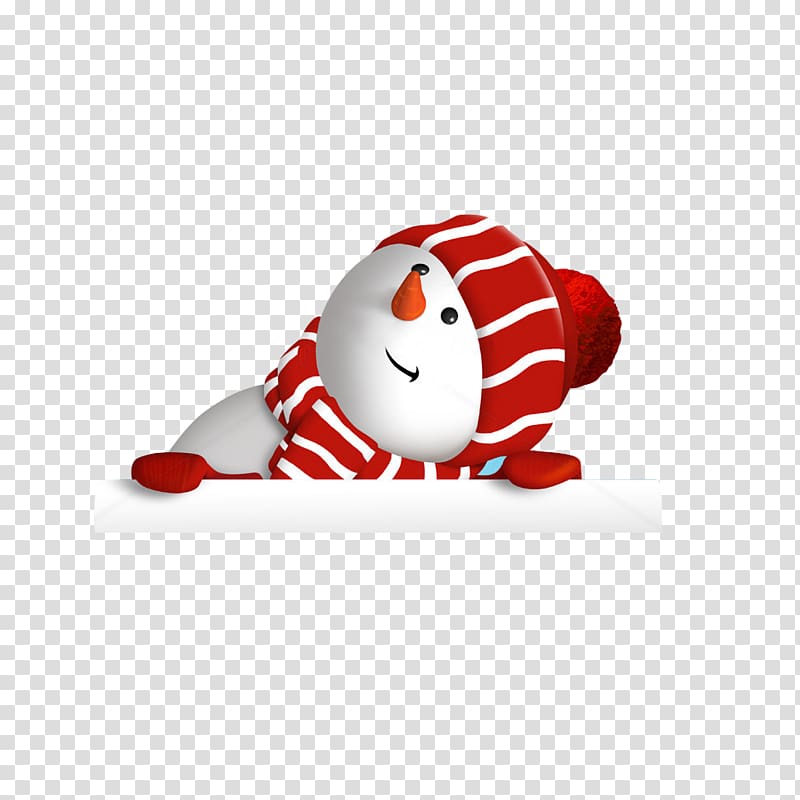 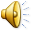 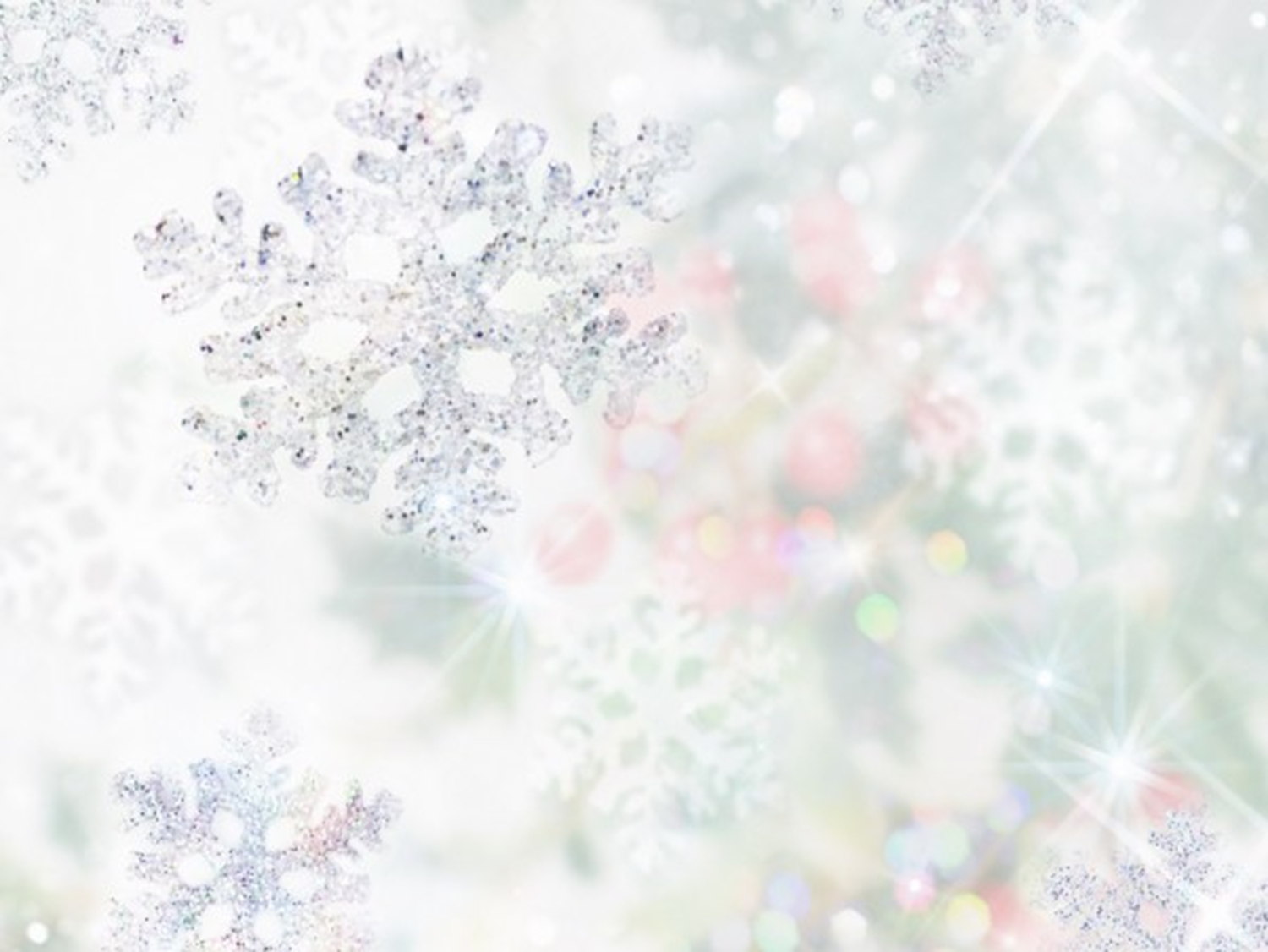 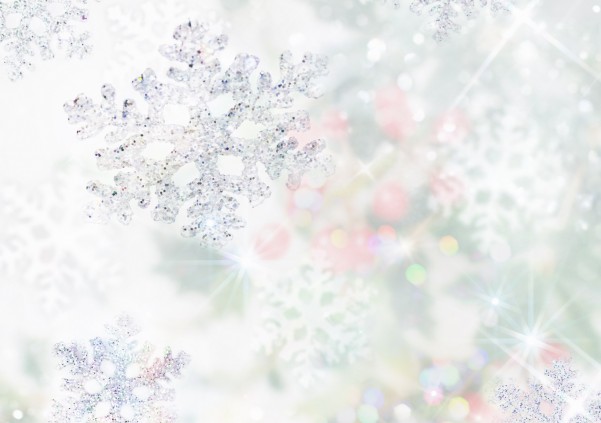 Цель:
Познакомить воспитанников детского сада с обычаями и населением разных стран. 
Различные фигуры из снега также используются для развития двигательной активности детей на свежем воздухе.
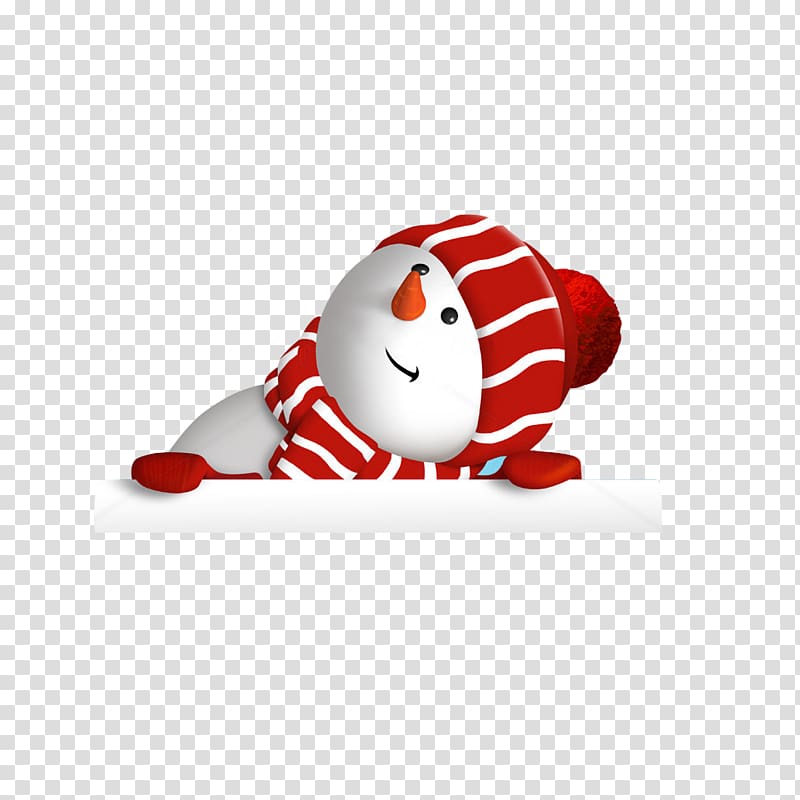 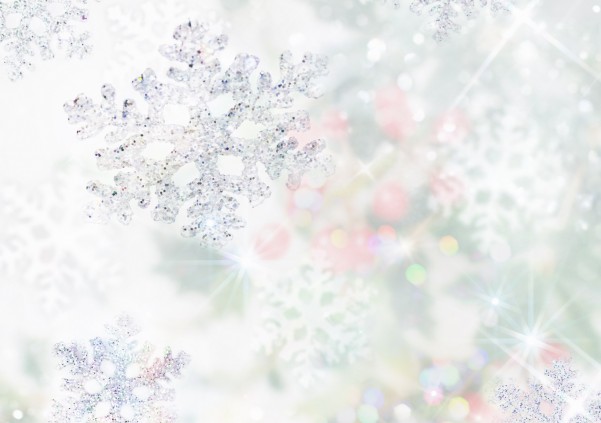 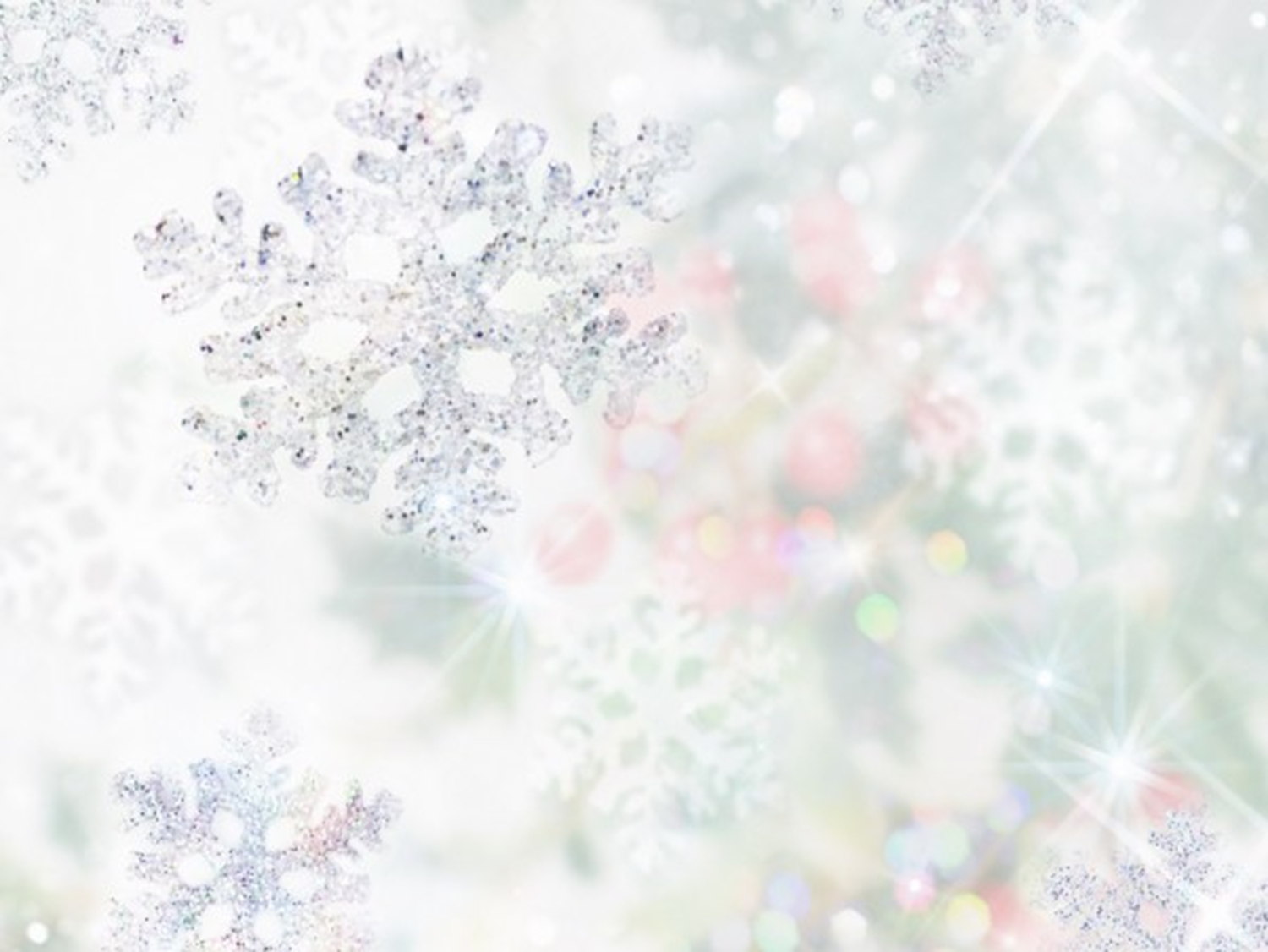 Задачи:
Важнейшей задачей дошкольного воспитания является сохранение и укрепление здоровья детей. Использование здоровьесберегающих технологий поможет укрепить и сохранить умственное и физическое развитие детей.
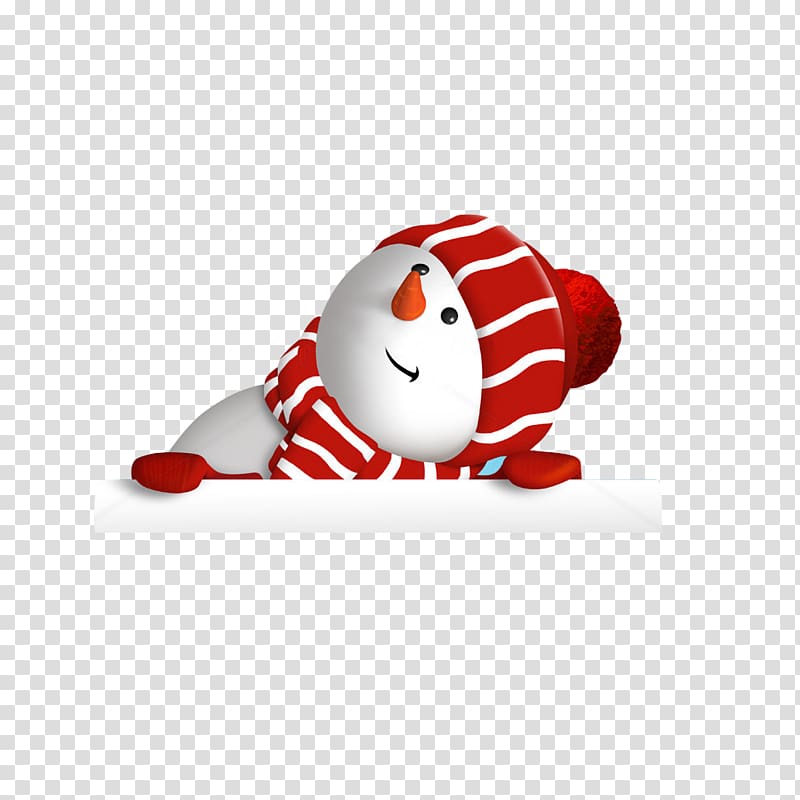 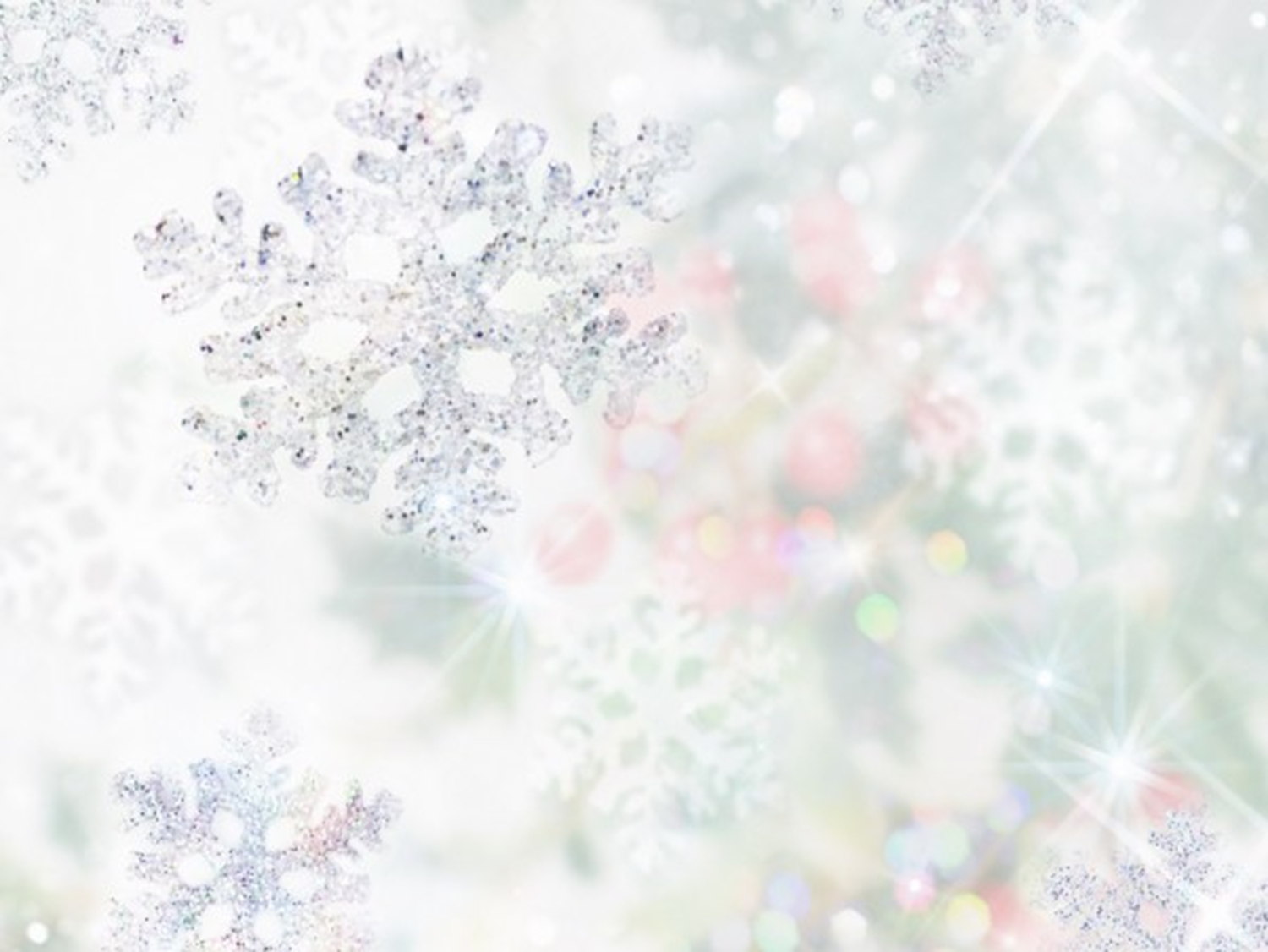 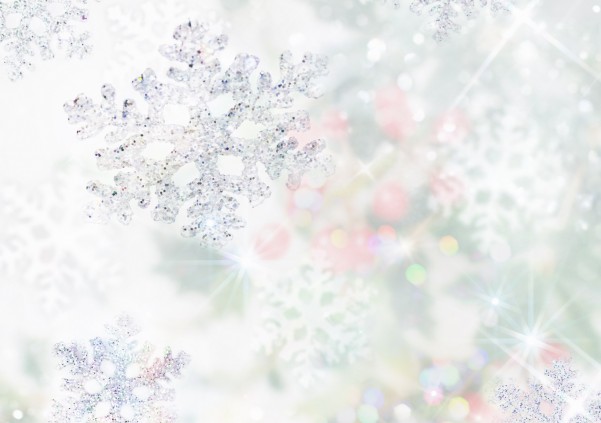 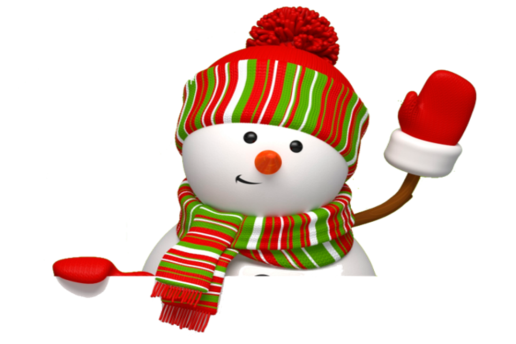 - Создание условий для самостоятельной деятельности с детьми;
- Создание развивающей и функциональной среды на участке, пригодной для совместного изменения окружающего пространства детьми и взрослыми;
- Формирование интереса у детей к использованию территории прогулочного участка зимой.
- Приобщение родителей и детей к художественному оформлению участка в зимнее время в рамках данного проекта;
Основной замысел: вызвать интерес к прогулке в зимнее время года.
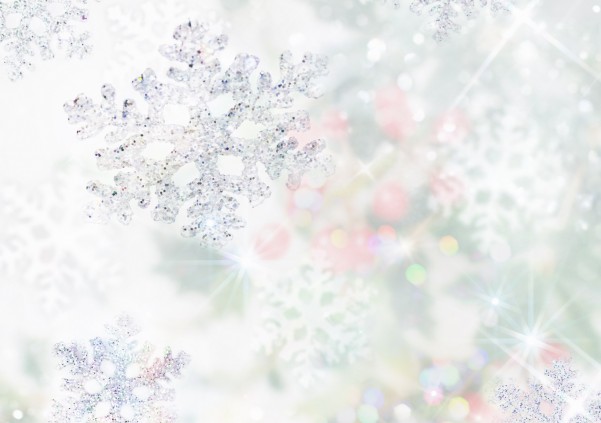 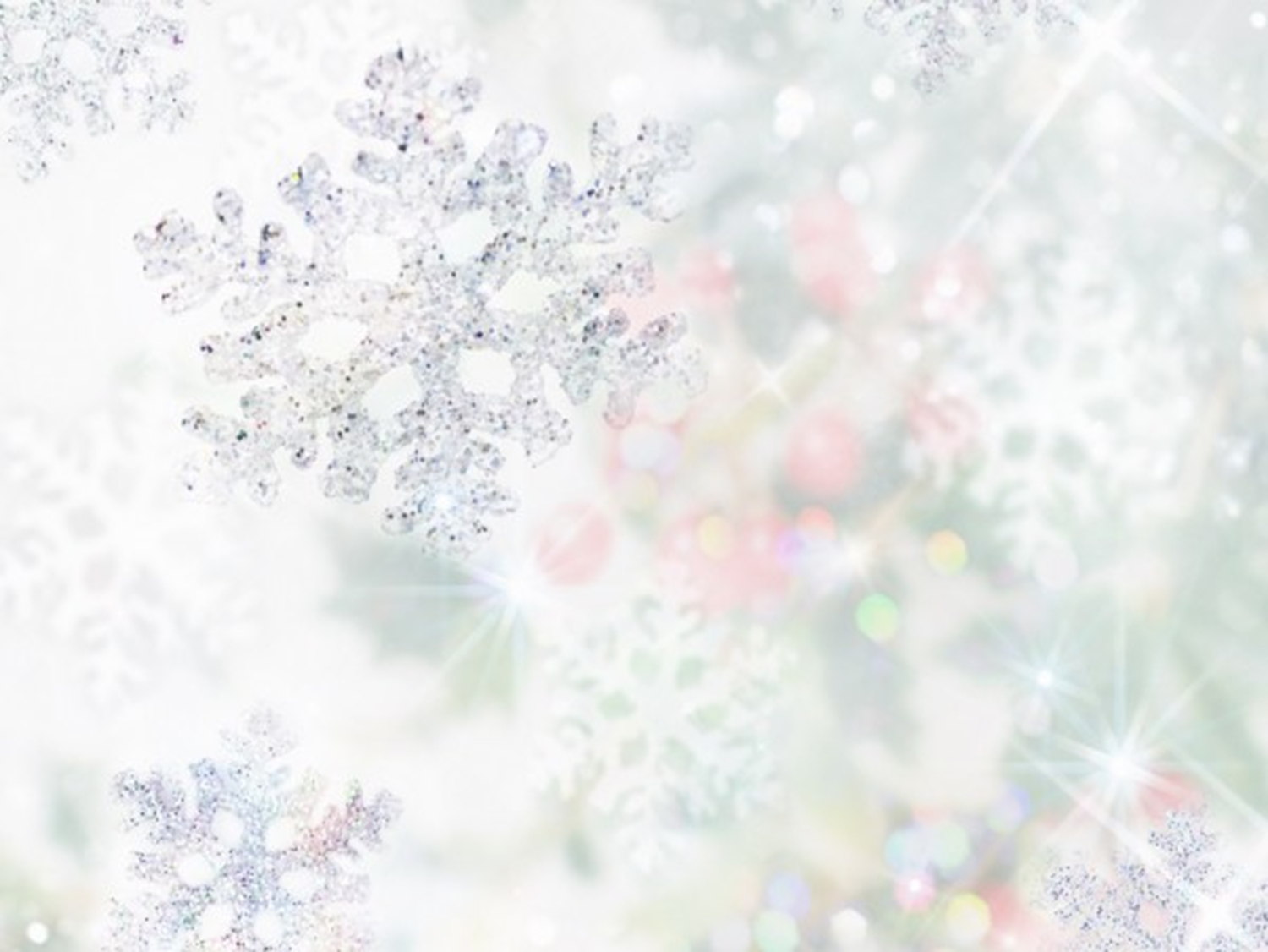 Срок реализации: краткосрочный.
Участники проекта:
• Воспитатели
• Воспитанники
• Родители
Механизм реализации: 
- сбор необходимой информации, проектирование;
- планирование размещения построек;
- планирование украшения построек;
- сооружение построек из снега;
- совместные игры, эстафеты, соревнования, самостоятельная игровая деятельность.
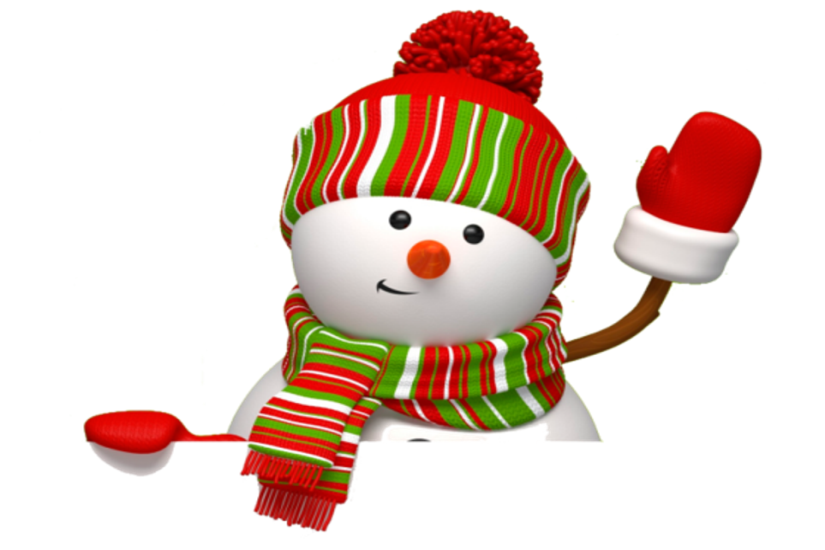 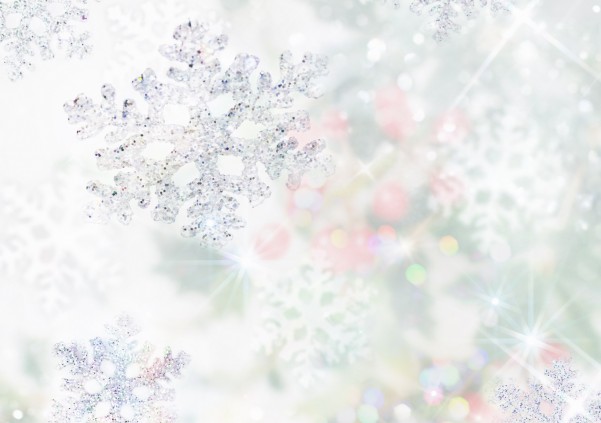 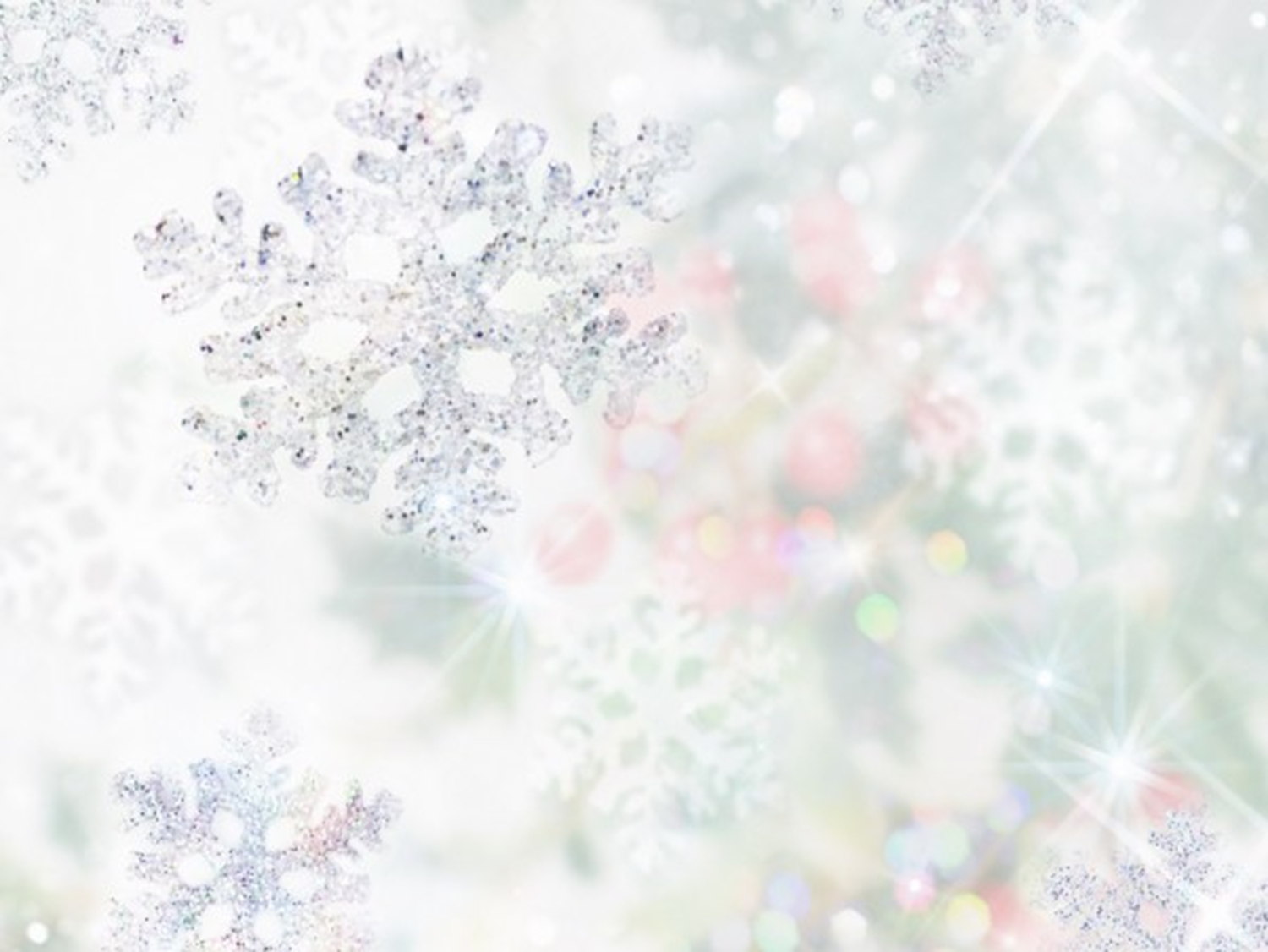 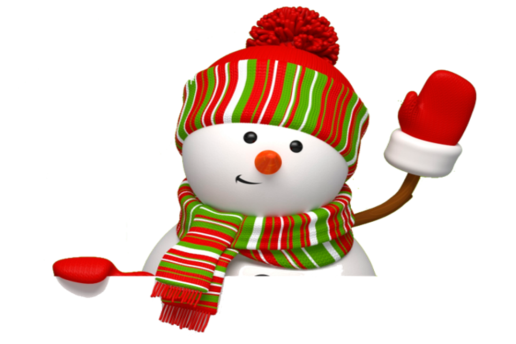 Этапы проекта:
I этап – Подготовительный (проектировочно-конструкторский):
- выбор направления тематики оформления участка;
- разработка плана зимних построек на участке, согласно выбранной тематике;
- сбор материала для оформления (пробки, ткань, пластмассовые бутылки и др.)
II Этап – Организационный:
- совместное оформление воспитателями, с родителями и детьми участка детского сада в соответствии с представленным проектом;
- реализация основных видов деятельности по направлениям проекта.
III Этап - Практический:
- изготовление построек на территории участка;
- художественное оформление построек с помощью заготовленного материала;
-использование построек для повышения двигательной активности детей во время  ежедневных прогулок.
IV. Этап - Заключительный:
- оформление материала по проекту;
- создание презентации;
- публикация на сайте дошкольной организации;
- оценивание жюри оформления участков.
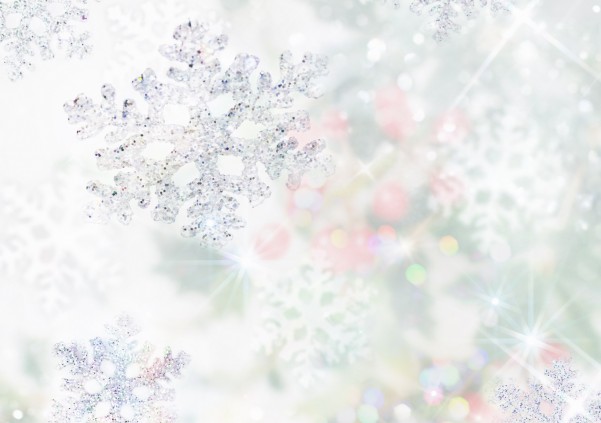 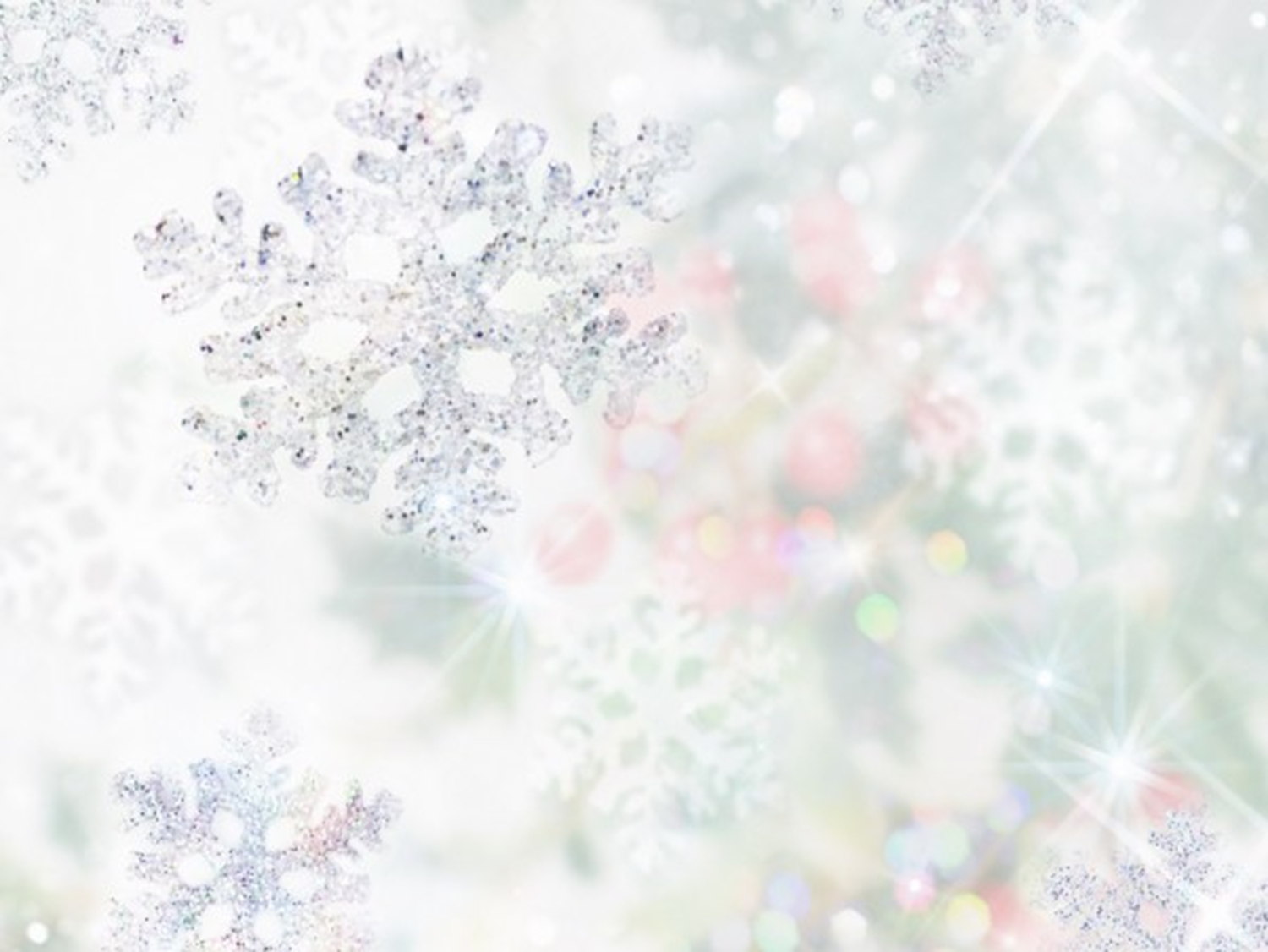 Ожидаемый результат: 
Реализация проекта обеспечит целостность педагогического процесса и создаст окружающее пространство, удовлетворяющее потребности развития личности каждого ребенка. Создаст творческую атмосферу в работе педагогов.
Будет способствовать проявлению интереса к прогулке в зимнее время года, свободному ориентированию в пространстве и времени, поможет сохранить и укрепить здоровье воспитанников.
Реализация проекта способствует:
- Формированию здорового образа жизни в ДОО и семье;
- Распространять накопленный опыт среди педагогов района;
- Созданию единого здоровьесберегающего пространства "детский сад - спортивный комплекс".
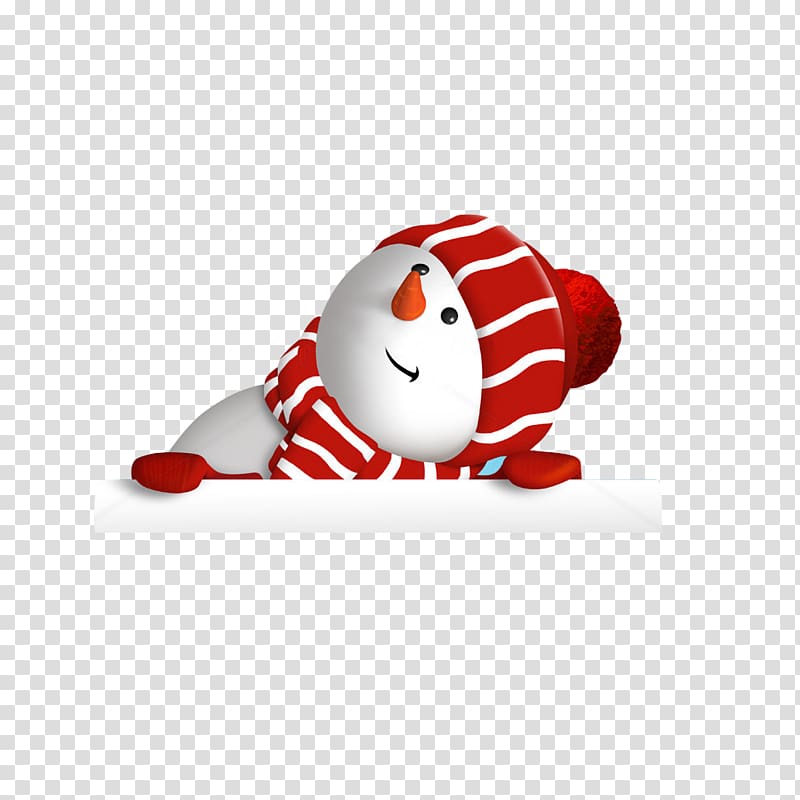 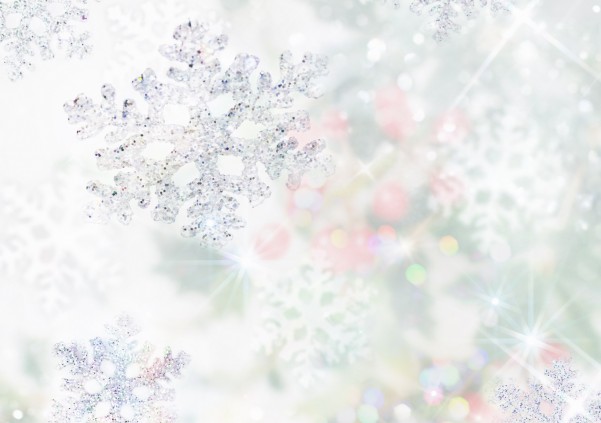 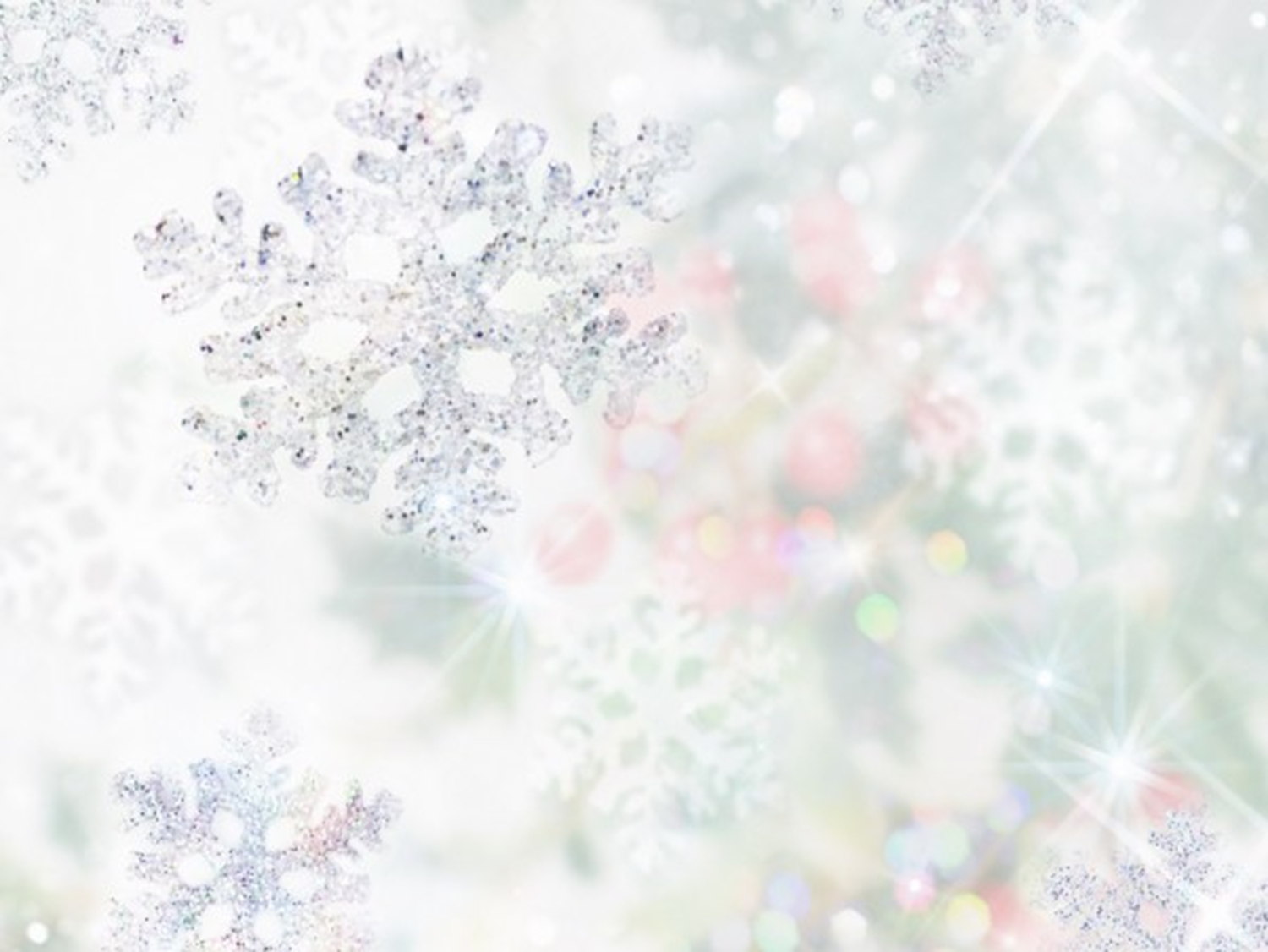 Перспективы:
1. Проведение спортивно-массовых оздоровительных мероприятий в зимнее время. 
2. Организация соревнований, праздников, игр, встреч родителей и воспитанников.
3. Формирование спортивных традиций, открытие спортивных зимних сезонов.
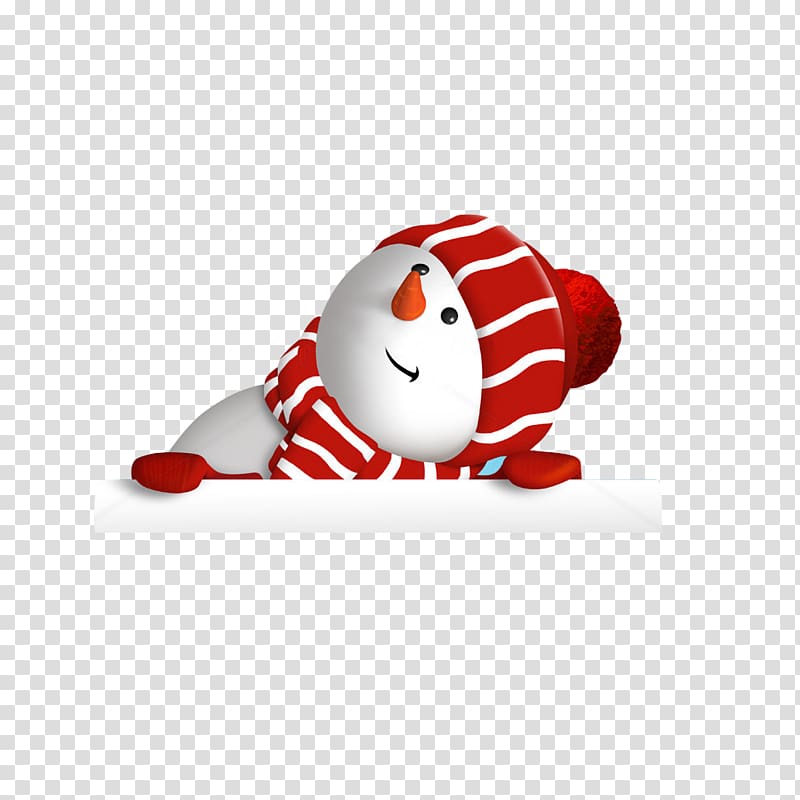 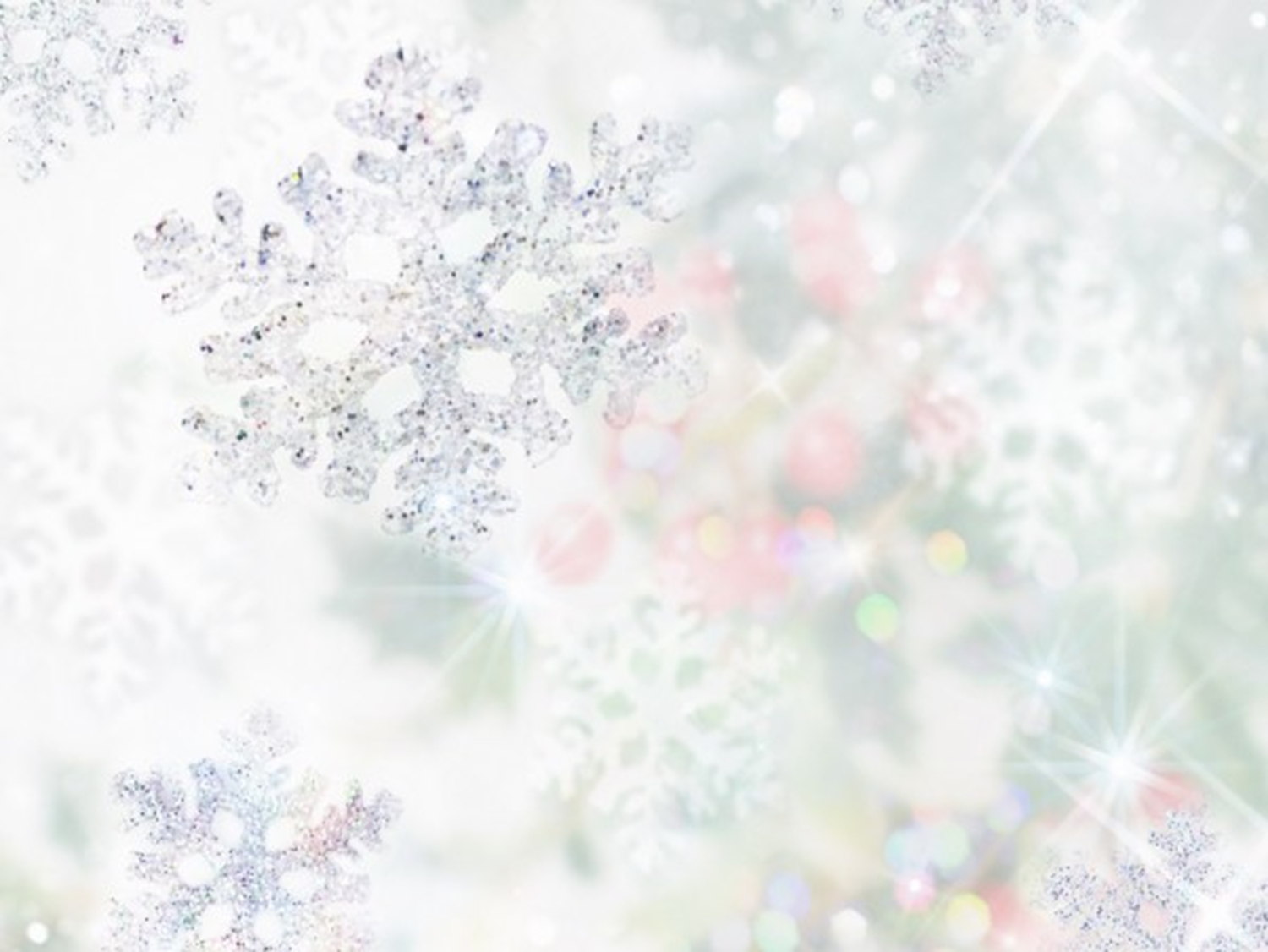 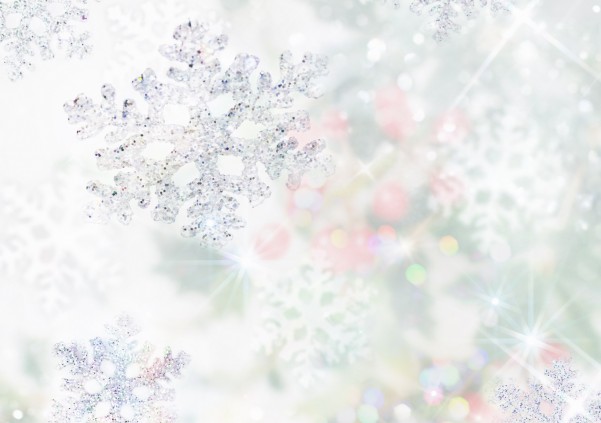 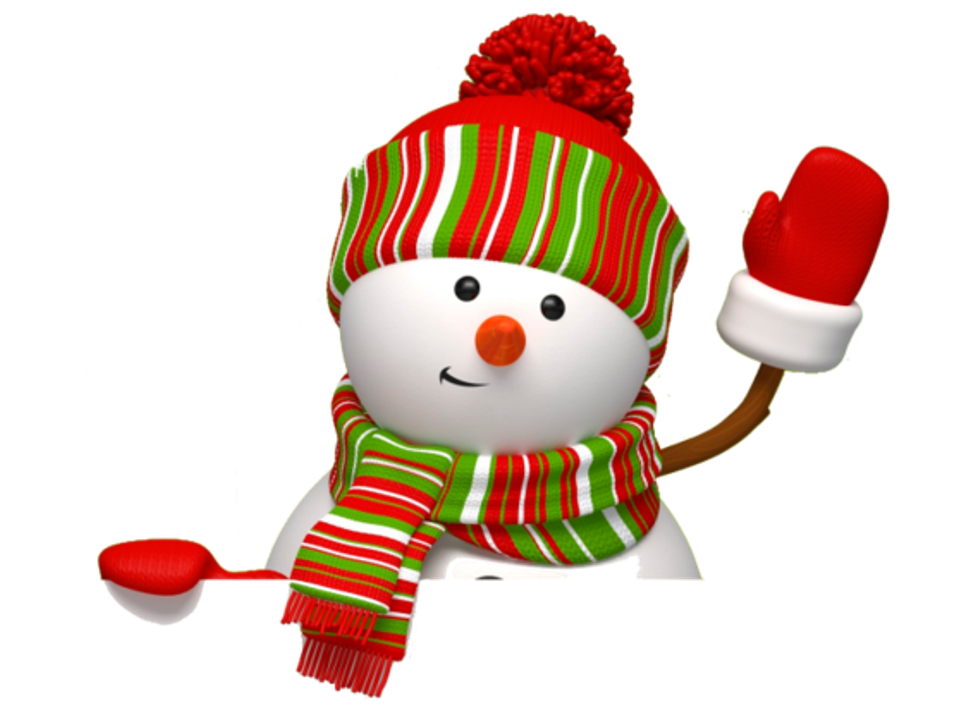 I этап – Подготовительный (проектировочно-конструкторский):
- выбор направления тематики оформления участка;
- разработка плана зимних построек на участке, согласно выбранной тематике.
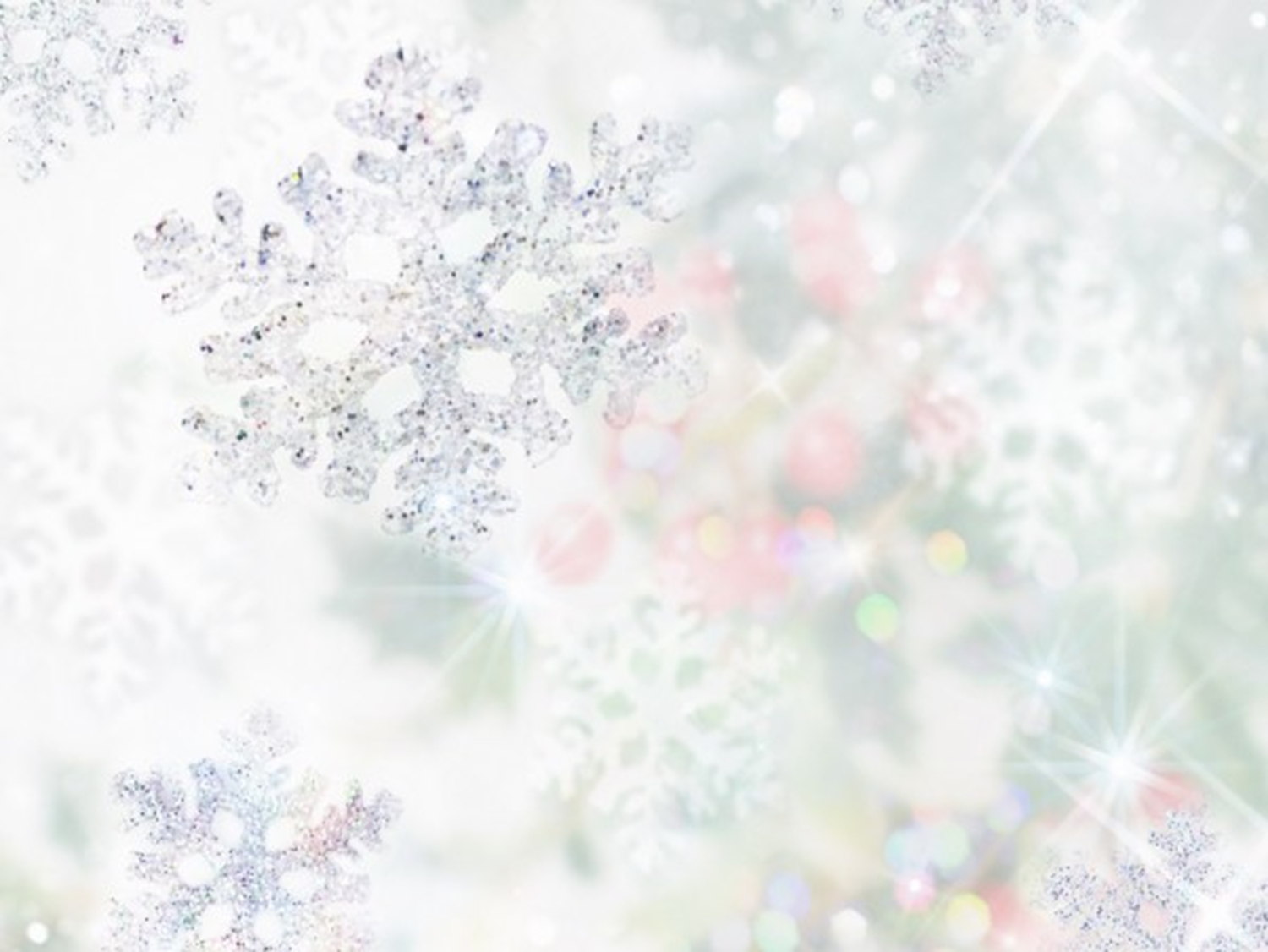 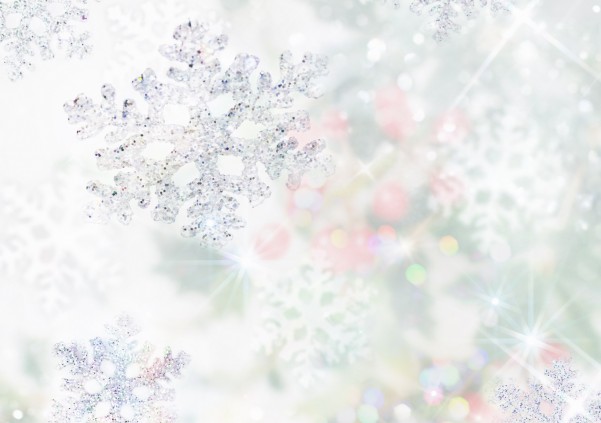 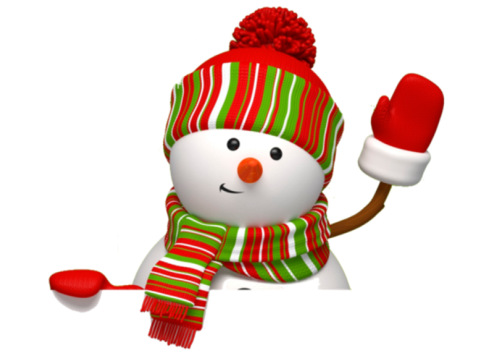 Территория детского сада
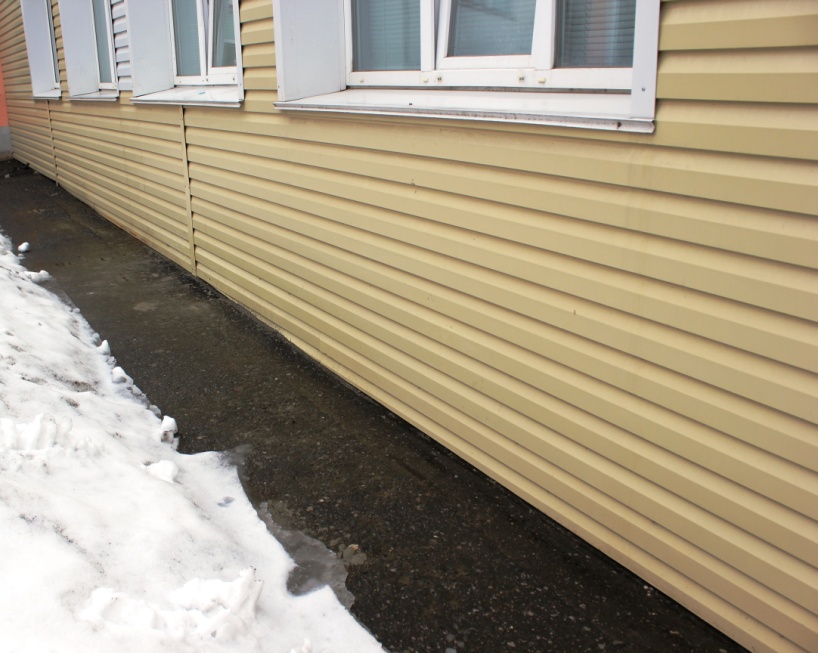 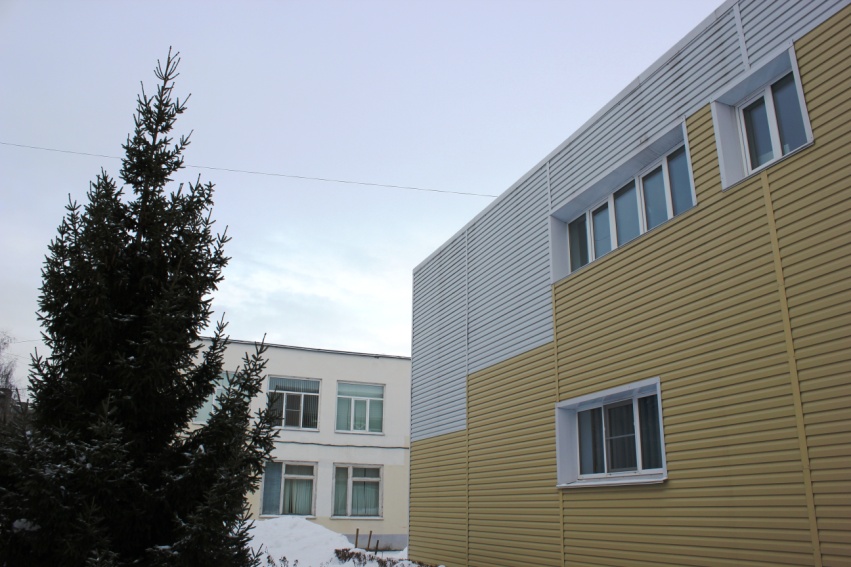 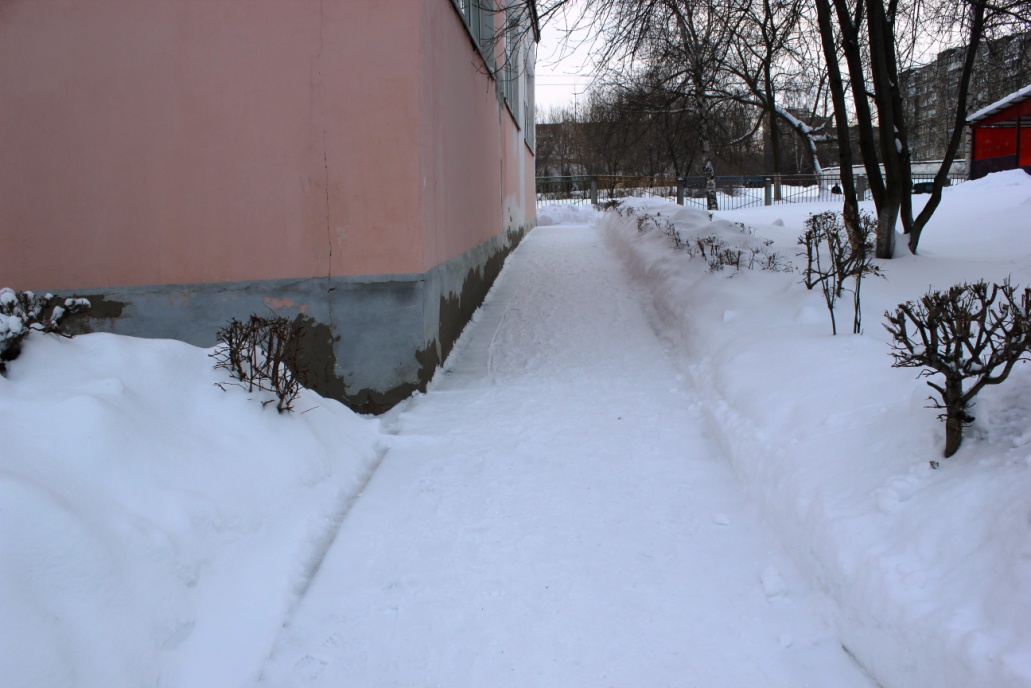 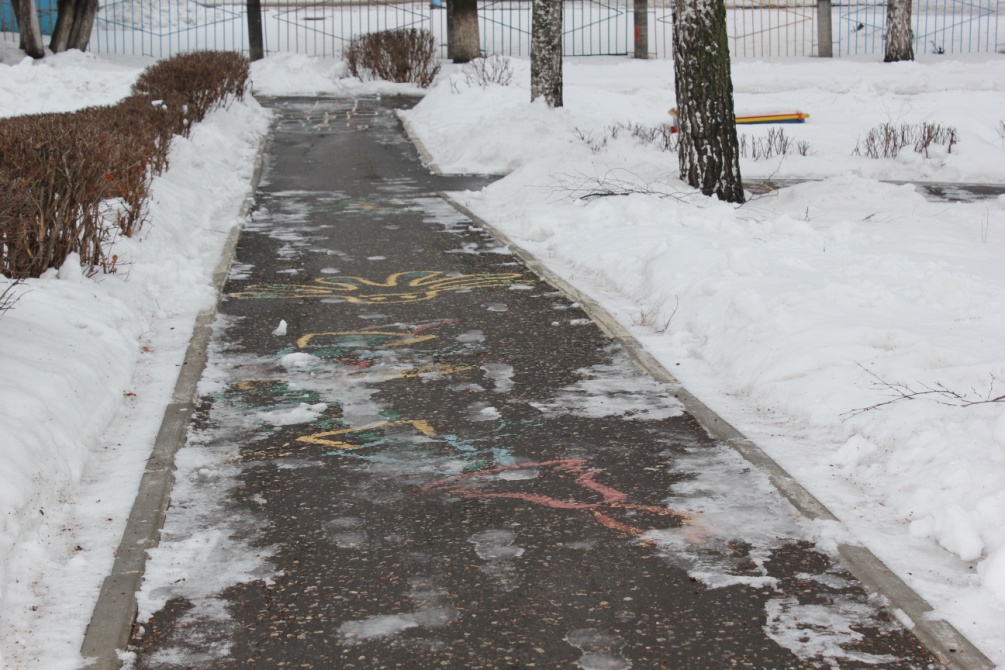 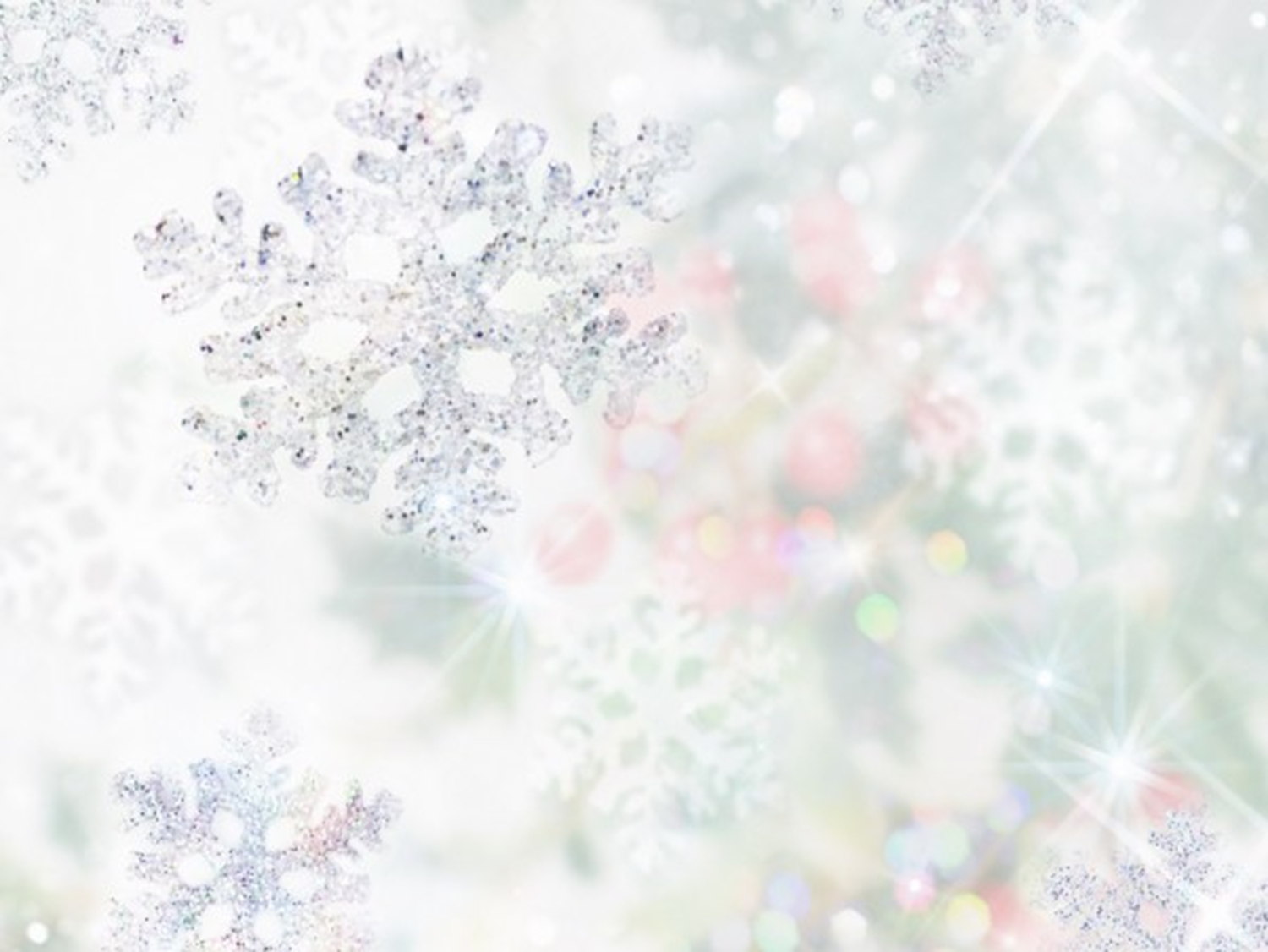 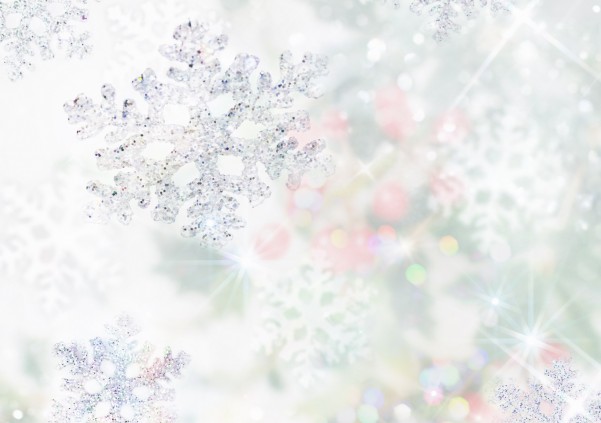 II Этап – Организационный:
- совместное оформление воспитателями,  родителями и детьми участка детского сада в соответствии с представленным проектом;
- реализация основных видов деятельности по направлениям проекта.
III Этап – Практический:
- изготовление построек на территории участка;
- художественное оформление построек с помощью заготовленного материала;
-использование построек для повышения двигательной активности детей вовремя ежедневных прогулок.
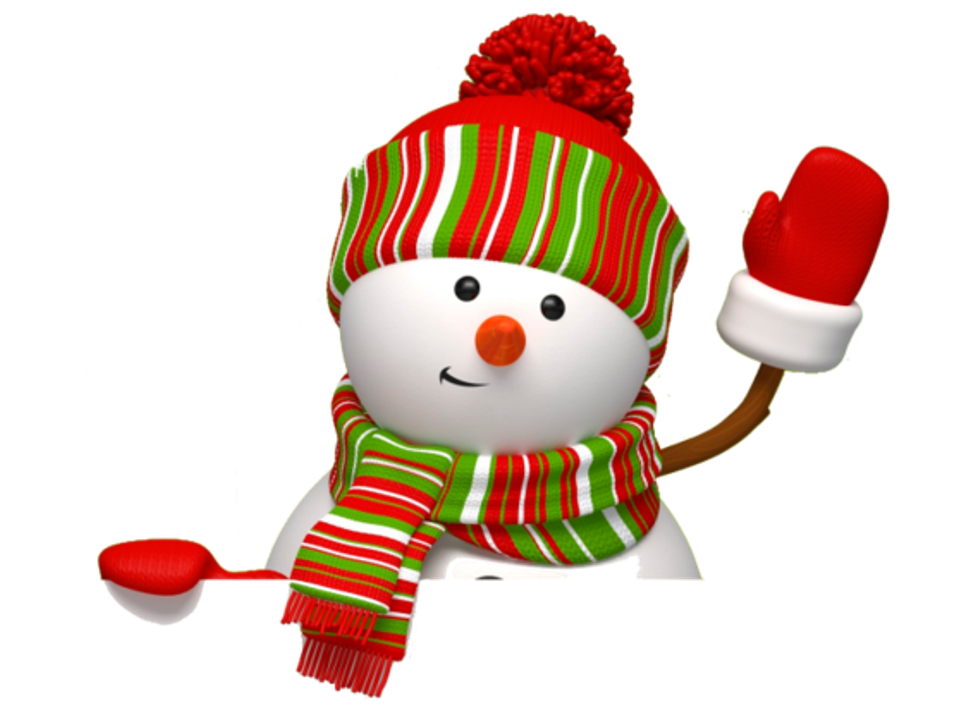 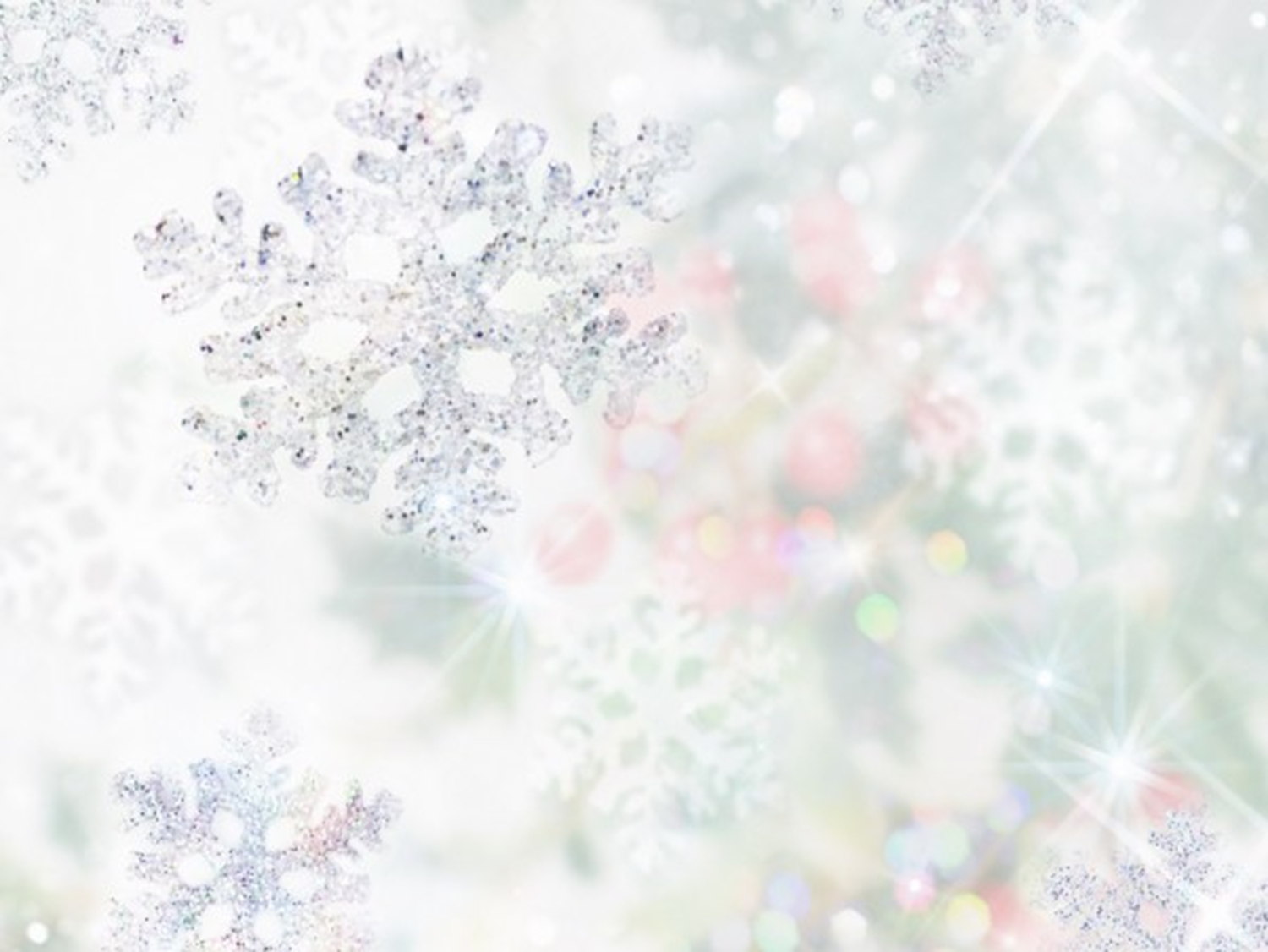 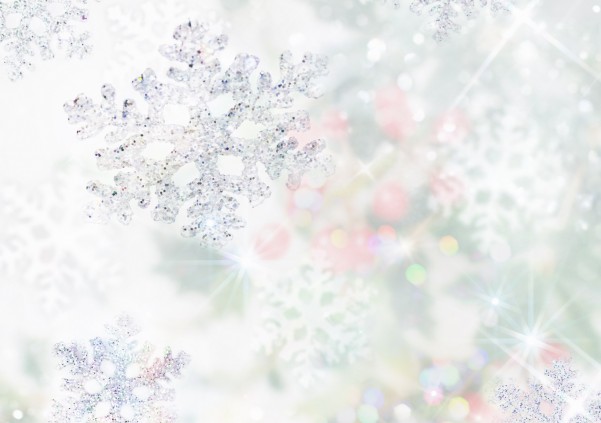 Мы со двора аж до землиВесь снег  лопатами сгребли…Расхваливать не буду,Но получилось чудо!Водой полили из ведра –Пускай подмёрзнет до утра.К утру готова горка,Заледенела корка.
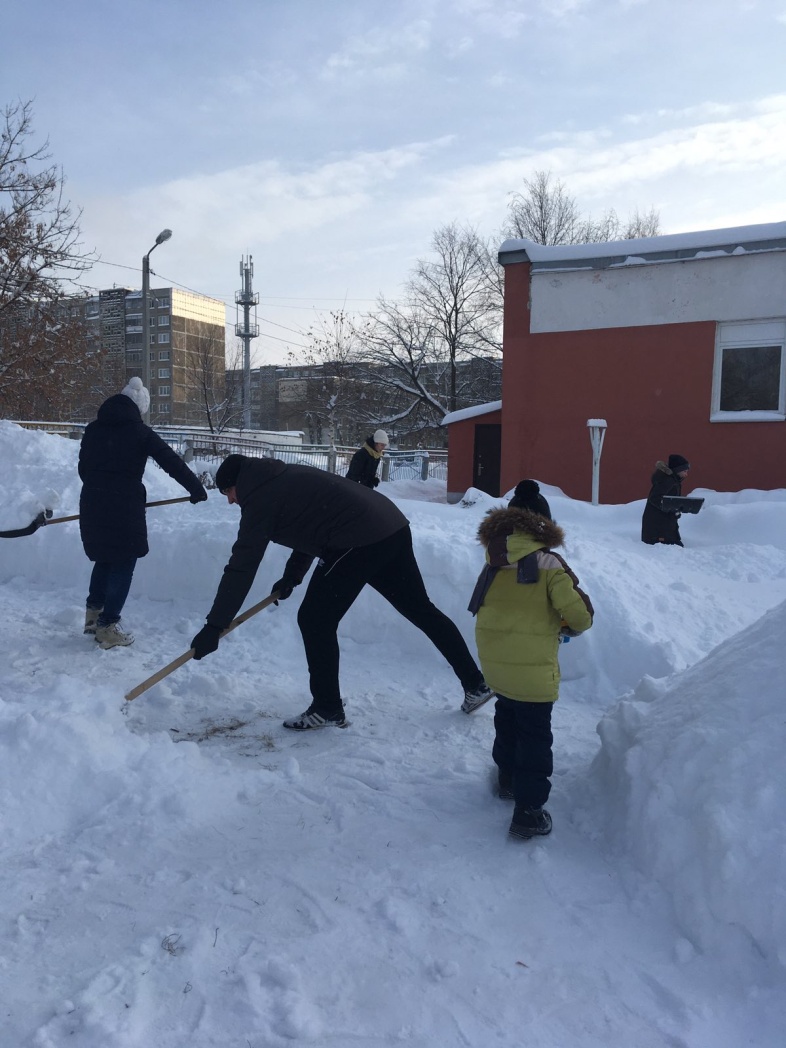 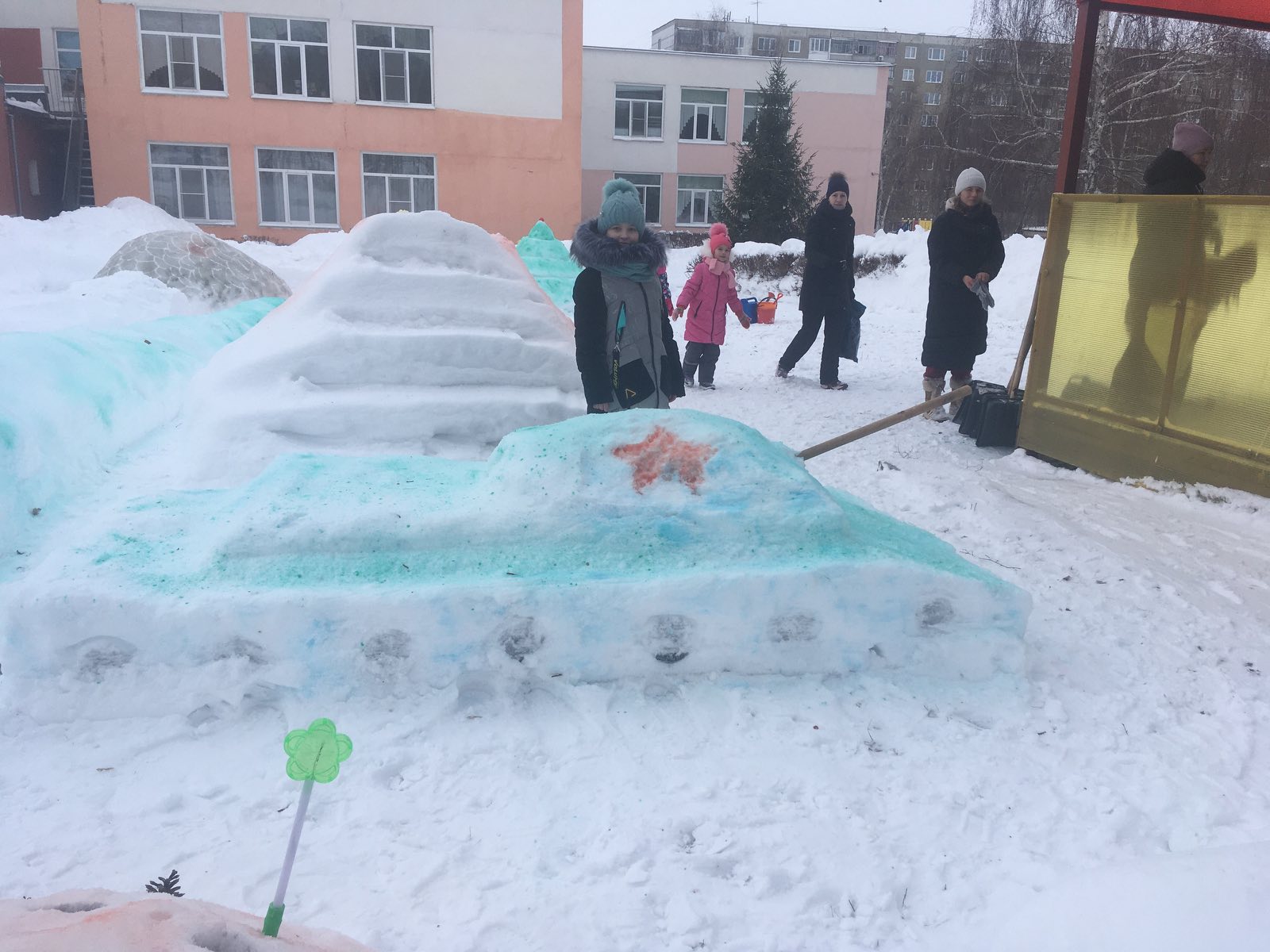 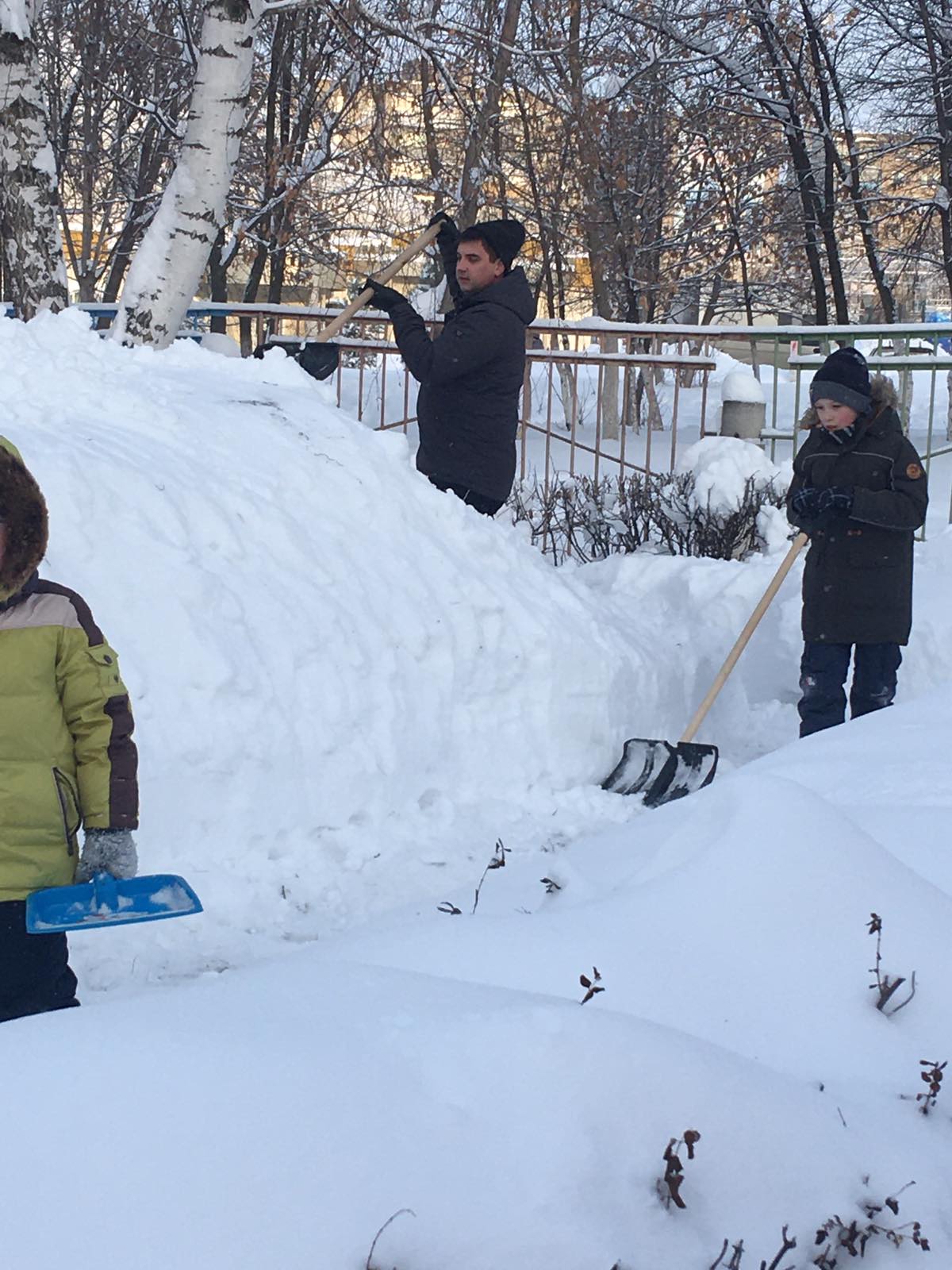 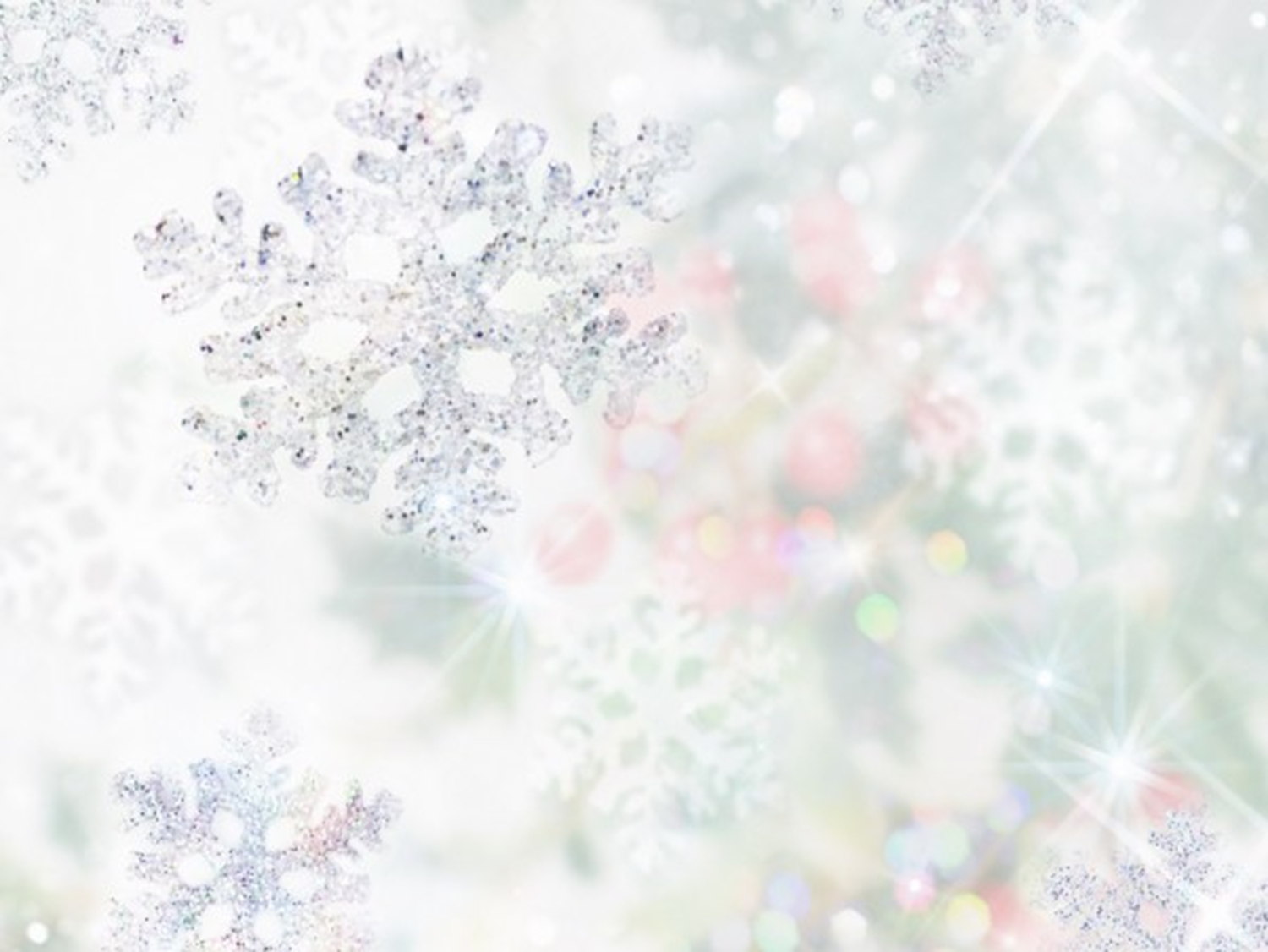 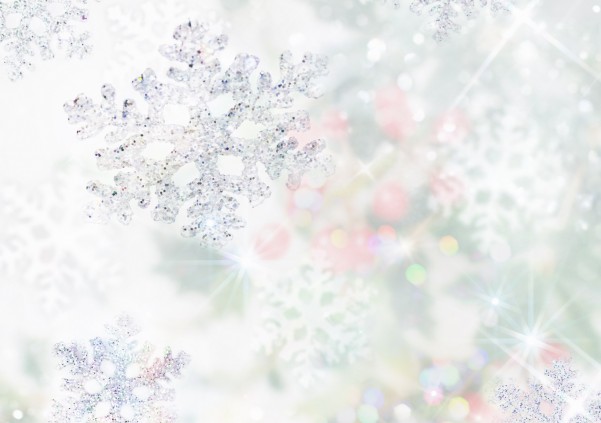 В радость дружная работаИ весёлая игра!
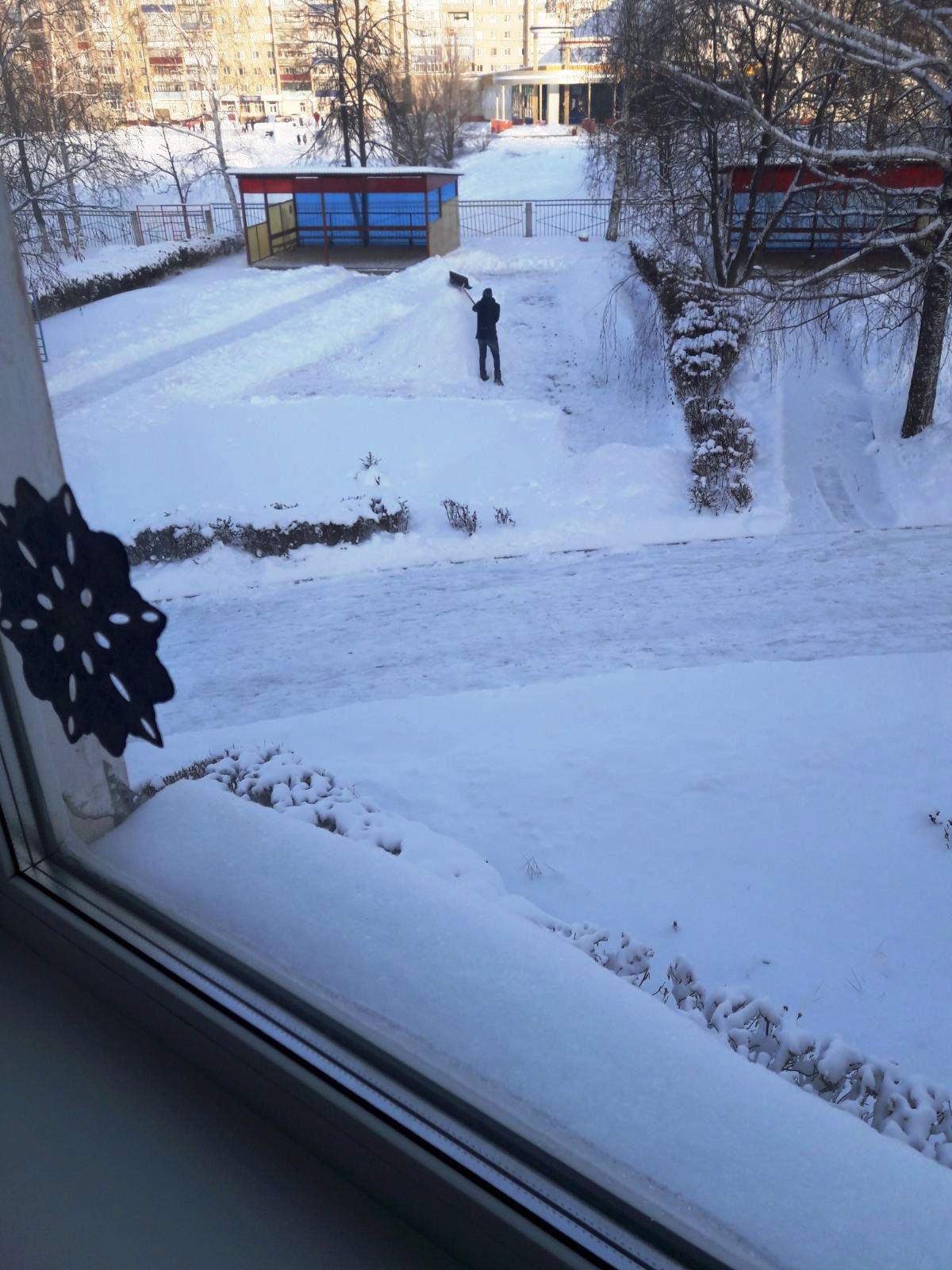 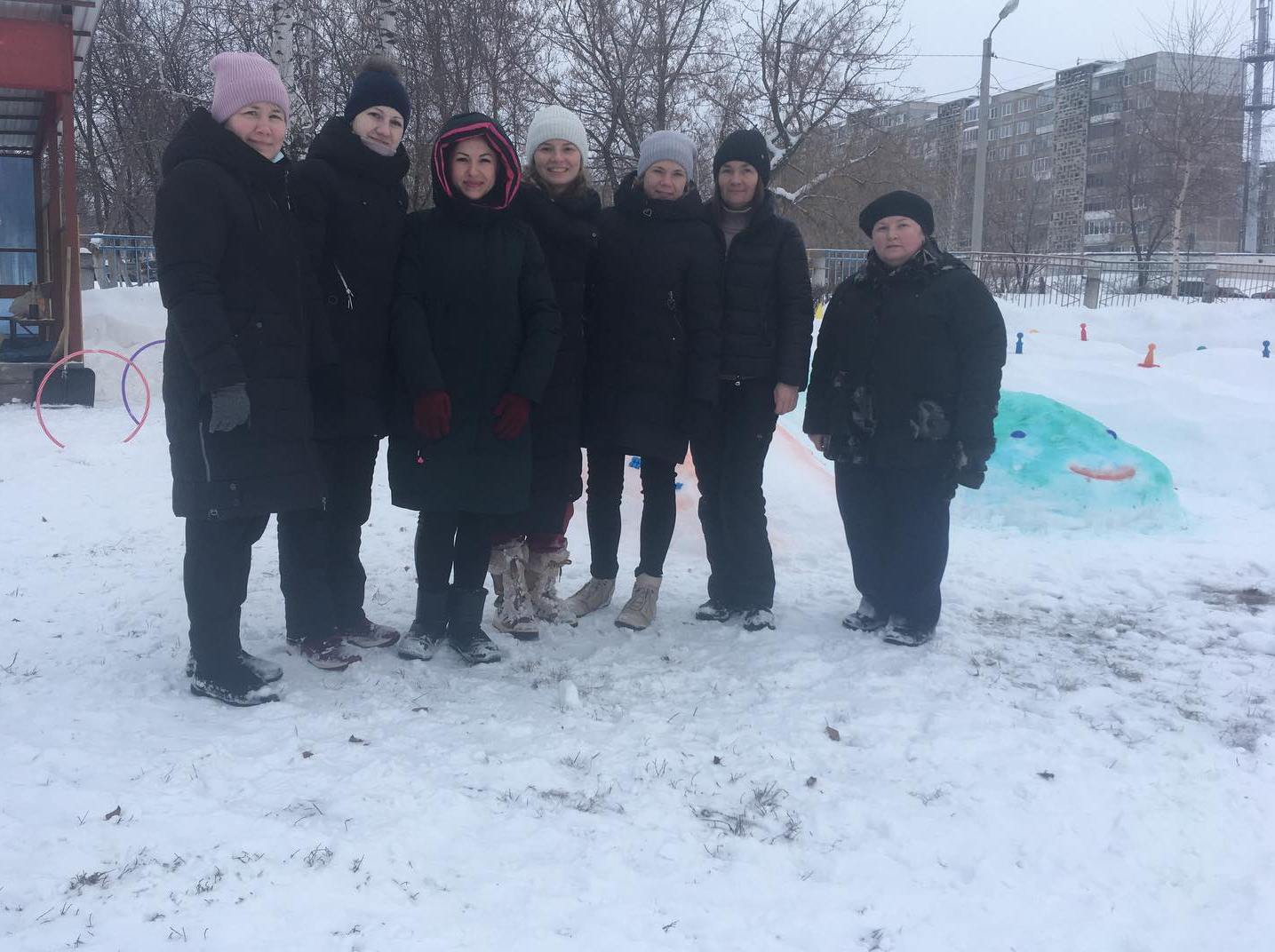 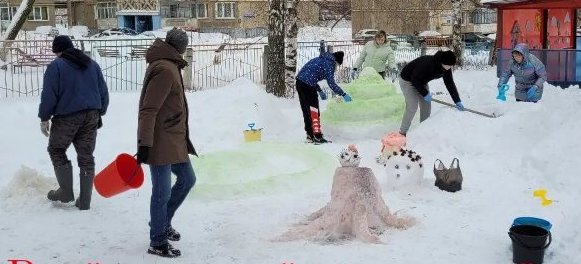 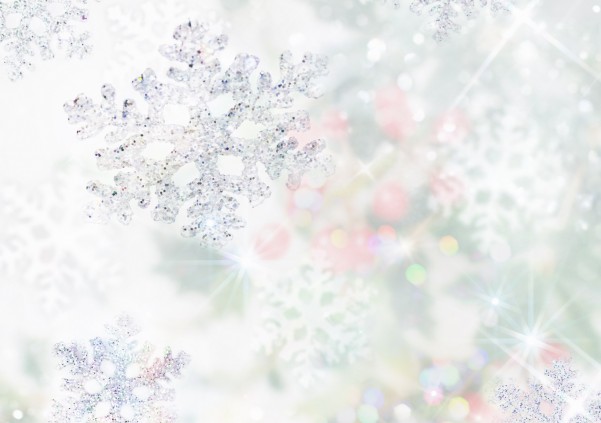 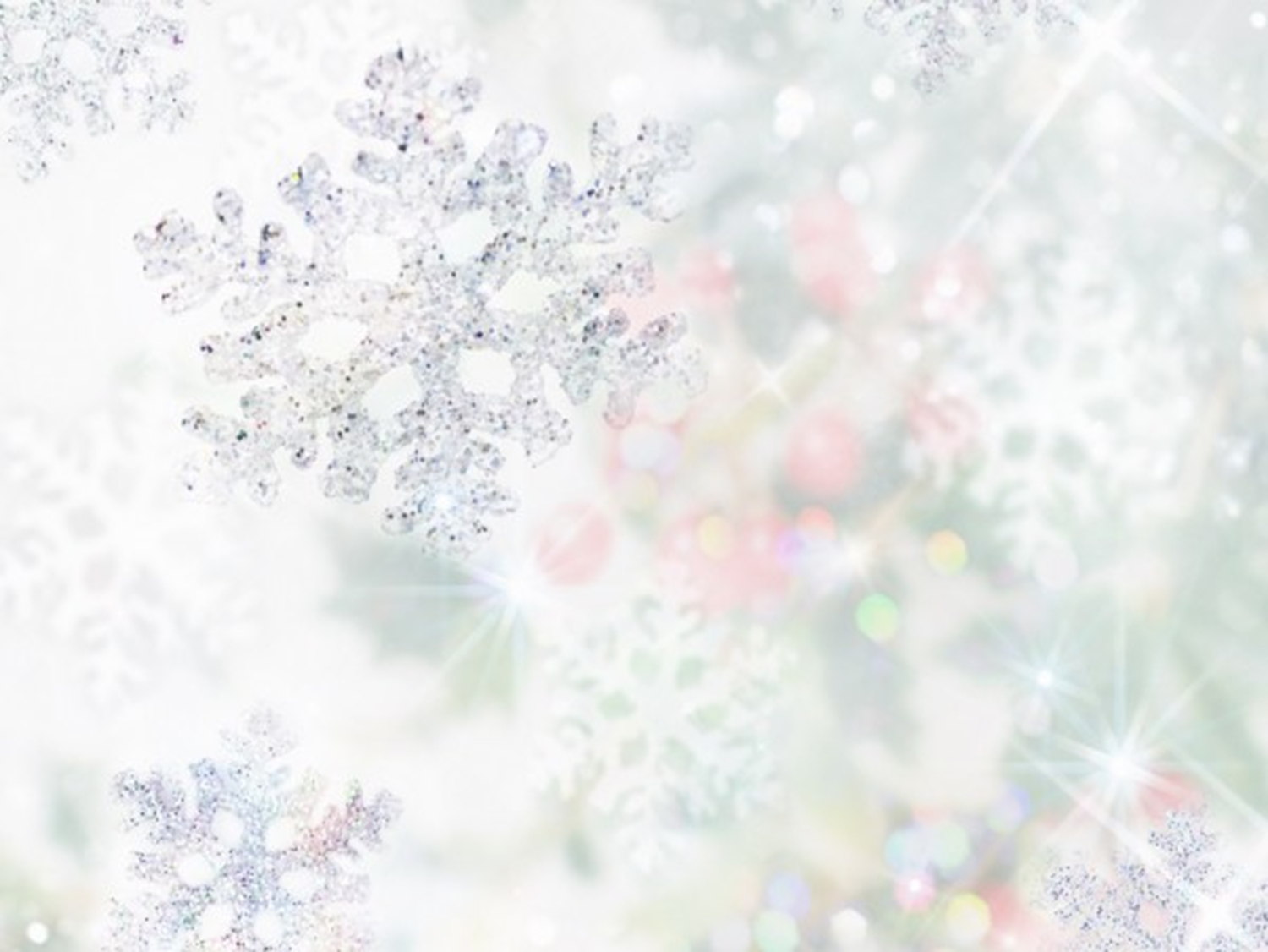 Предлагаем Вам отправиться в увлекательное путешествие по странам и континентам нашей большой планеты
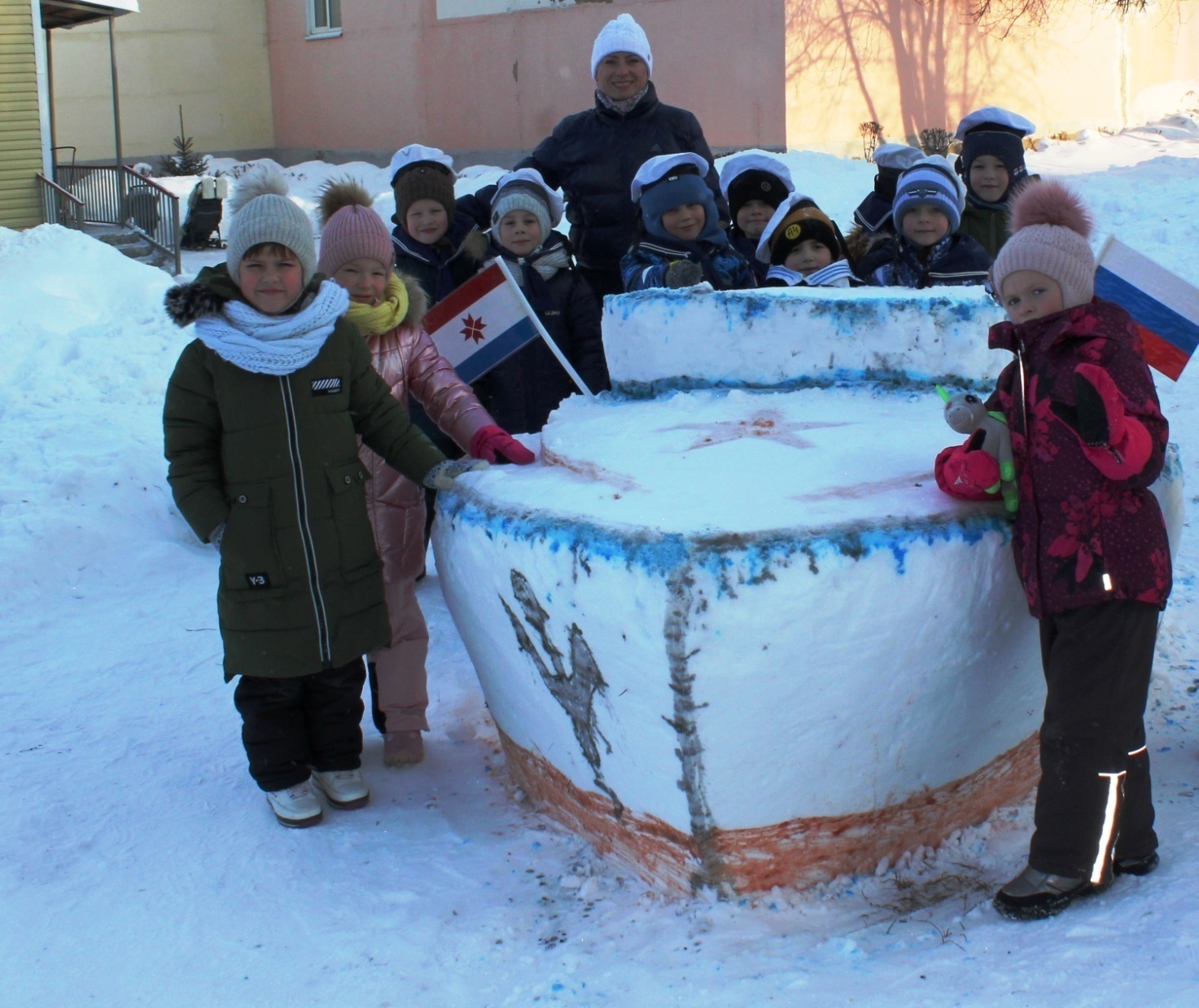 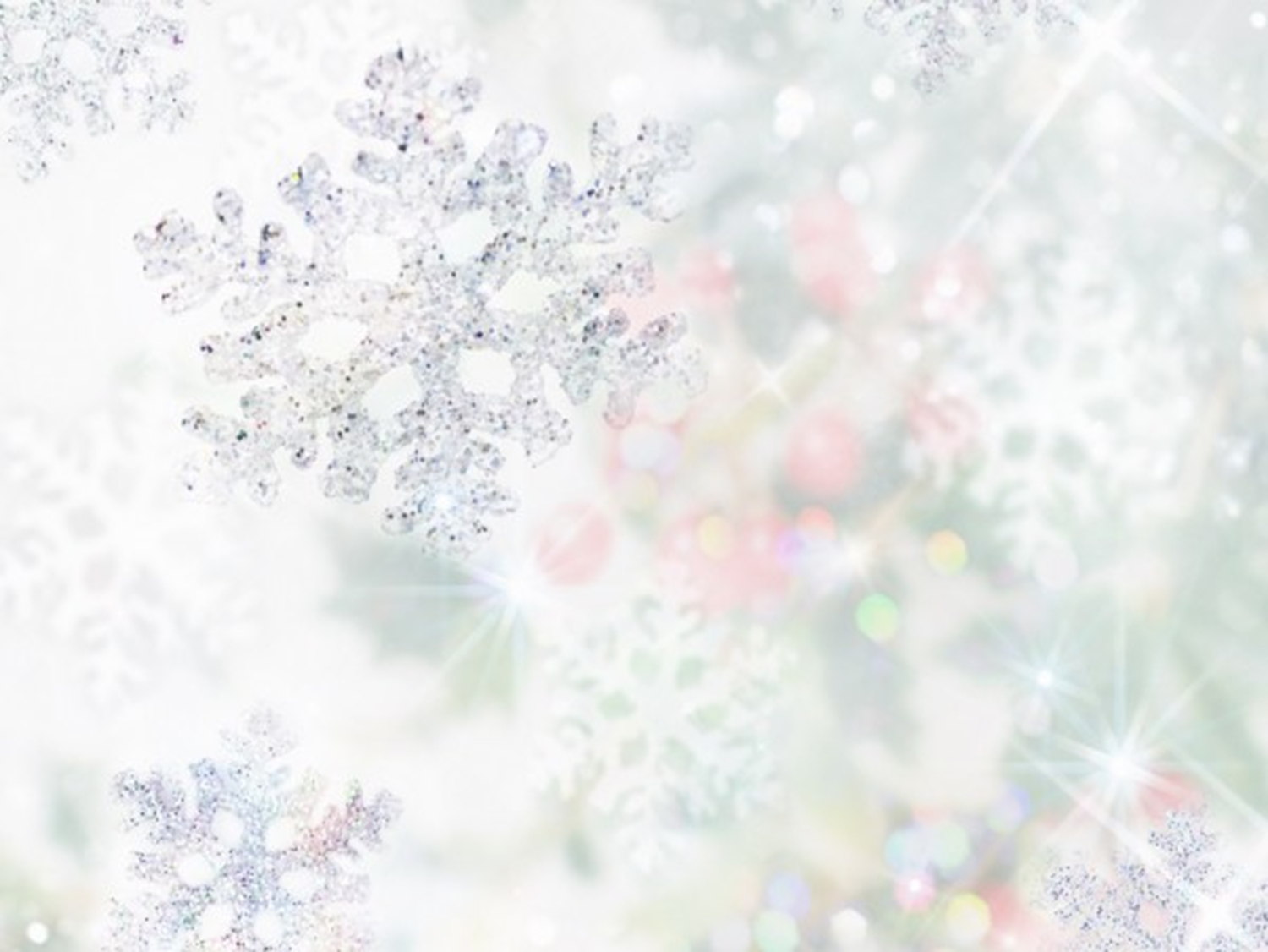 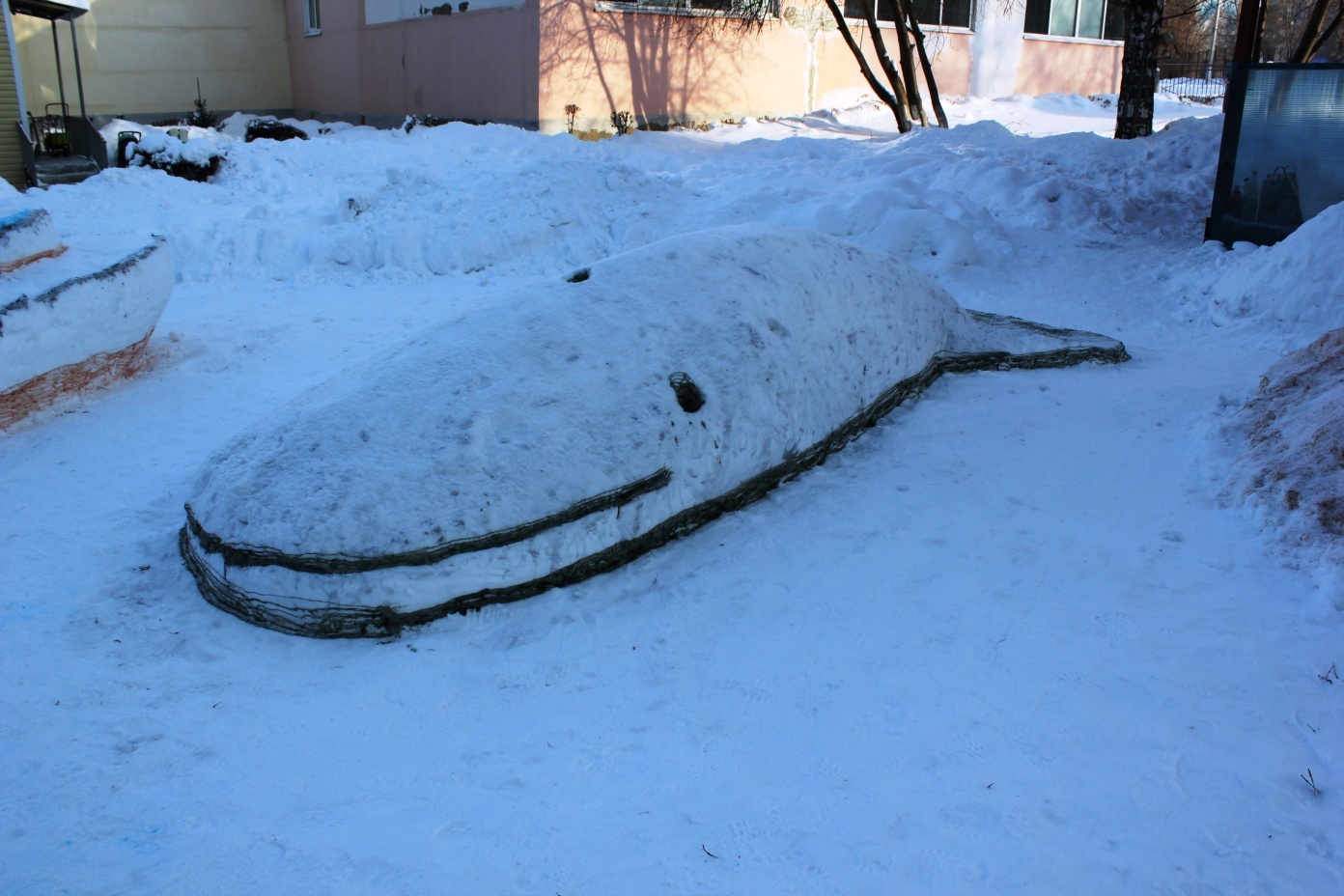 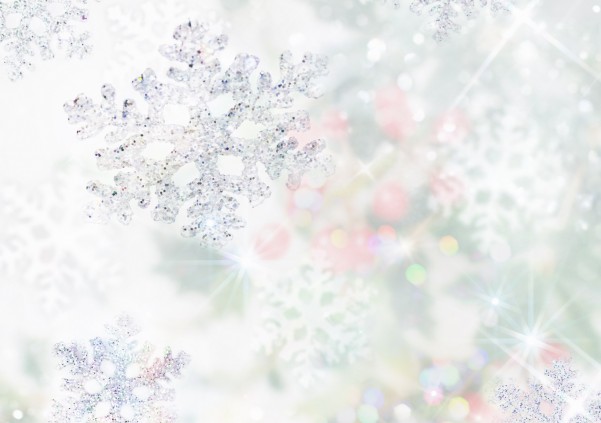 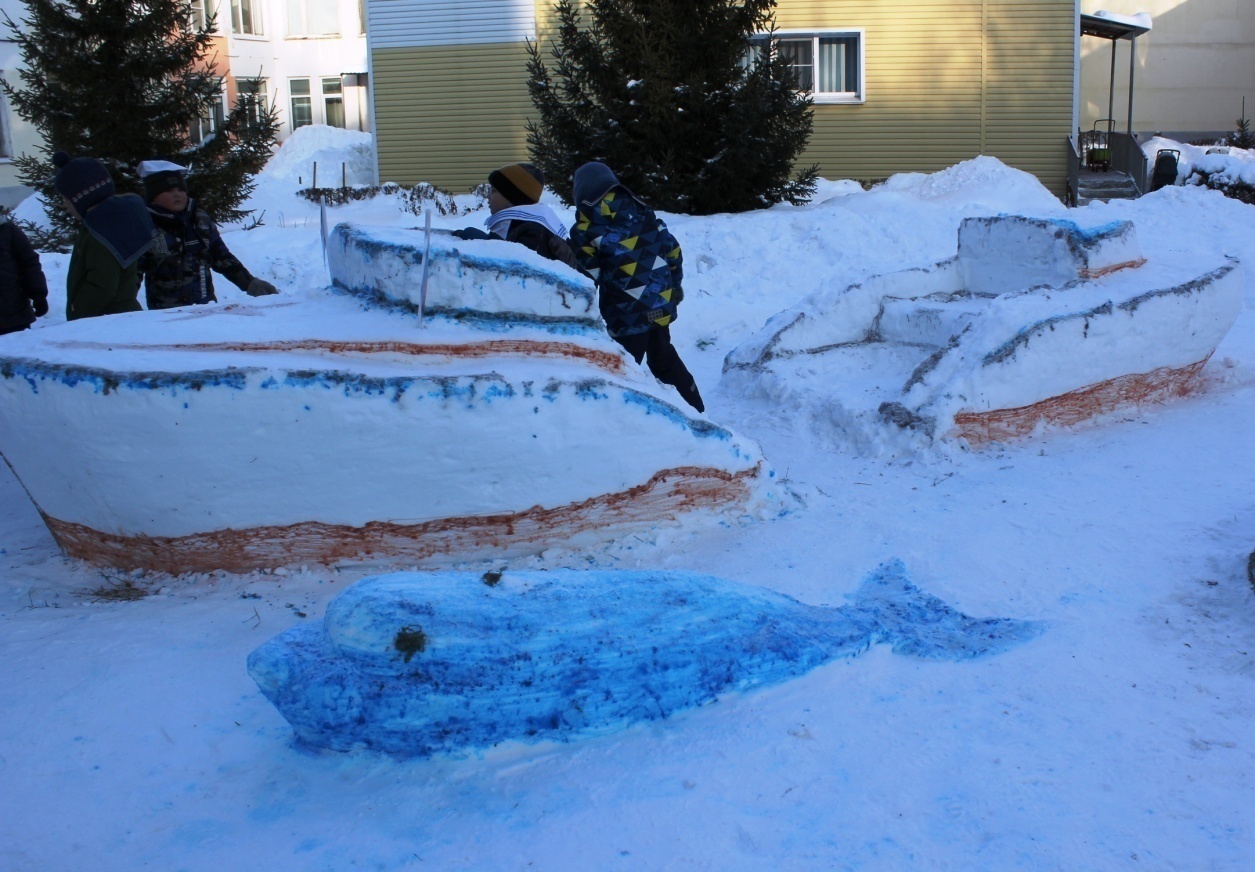 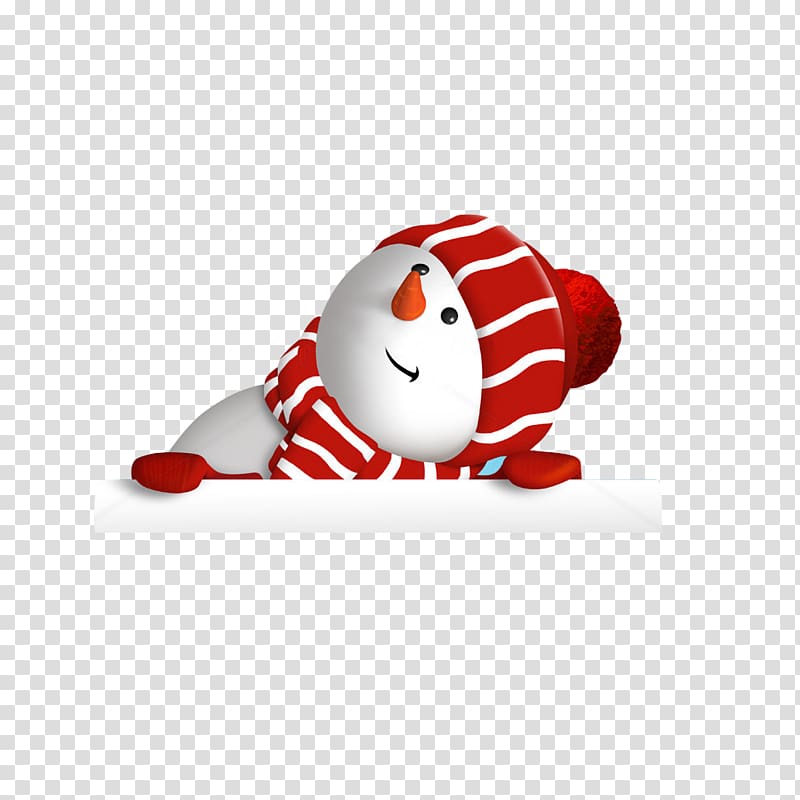 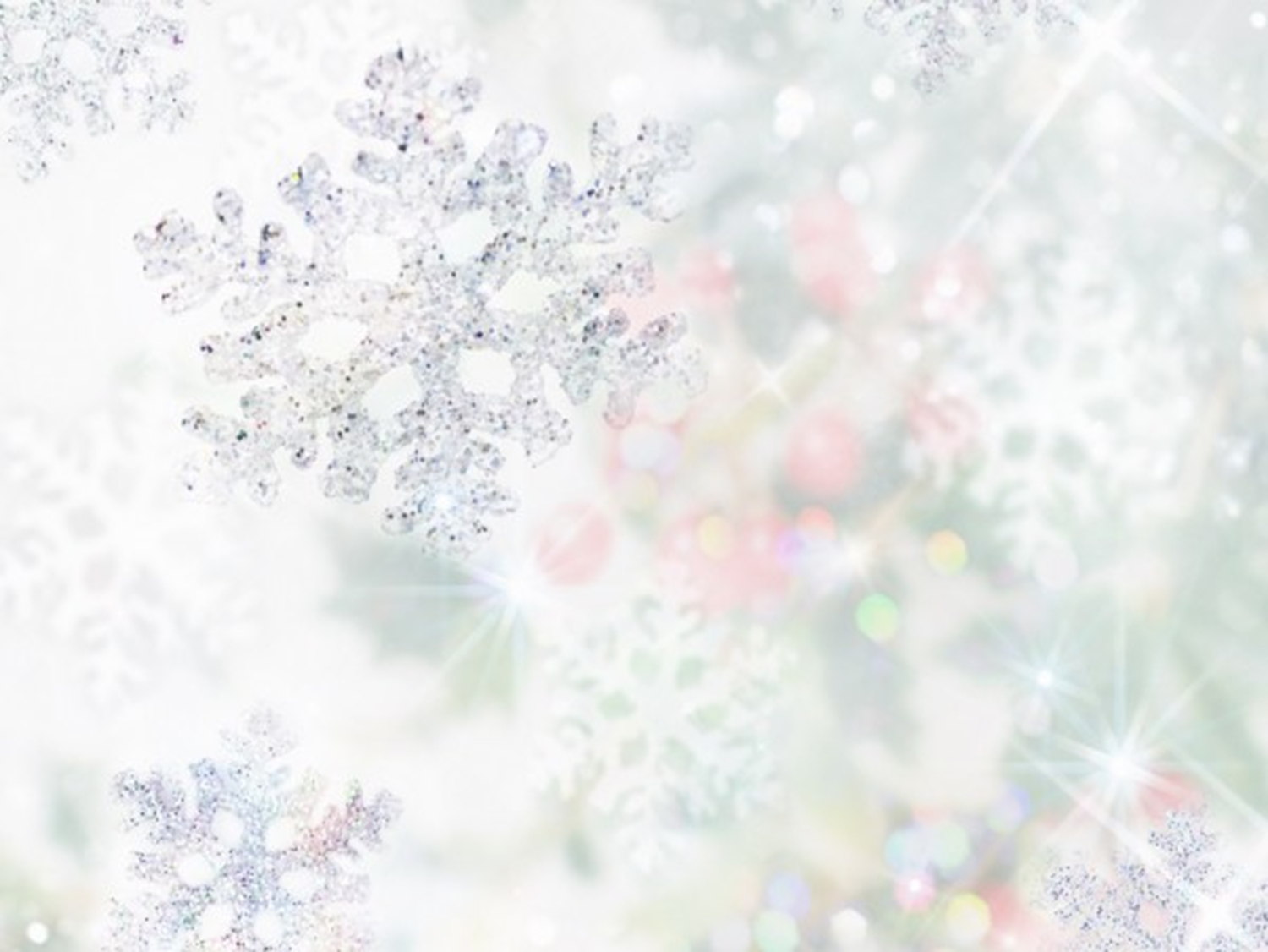 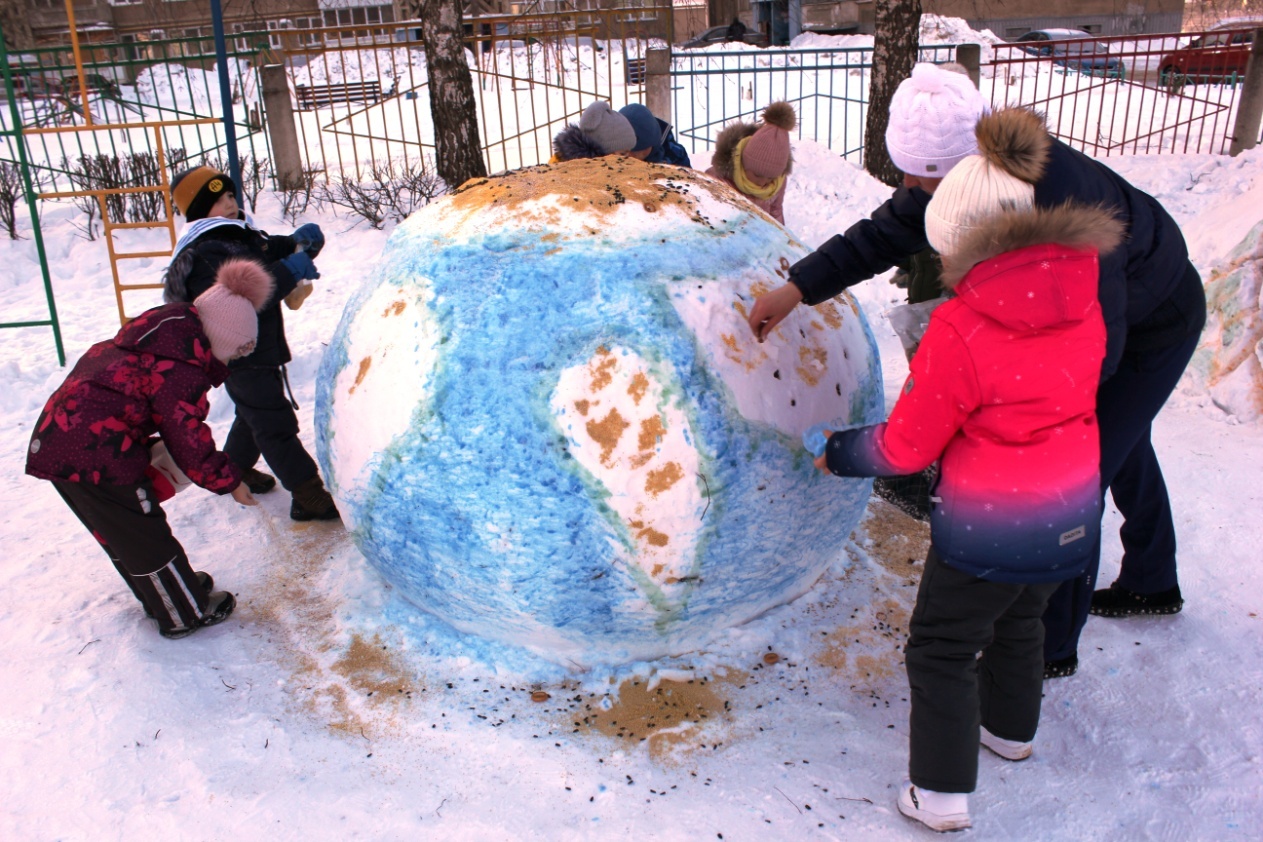 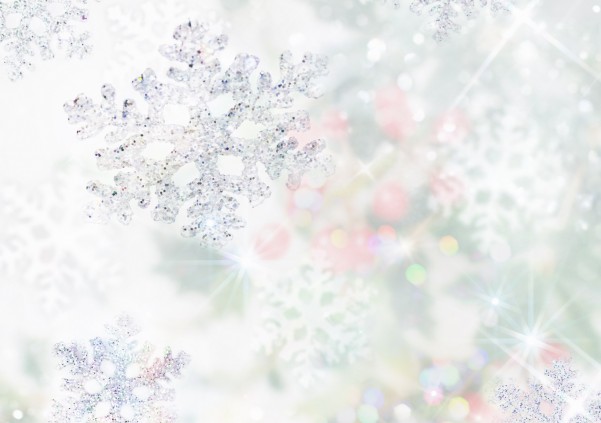 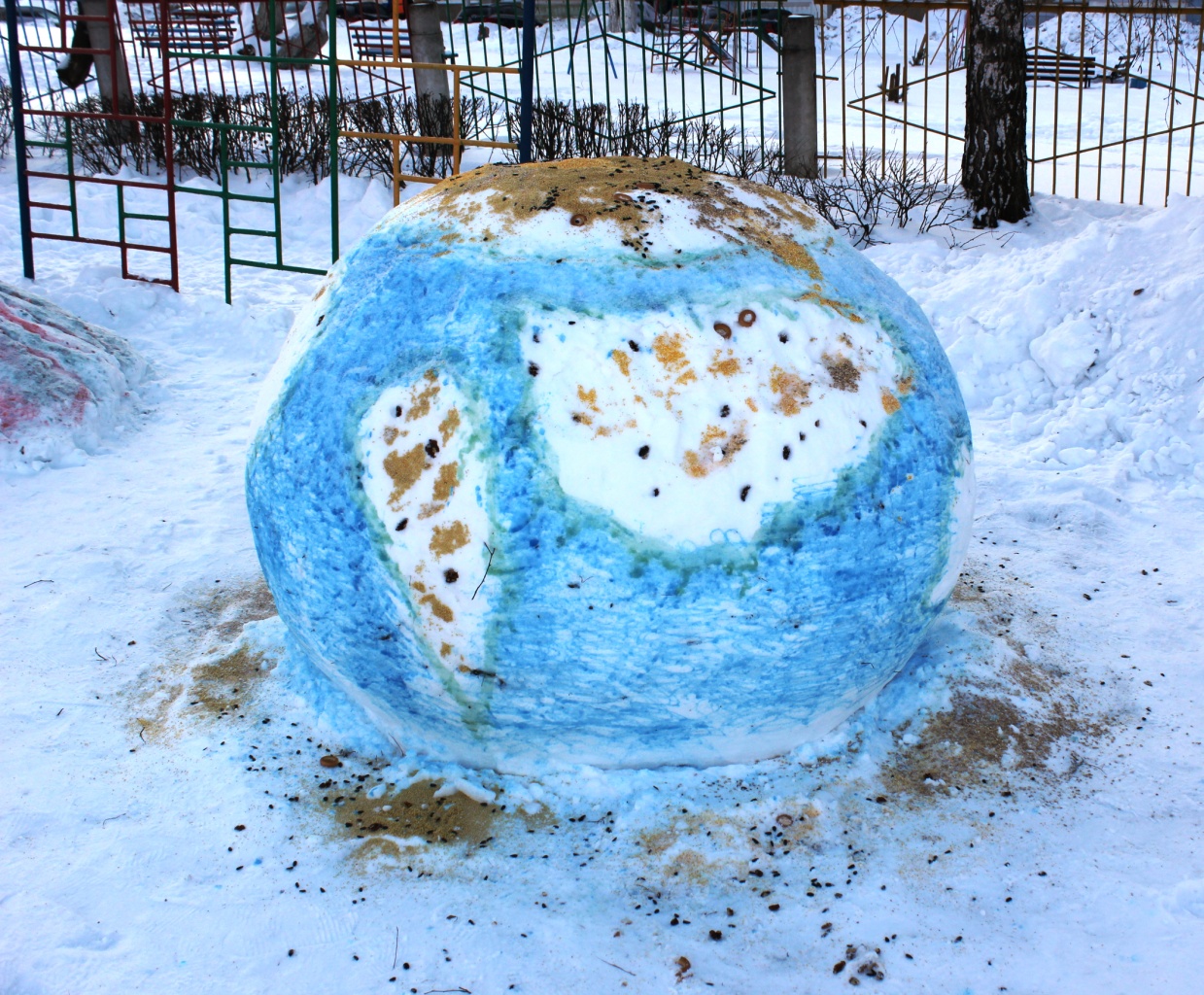 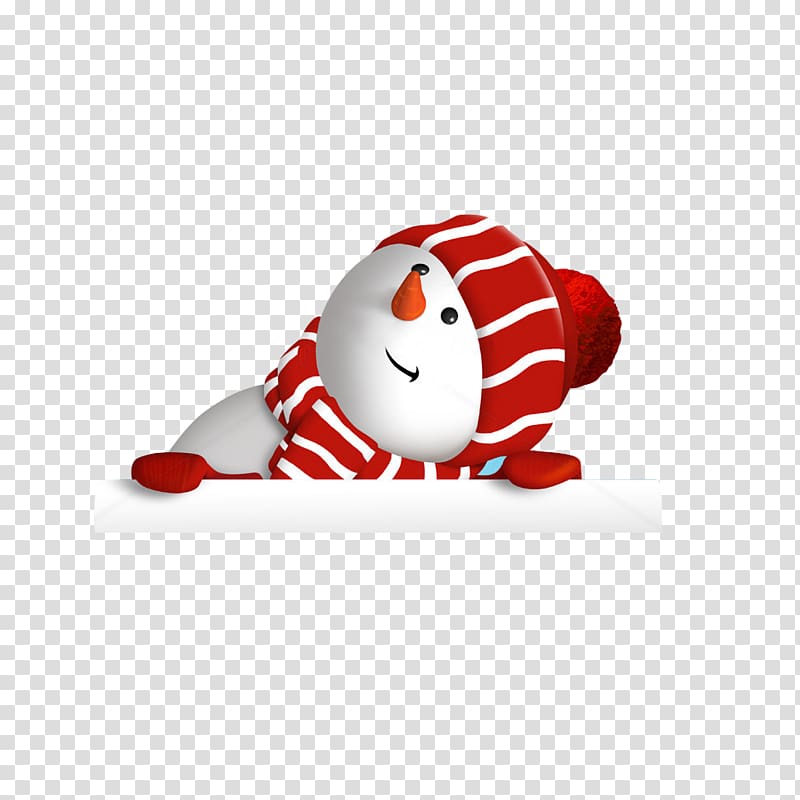 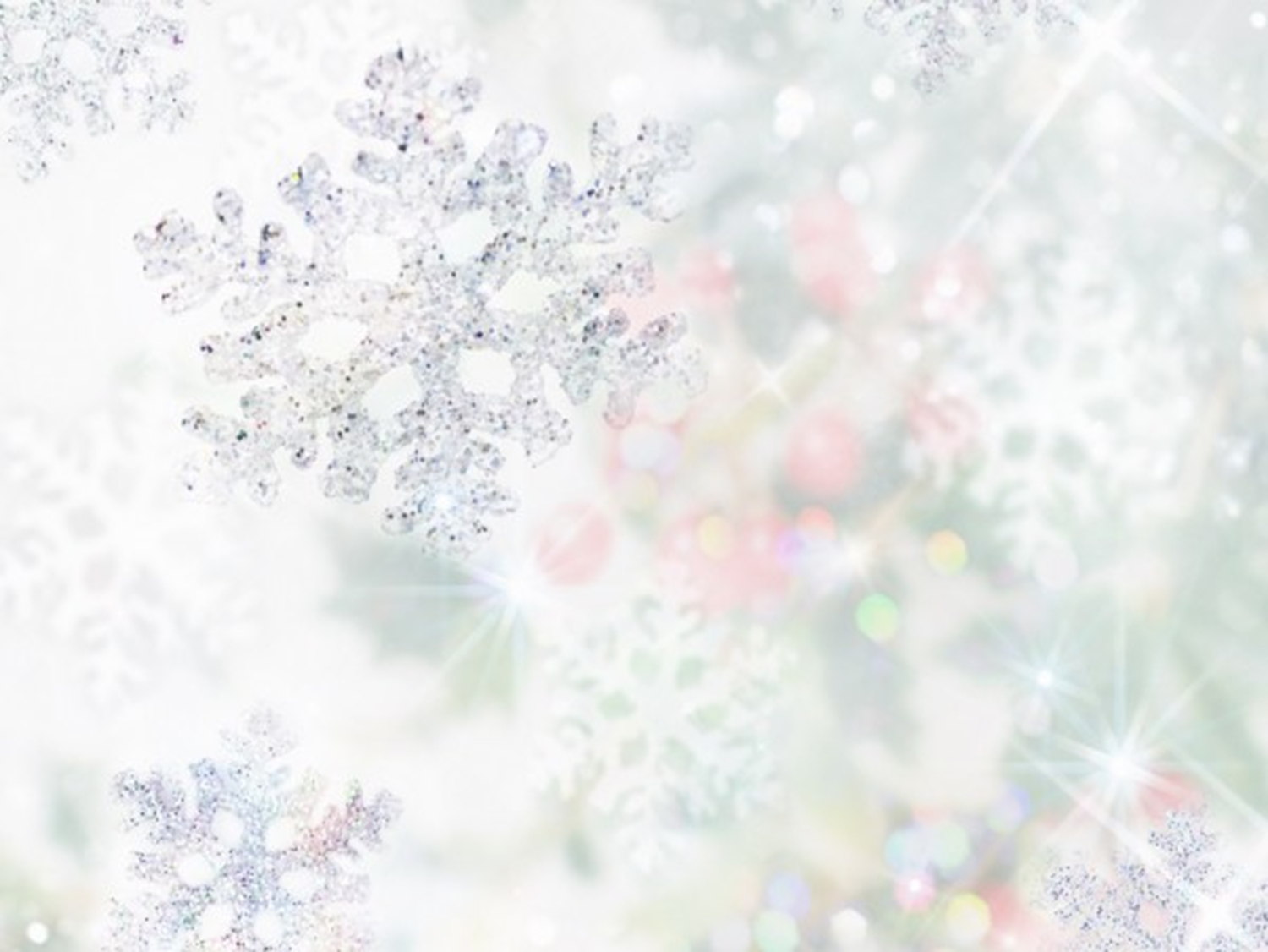 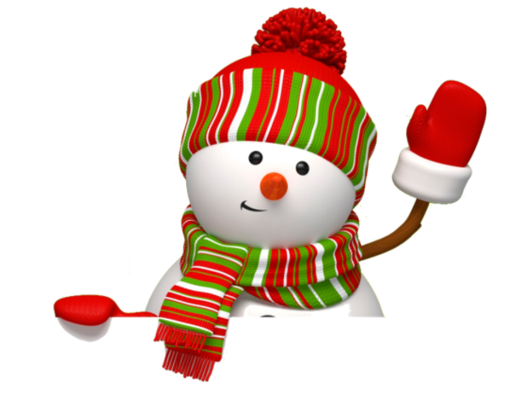 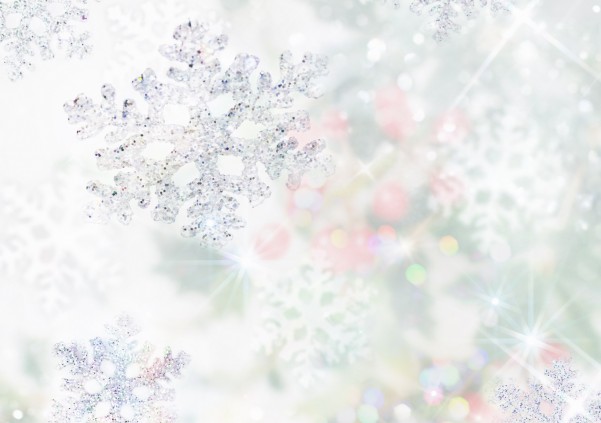 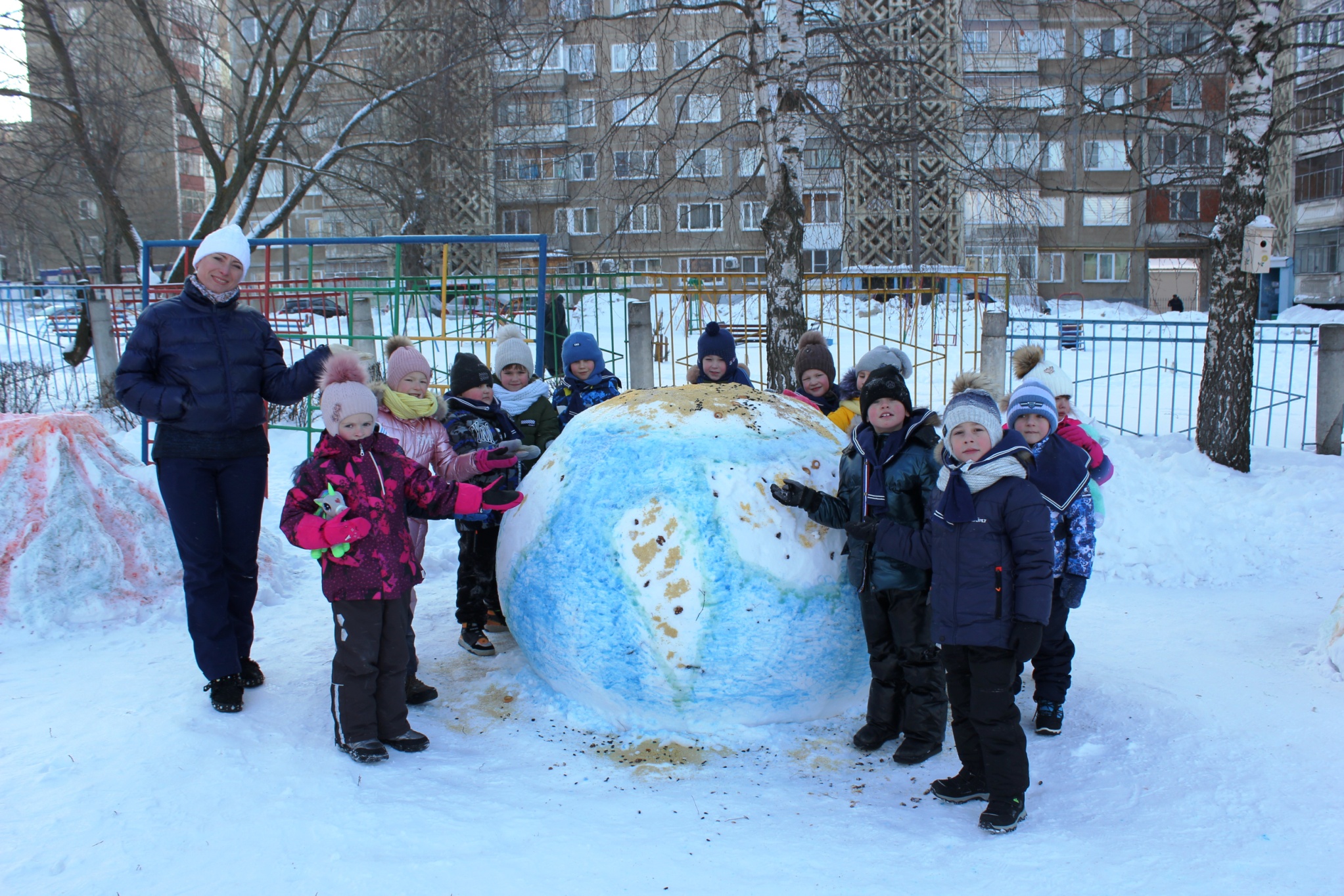 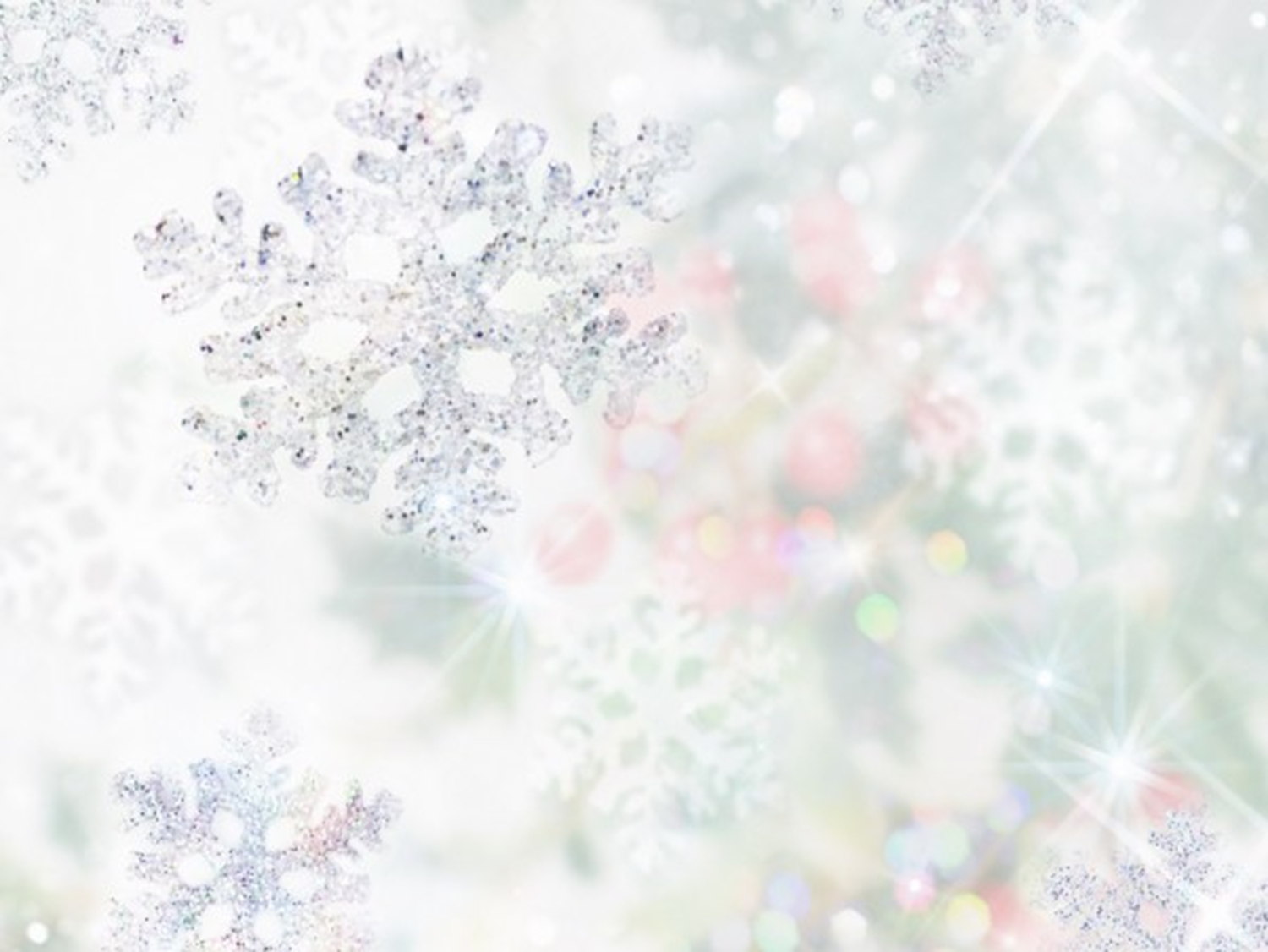 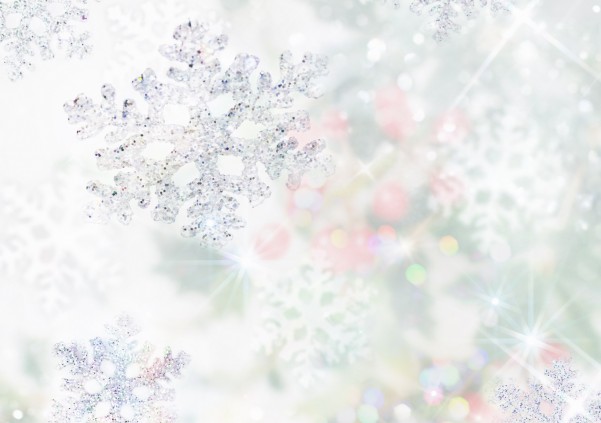 Добро пожаловать в Китай!
Китай - волшебная страна,
Загадок древних полон он.
Стоит Великая Стена,
Над ней летит большой дракон.
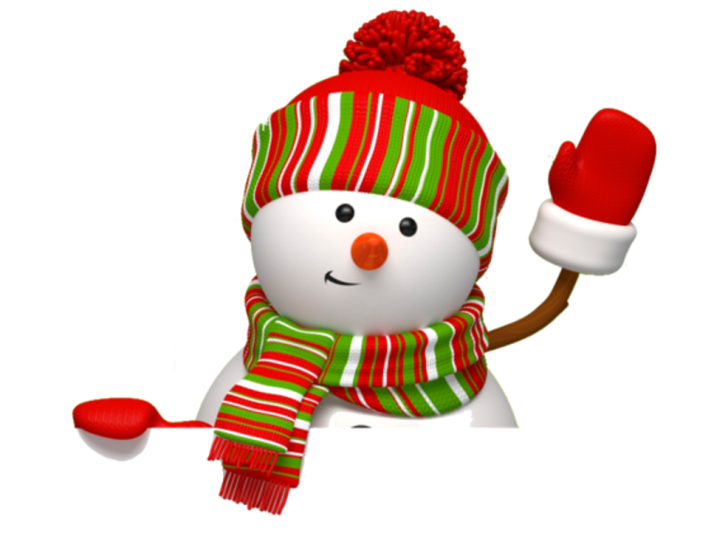 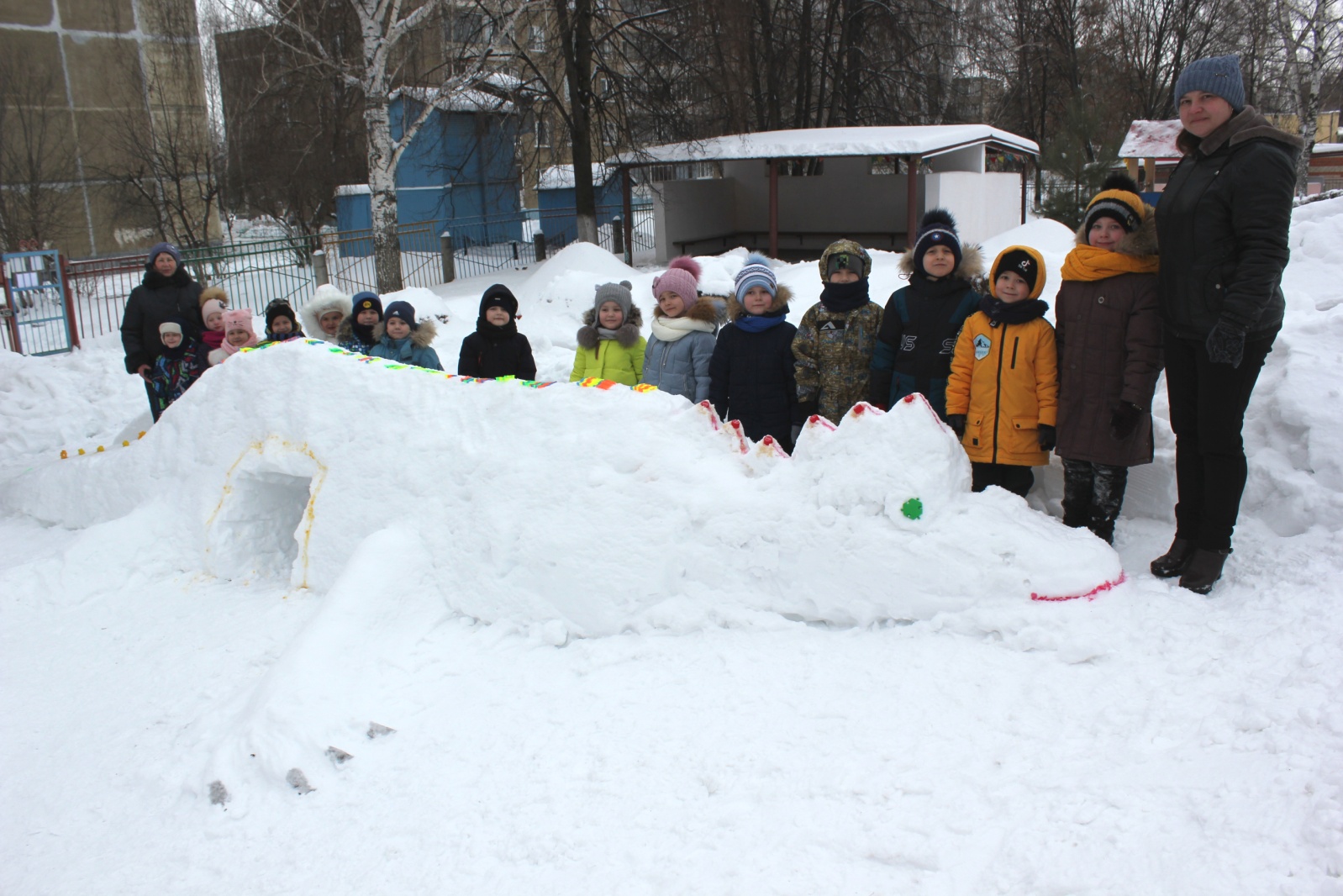 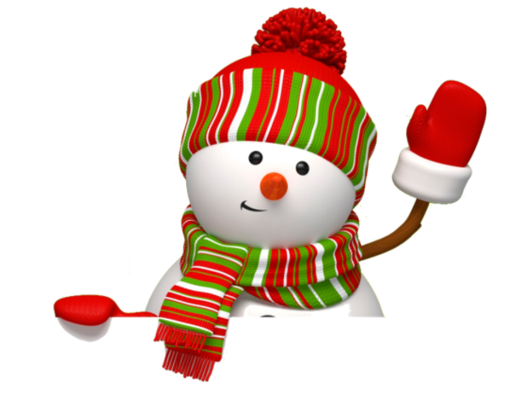 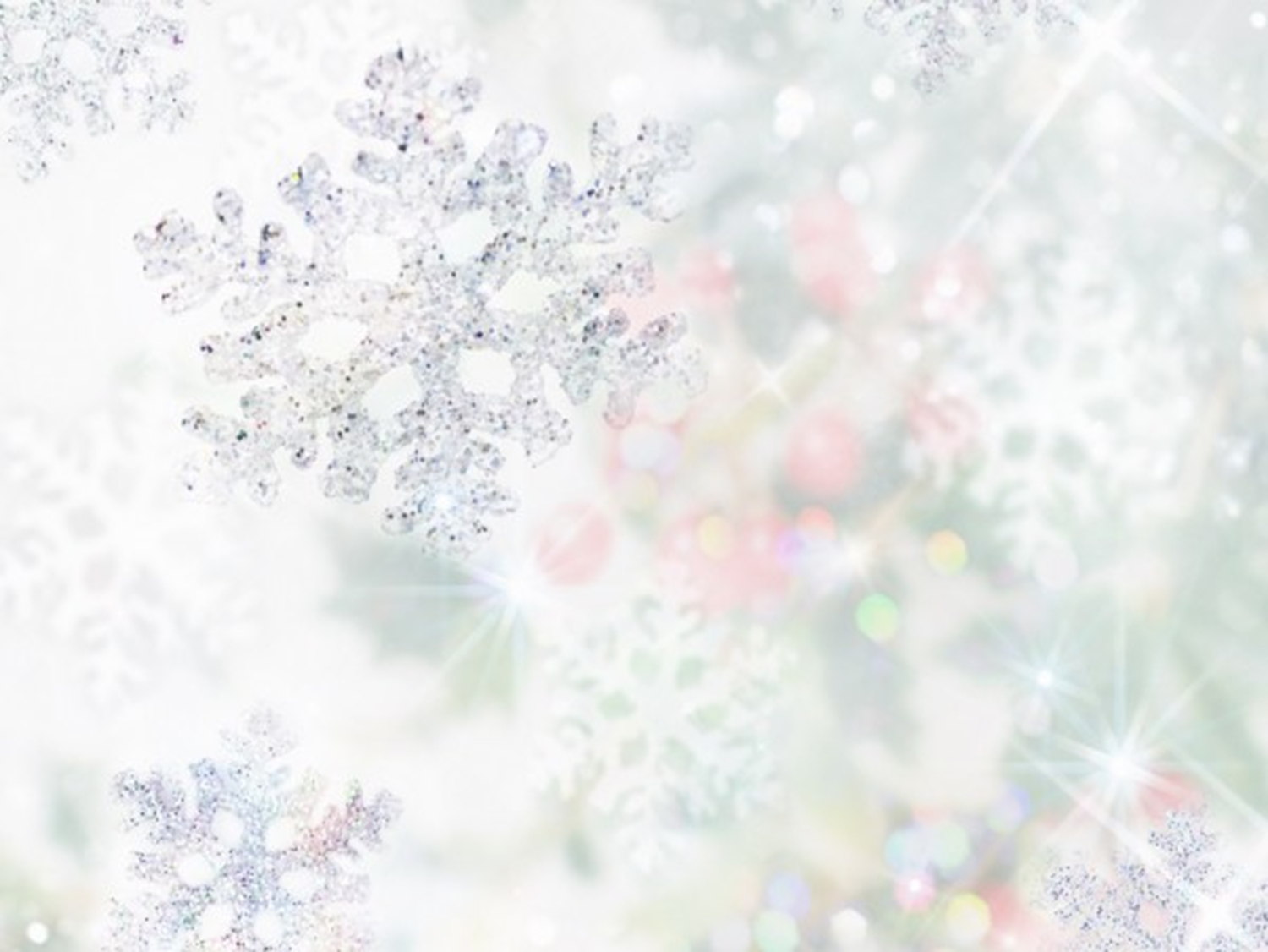 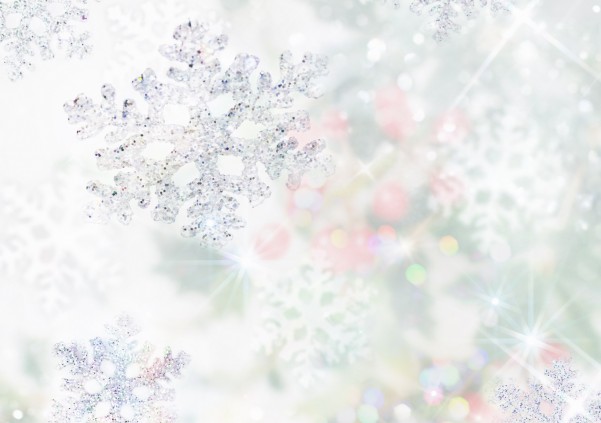 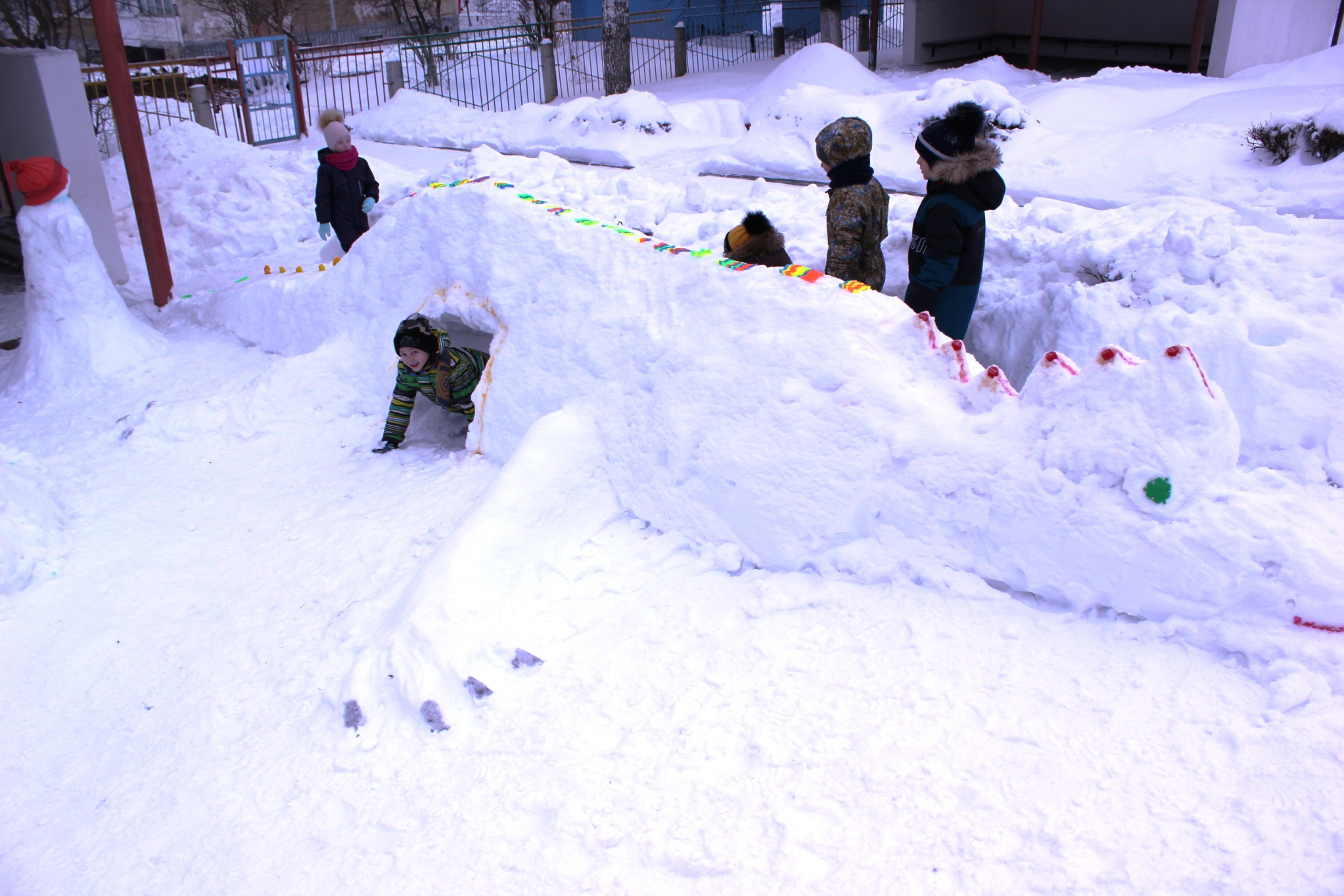 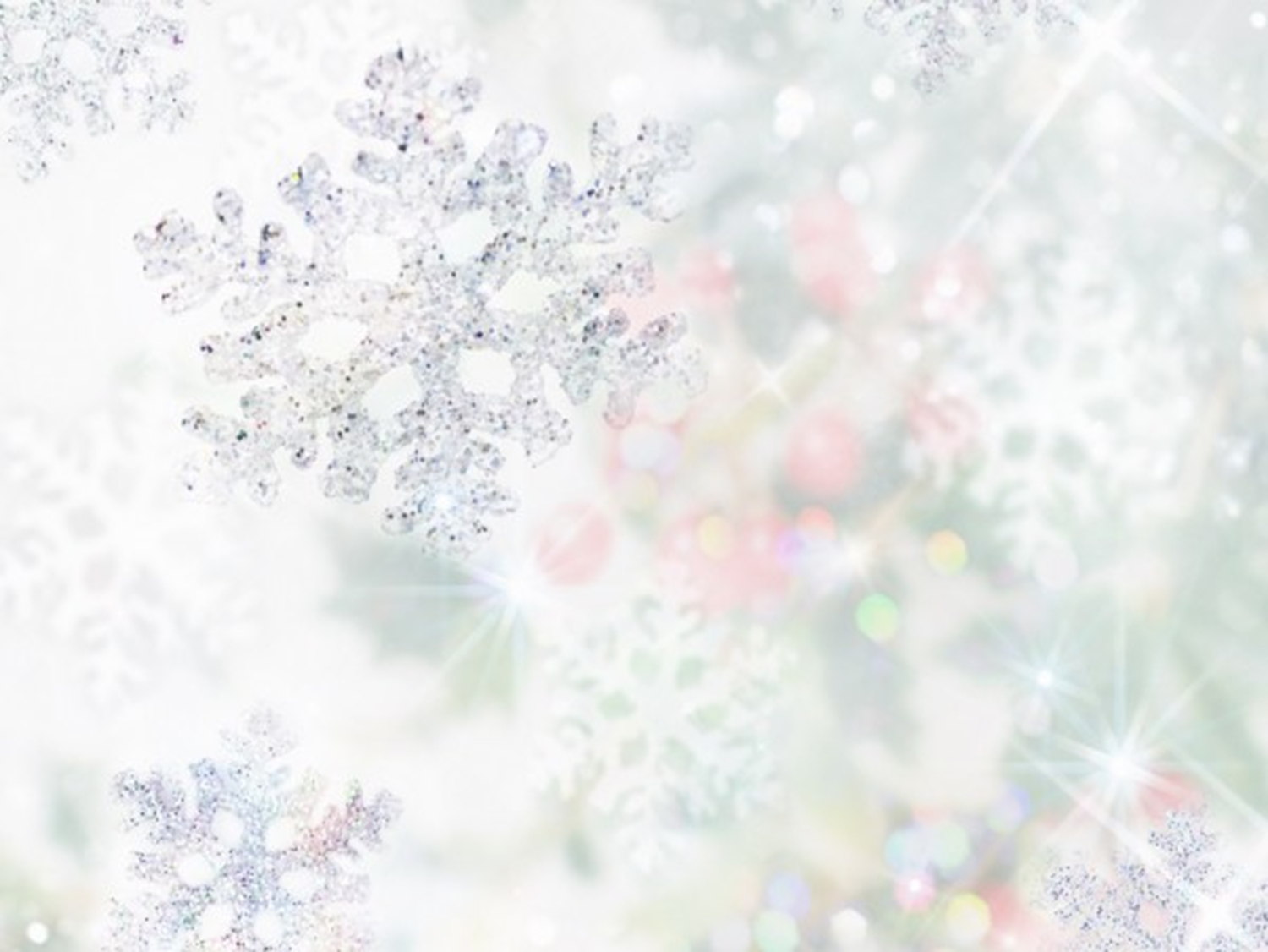 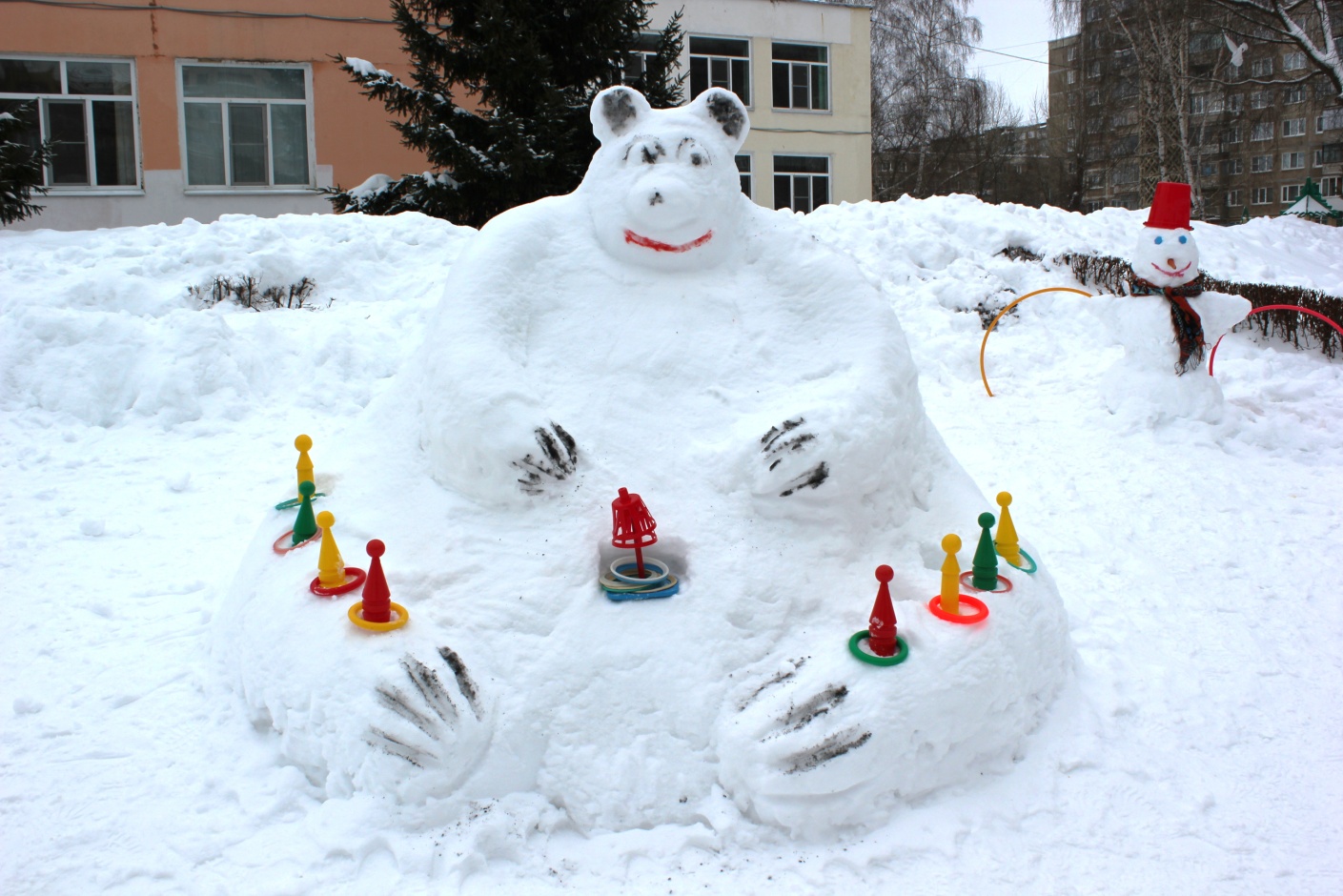 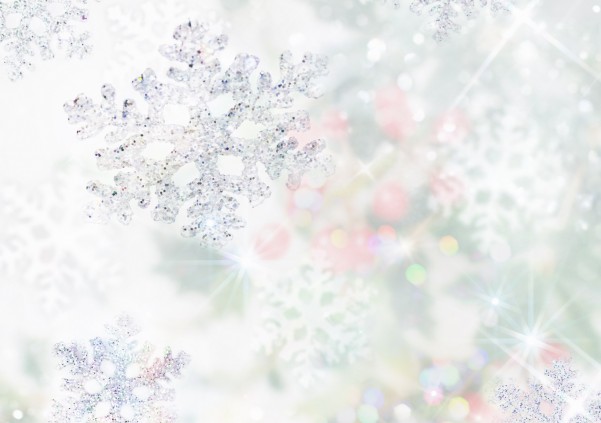 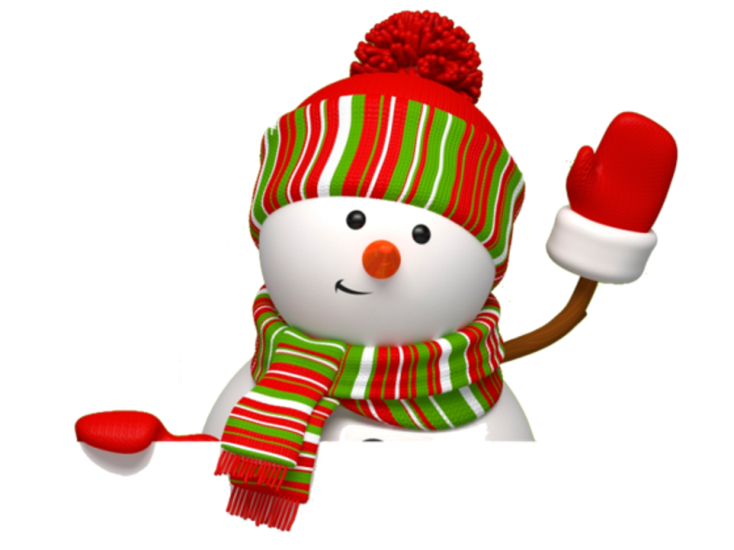 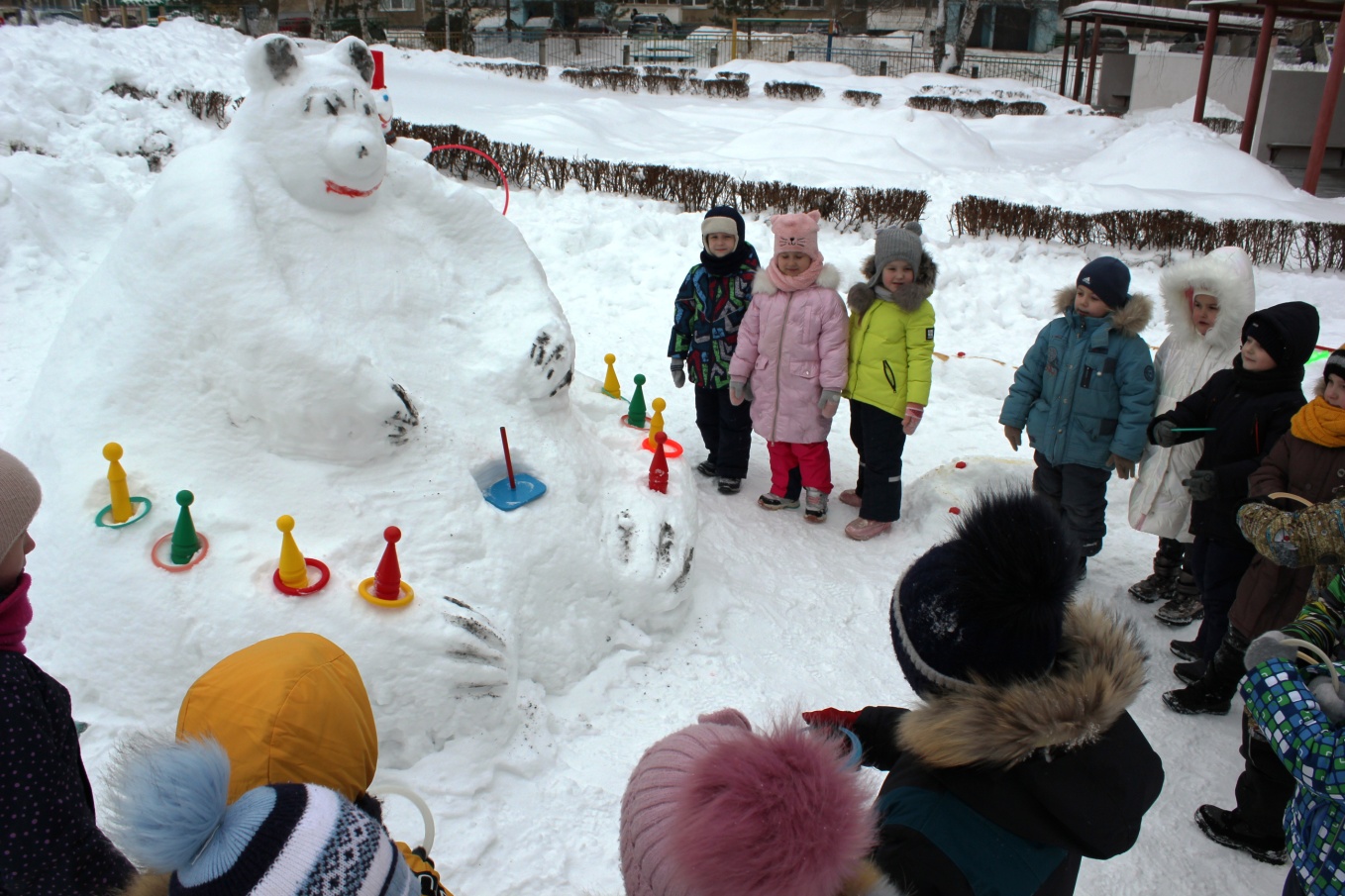 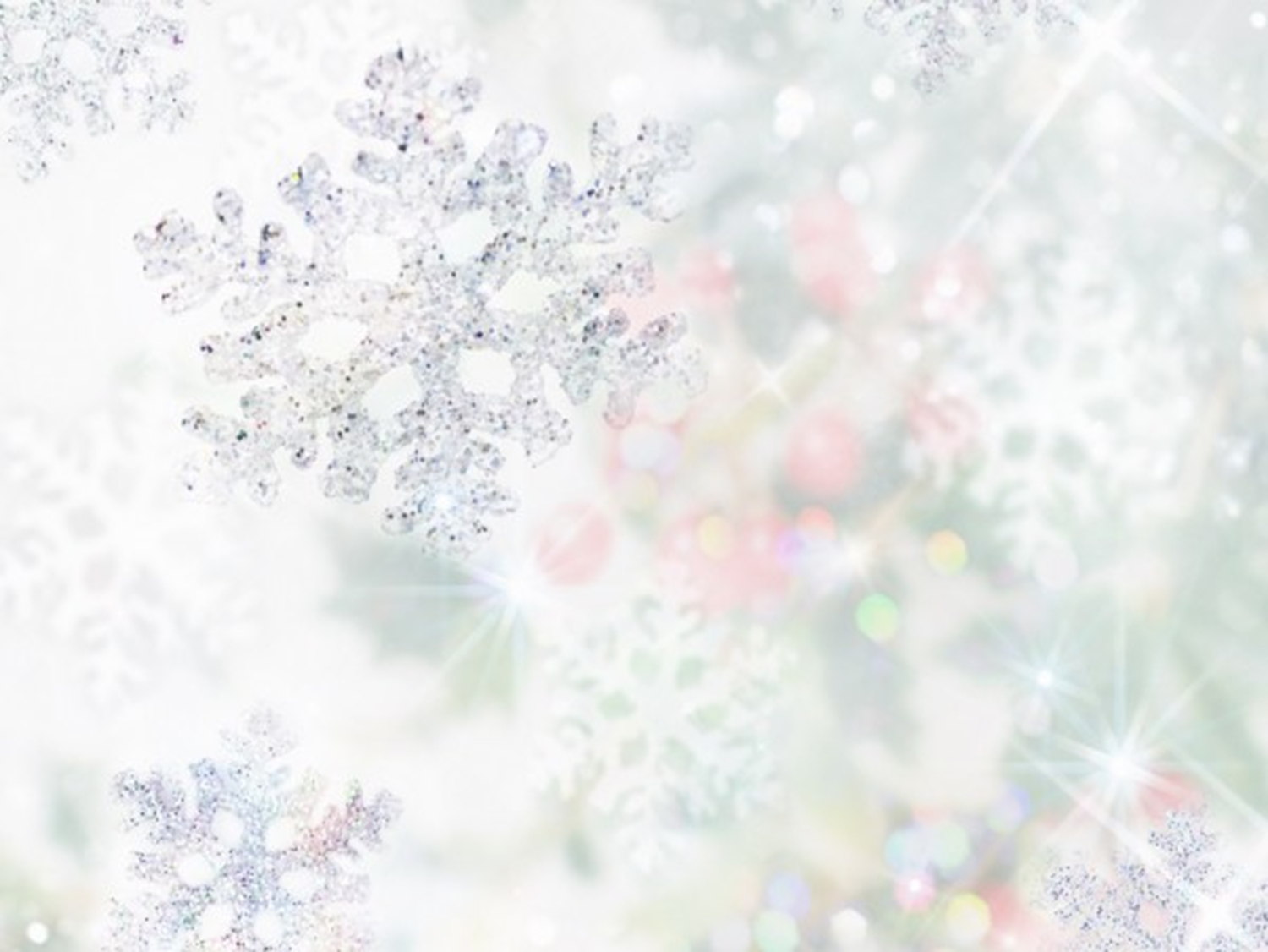 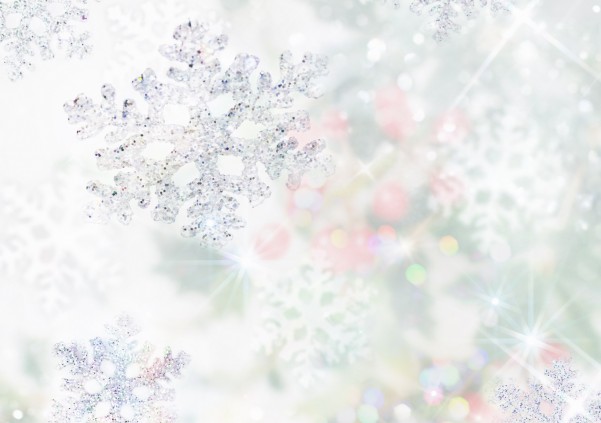 Индия
Страна высоких гор, Страна долин бескрайних, Страна духовной силы 
И небесной чистоты.
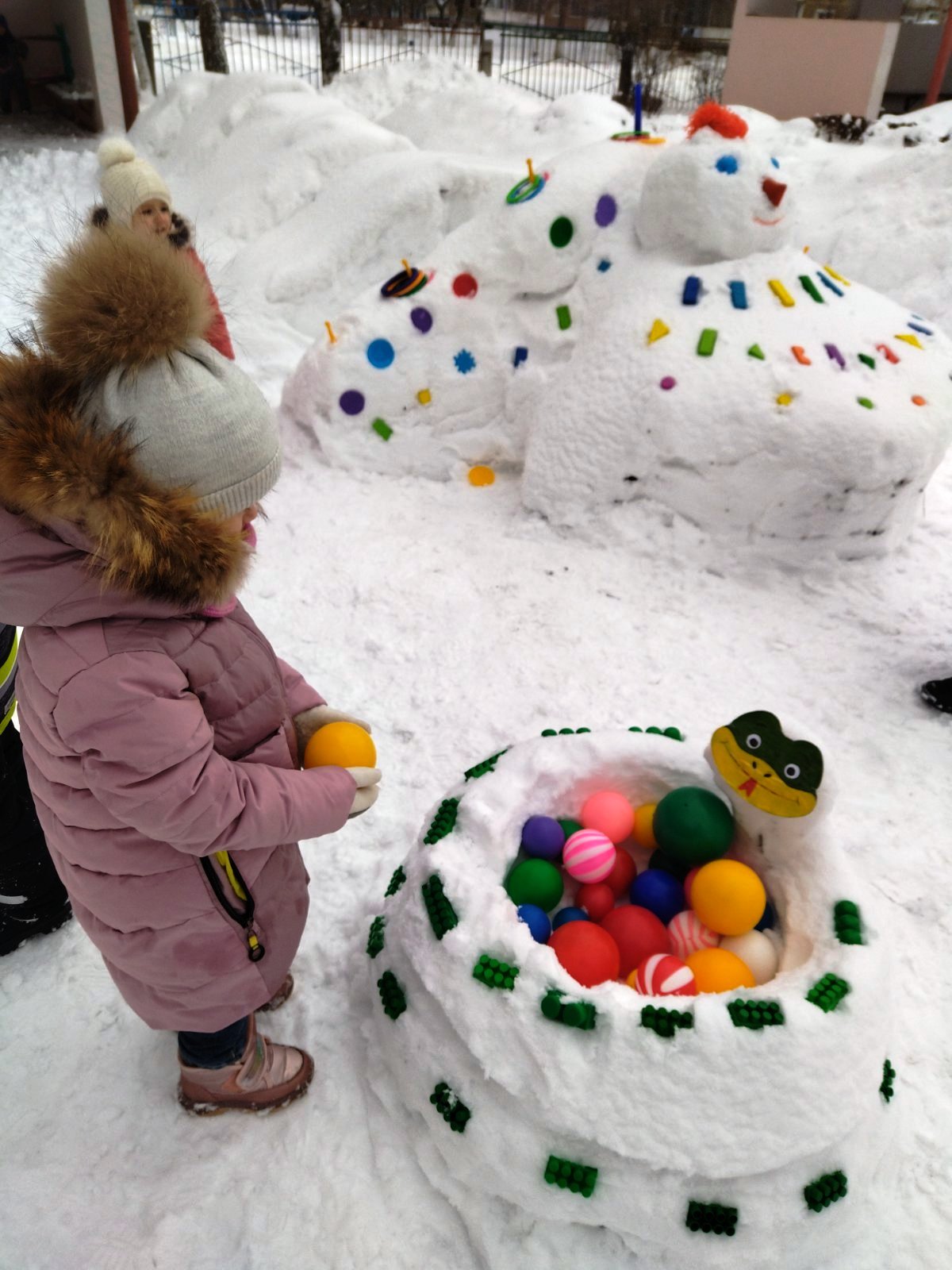 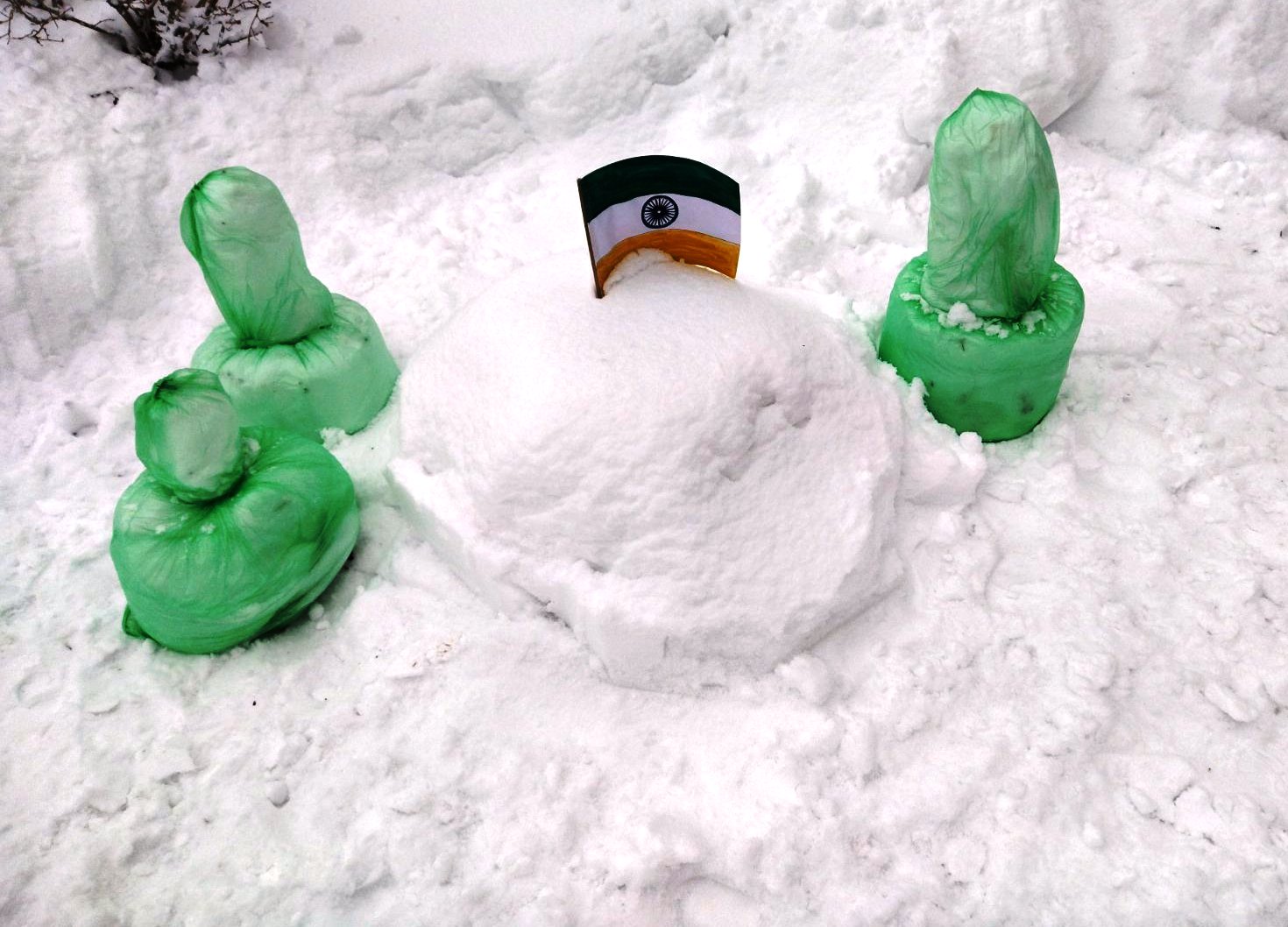 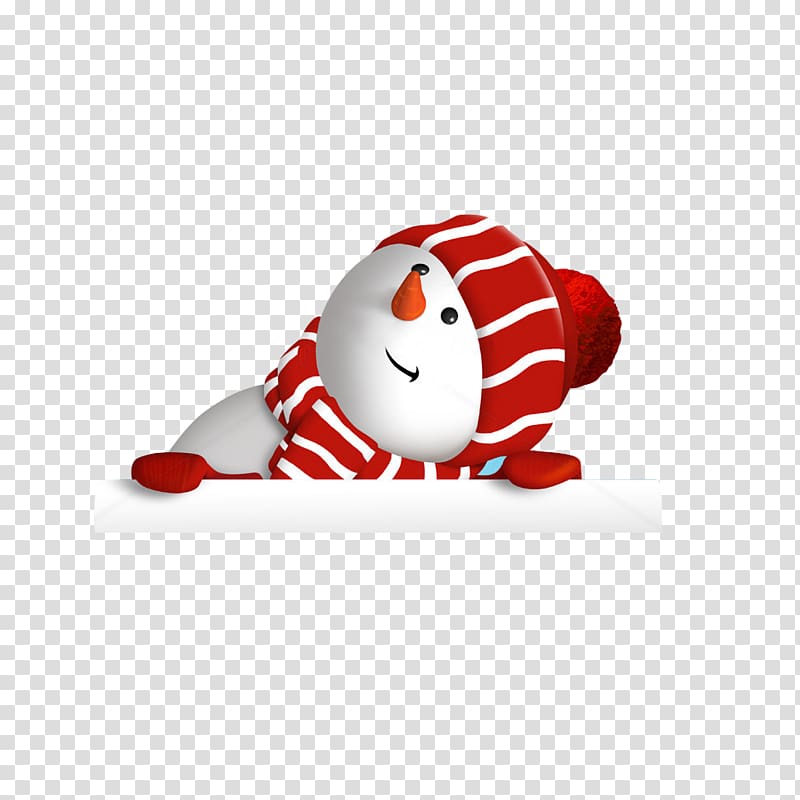 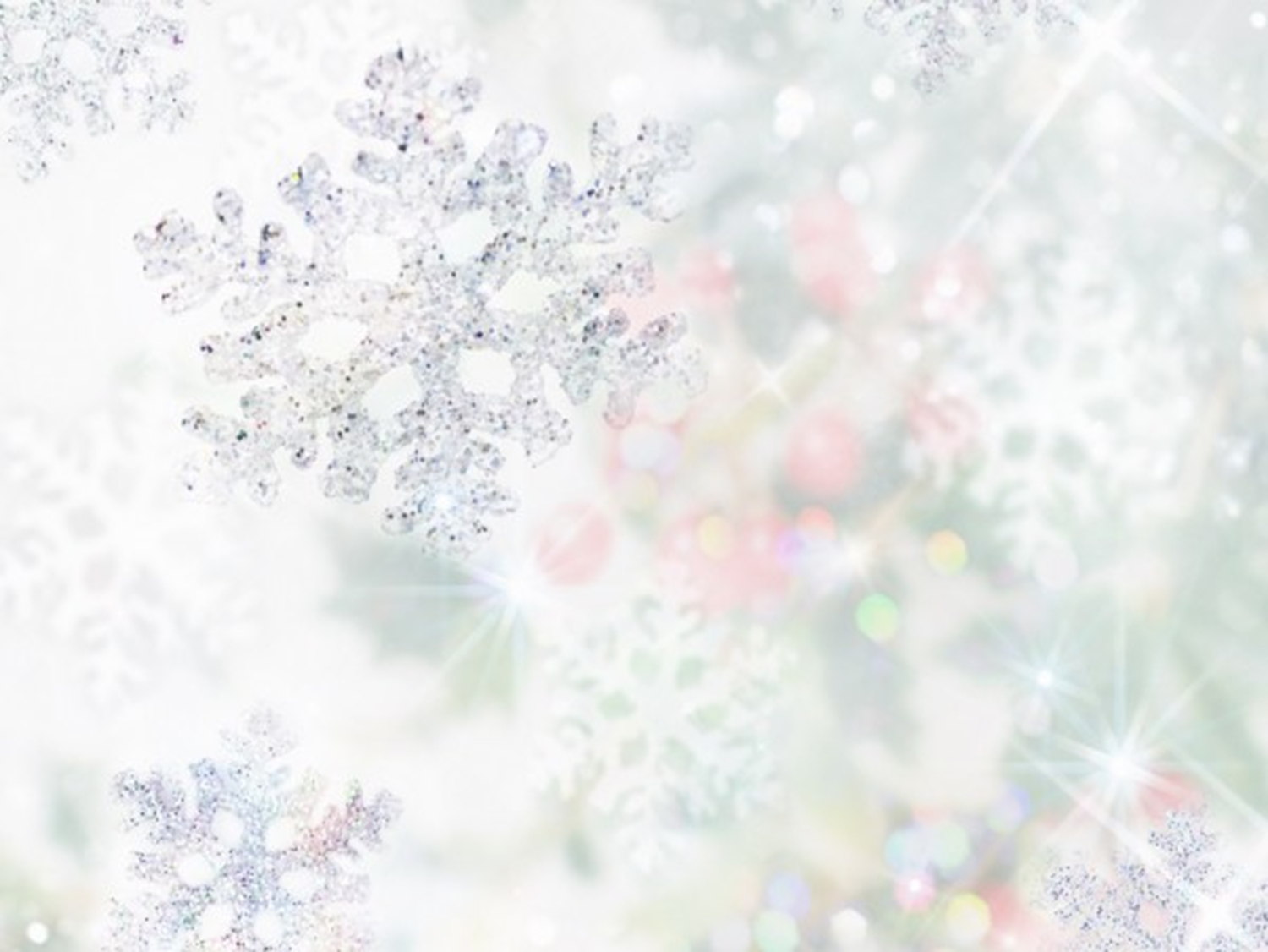 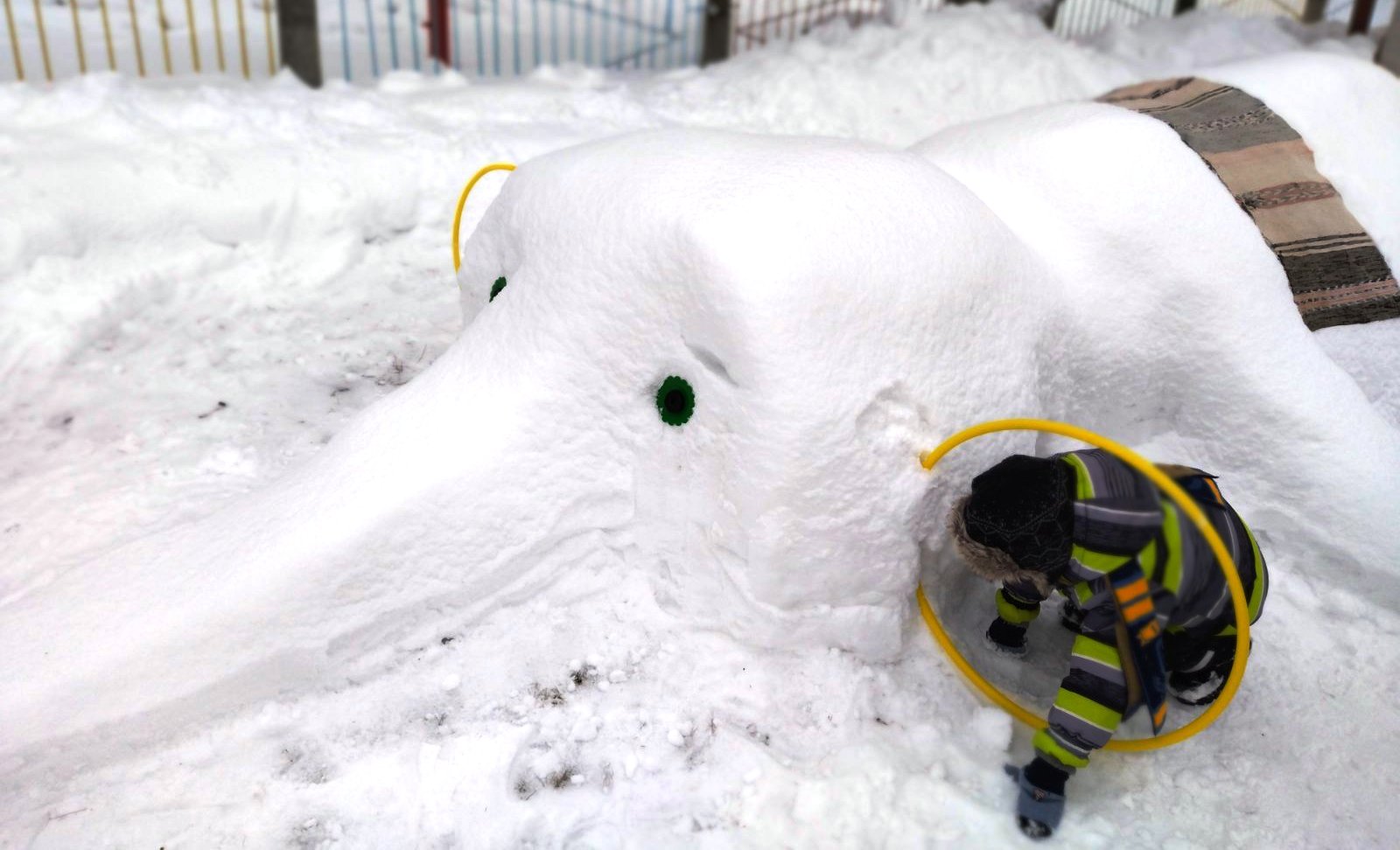 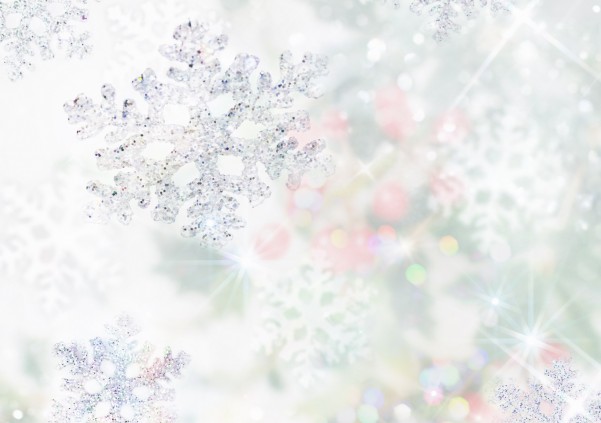 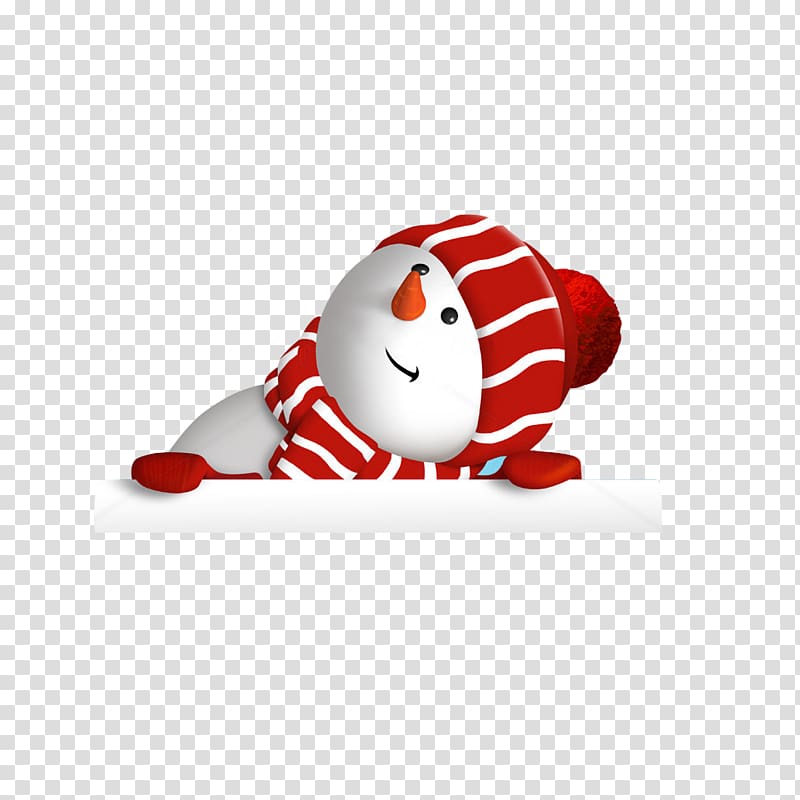 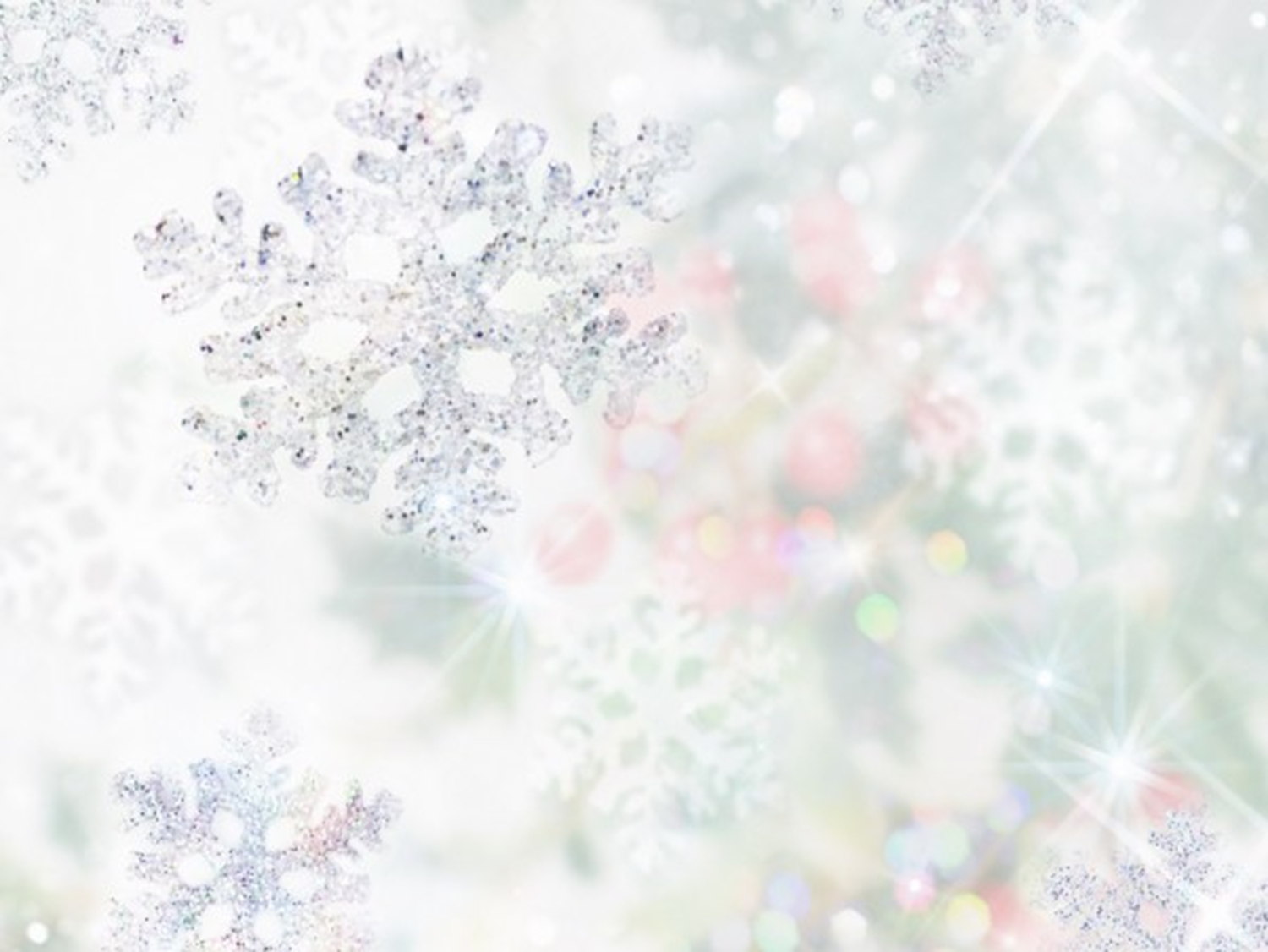 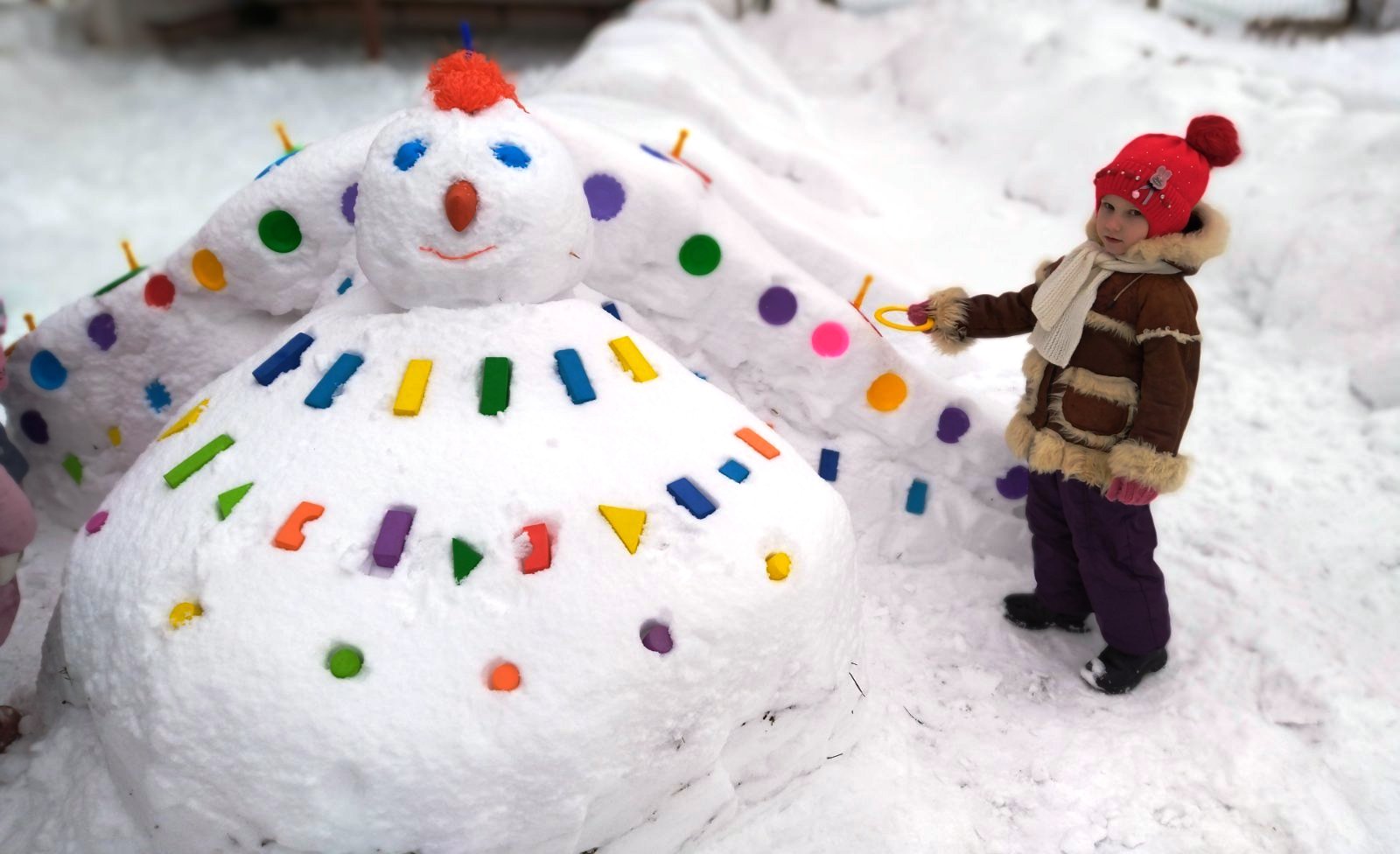 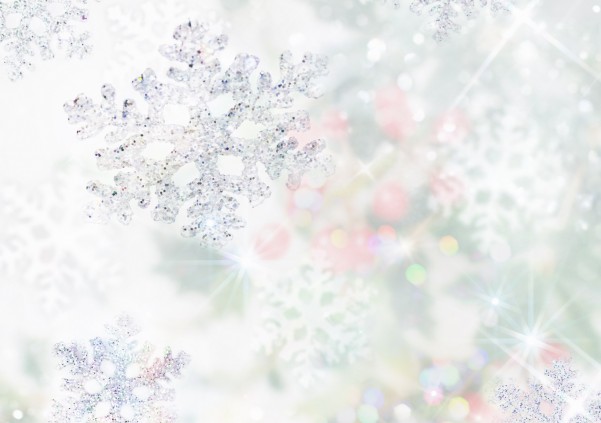 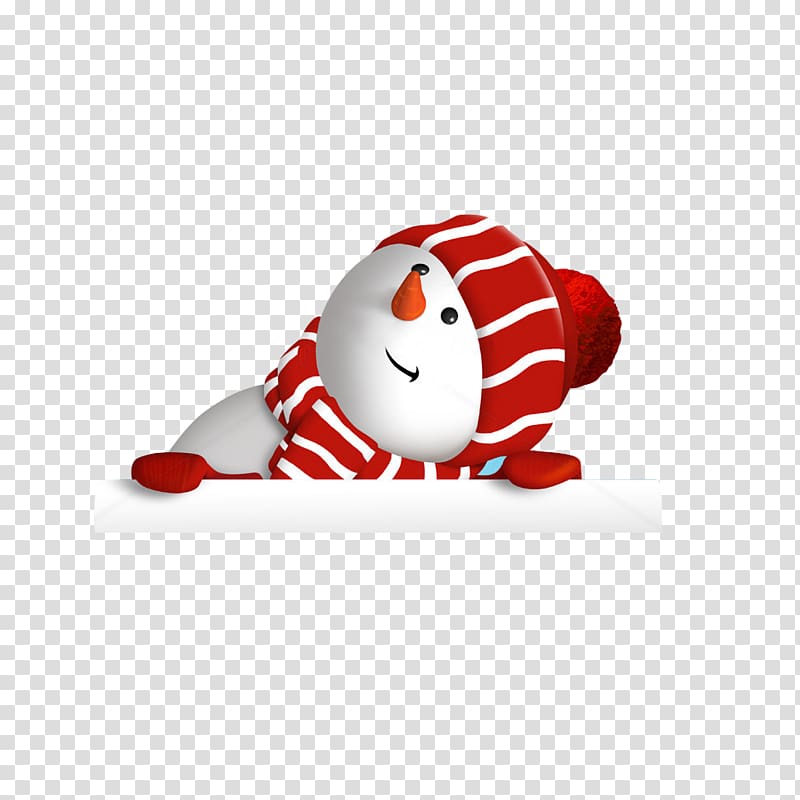 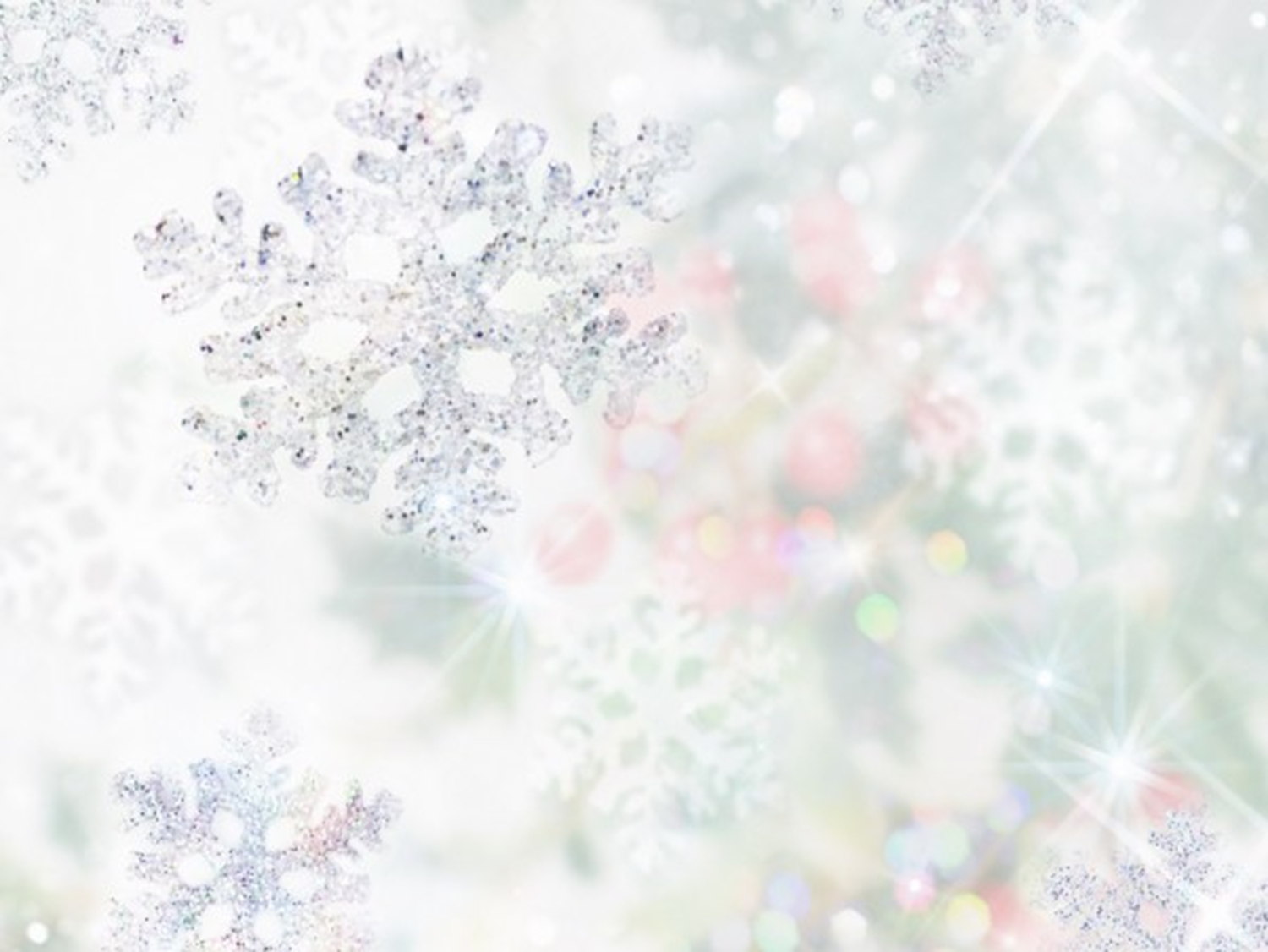 Австралия
Скажите, а бывали вы
В загадочной Австралии
Где светит солнце – белое,
Где рано поутру 
Зарядку дружно делают
Веселые и смелые,
Смешные, загорелые, 
Большие Кенгуру.
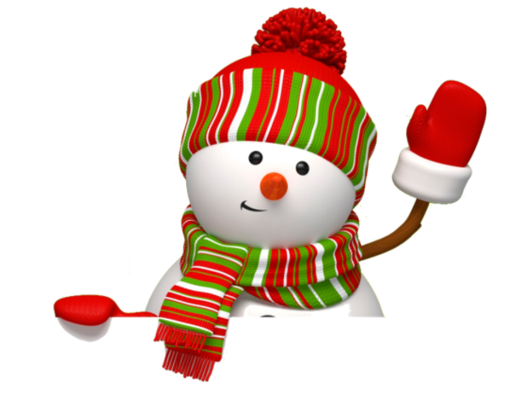 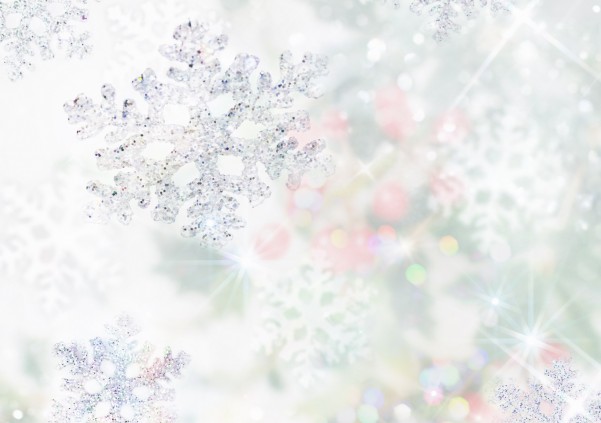 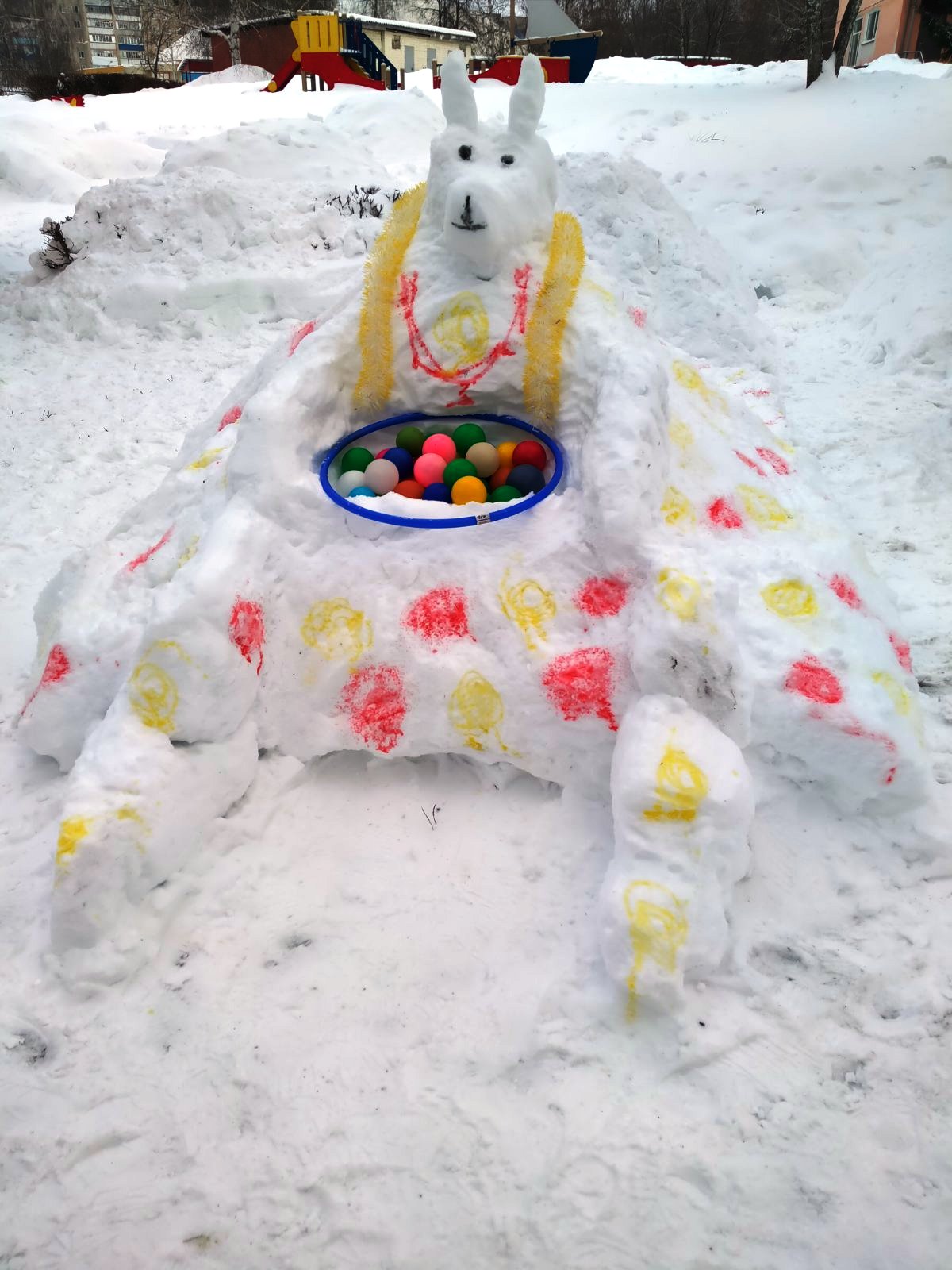 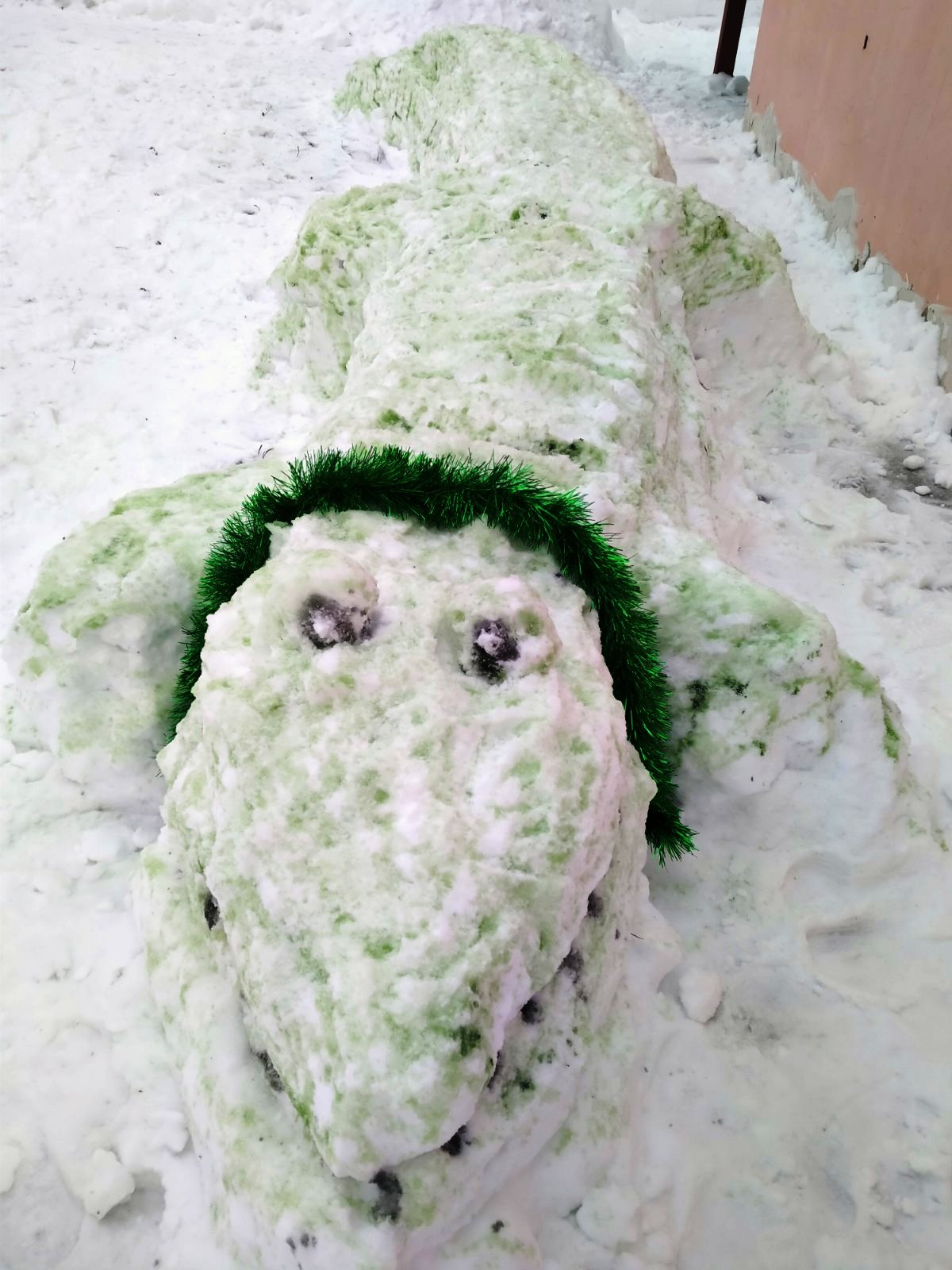 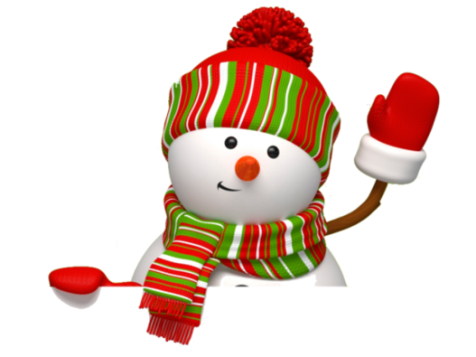 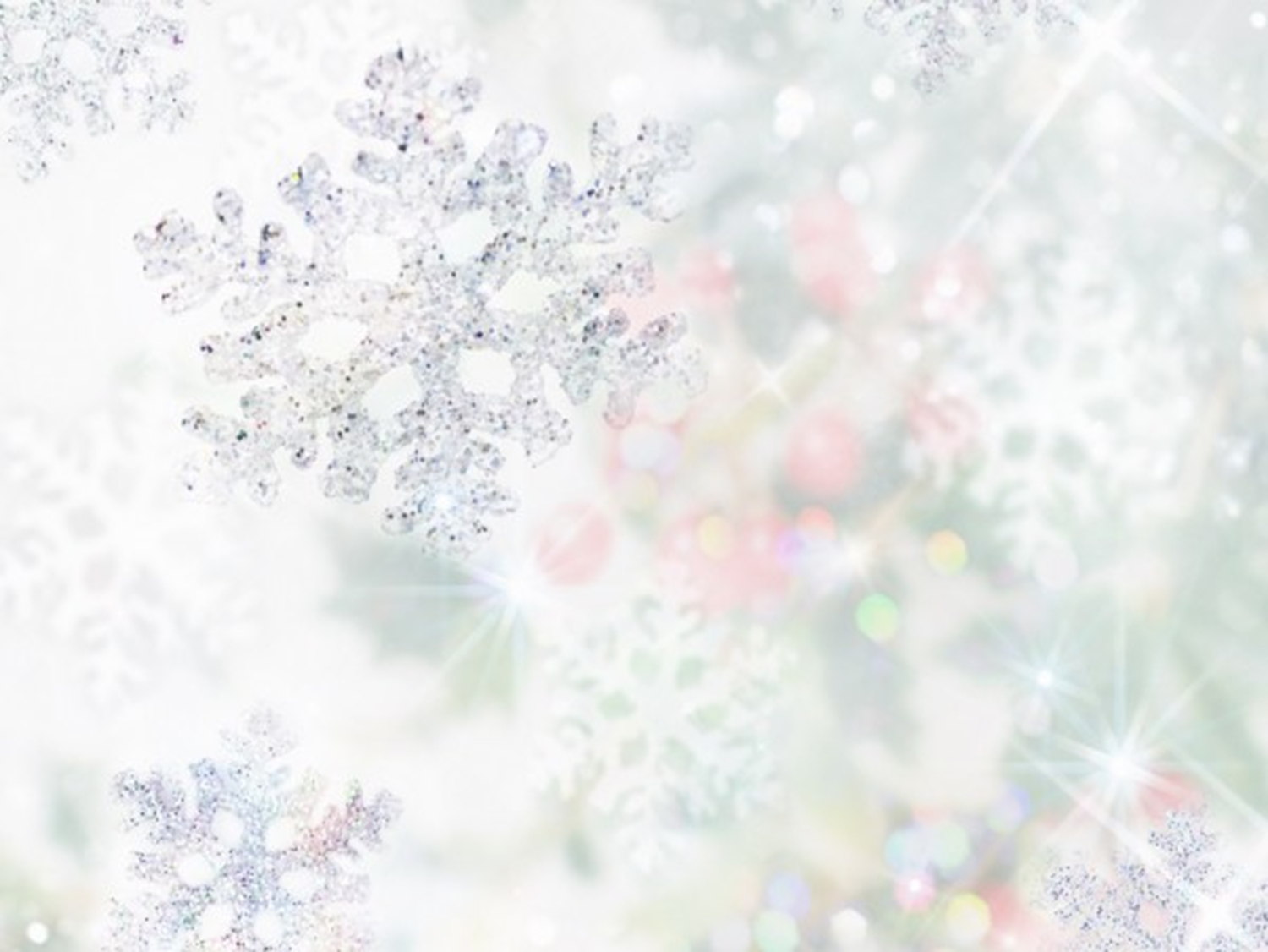 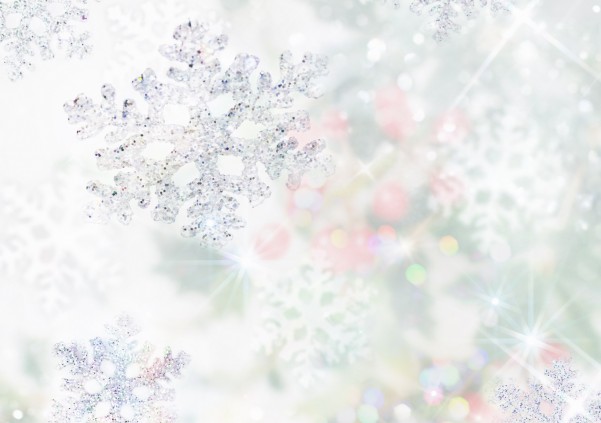 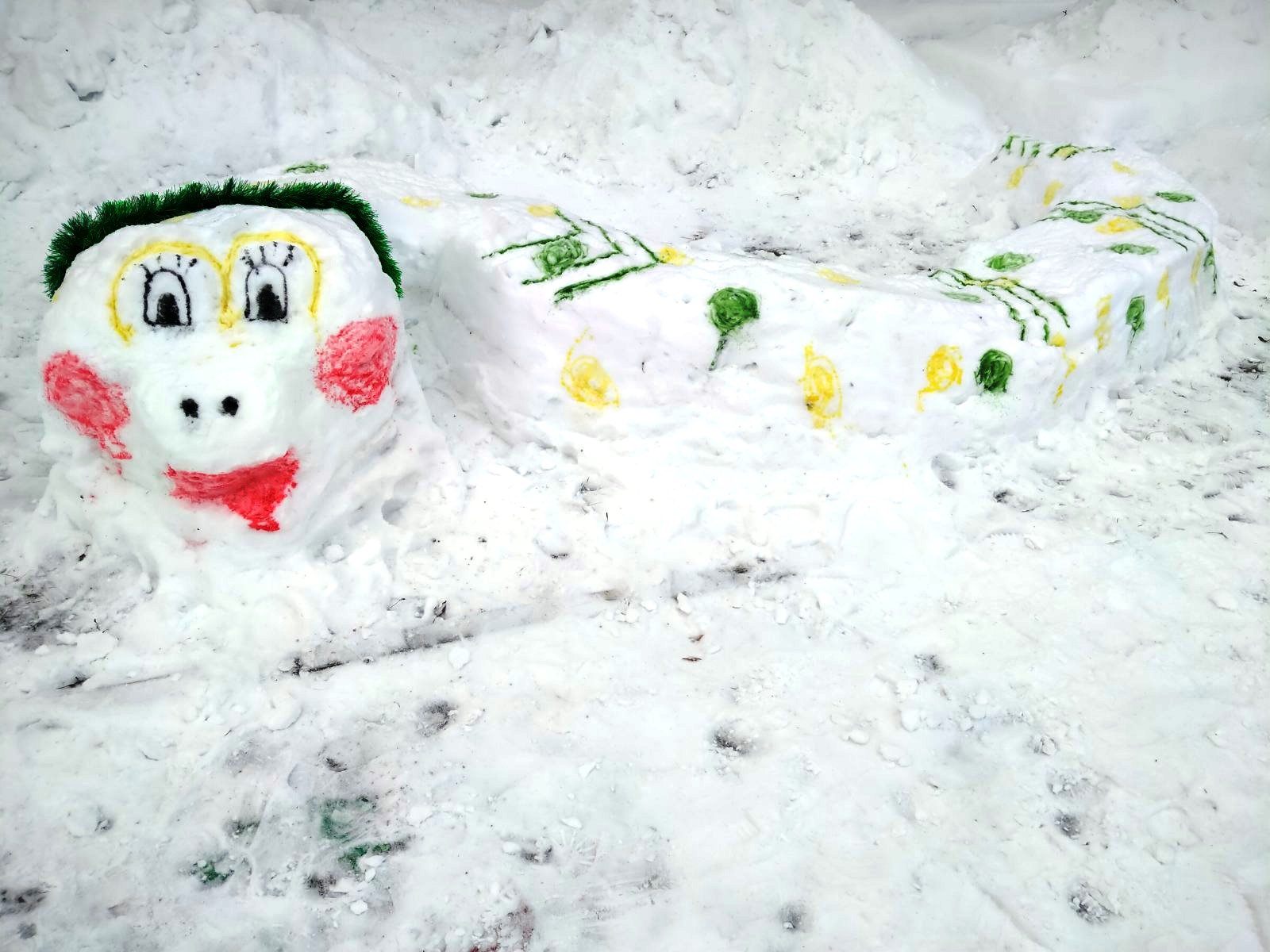 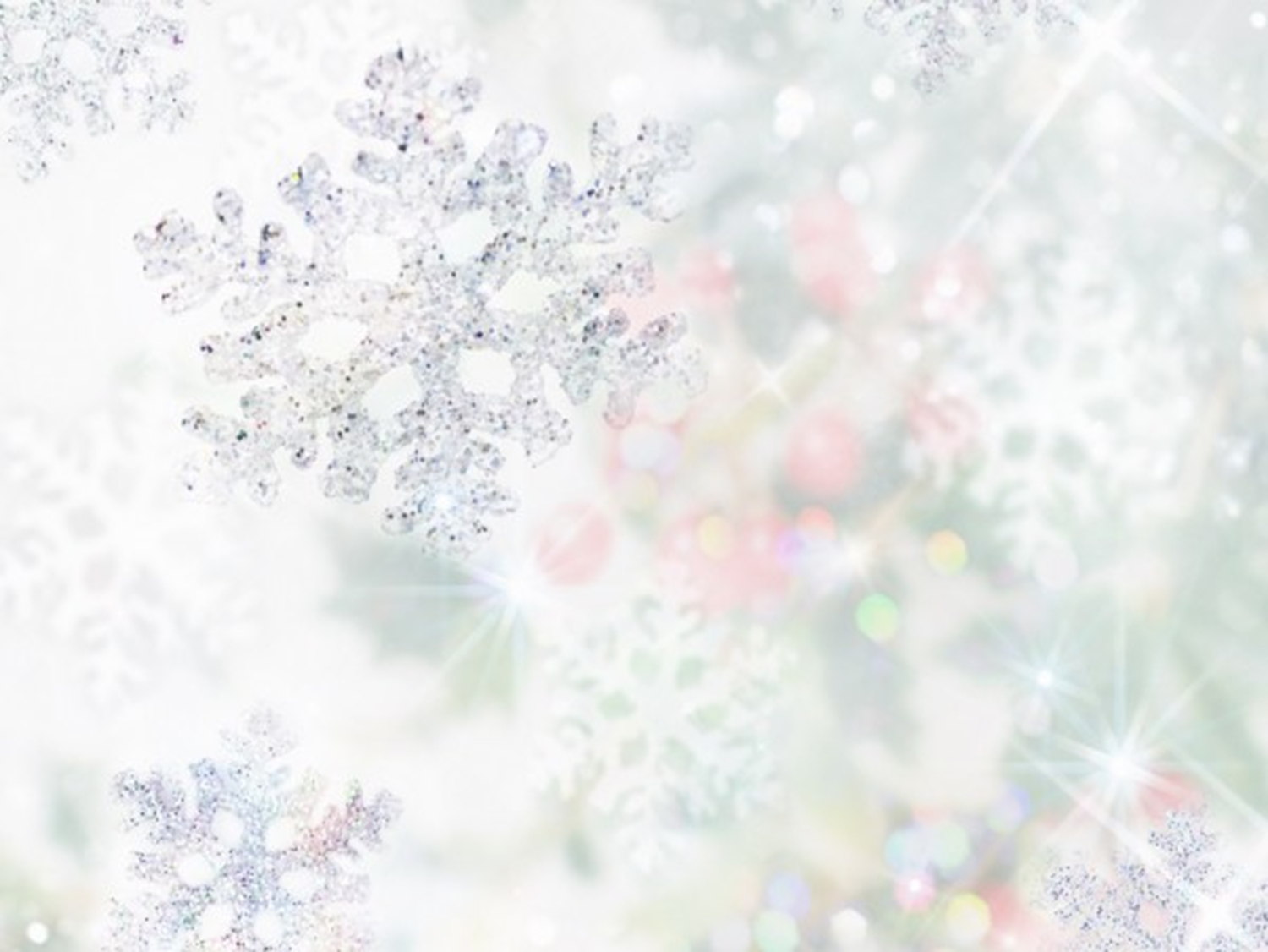 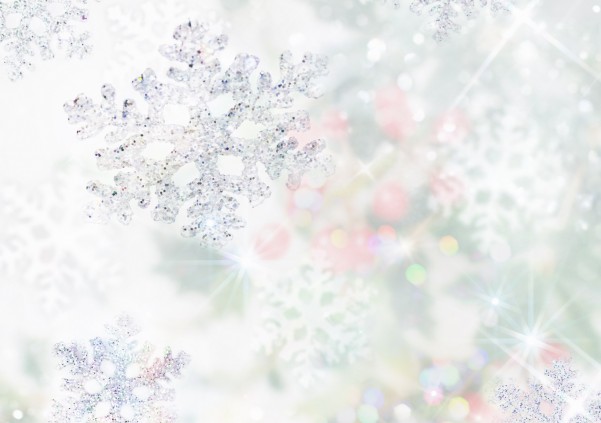 Африка
Там, в Африке гуляет 
Веселый бегемот. 
Он финики срывает 
И песенки поет.
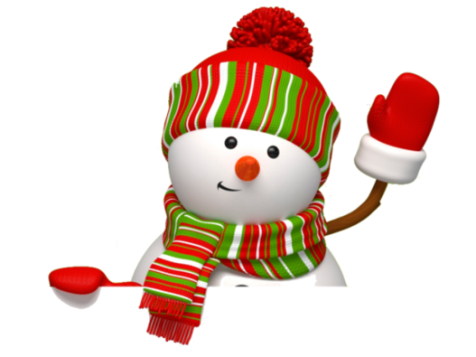 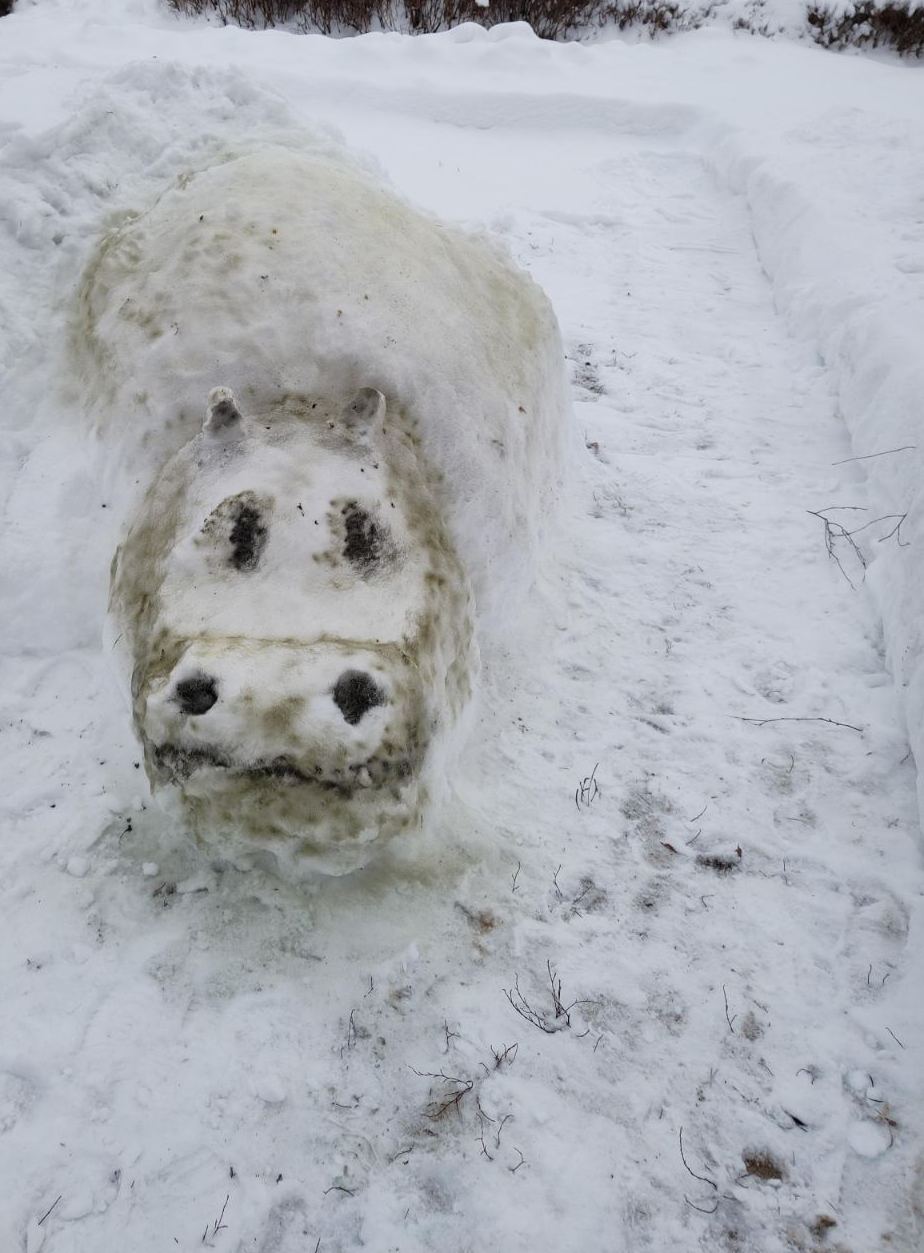 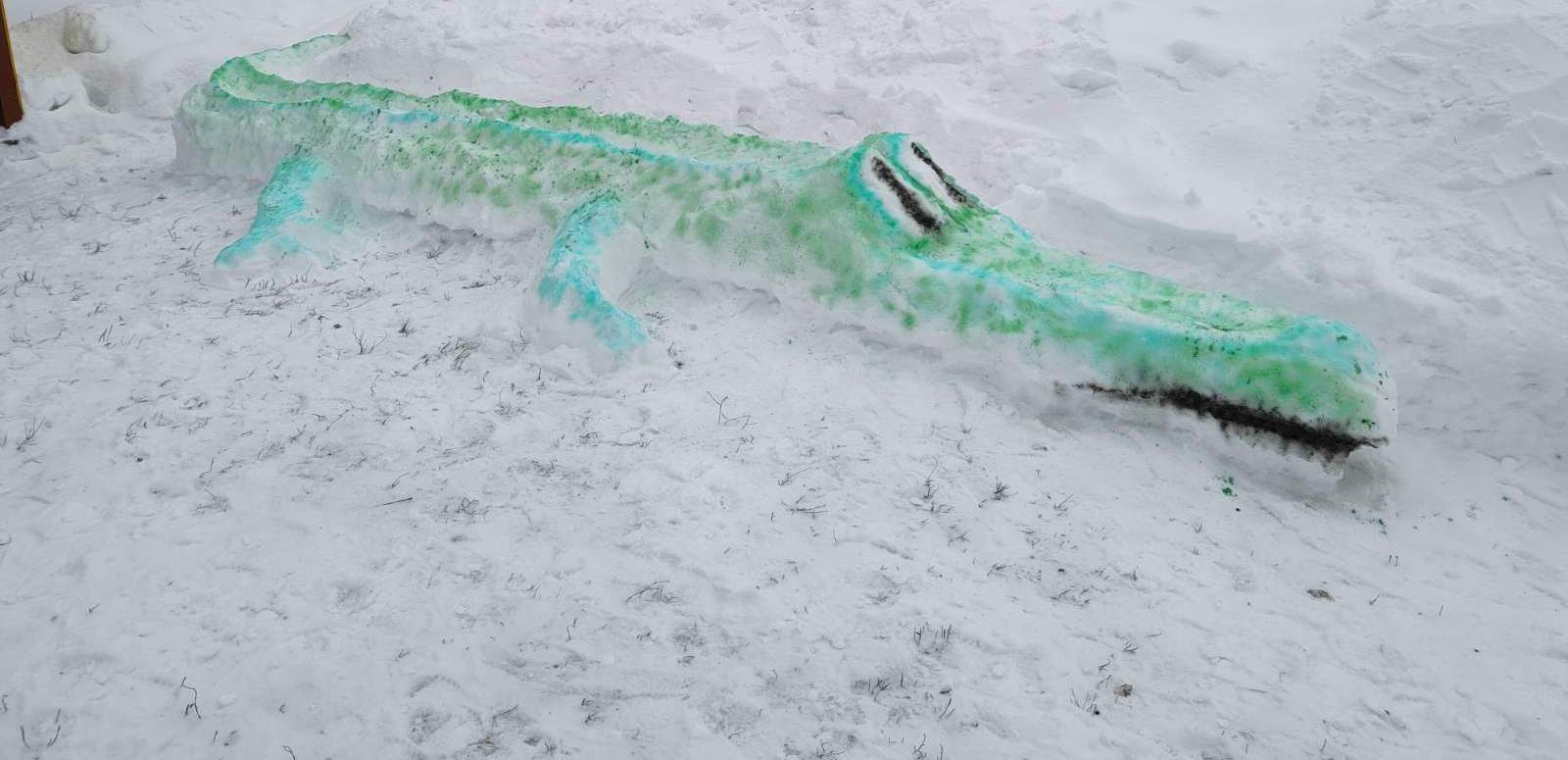 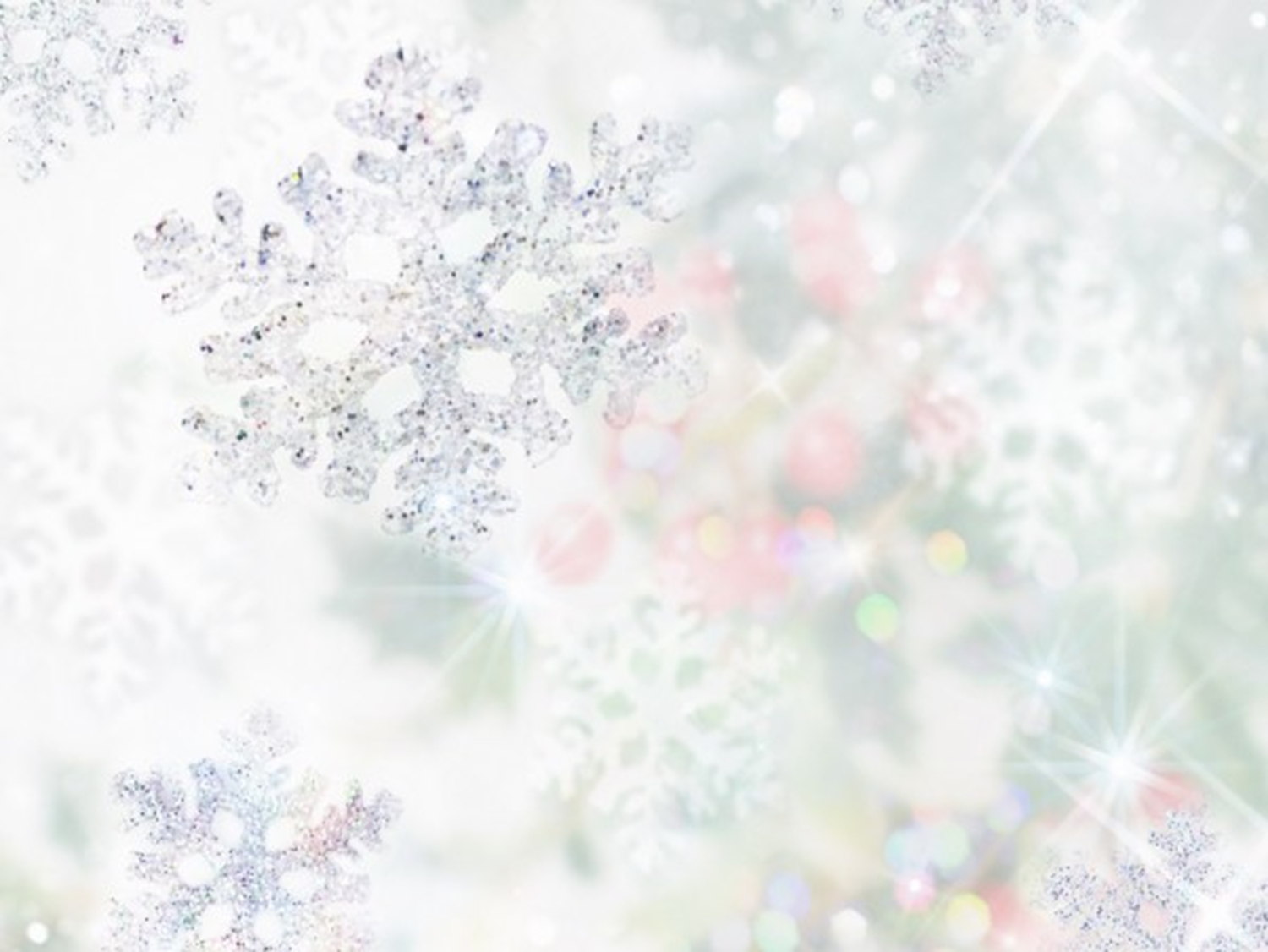 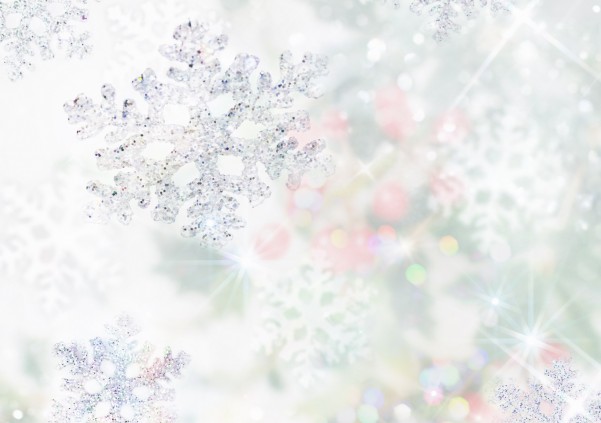 Антарктида
В Антарктиде белый МишкаХодит в беленькой манишкеИ весь свой медвежий векНа десерт ест белый снег.
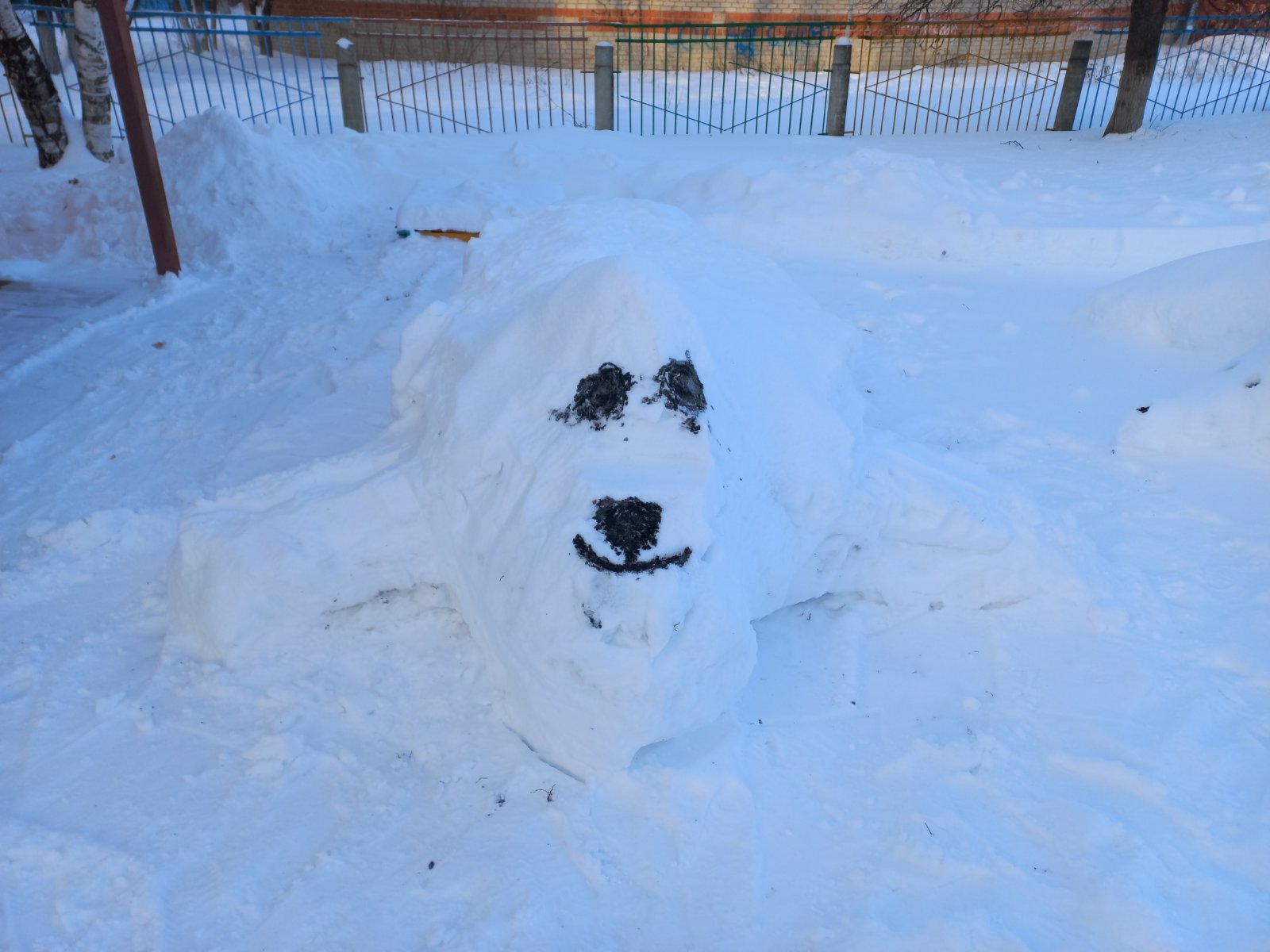 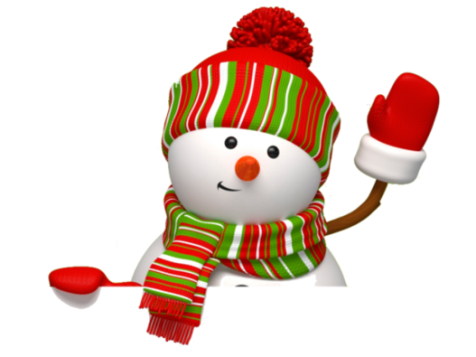 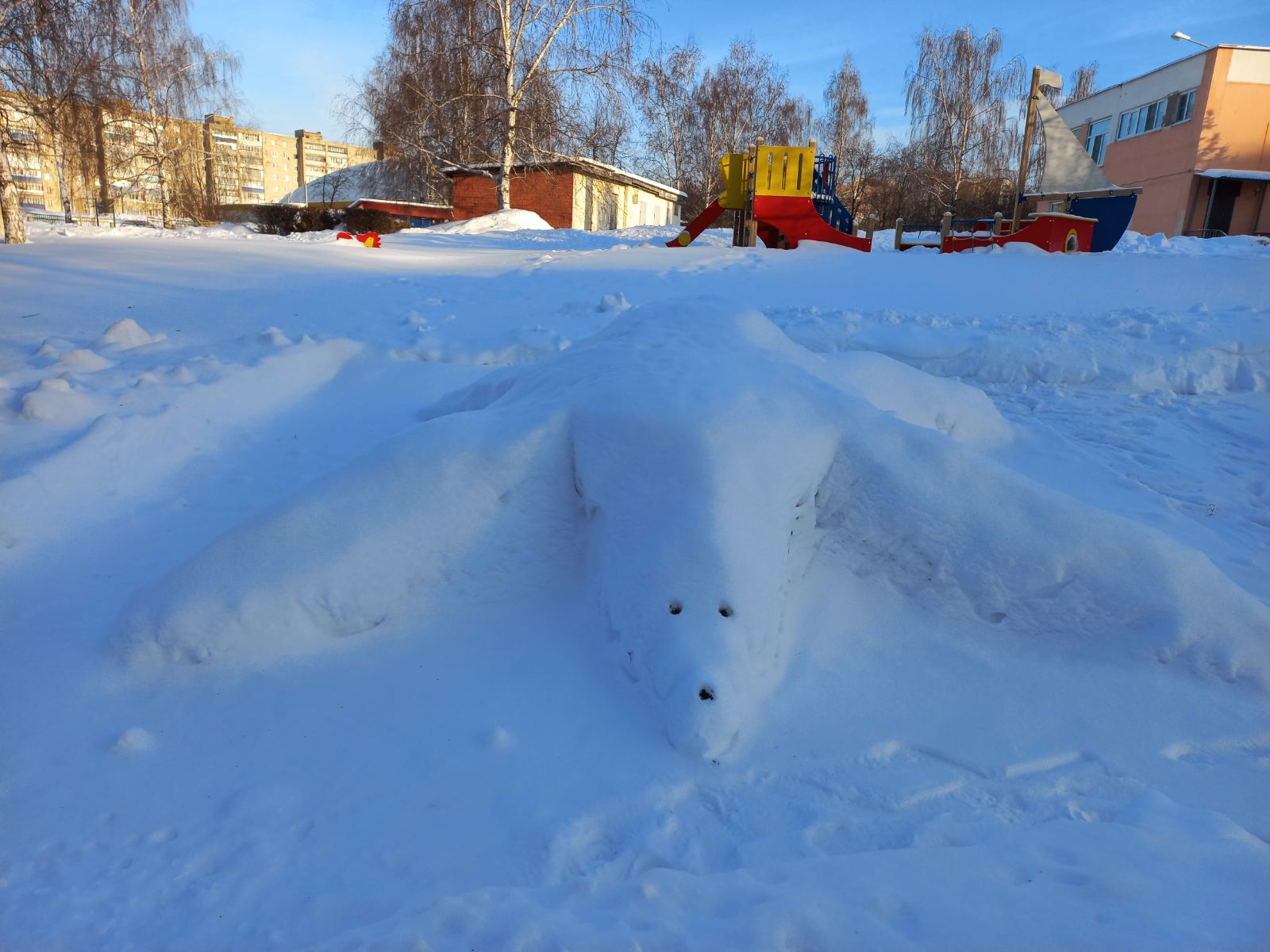 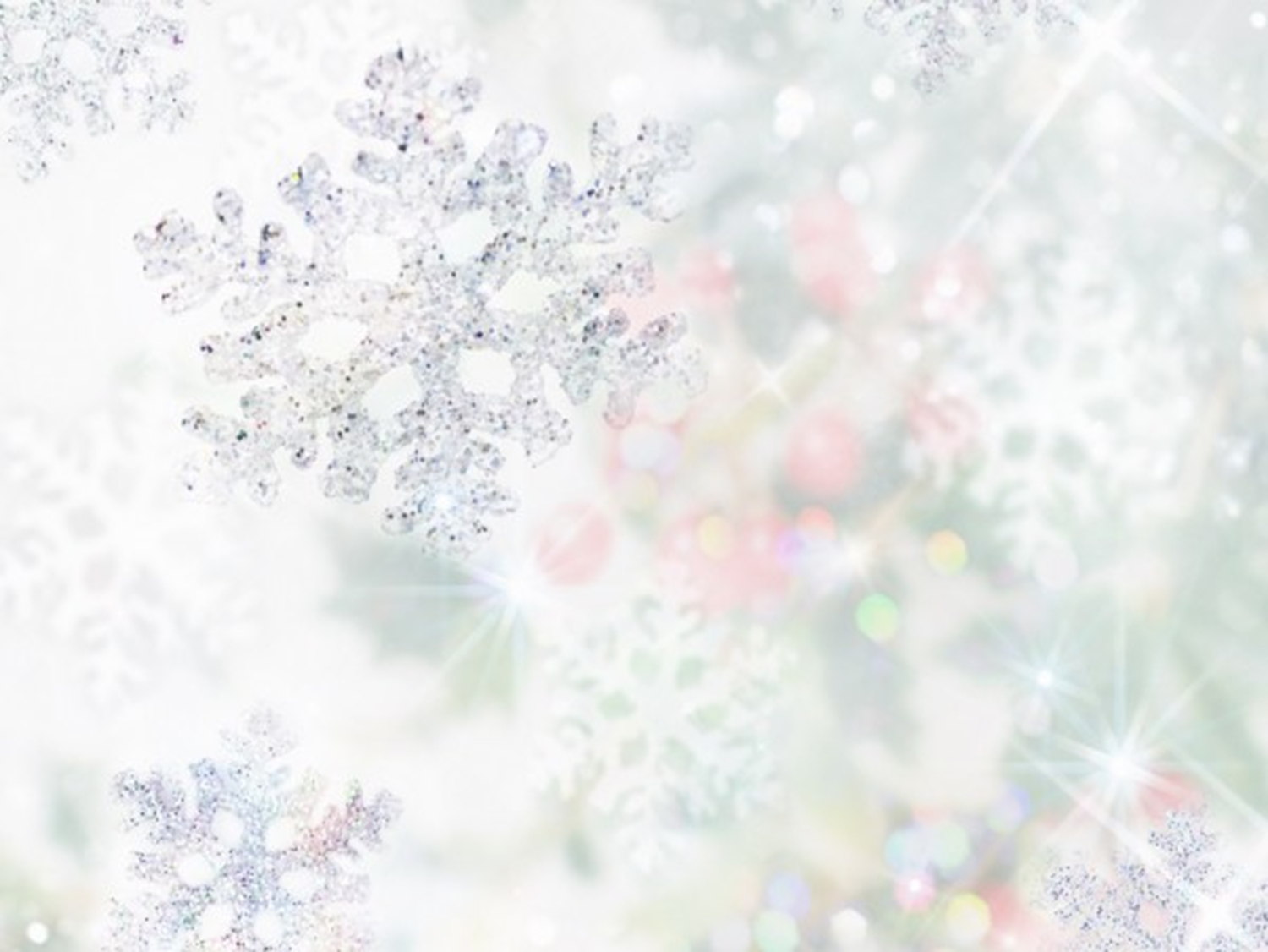 Россия
Если долго-долго-долгоВ самолёте нам лететь,Если долго-долго-долгоНа Россию нам смотреть,То увидим мы тогдаИ леса, и города,Океанские просторы,Ленты рек, озёра, горы…
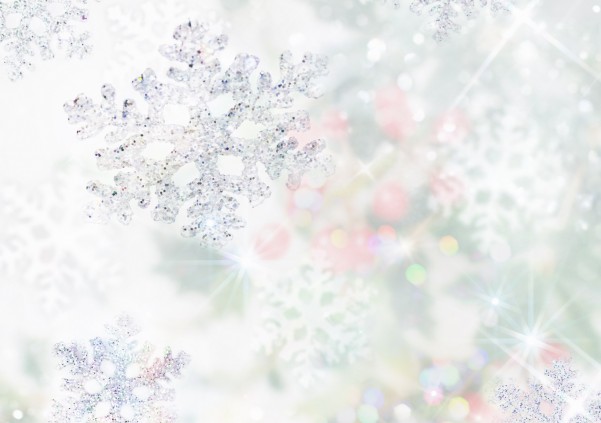 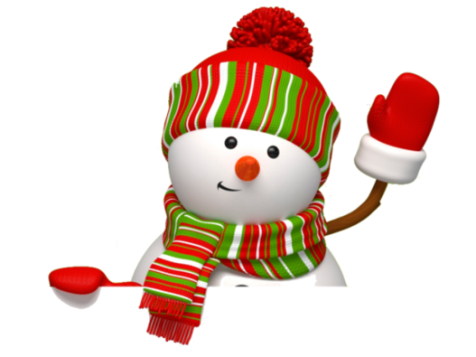 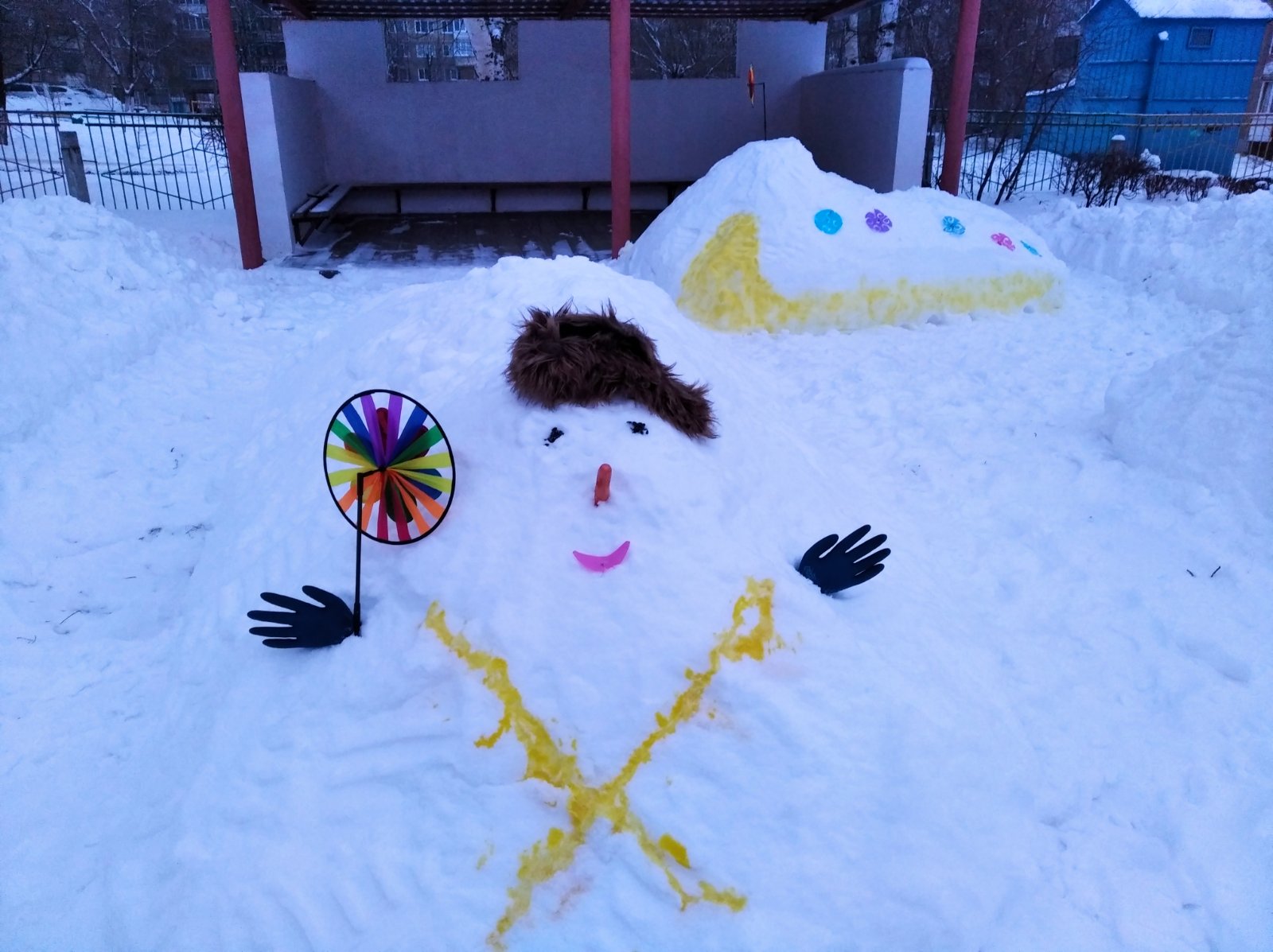 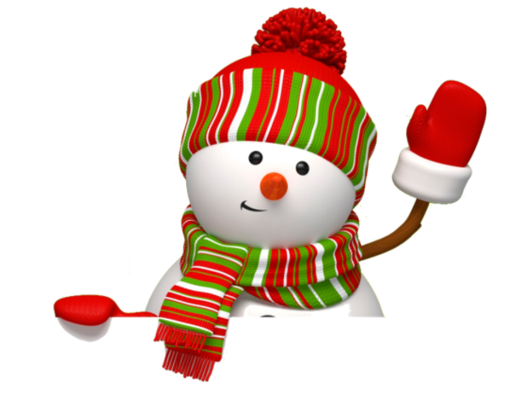 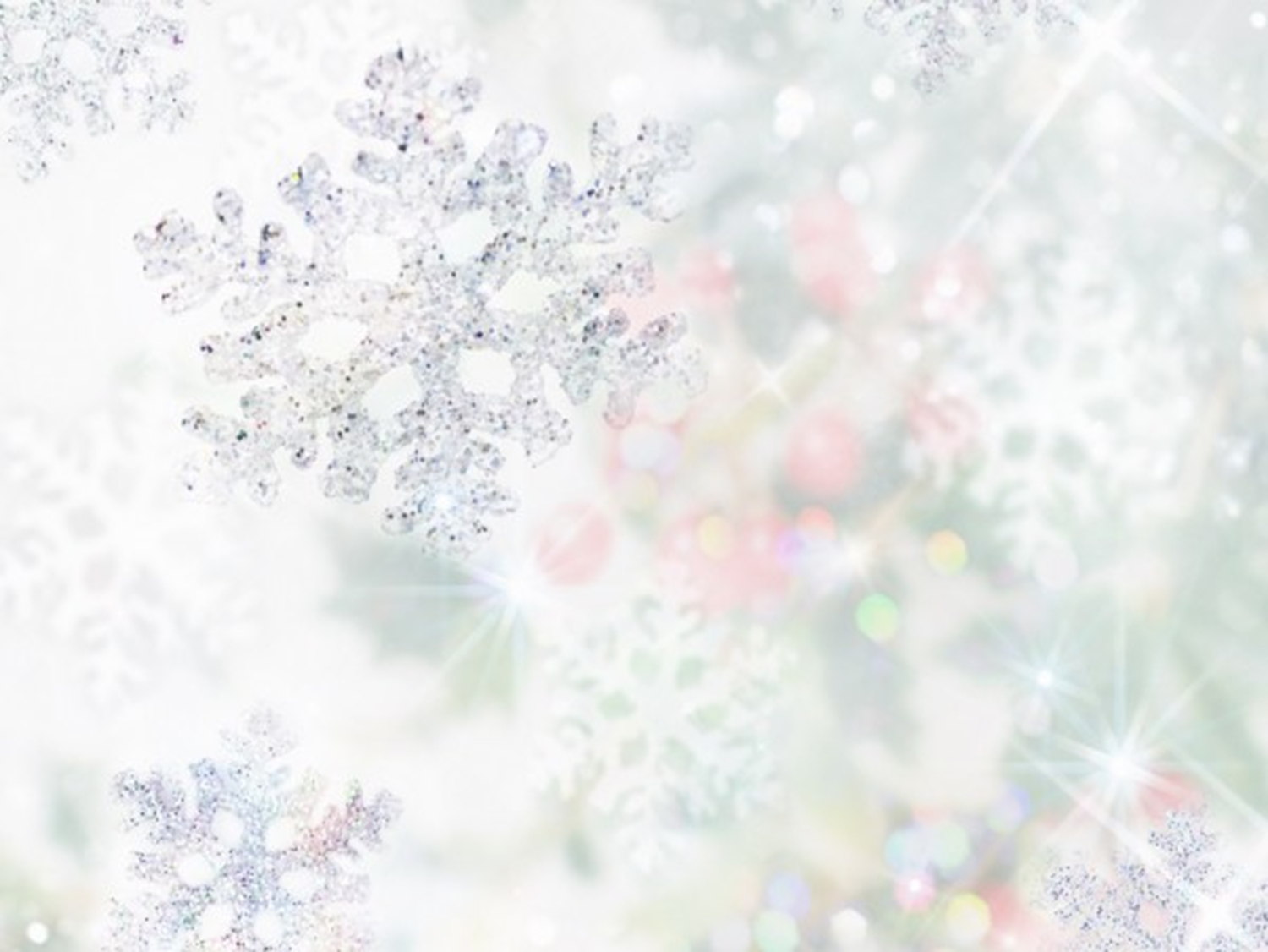 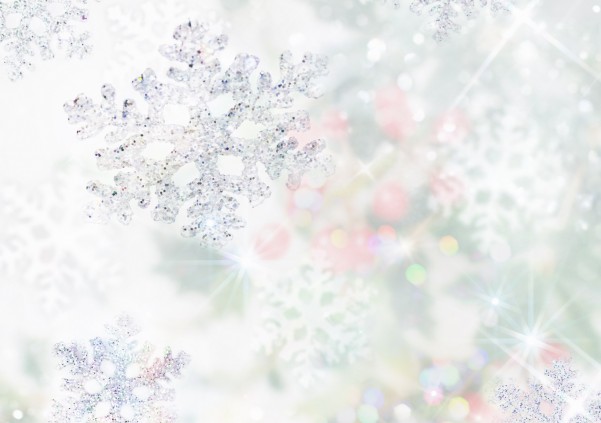 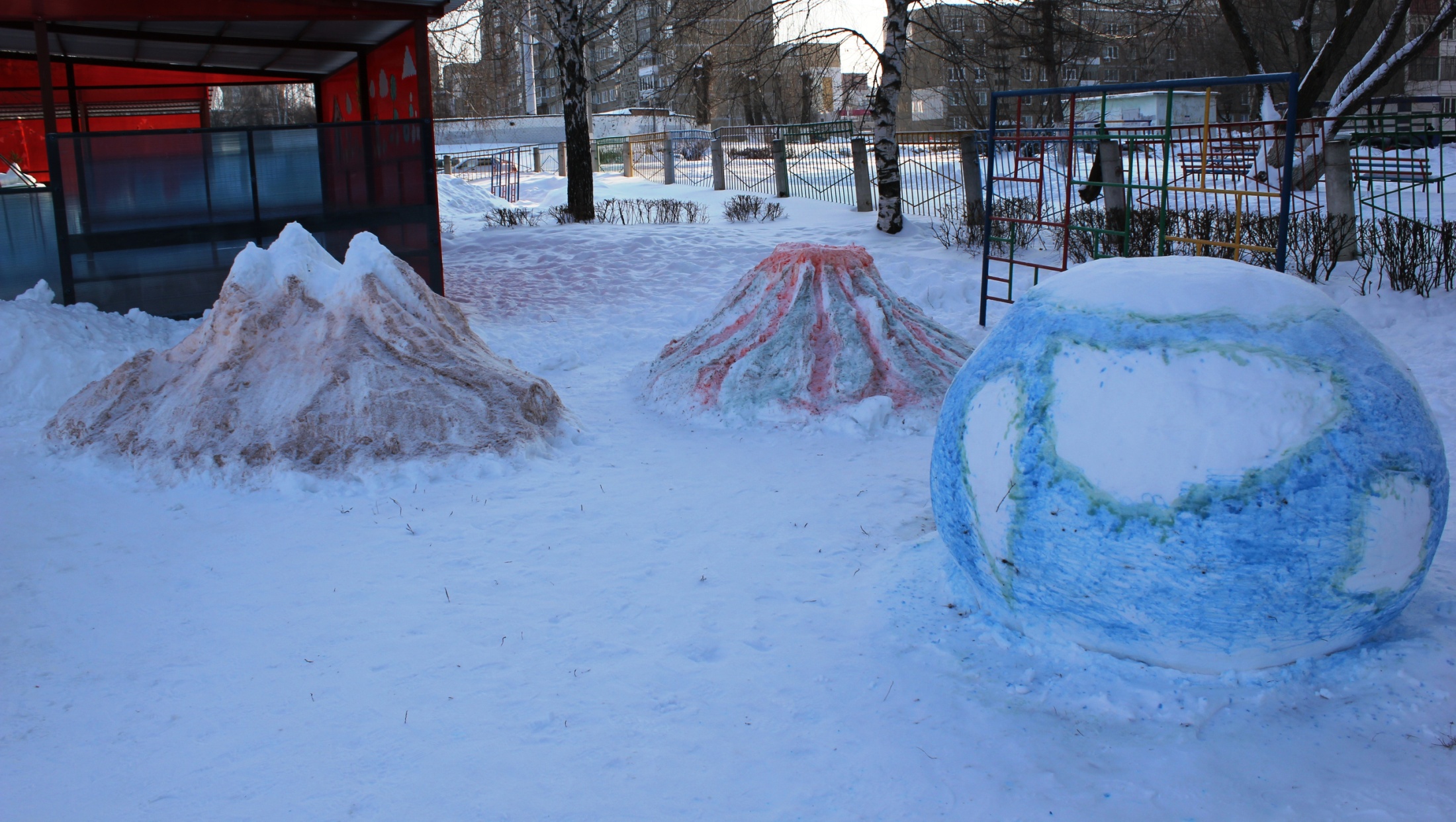 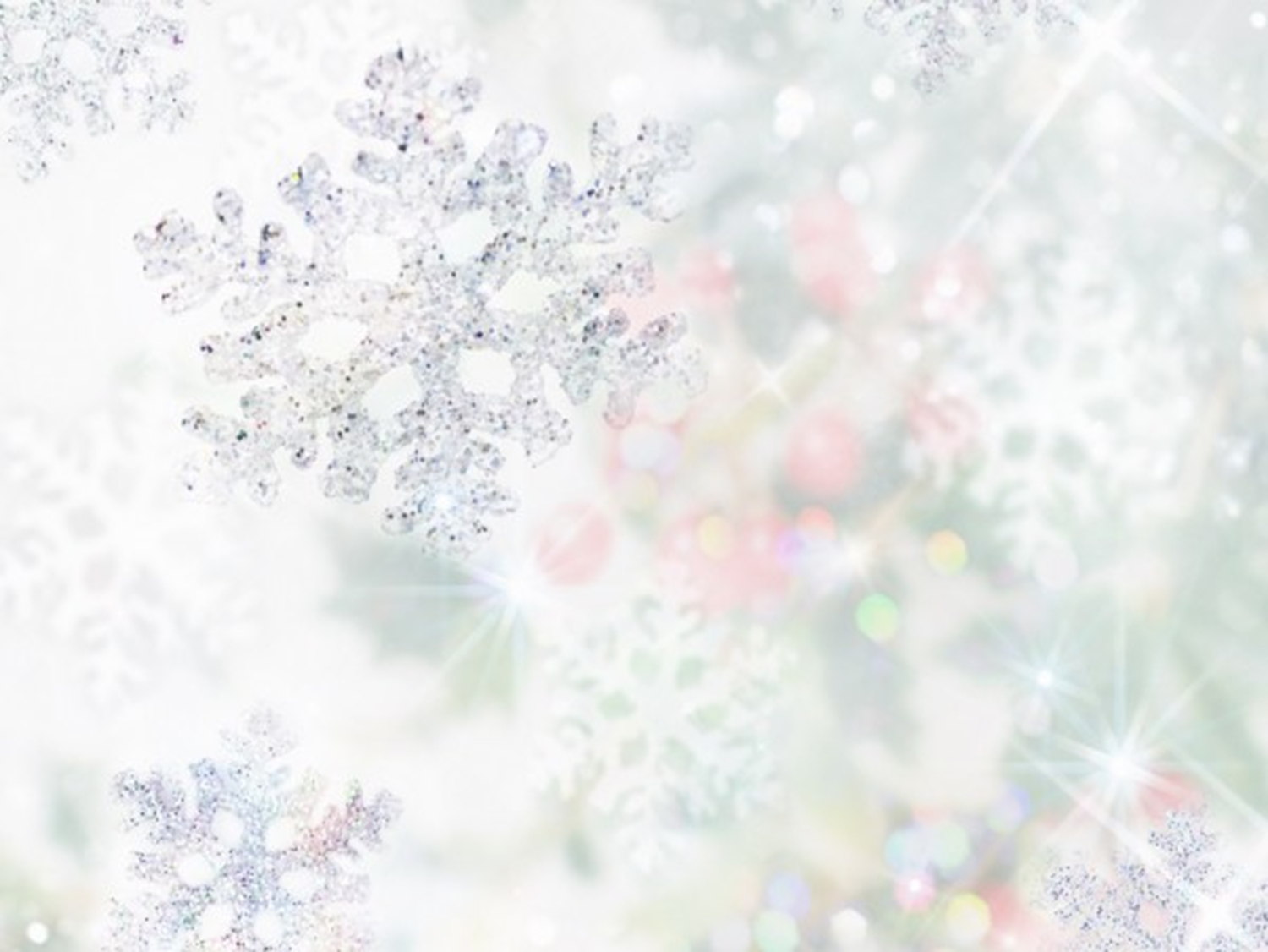 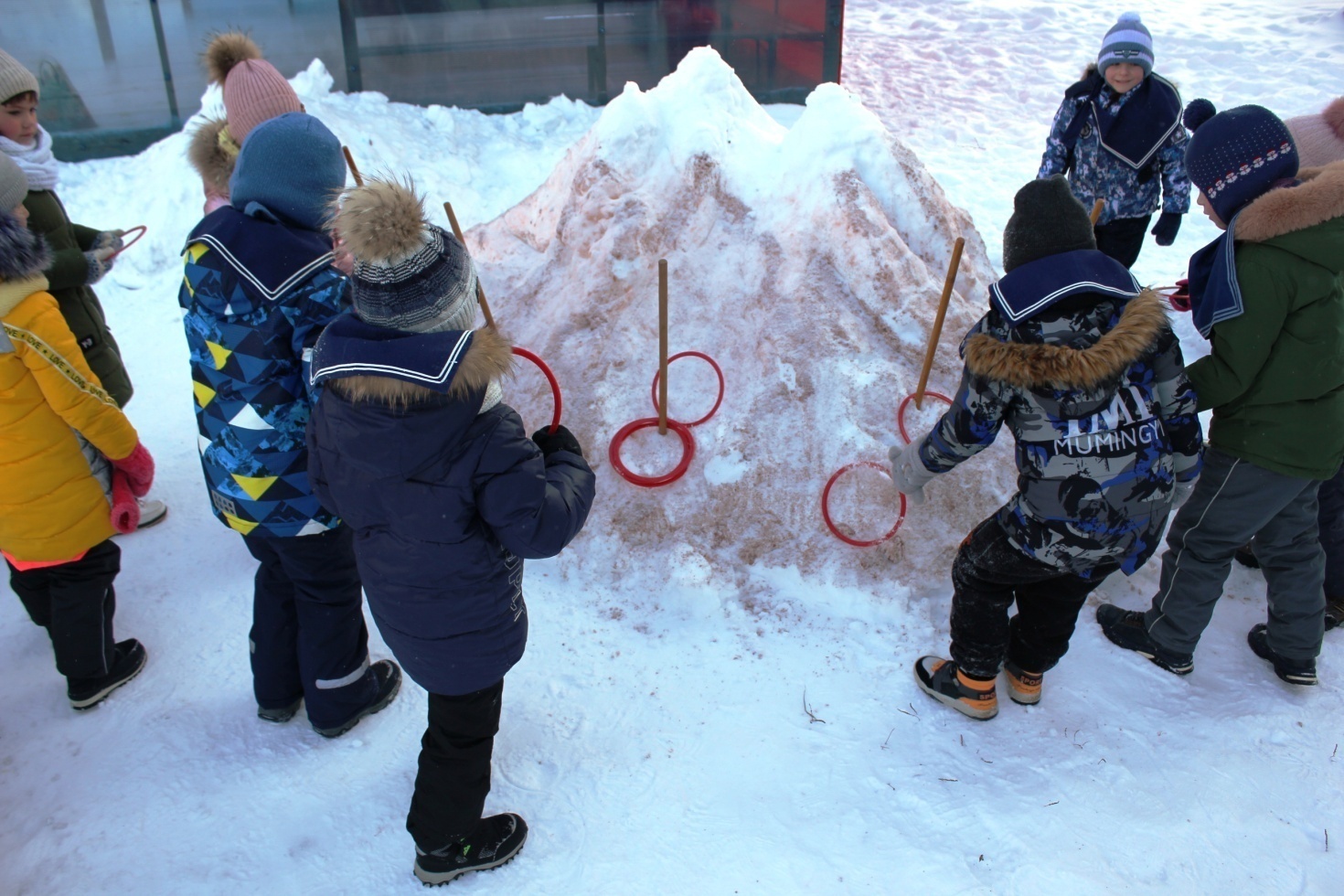 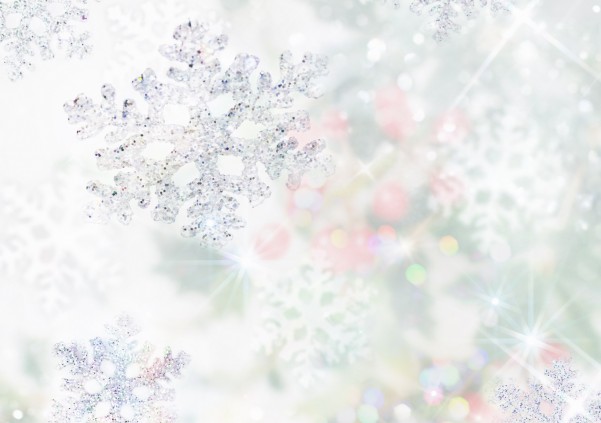 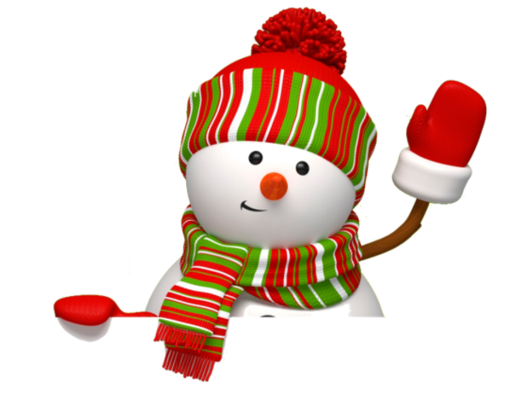 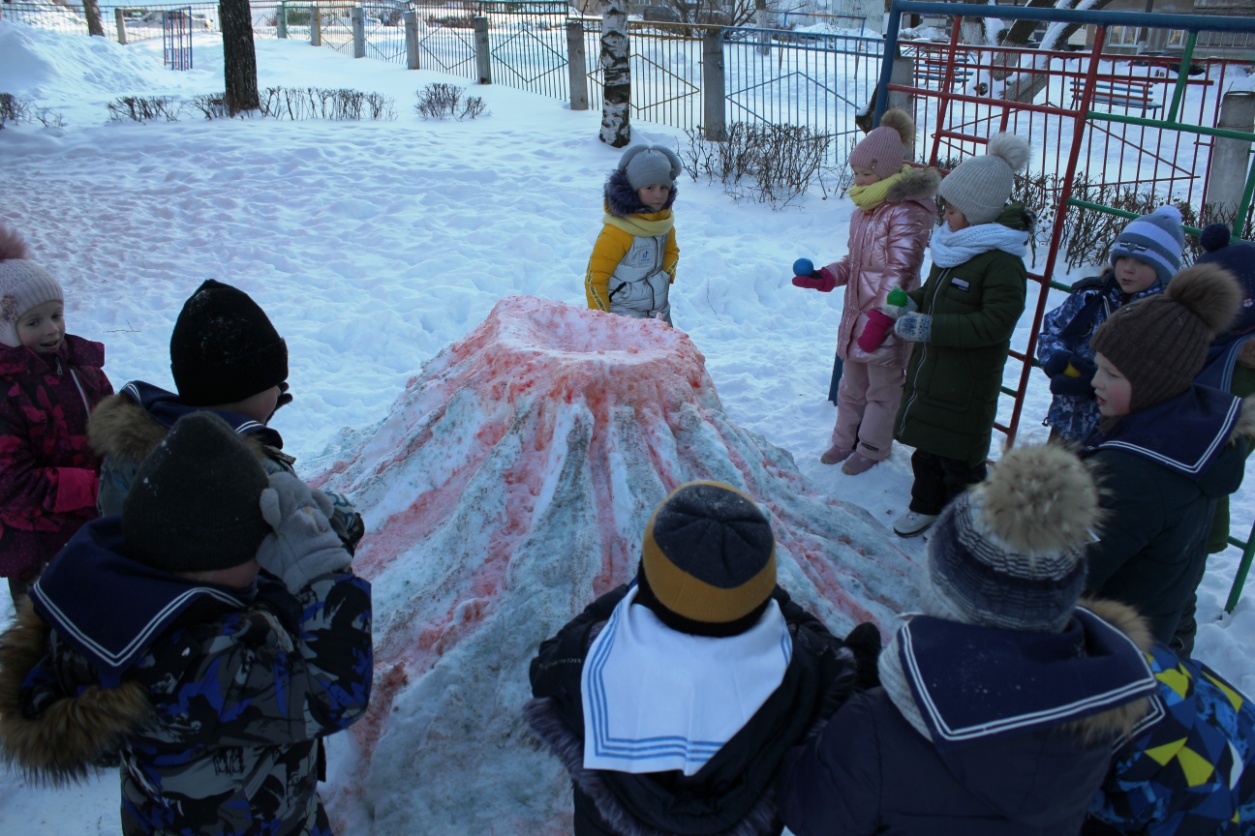 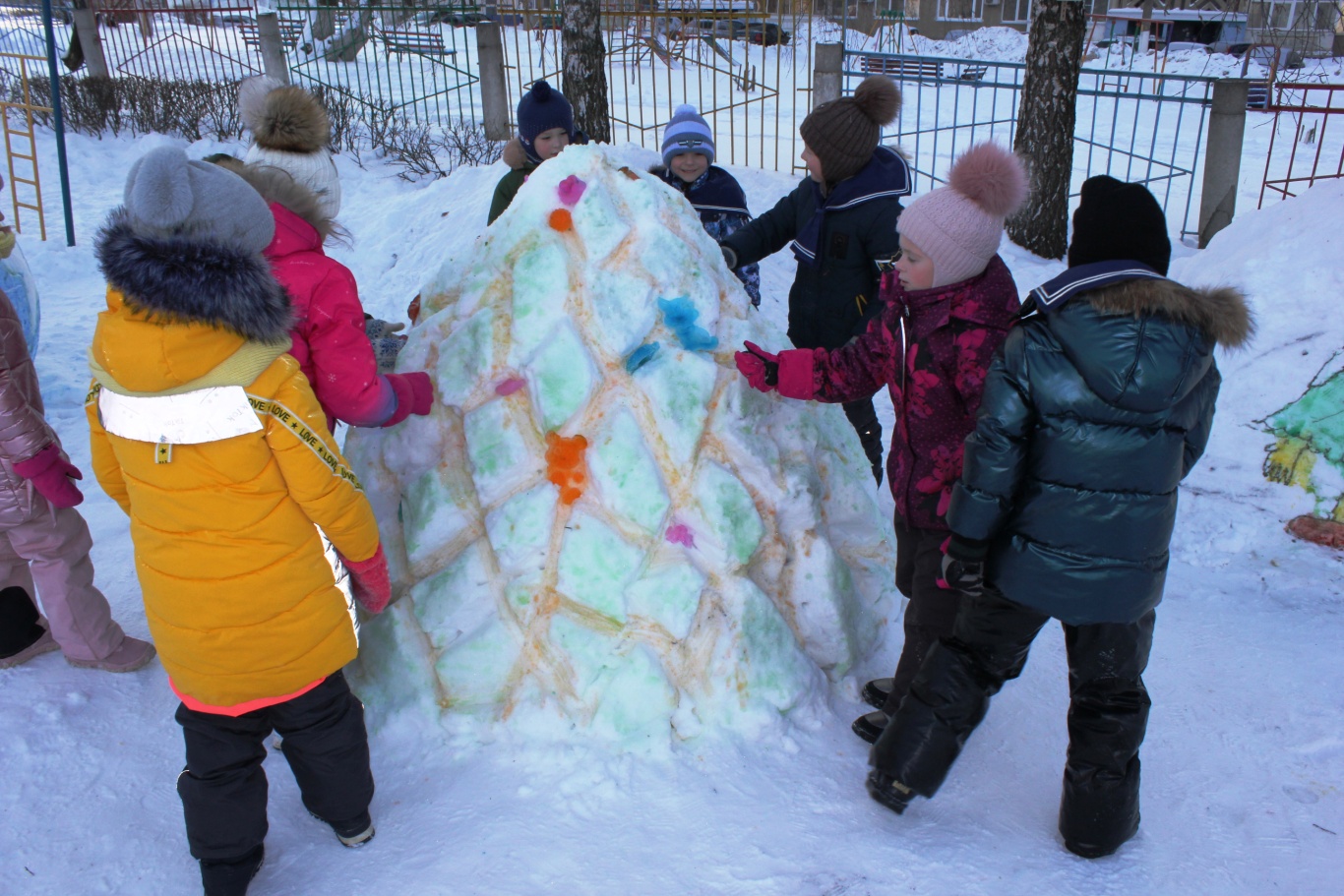 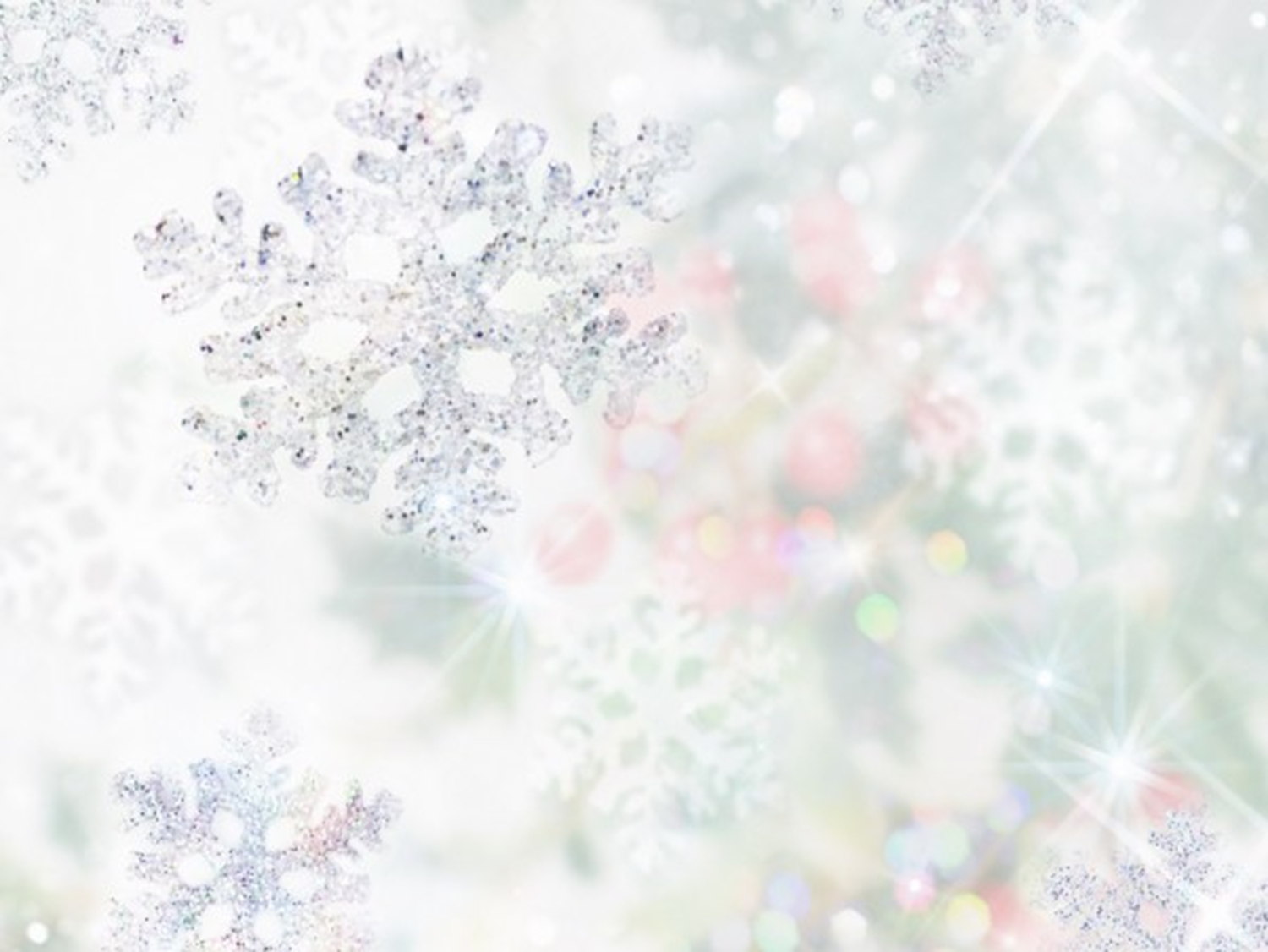 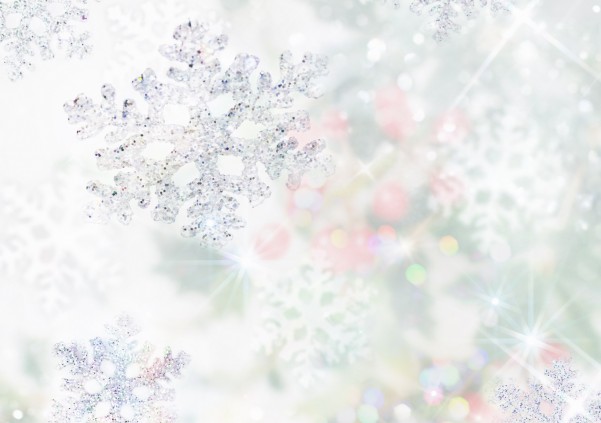 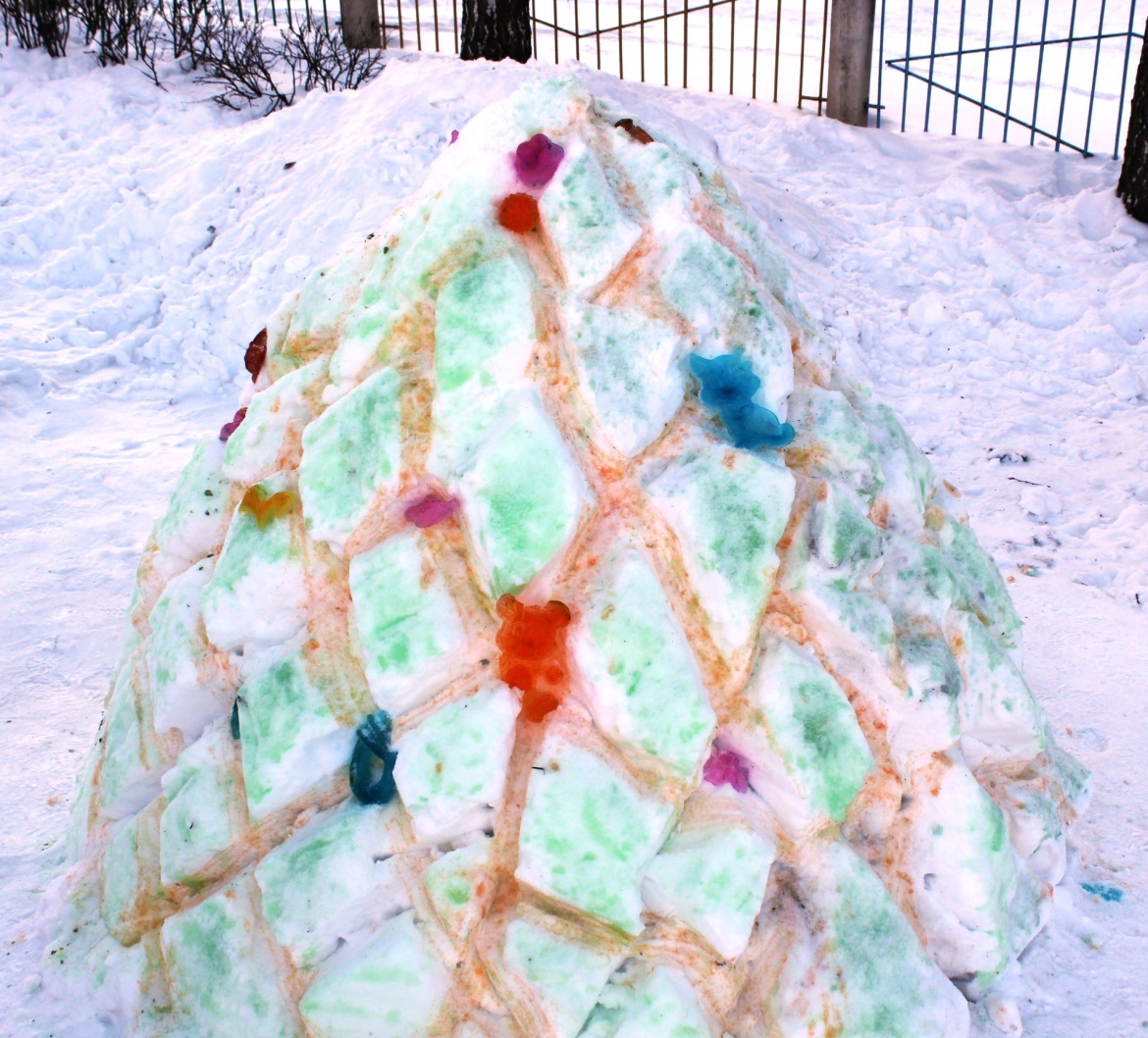 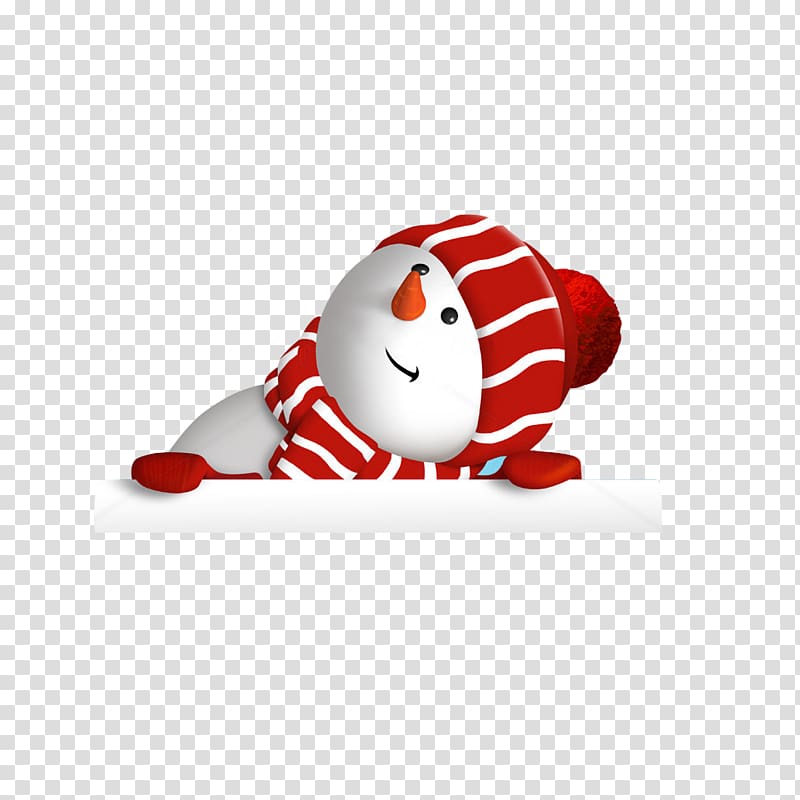 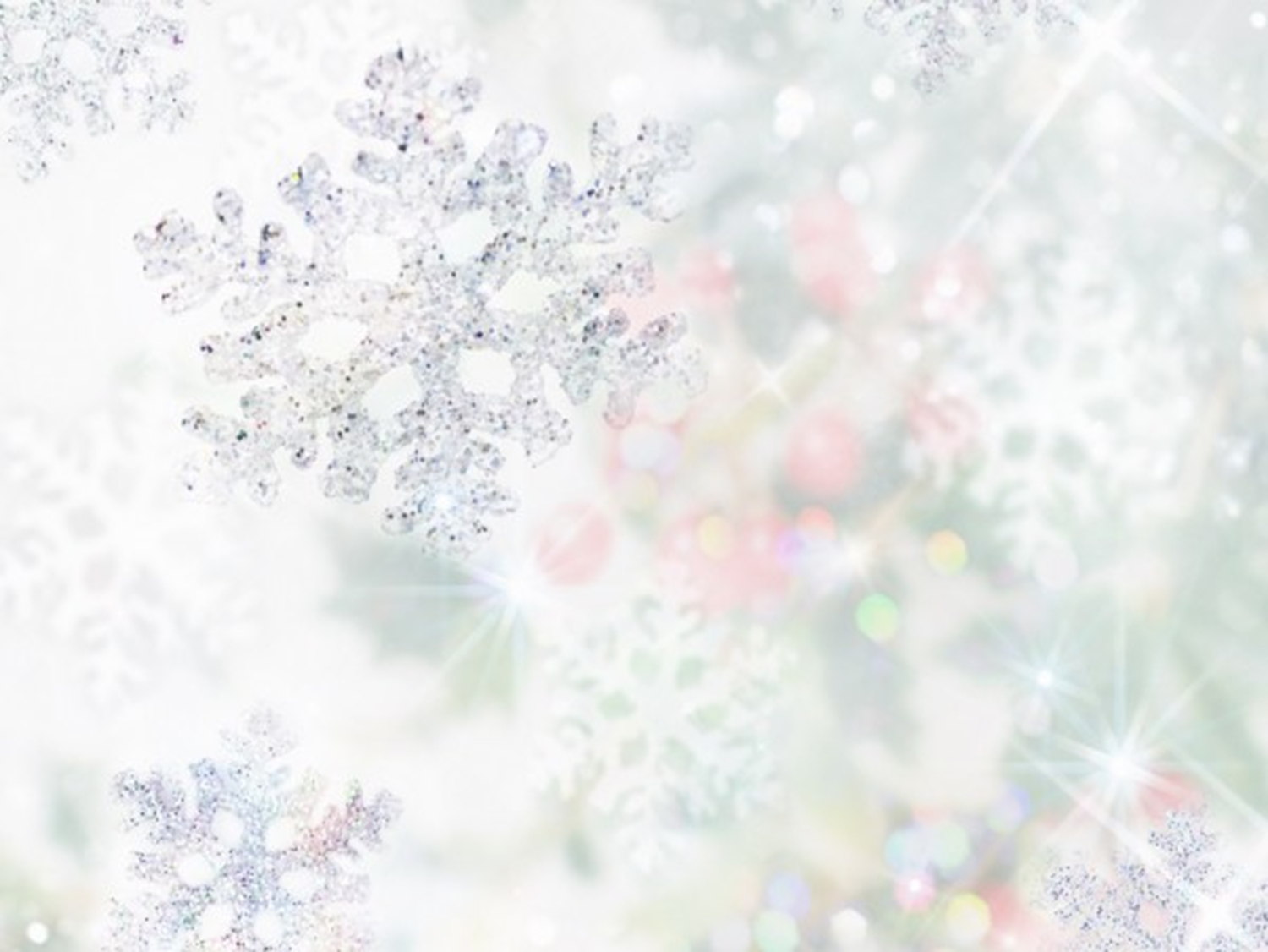 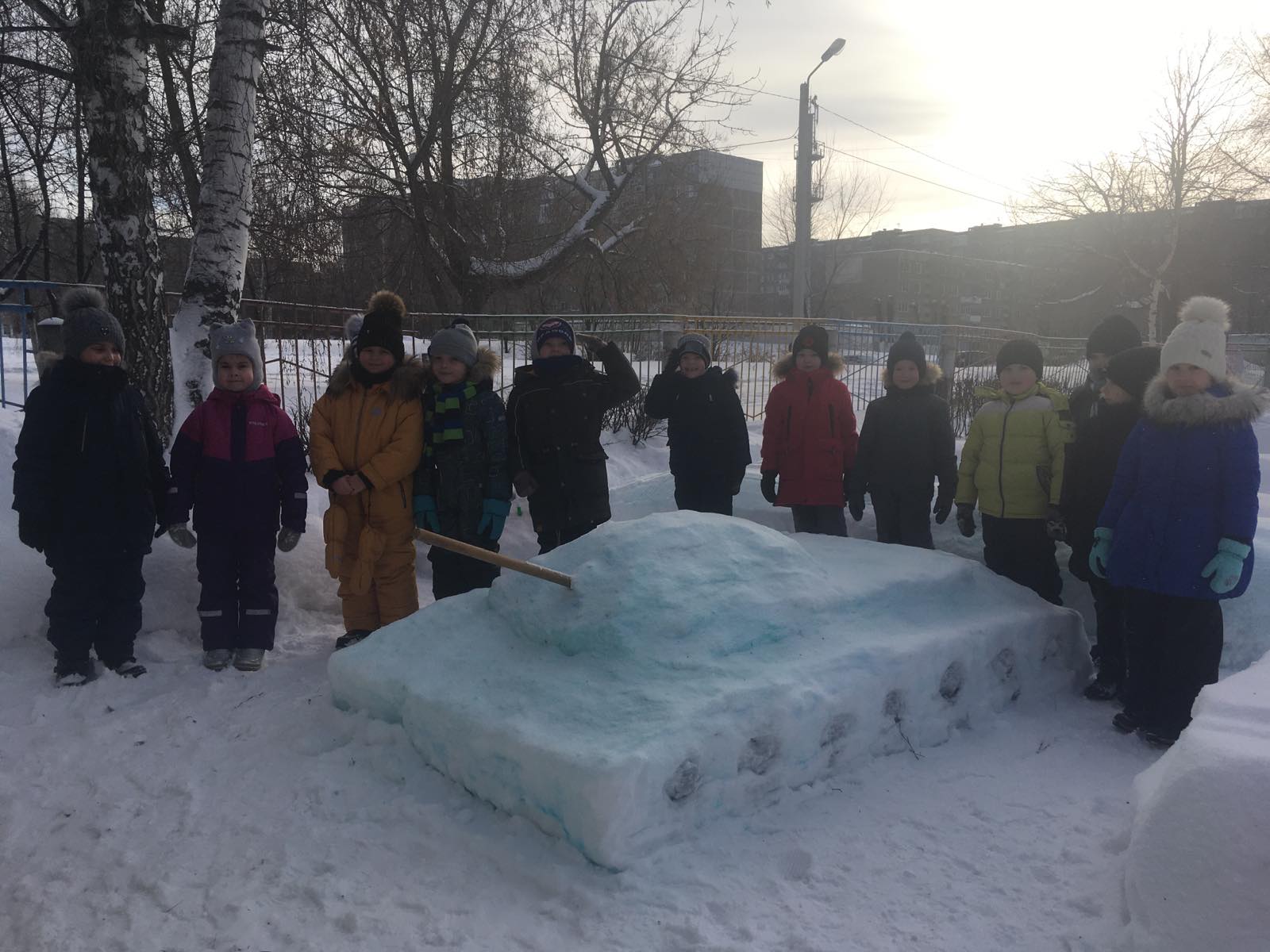 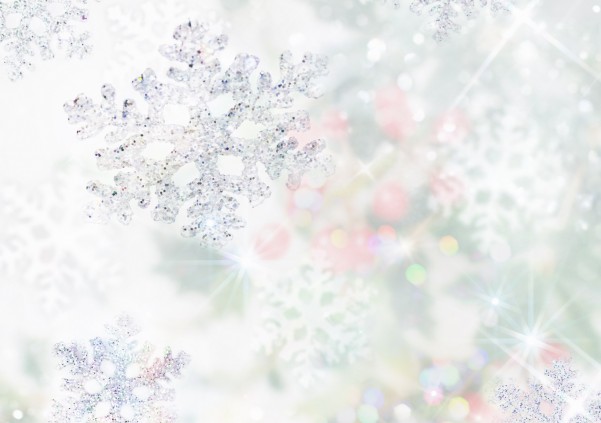 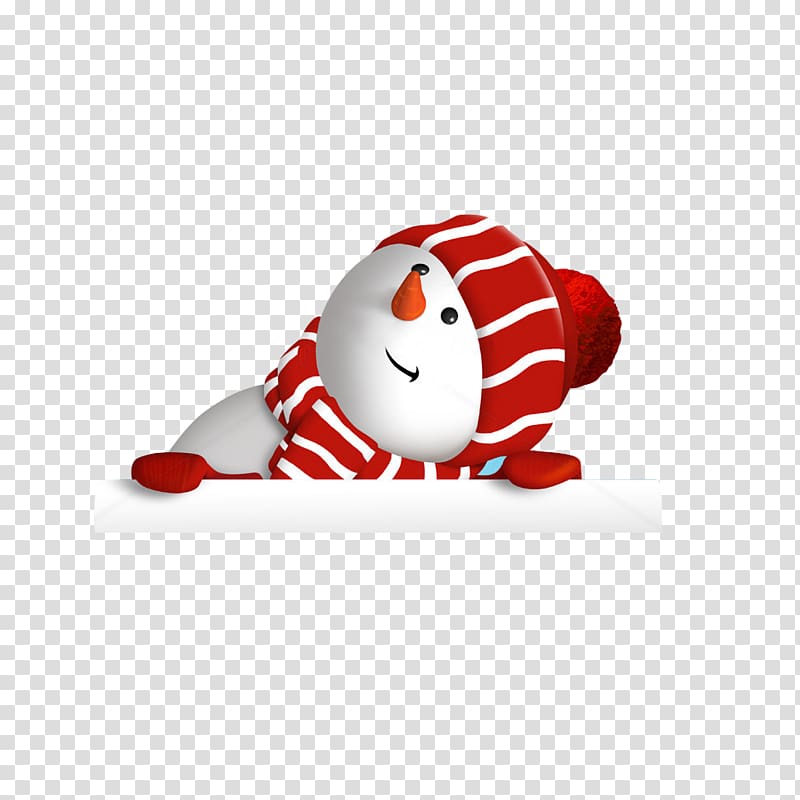 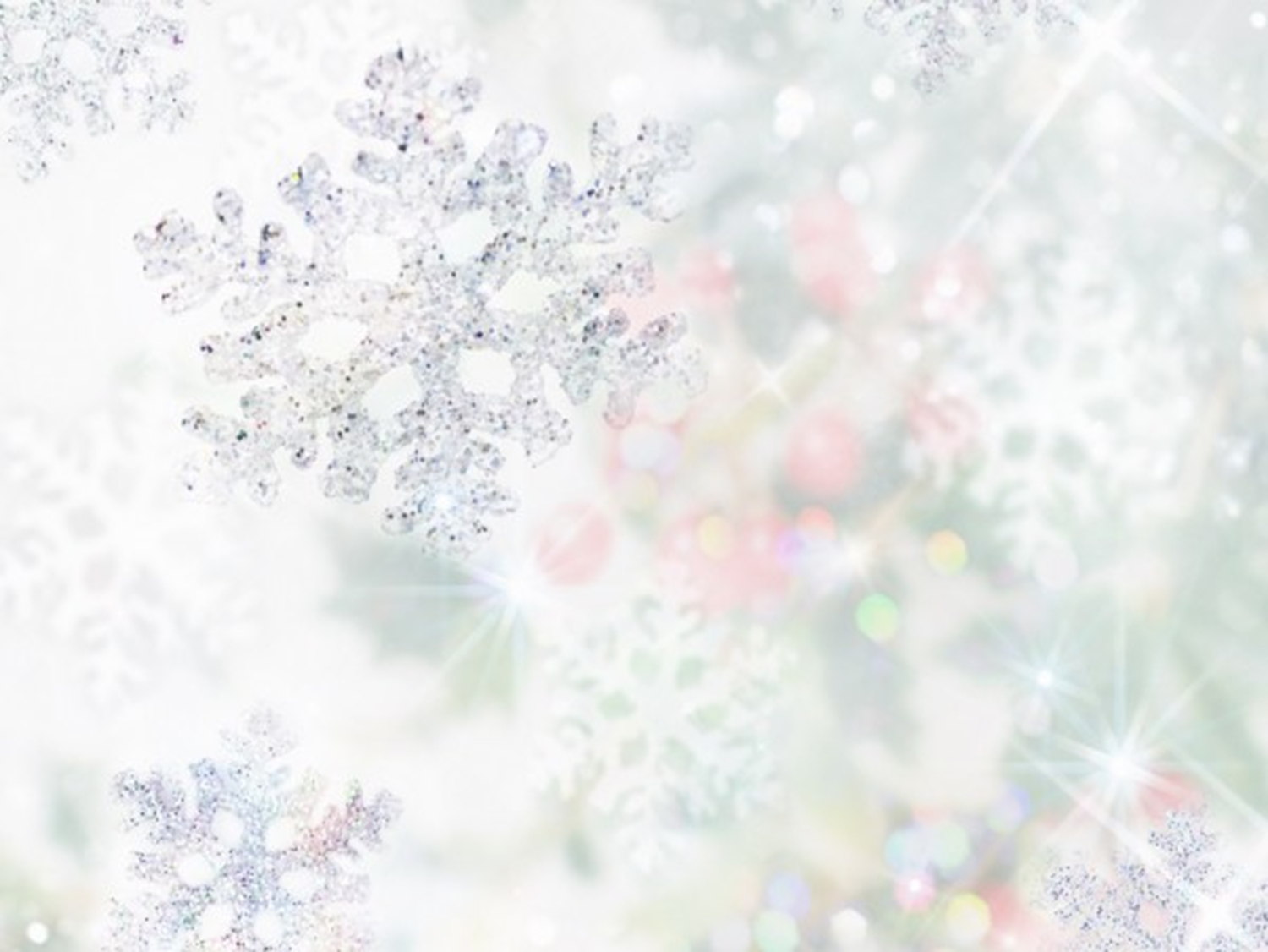 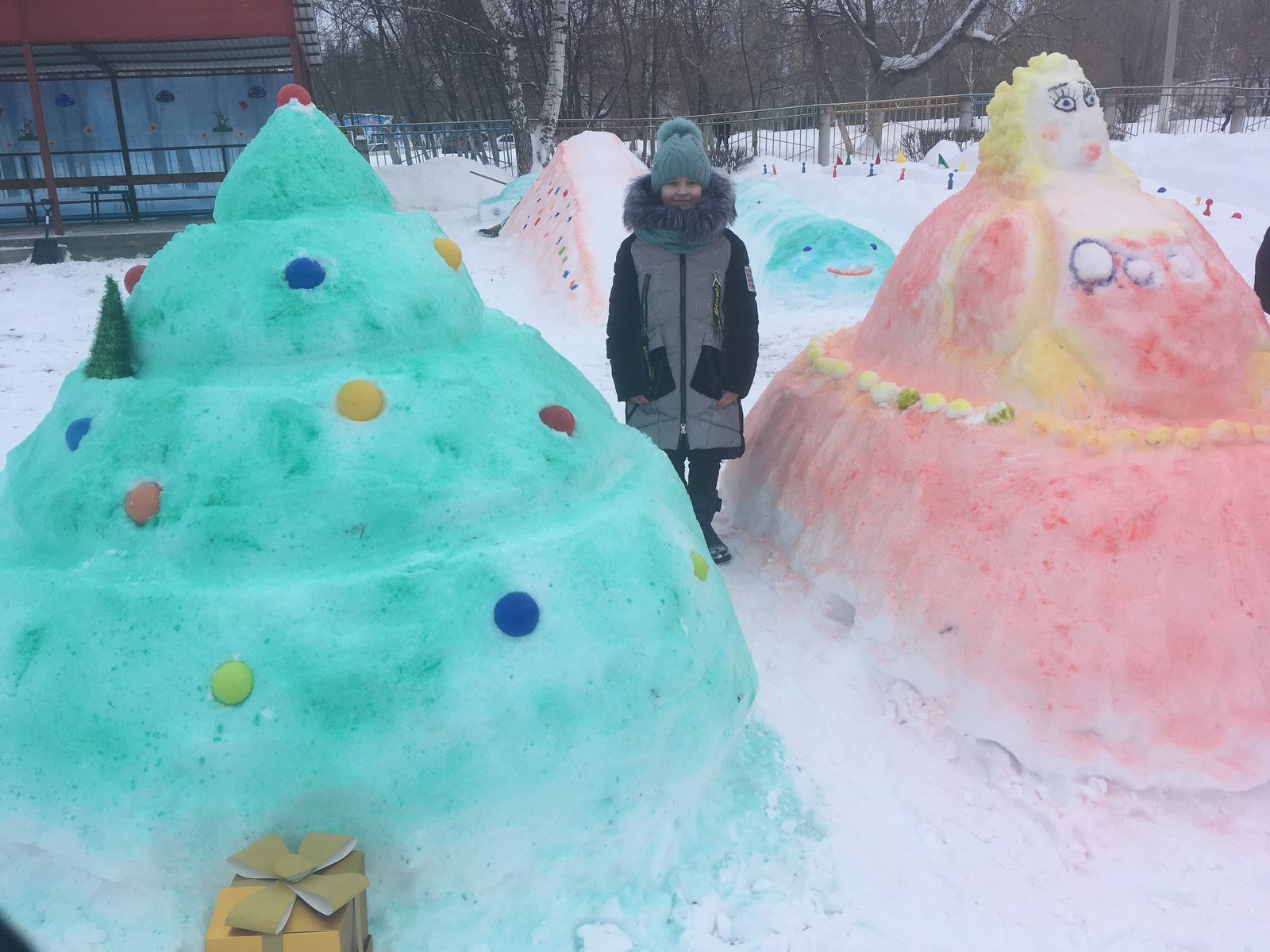 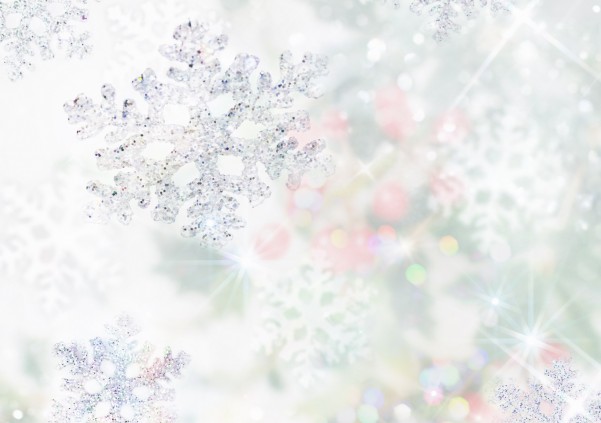 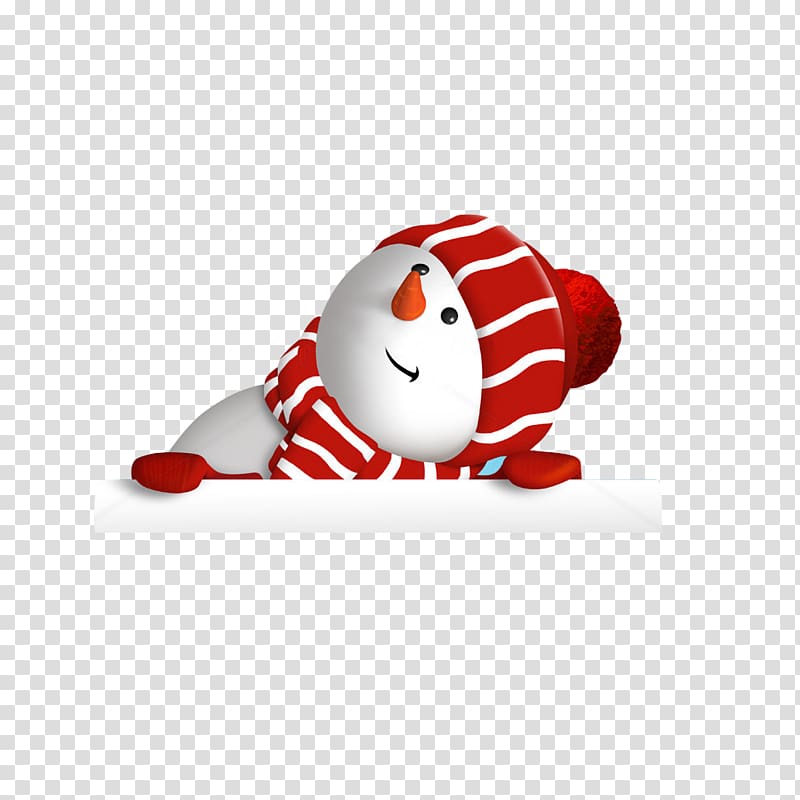 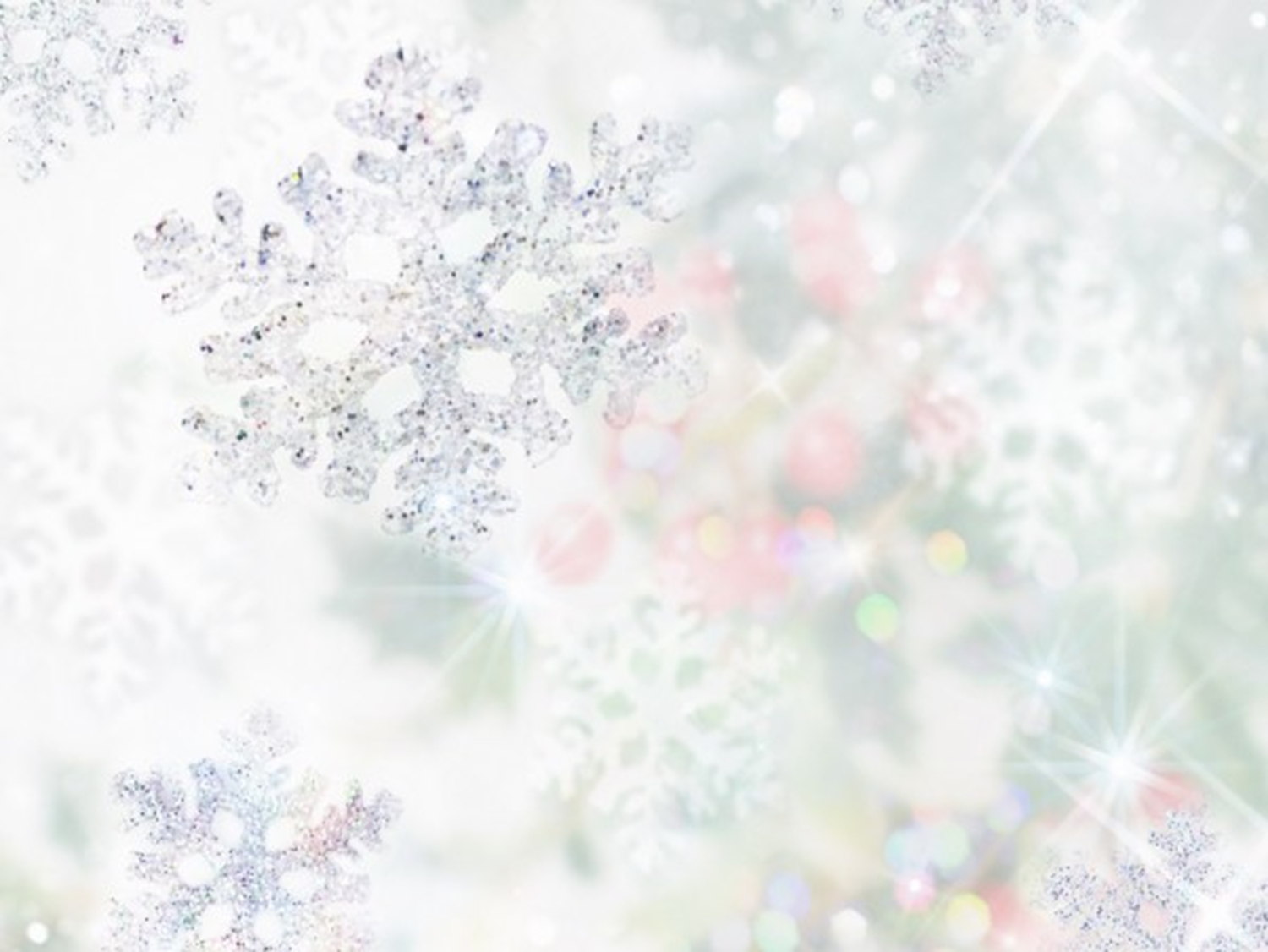 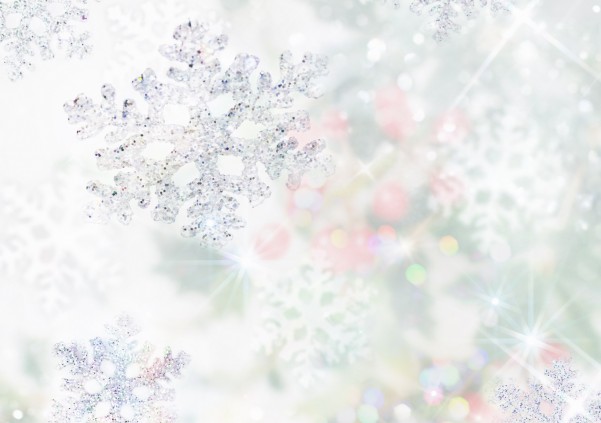 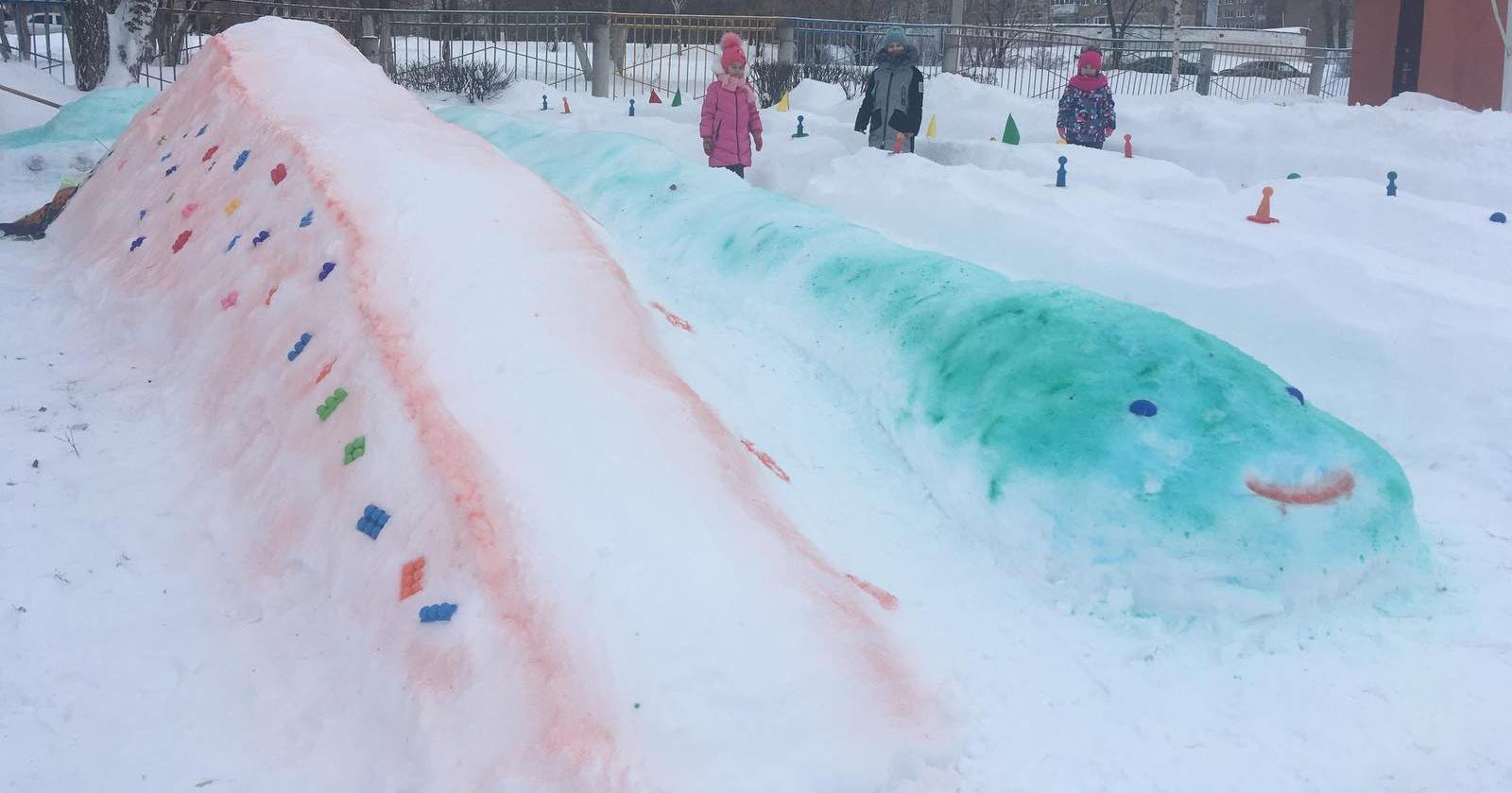 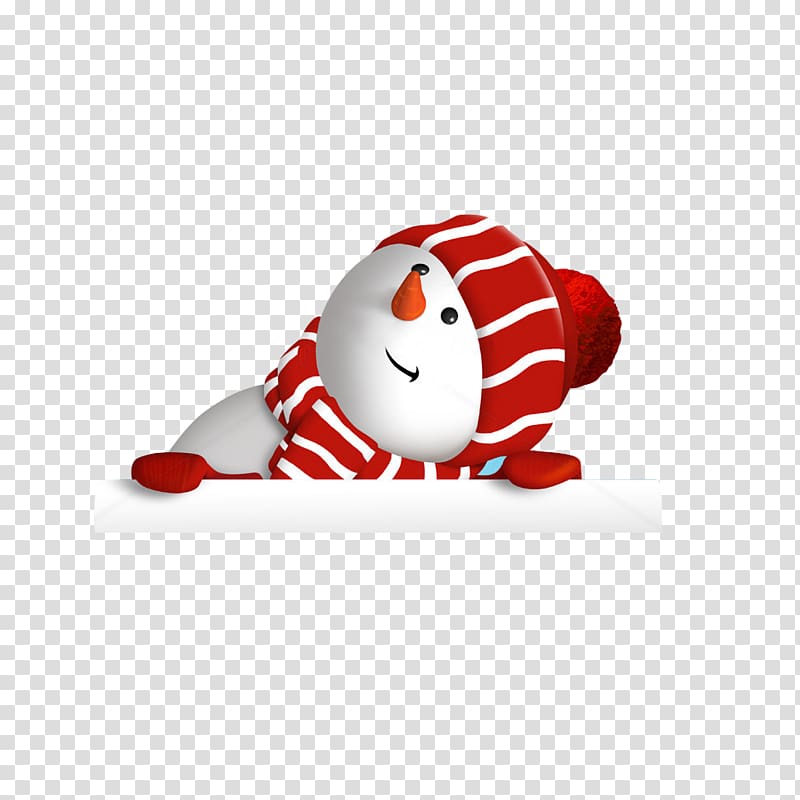 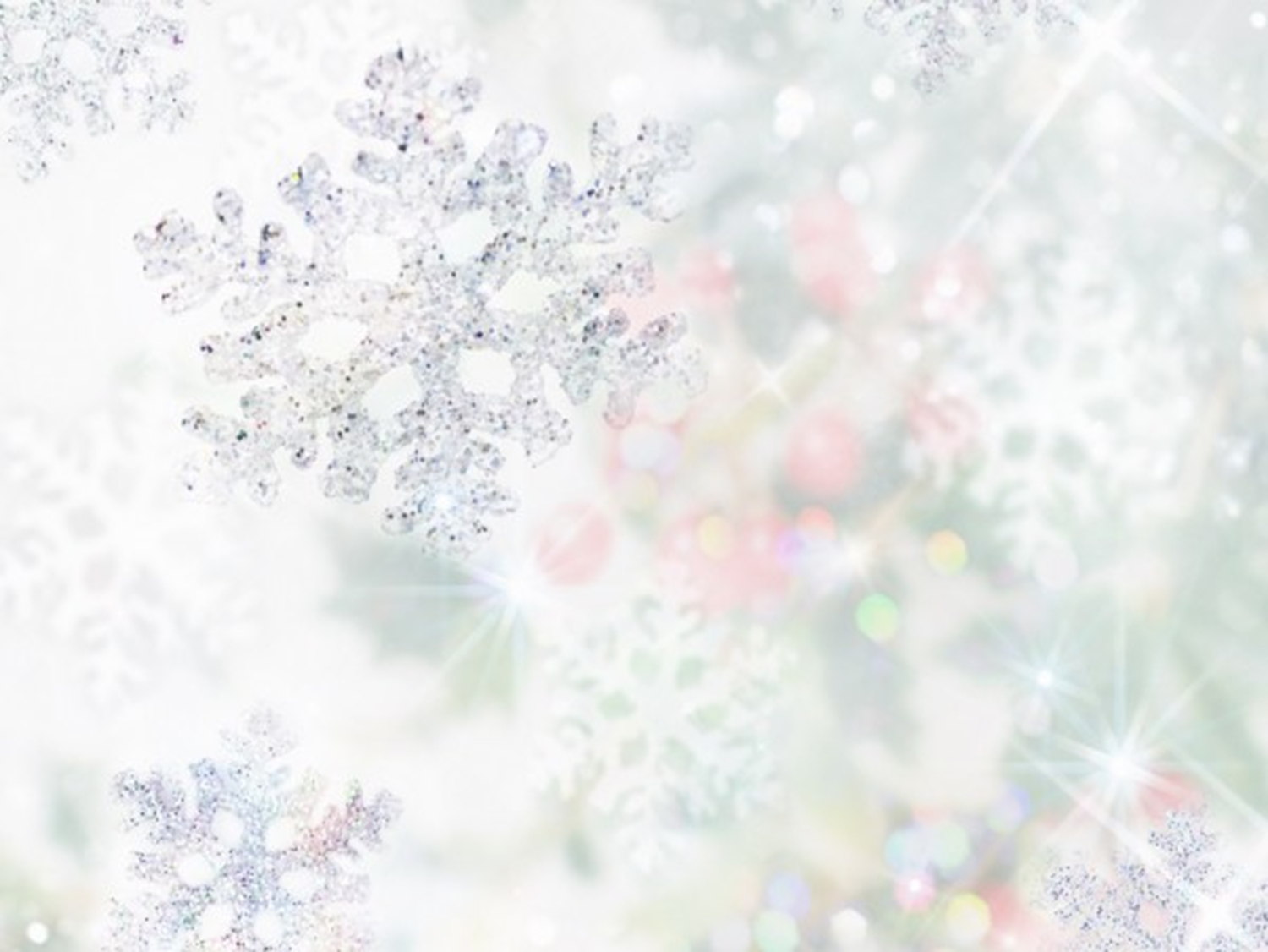 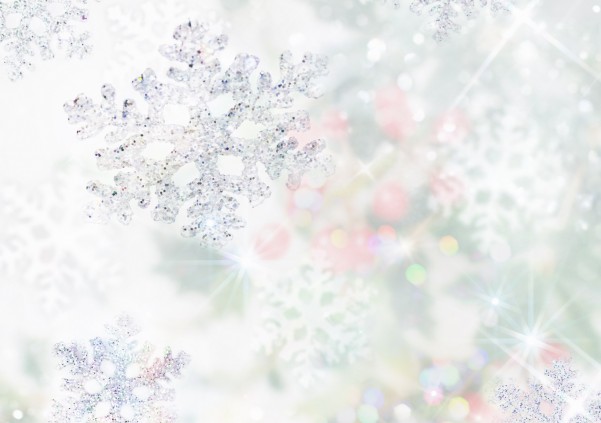 Заповедная Мордовия
В родном краю леса и реки
Поля пшеницы золотой
Мне с детства дороги навеки
Я так люблю свой край родной.
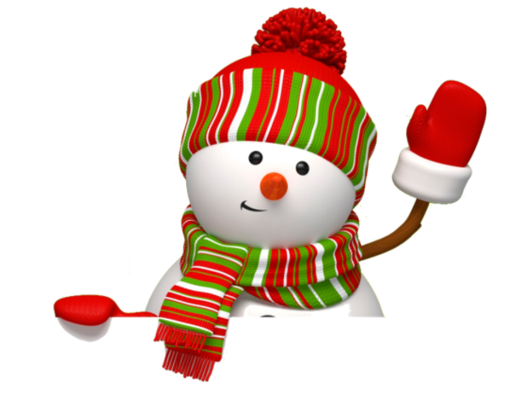 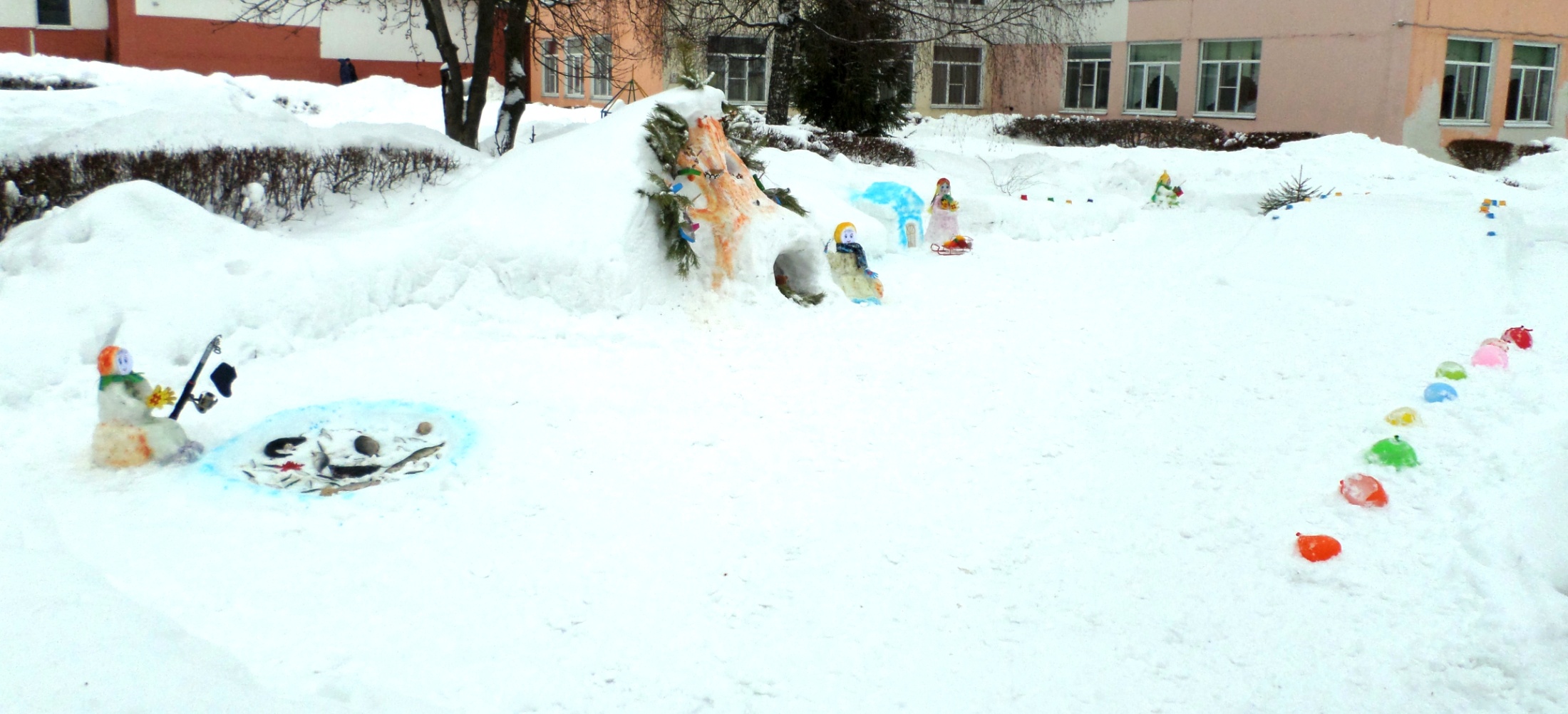 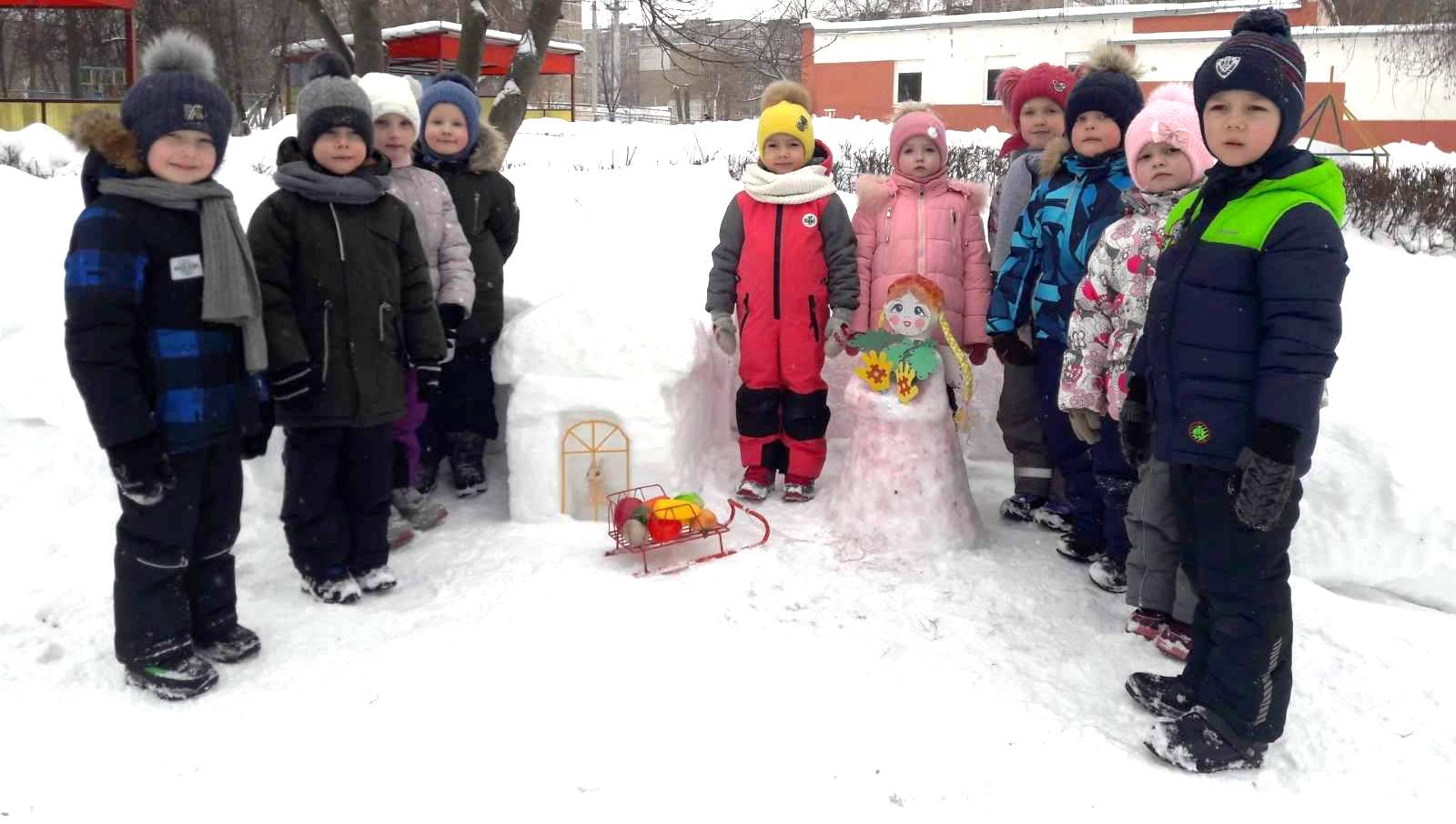 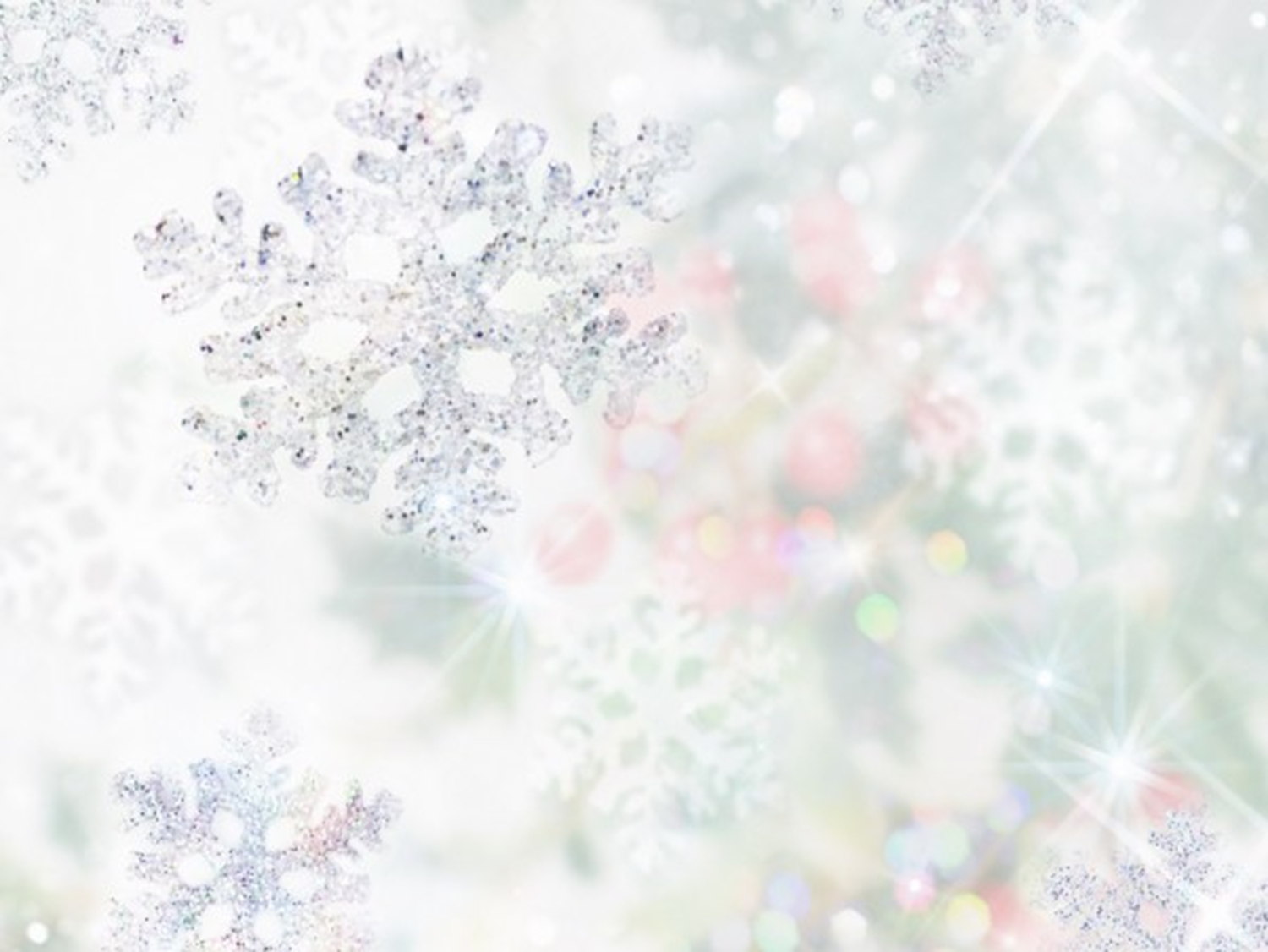 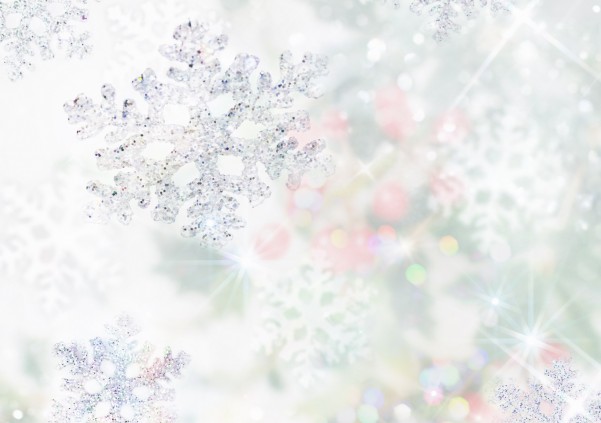 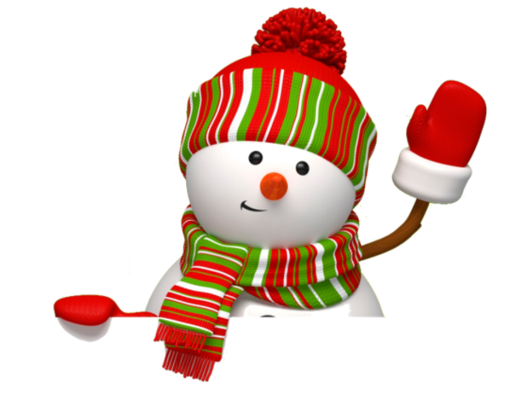 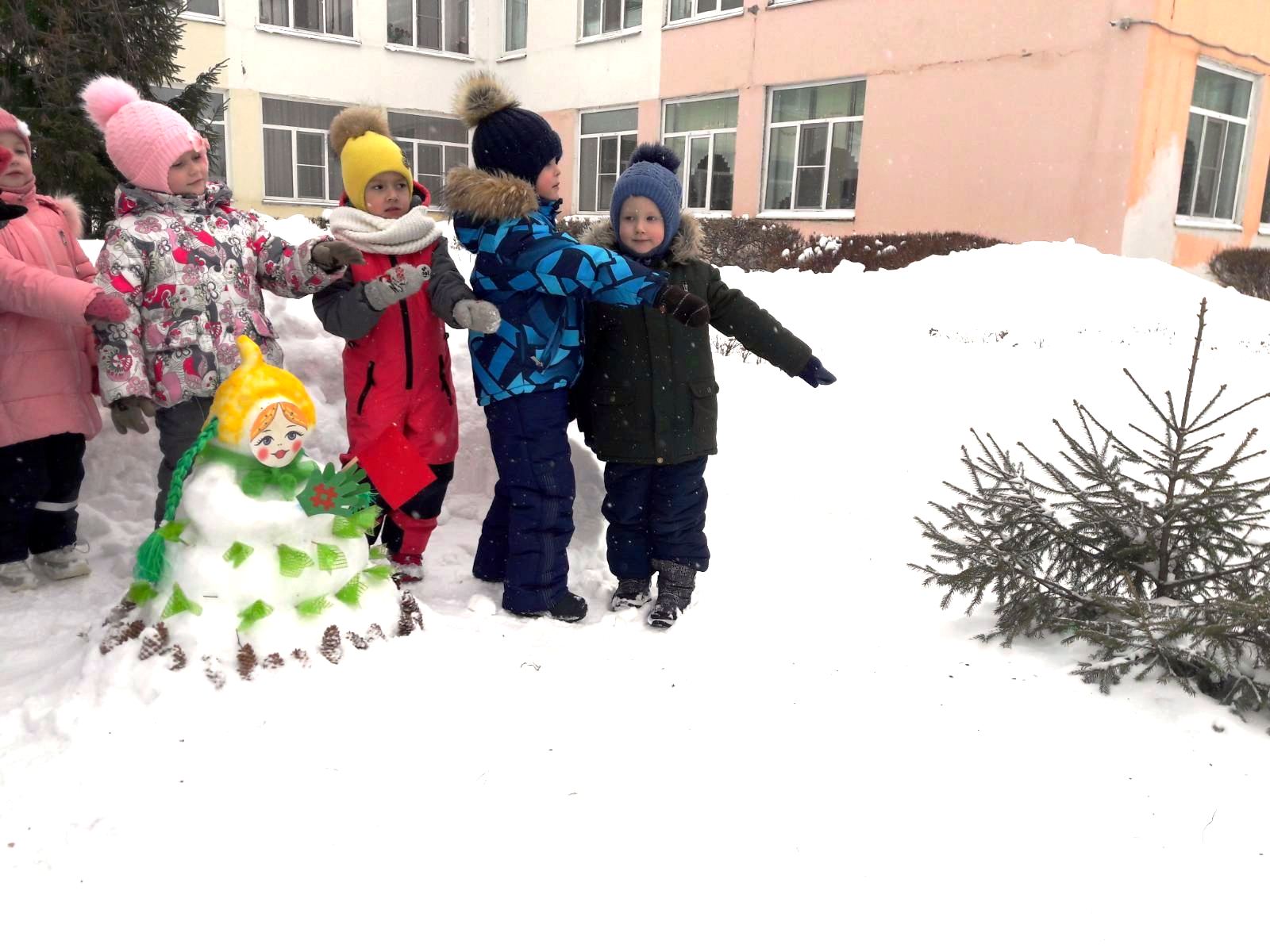 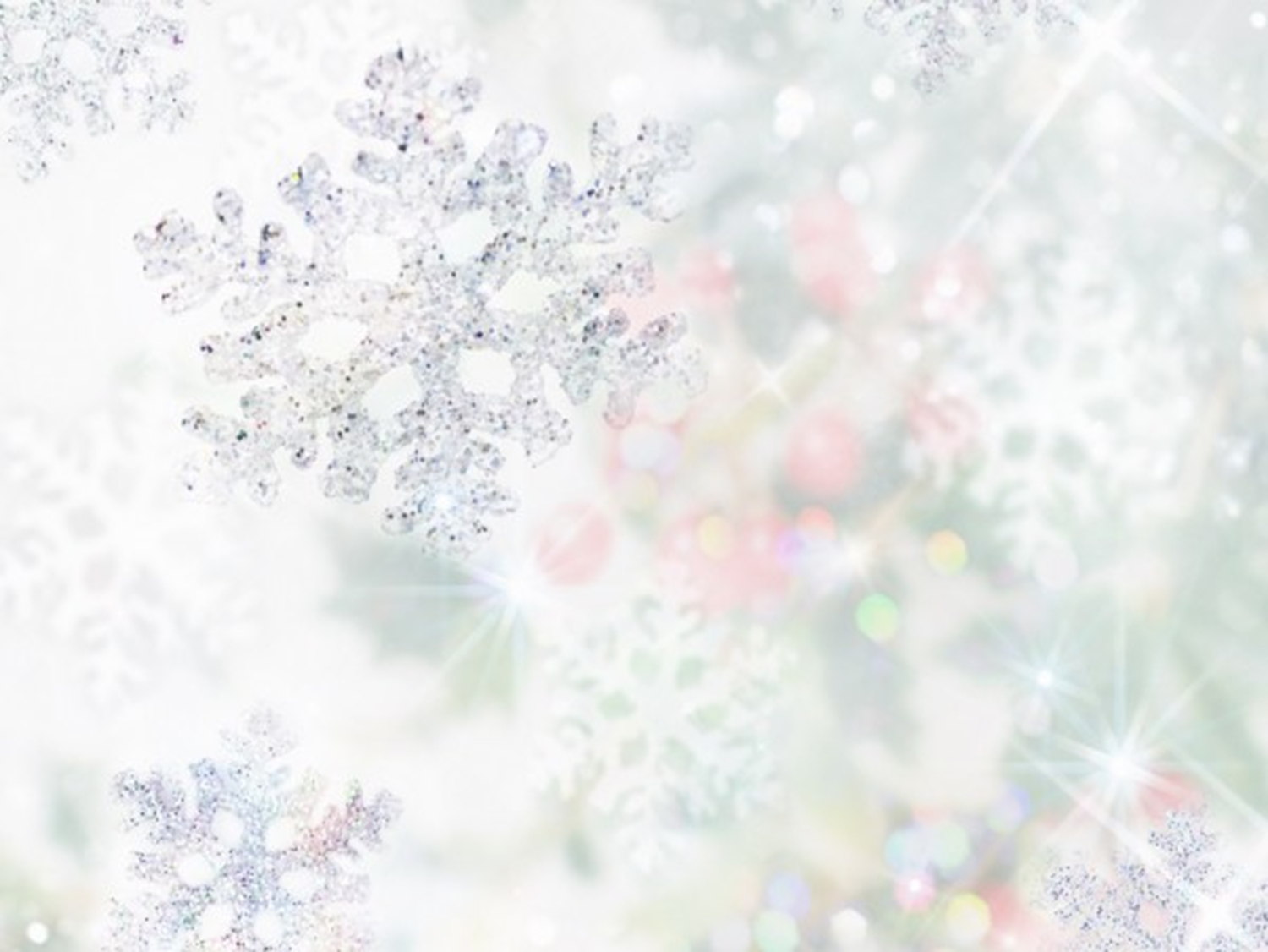 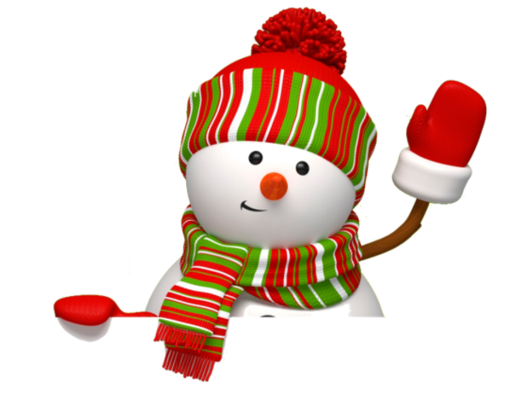 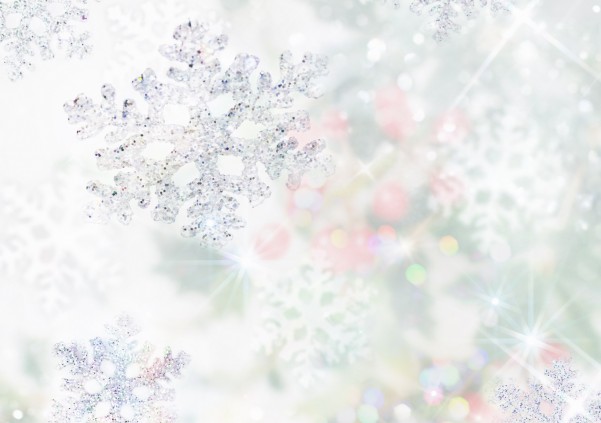 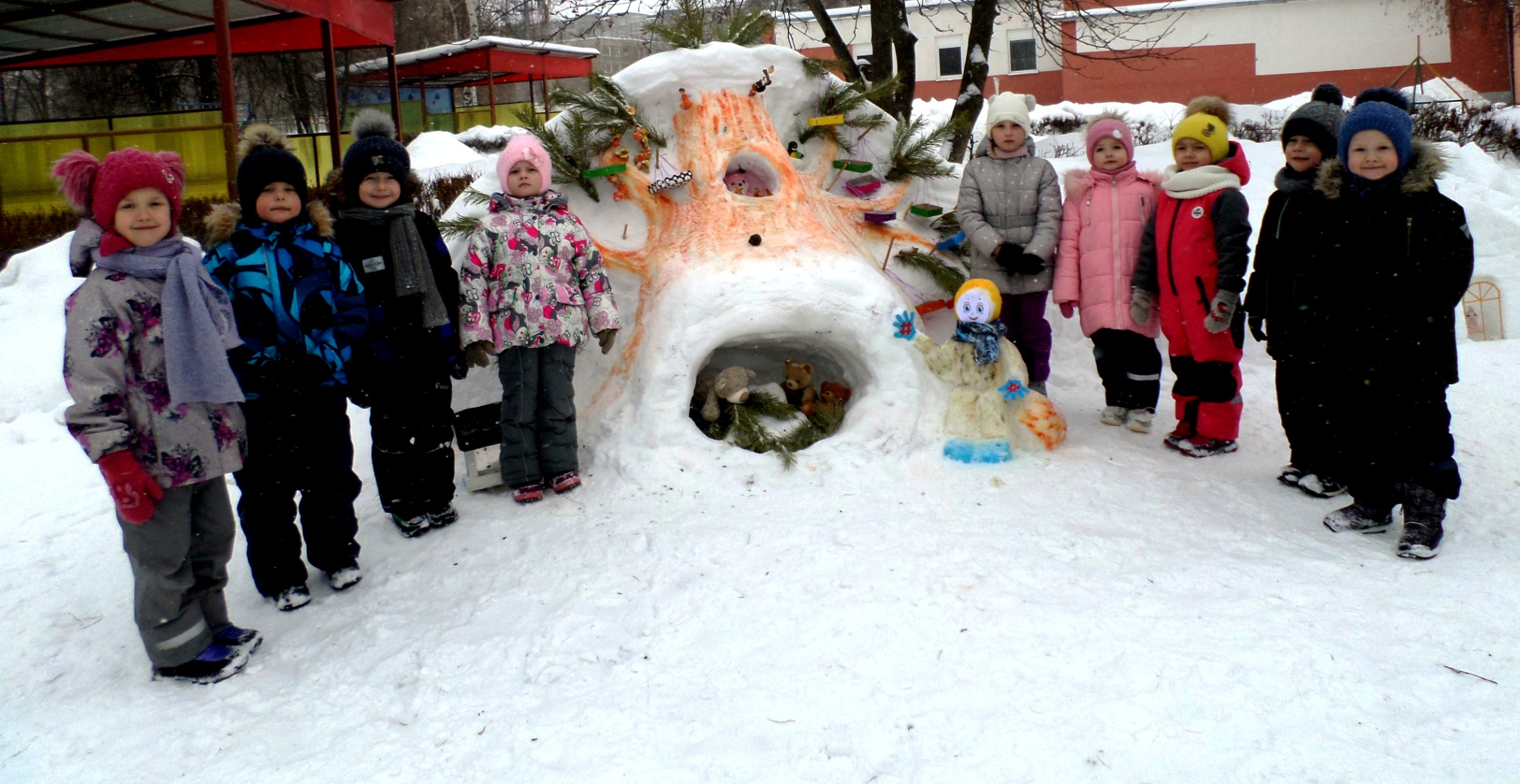 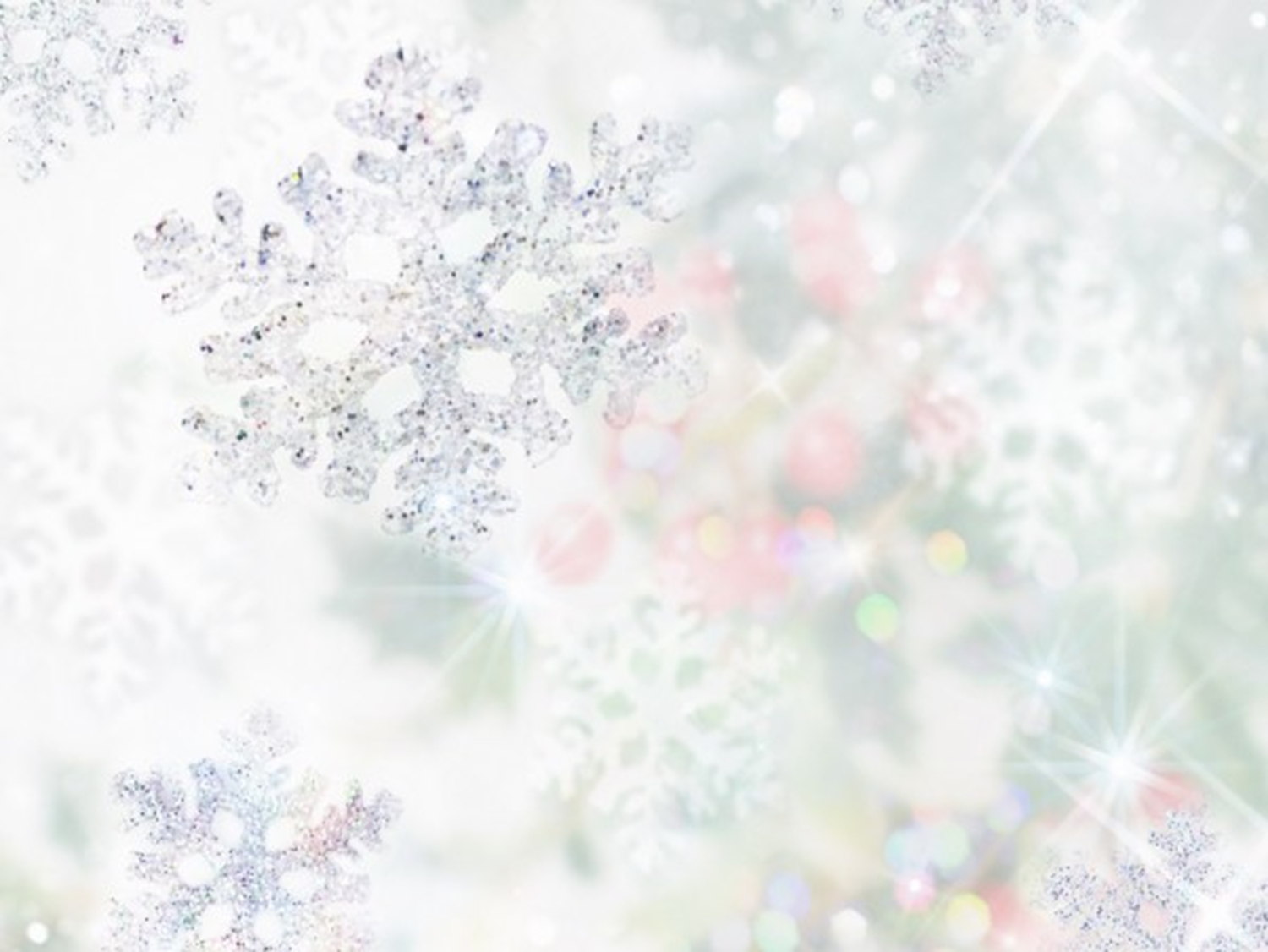 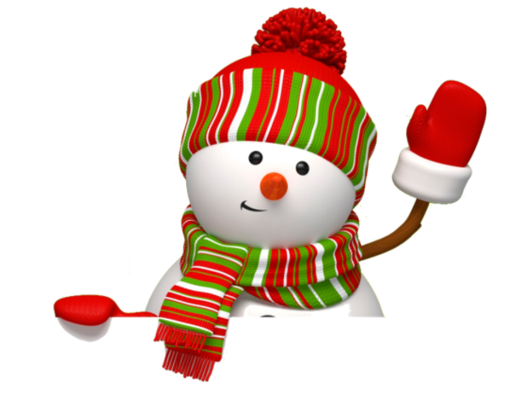 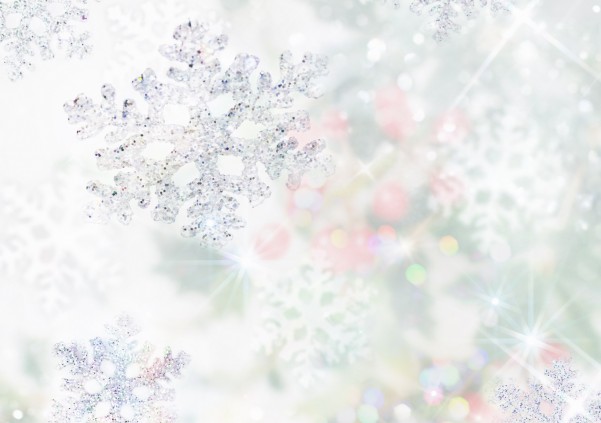 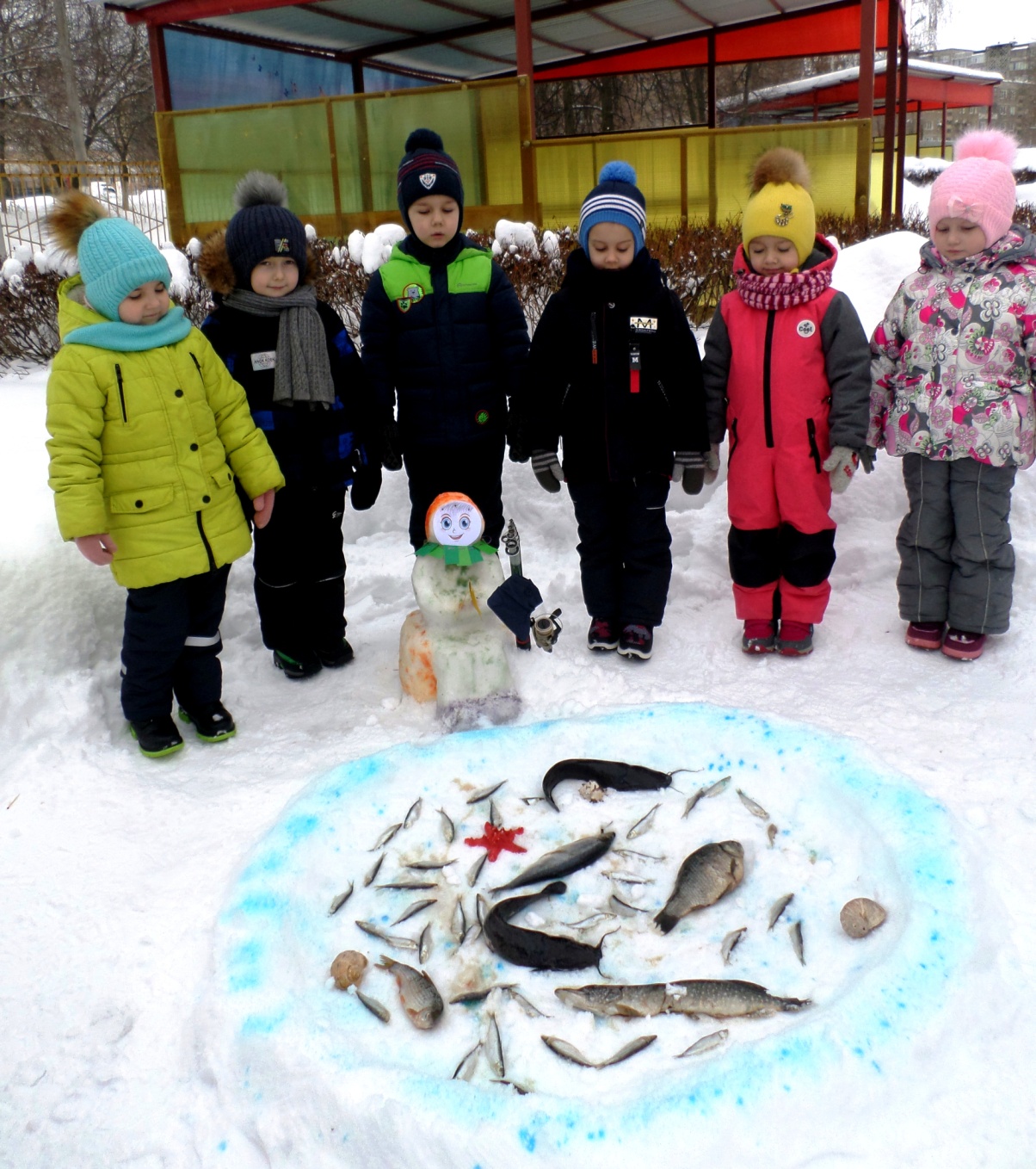 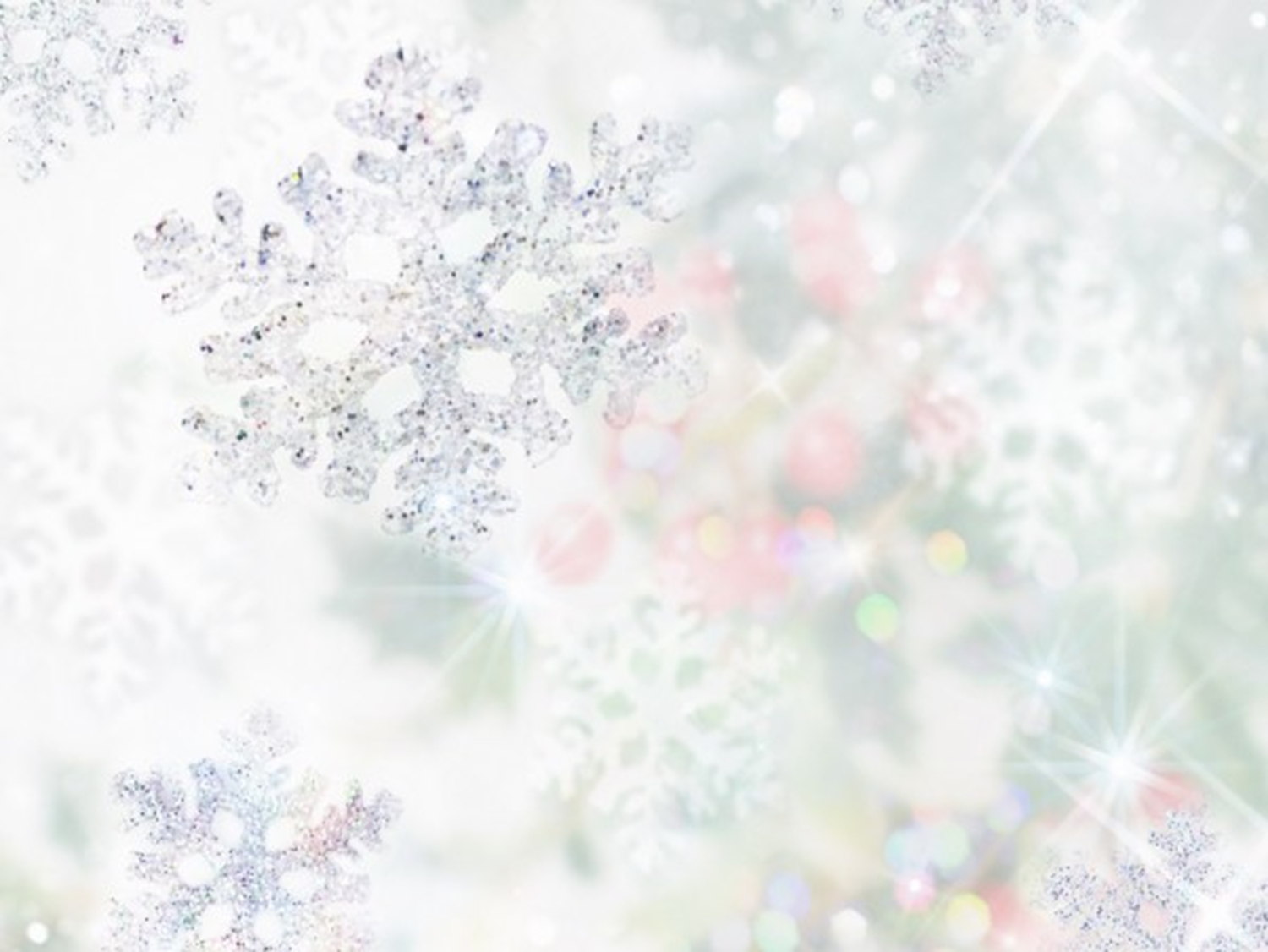 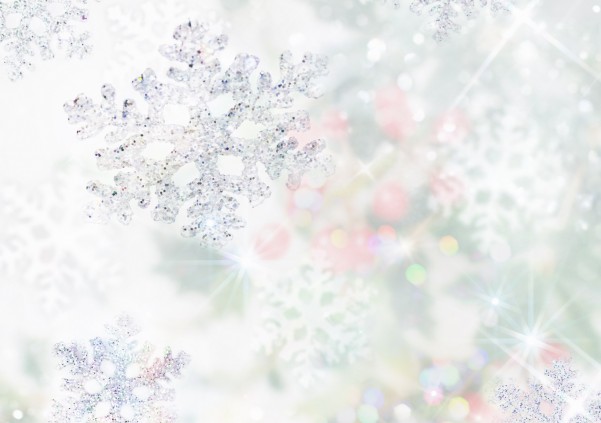 Русский лес
Что за чудо – русский лес!Сказка, быль и дар небес!Рай, который все так ищут –В общем – чудо из чудес!
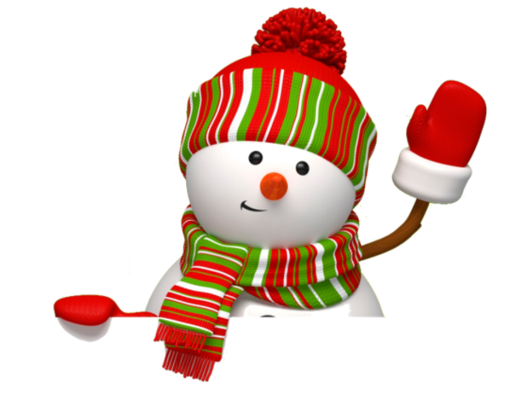 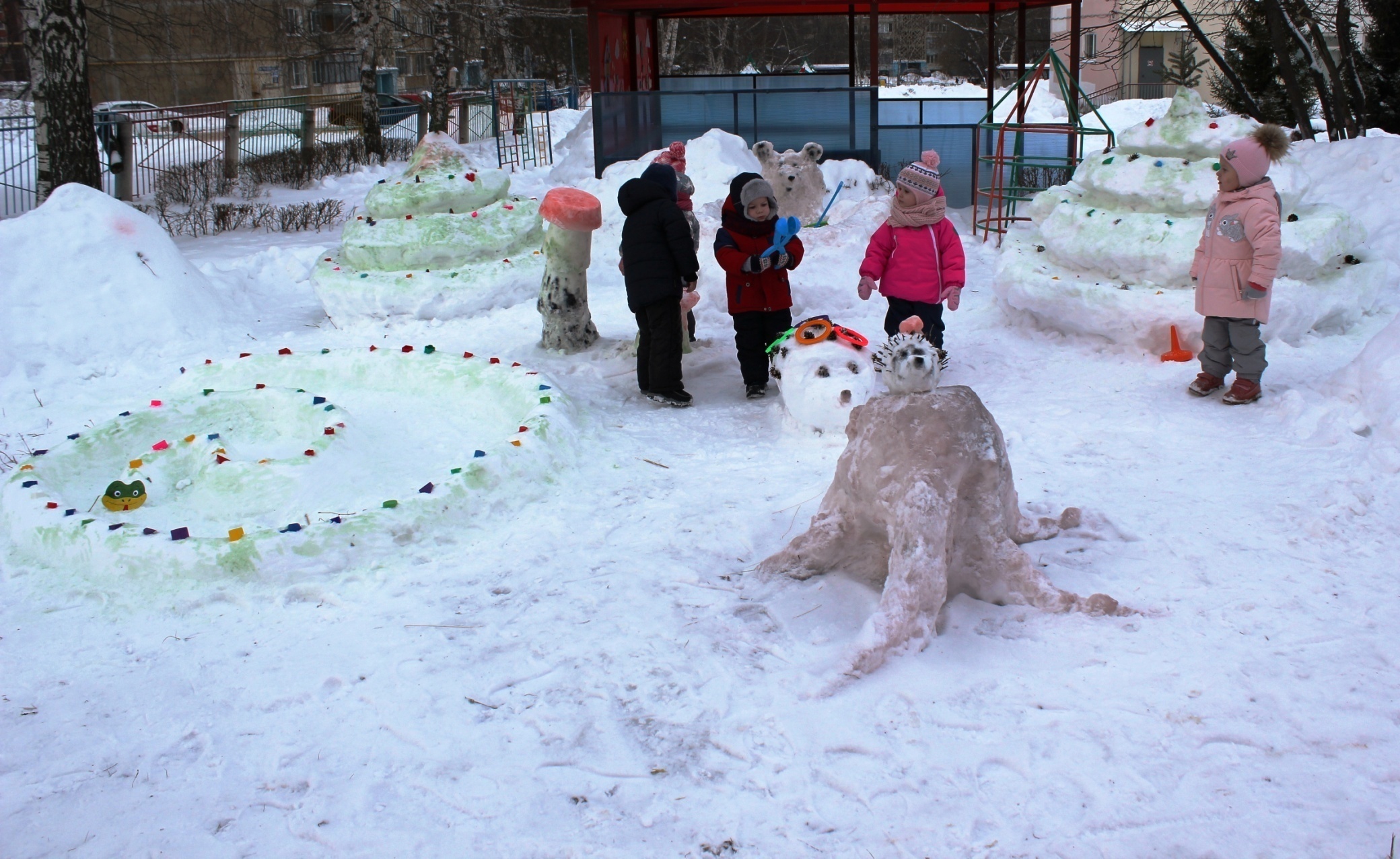 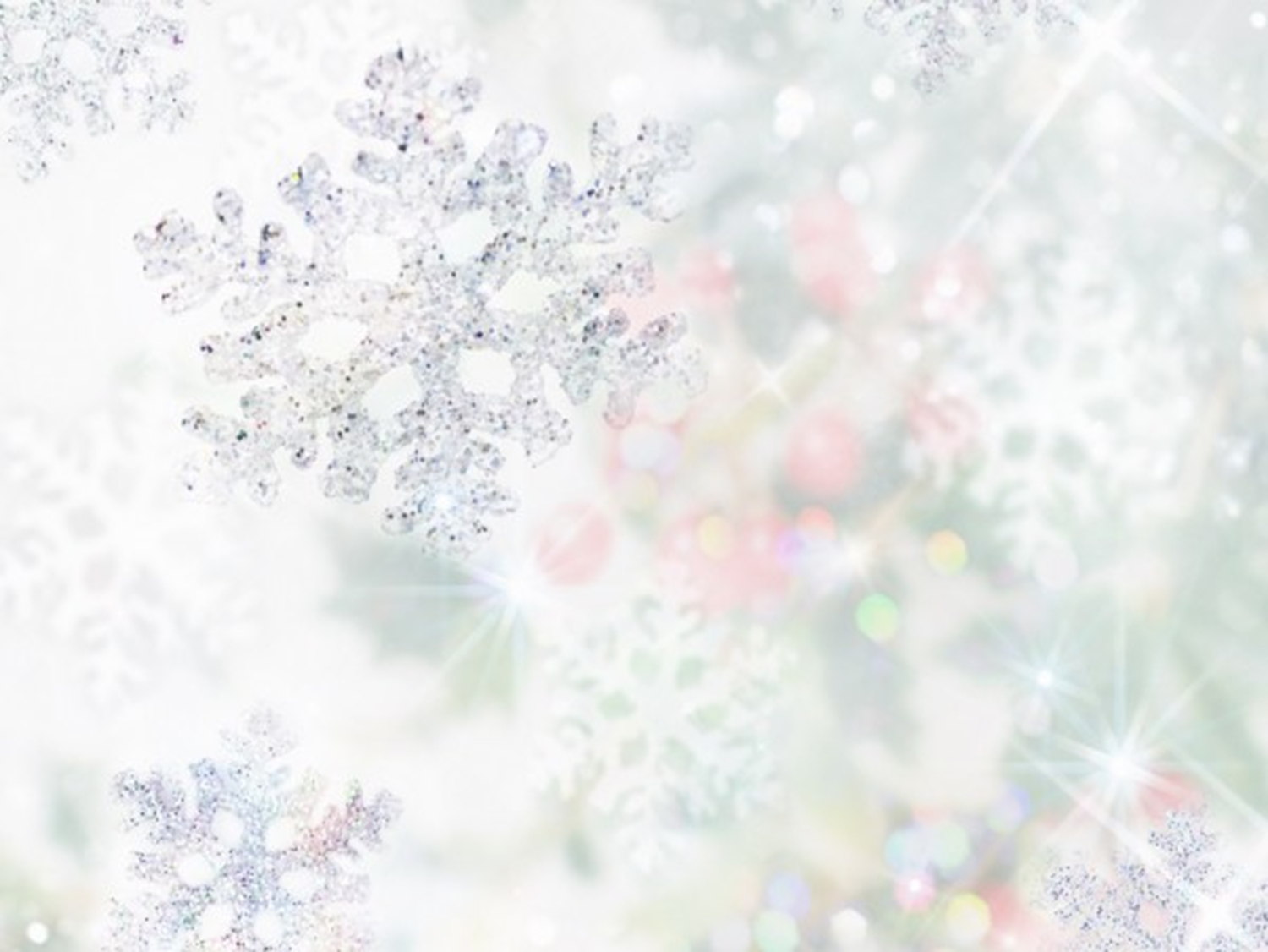 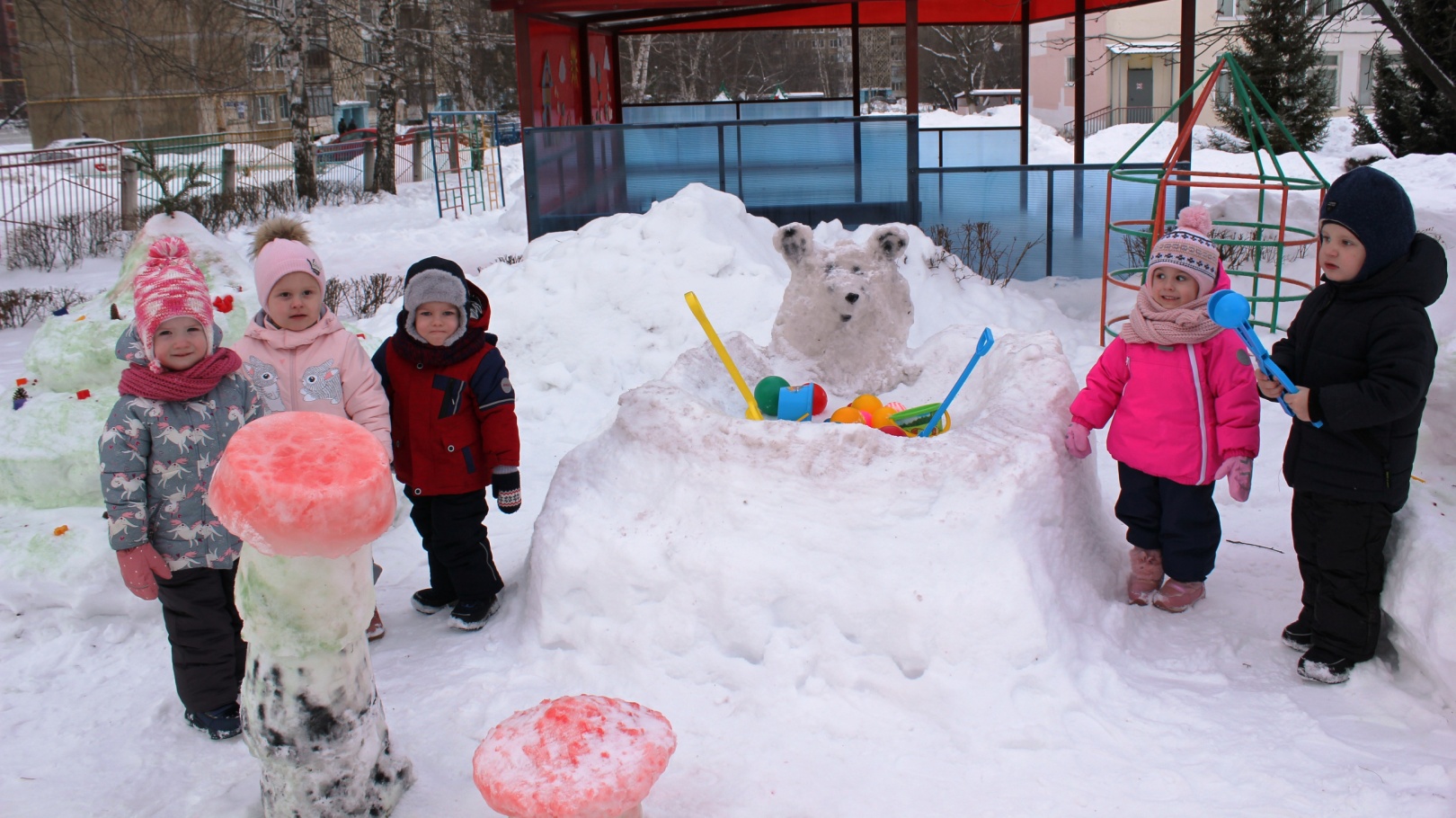 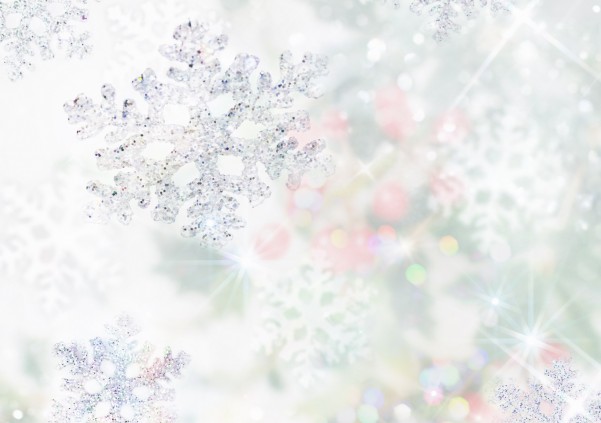 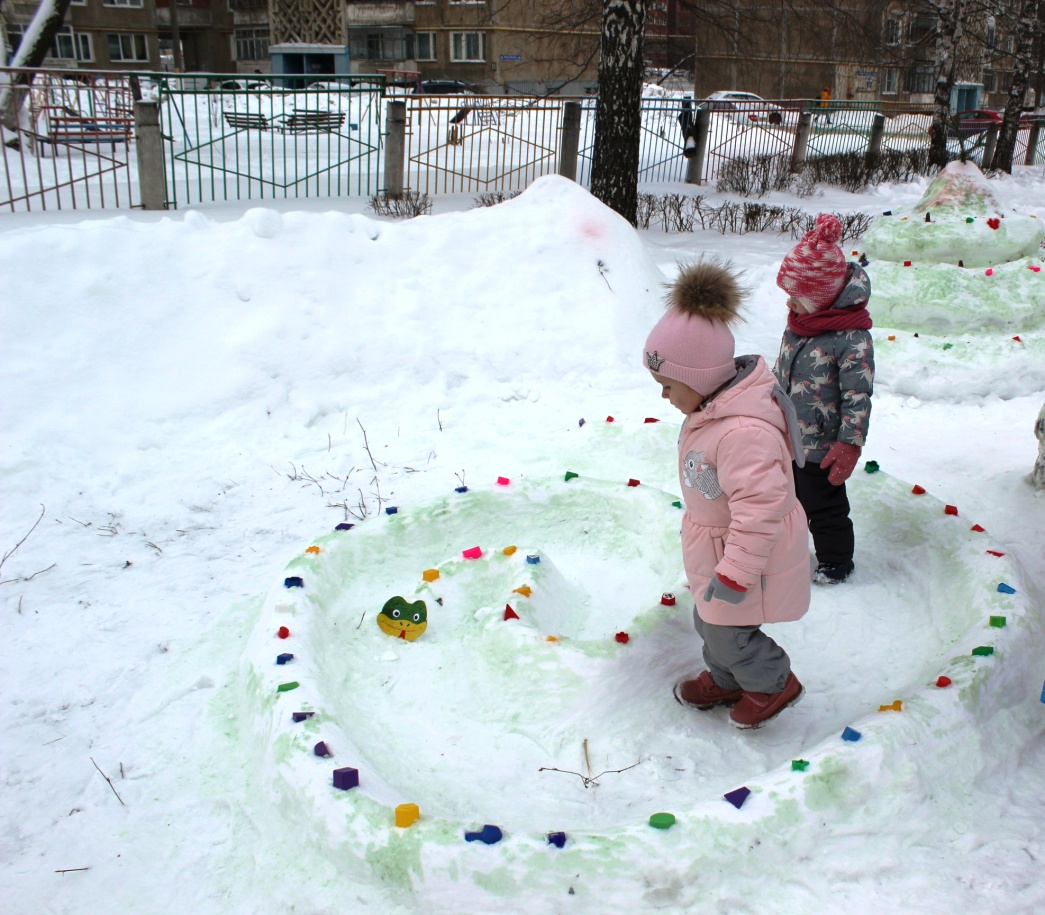 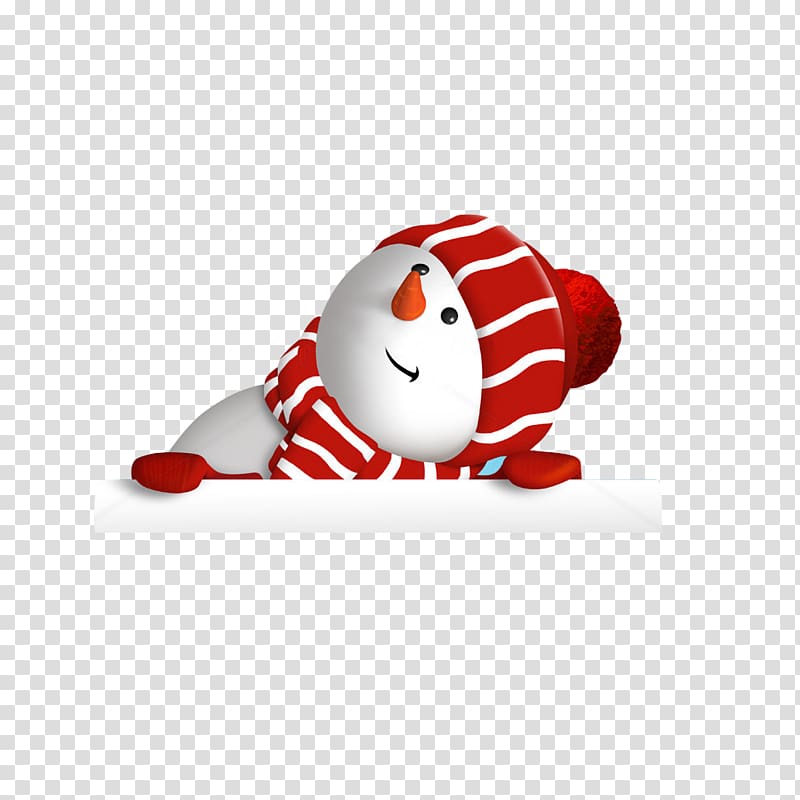 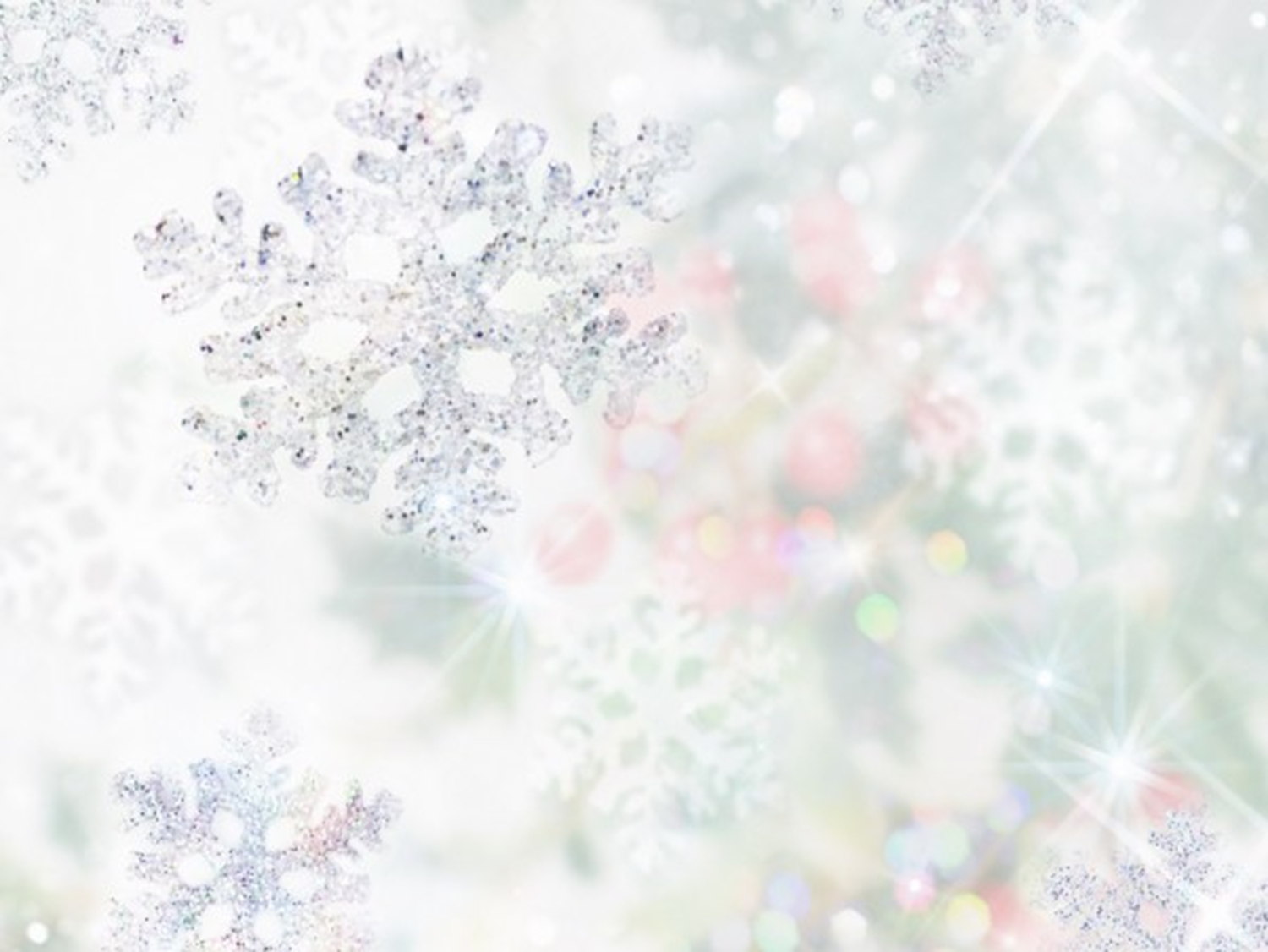 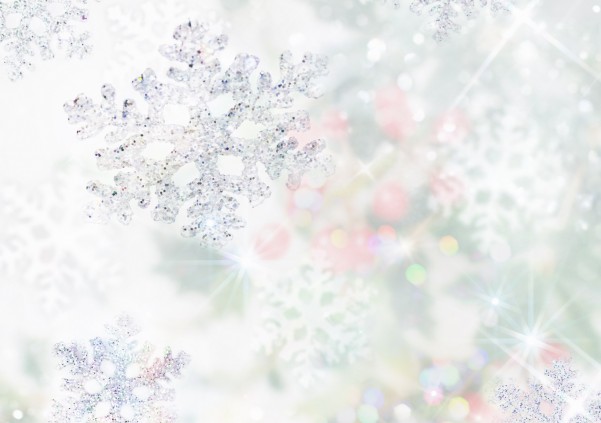 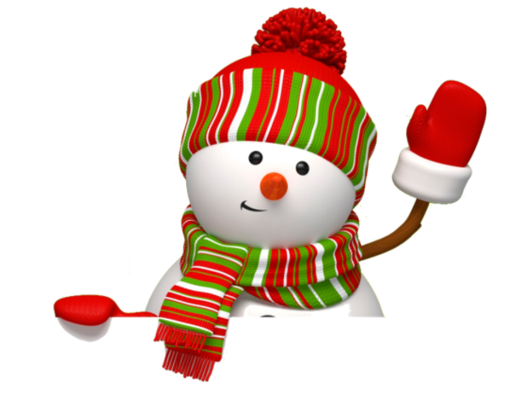 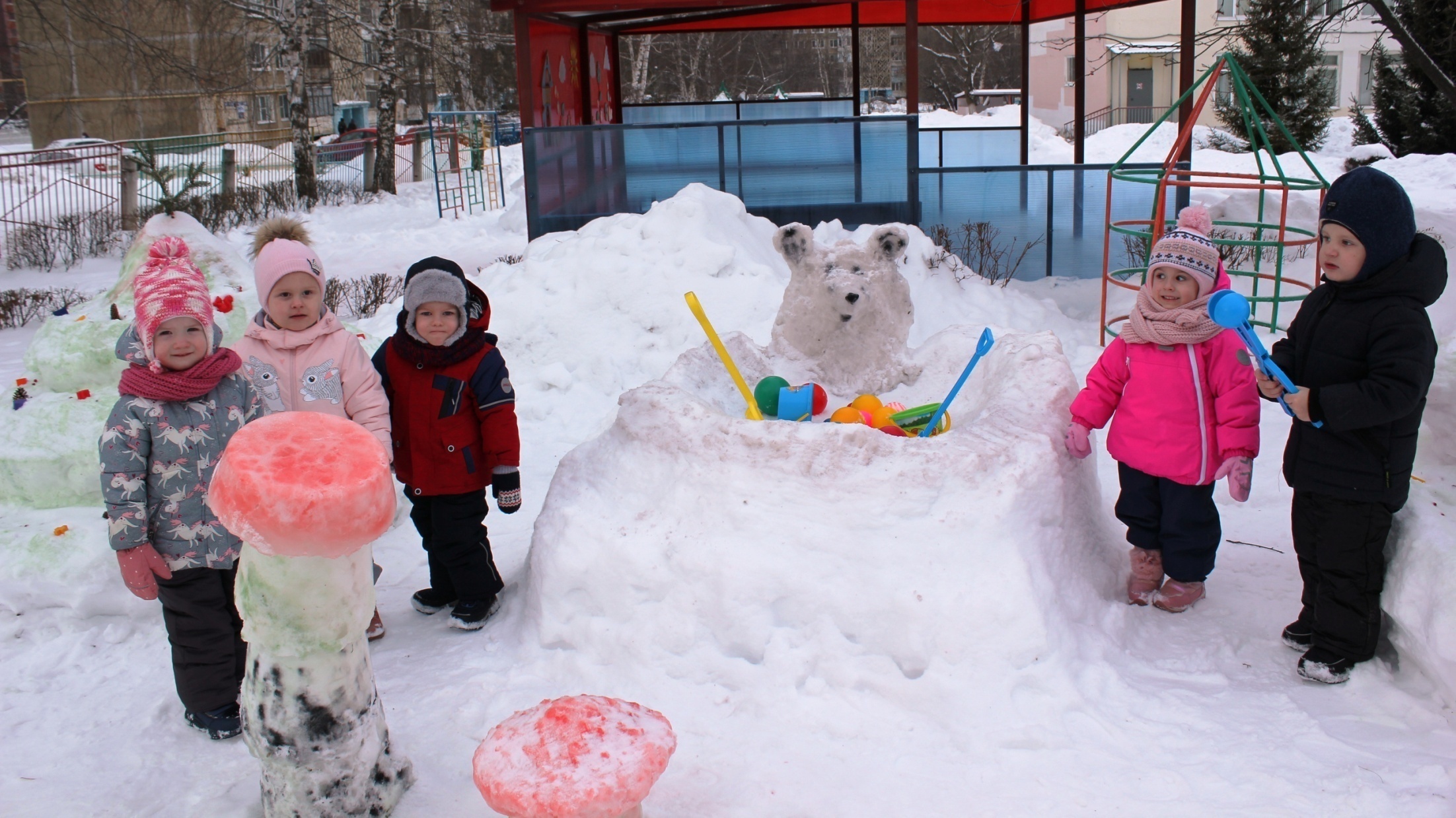 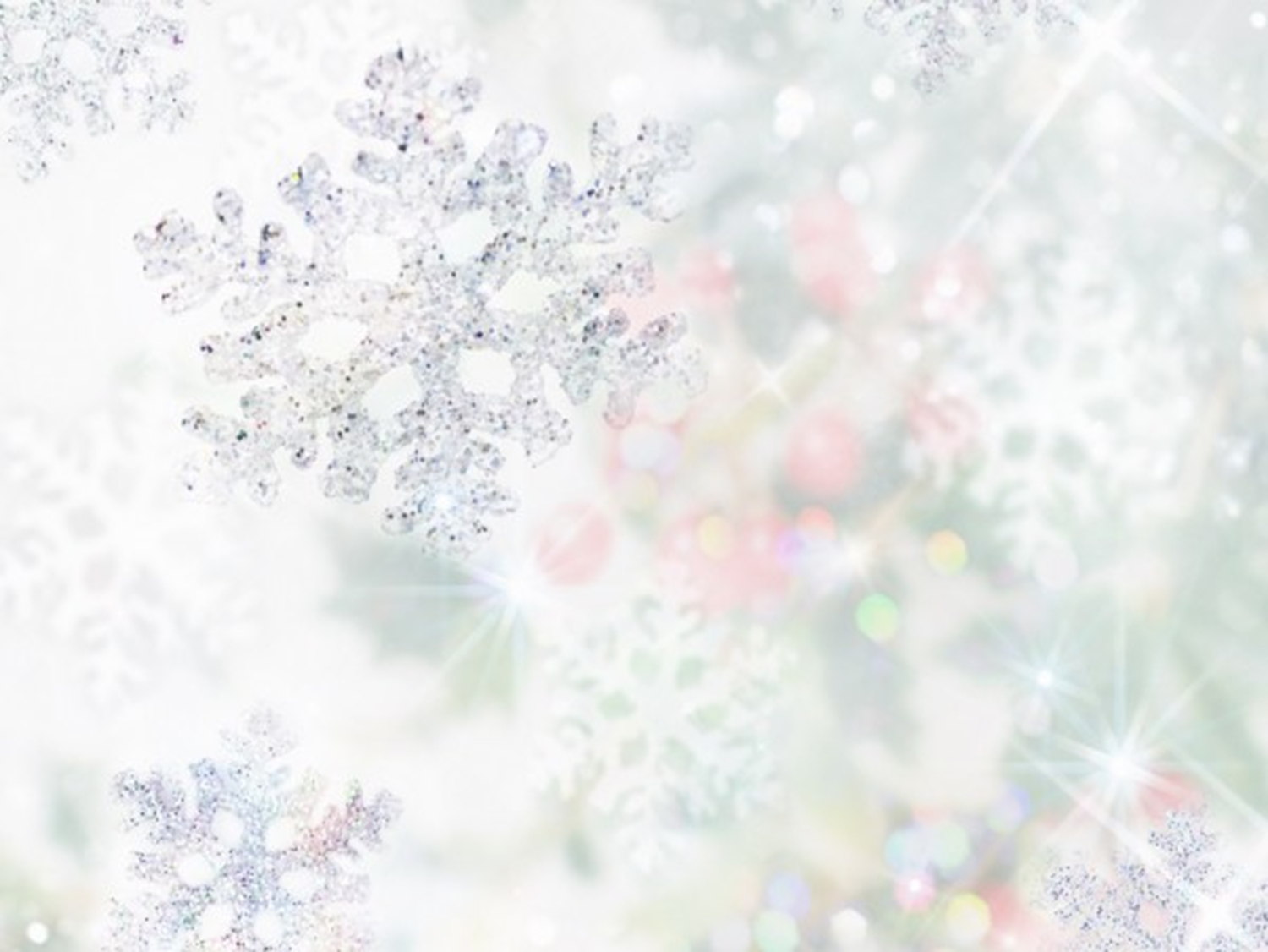 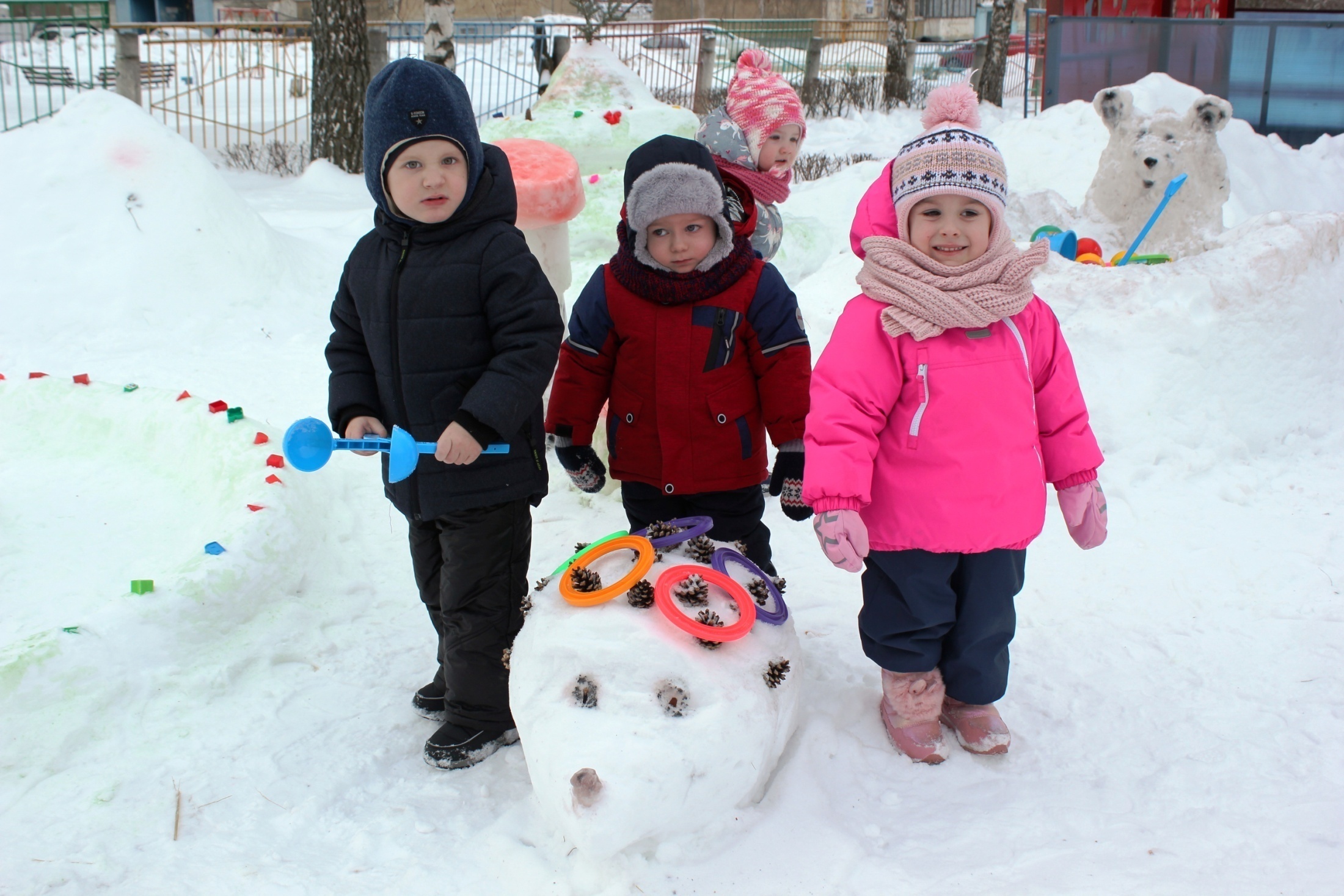 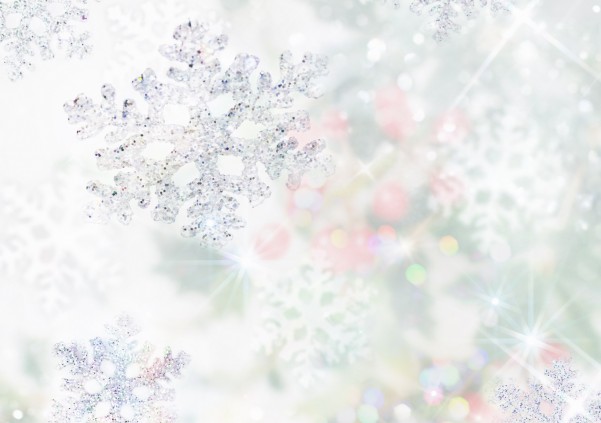 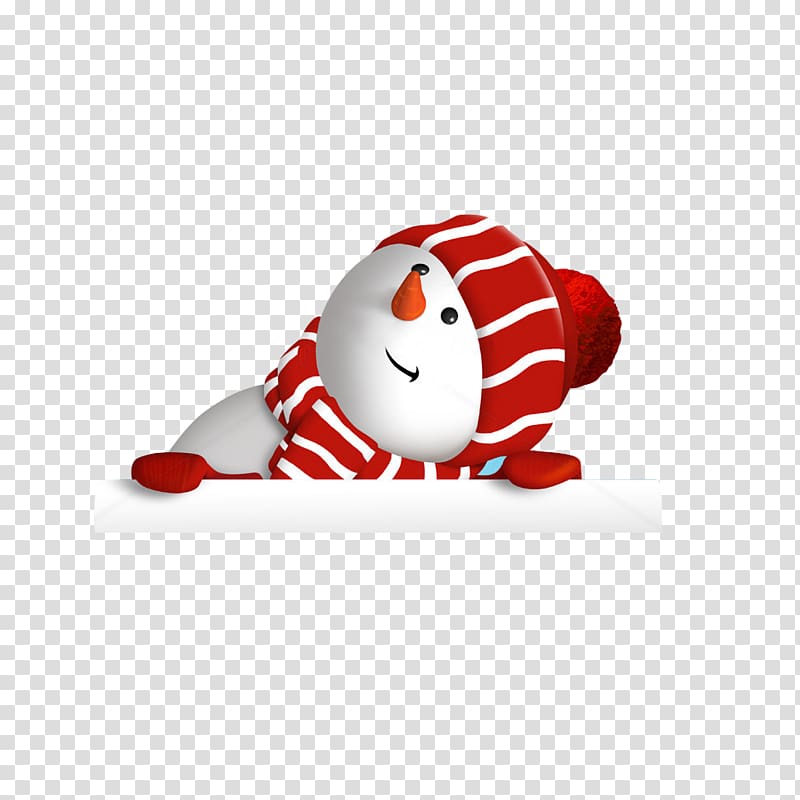 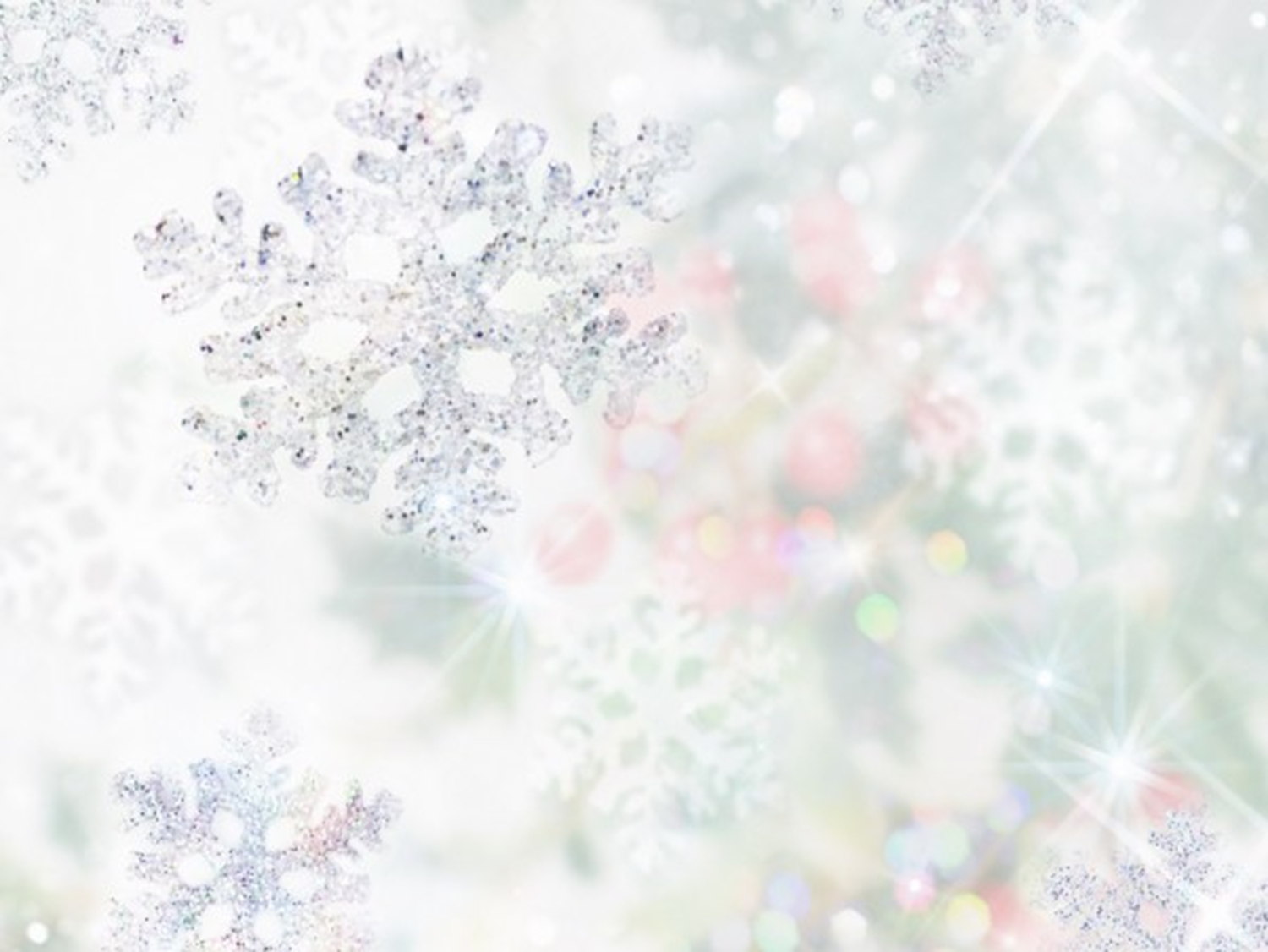 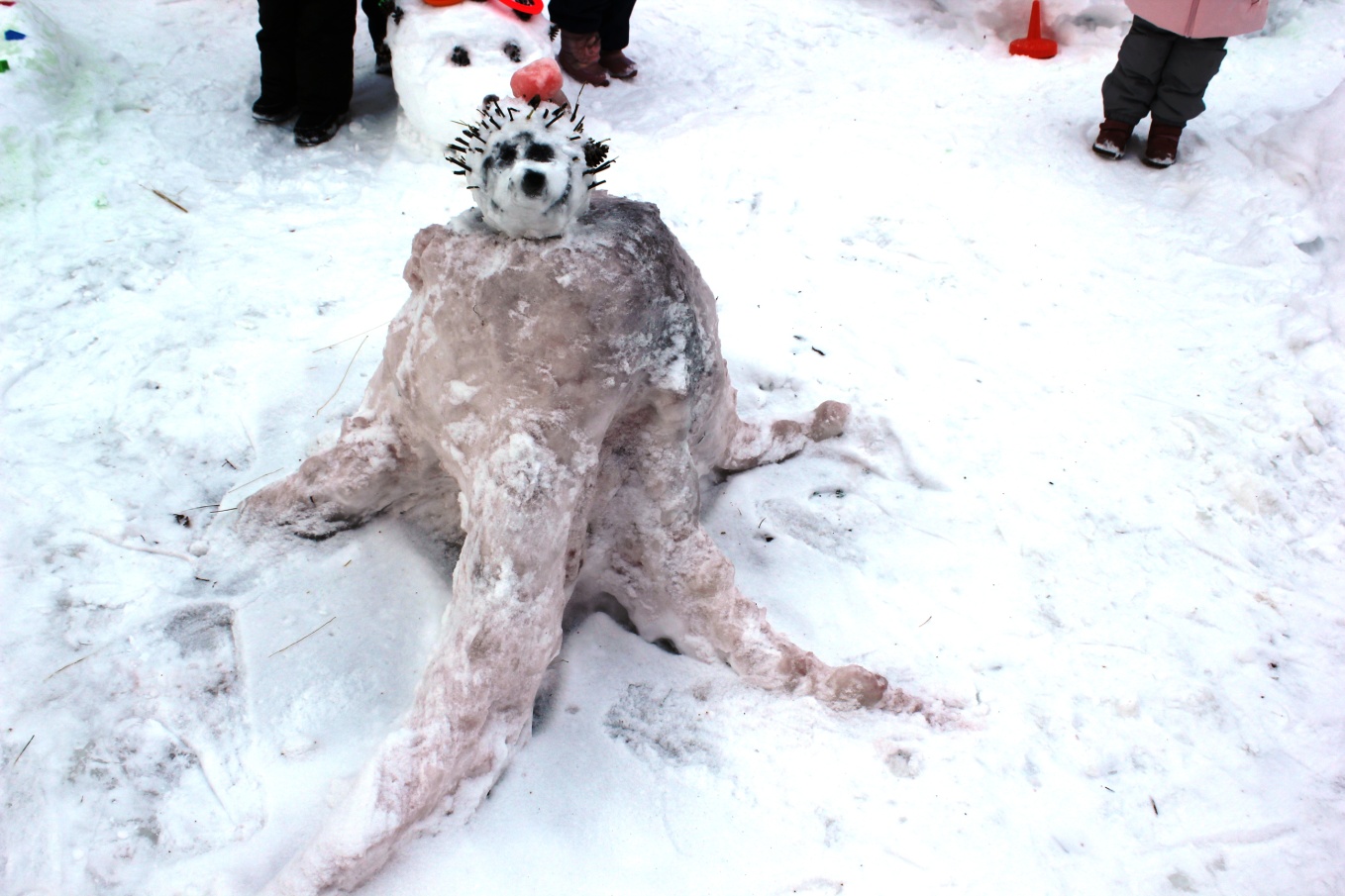 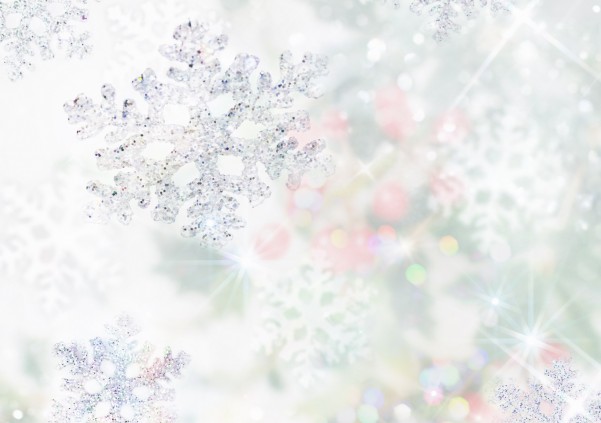 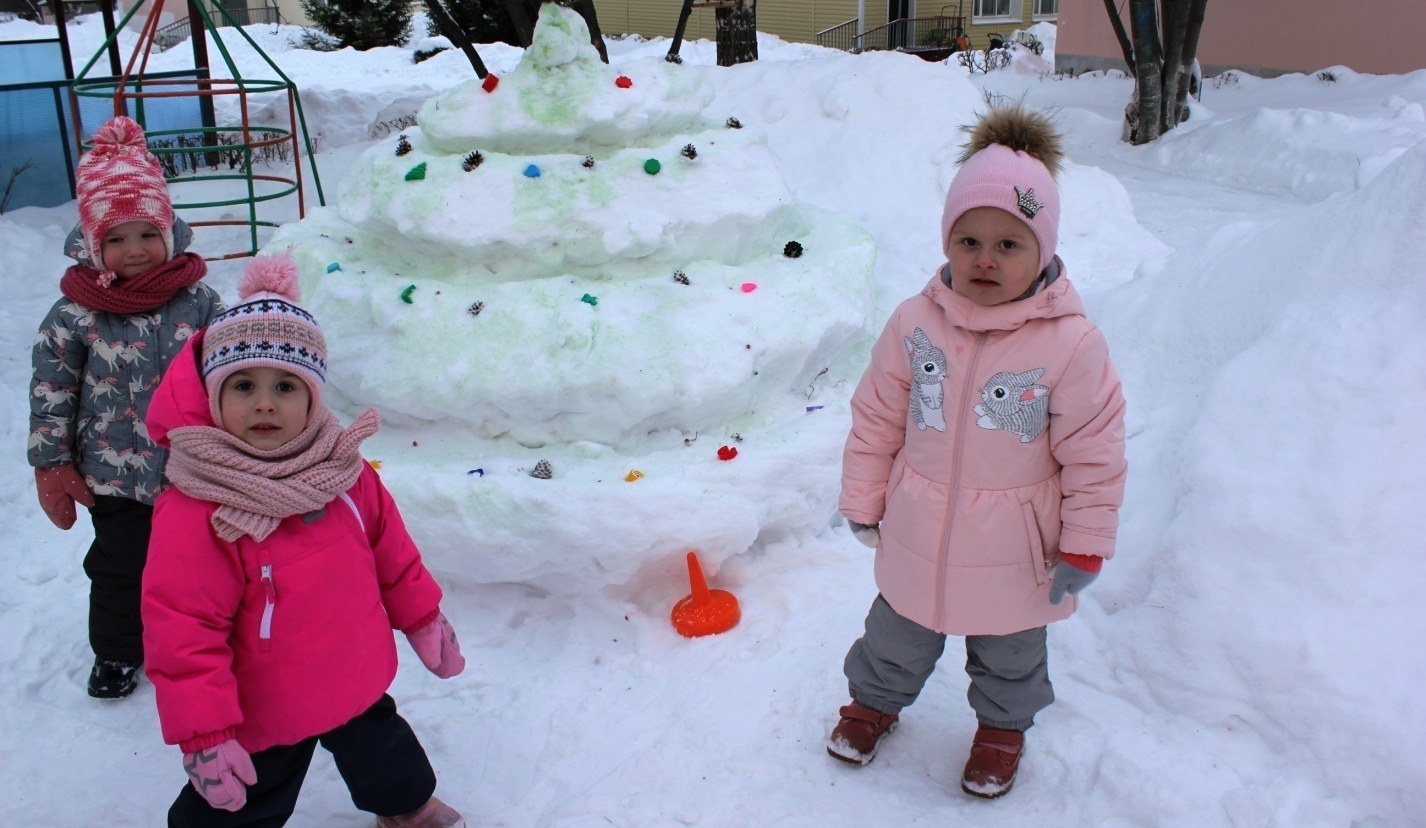 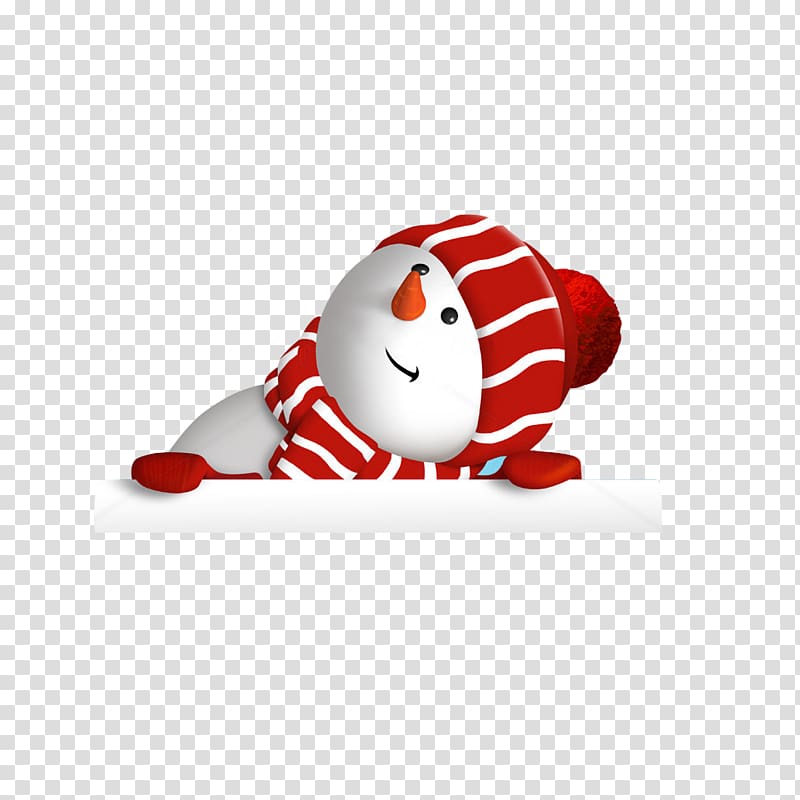 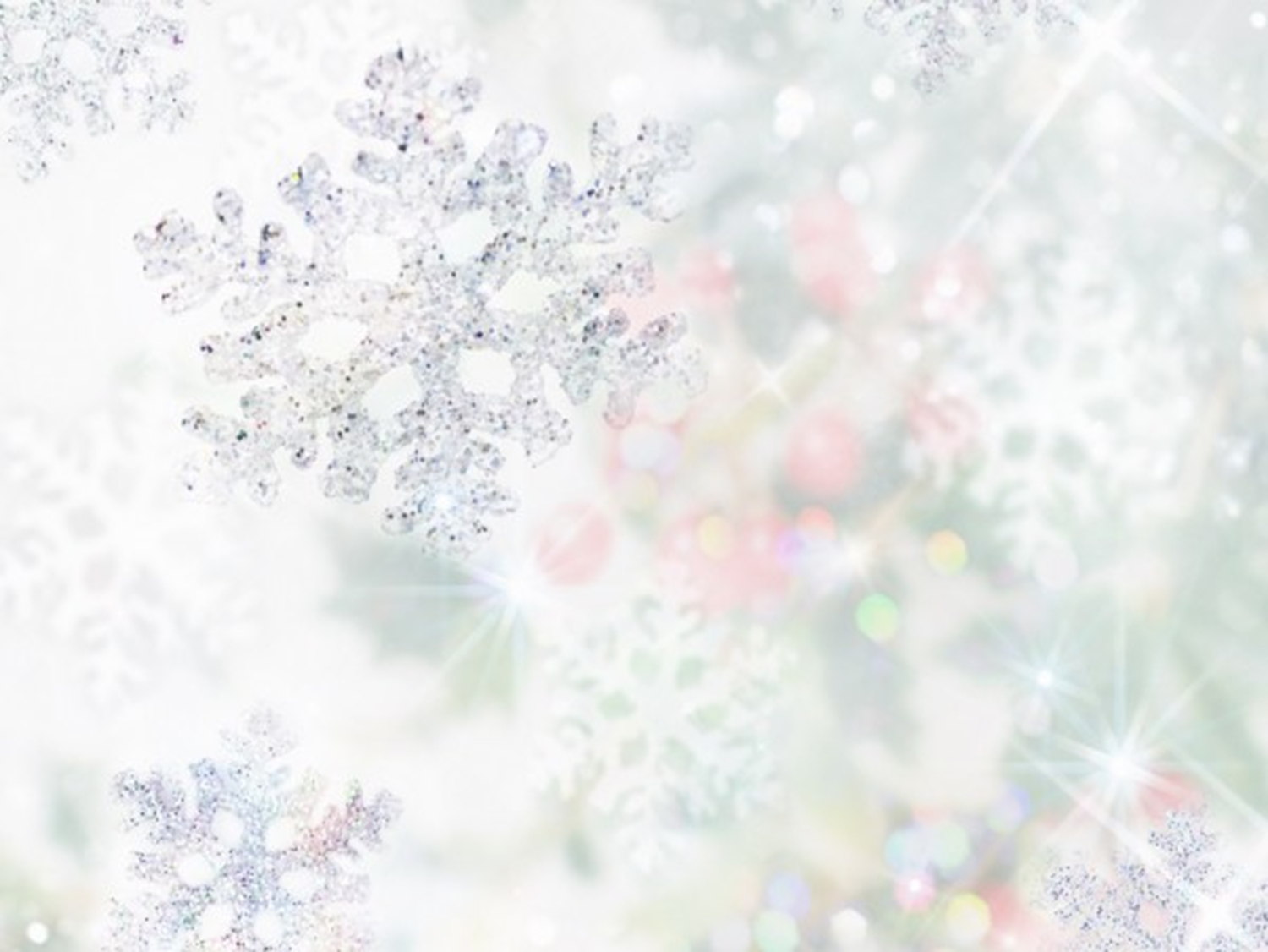 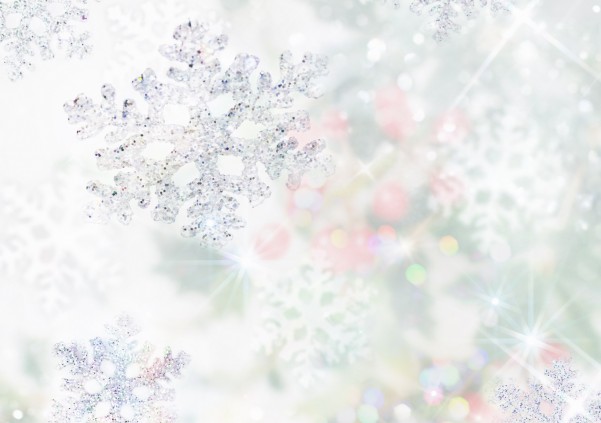 Чукотка
Мчат олени, снег кружитНарта весело бежитСнег пушистый с под копытВо все стороны летит
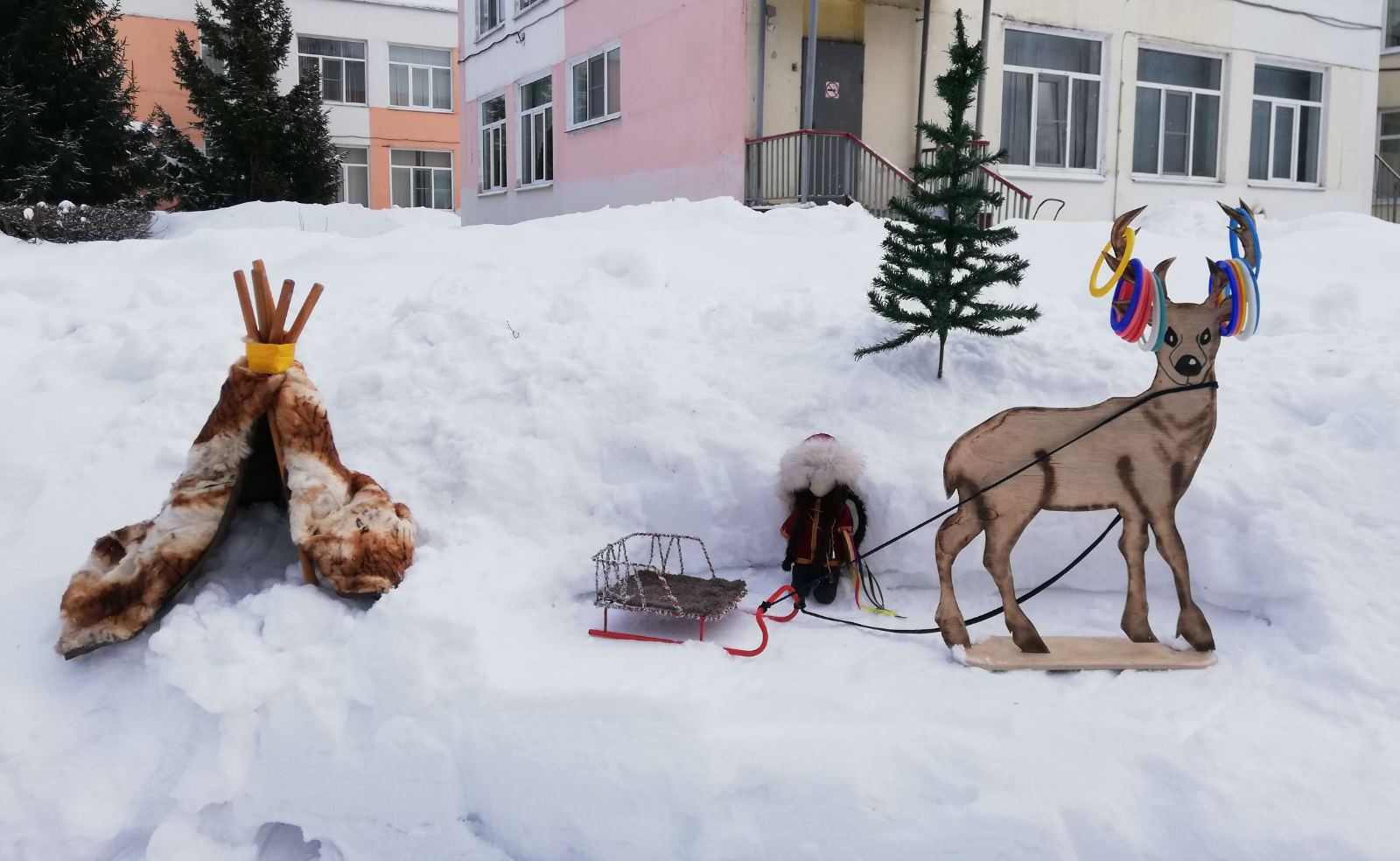 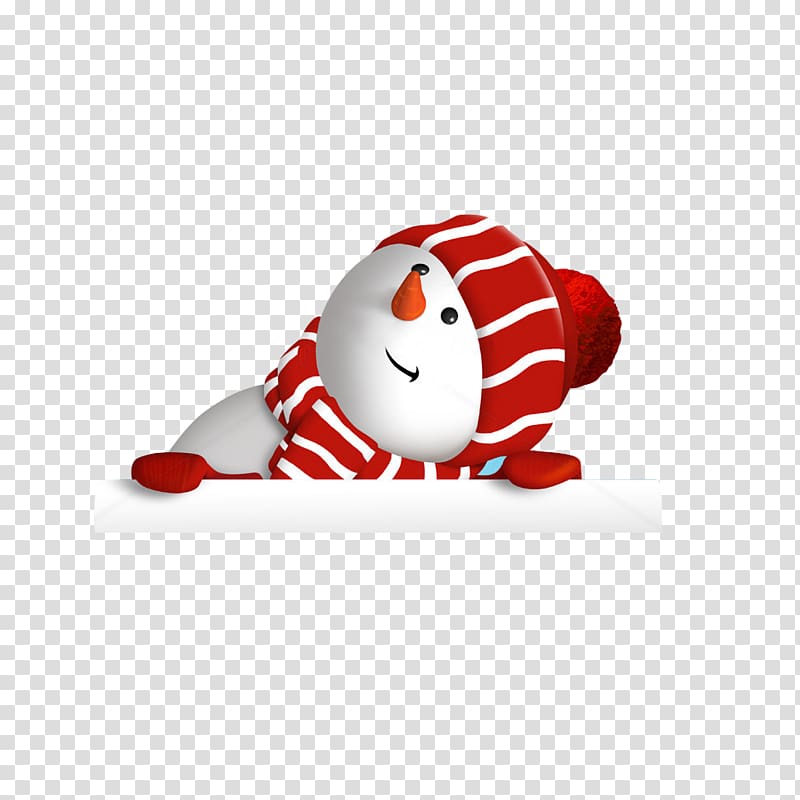 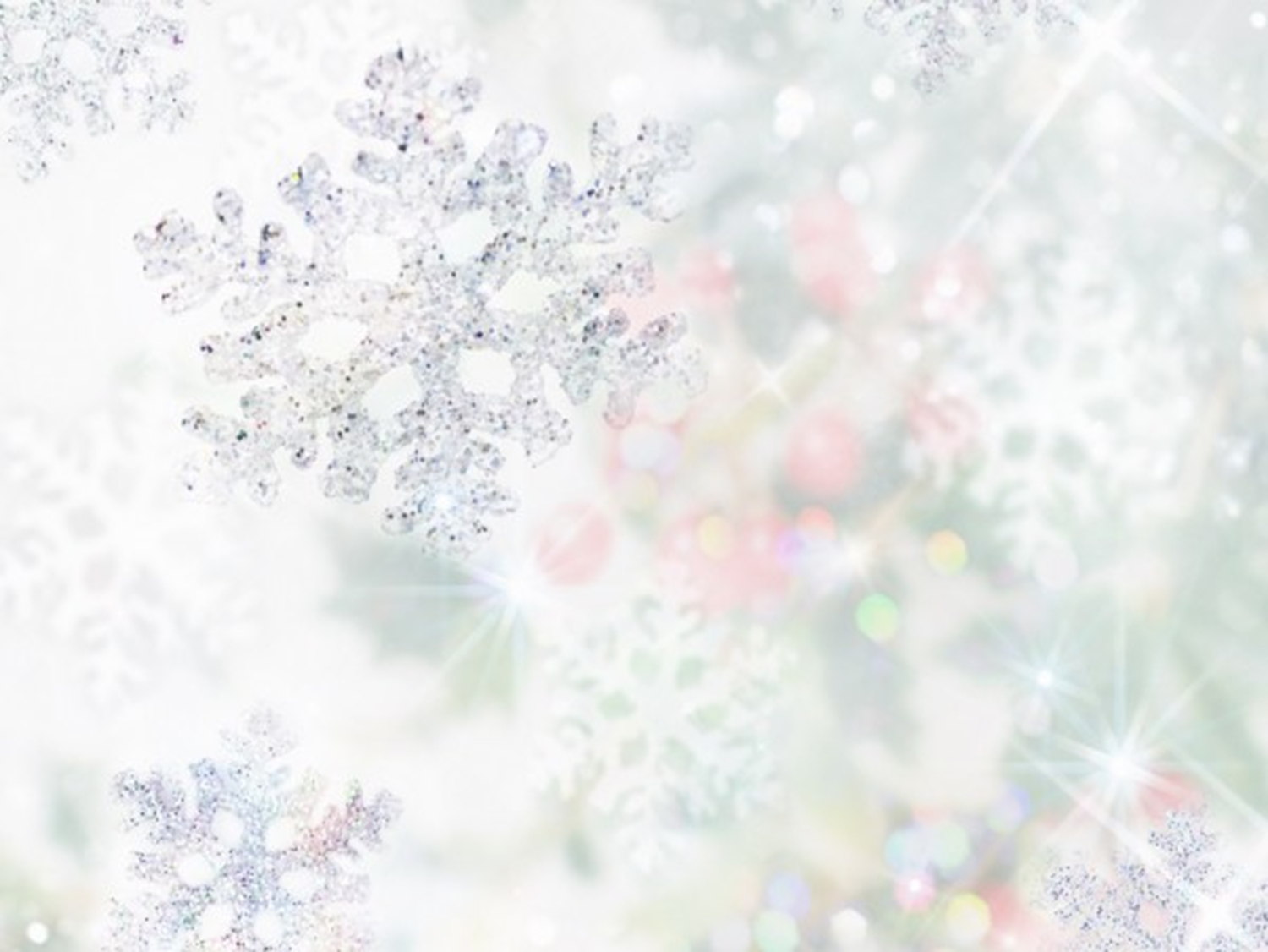 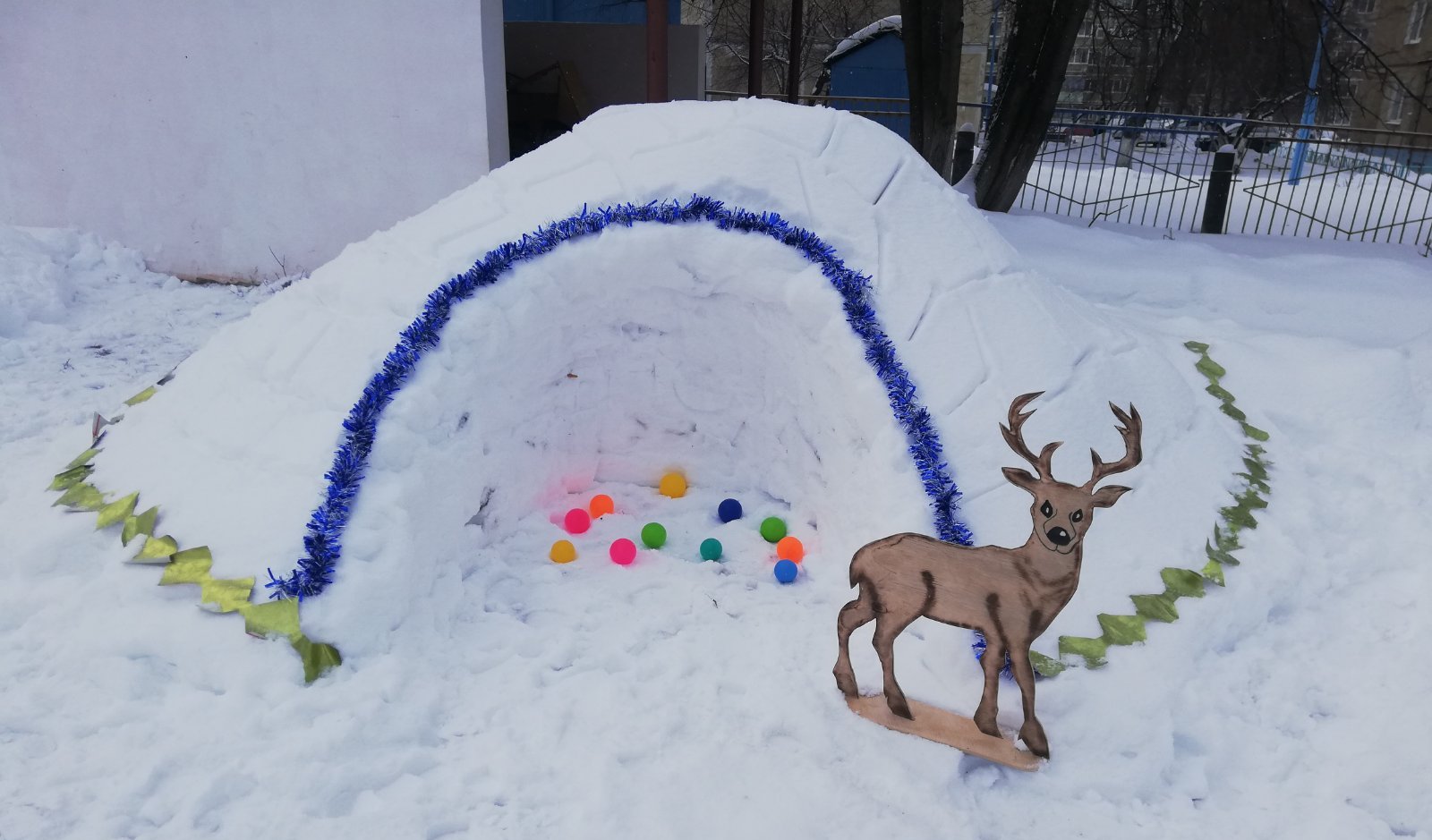 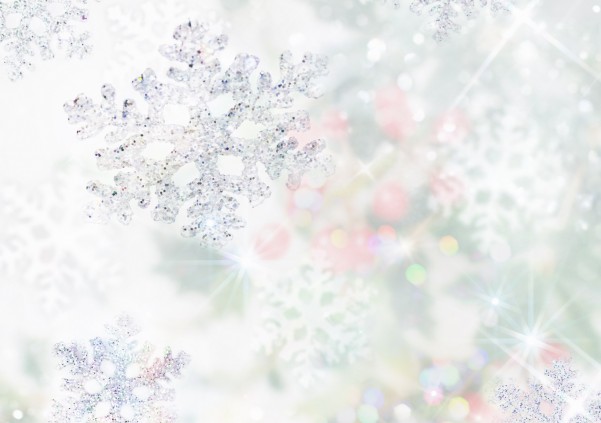 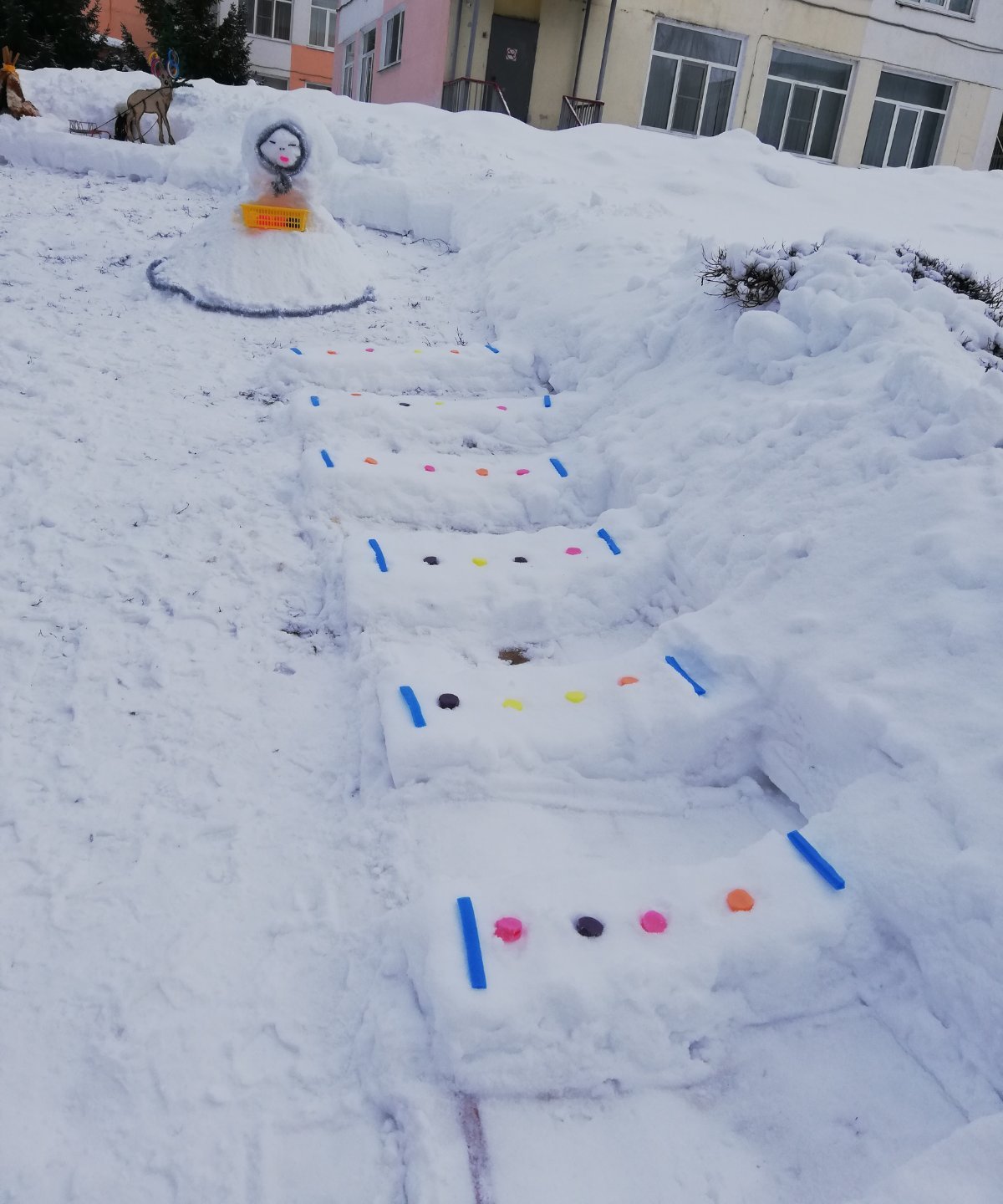 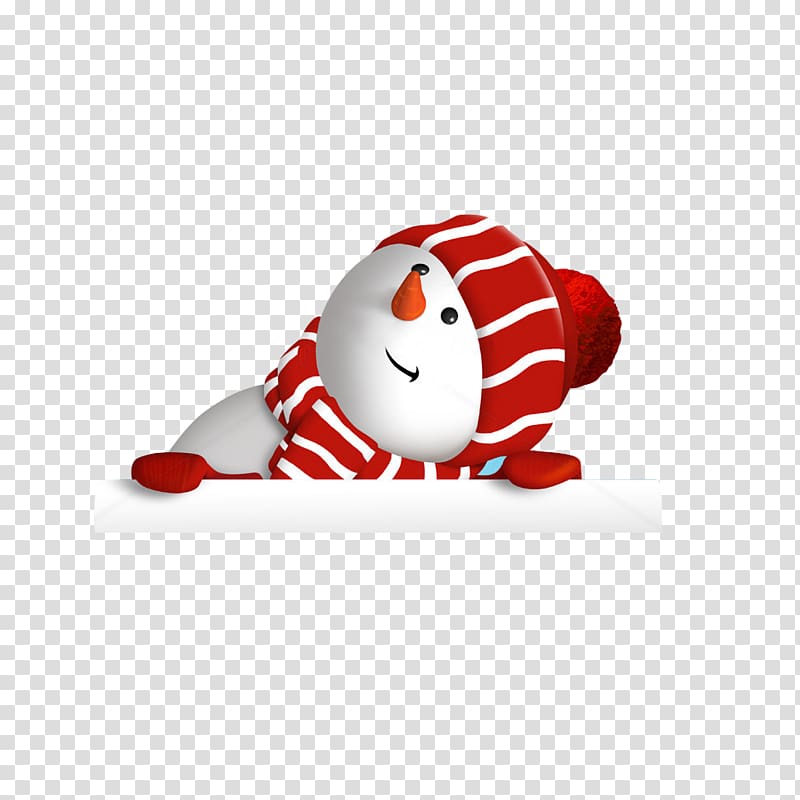 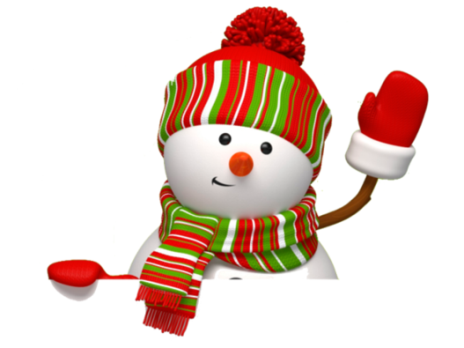 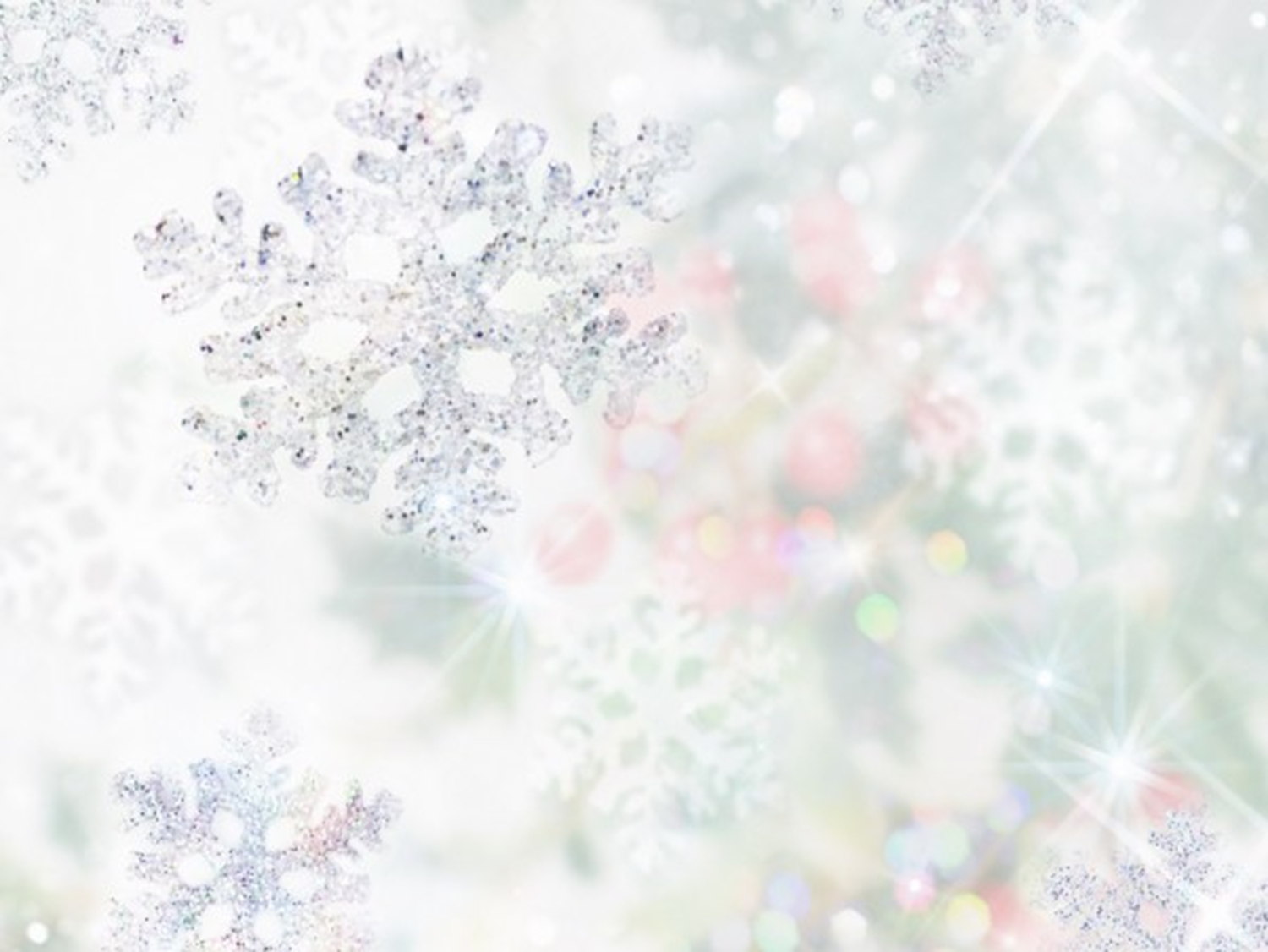 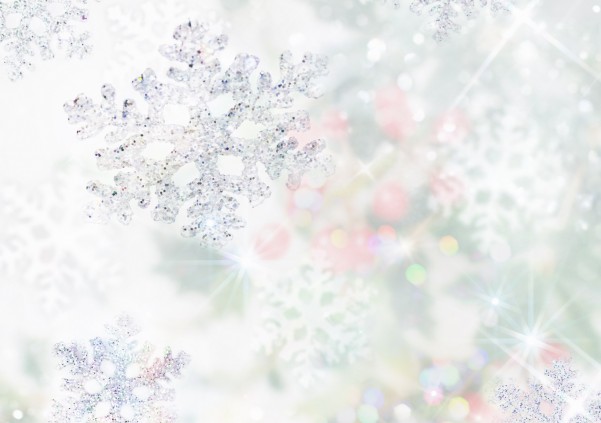 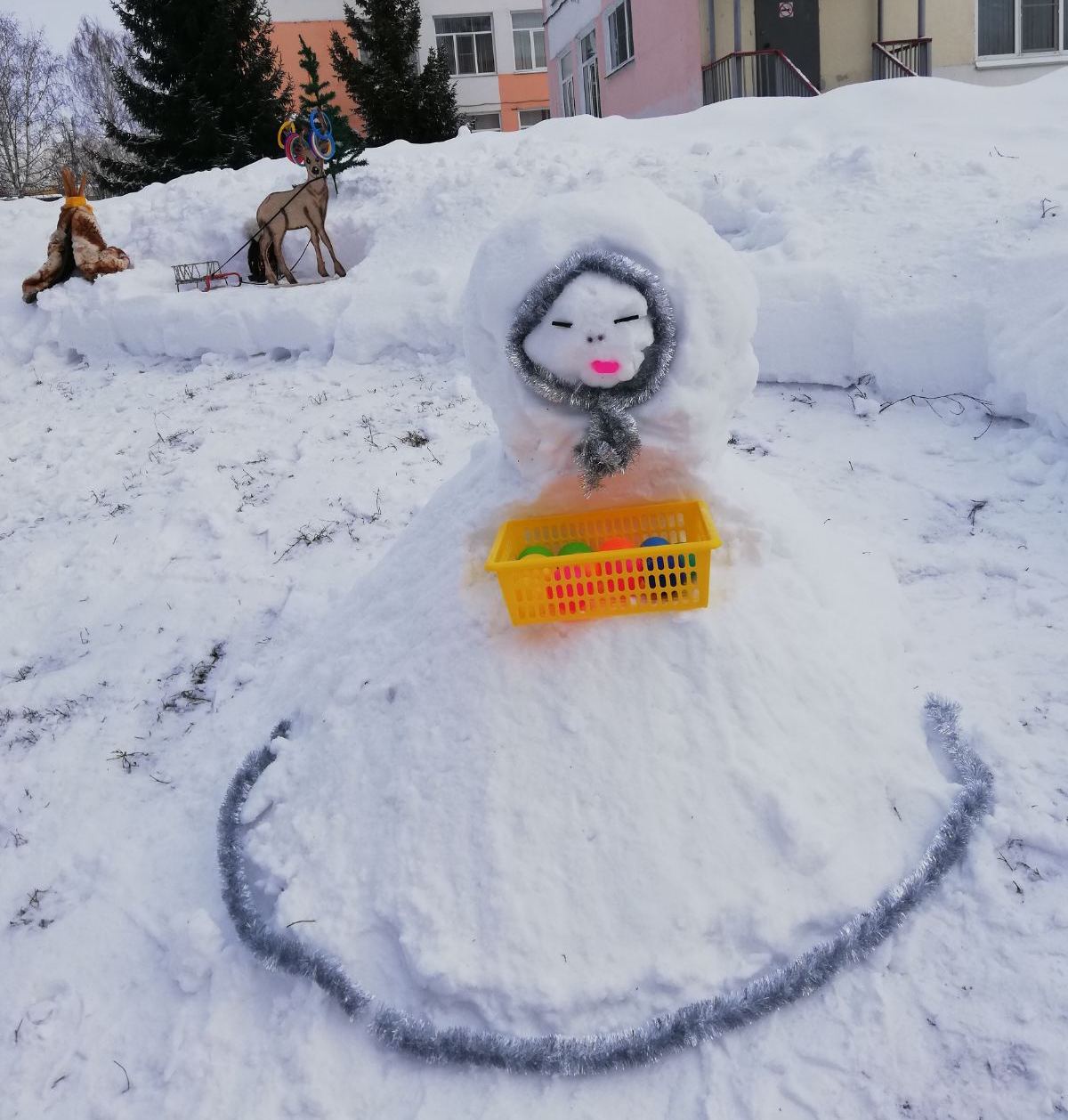 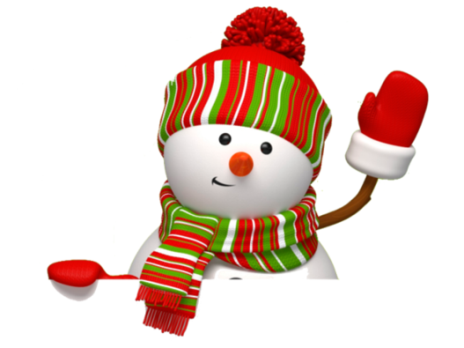 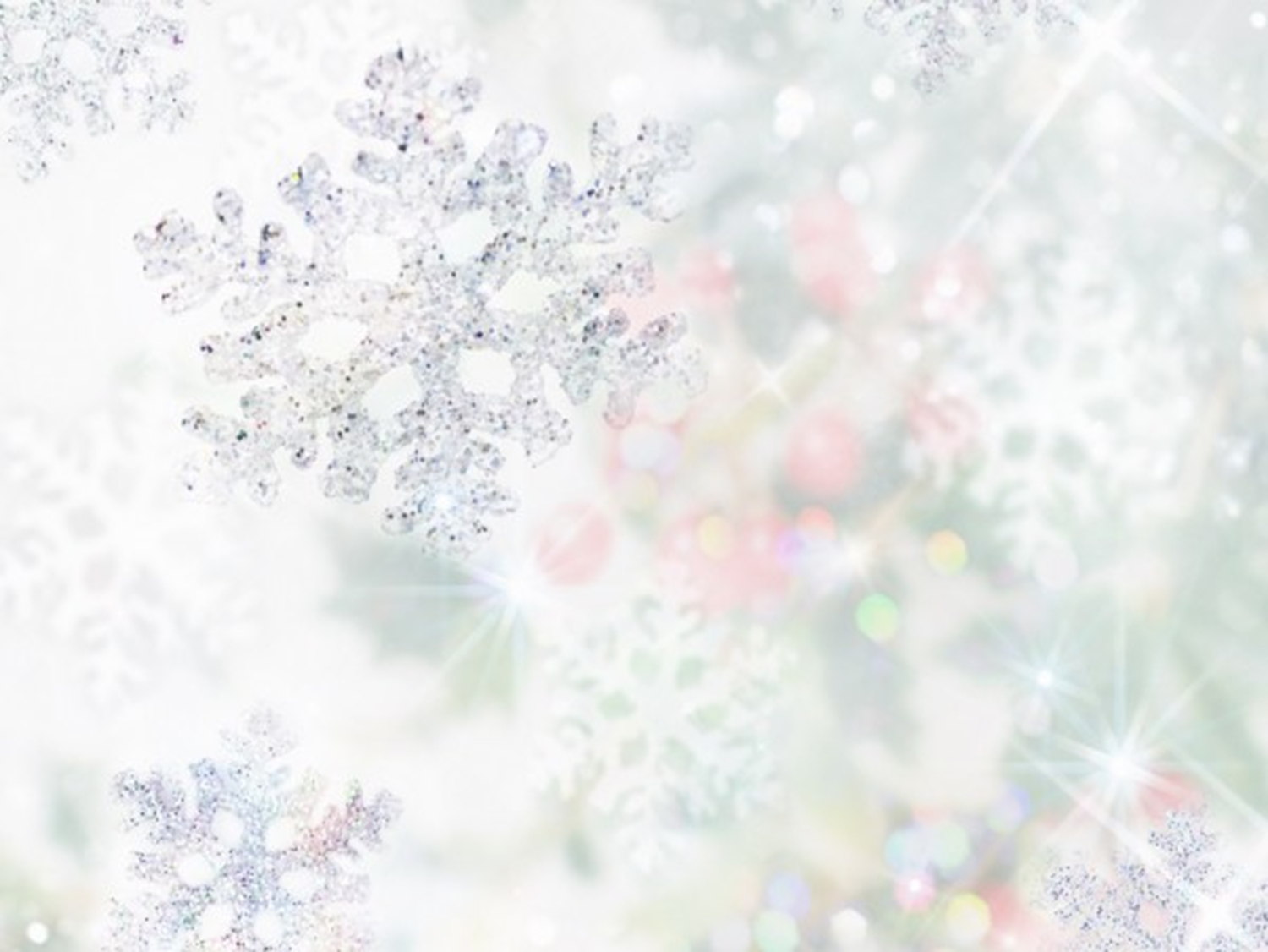 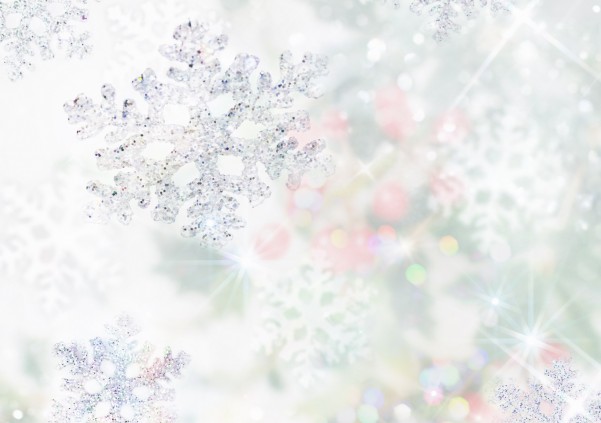 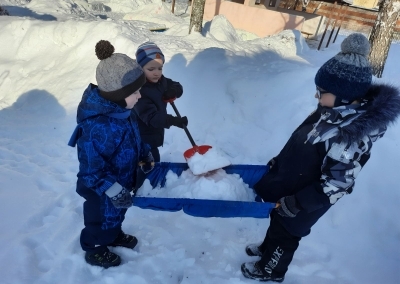 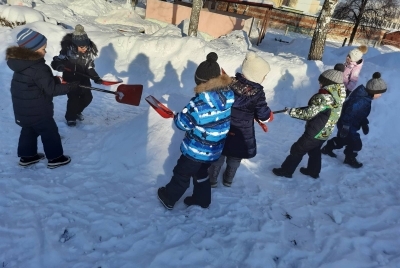 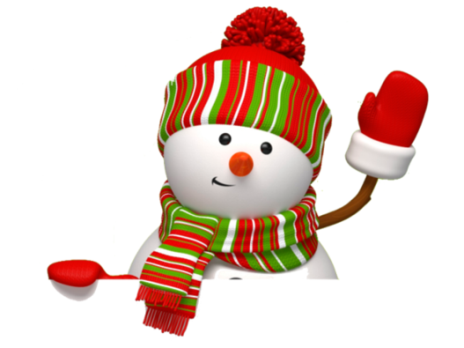 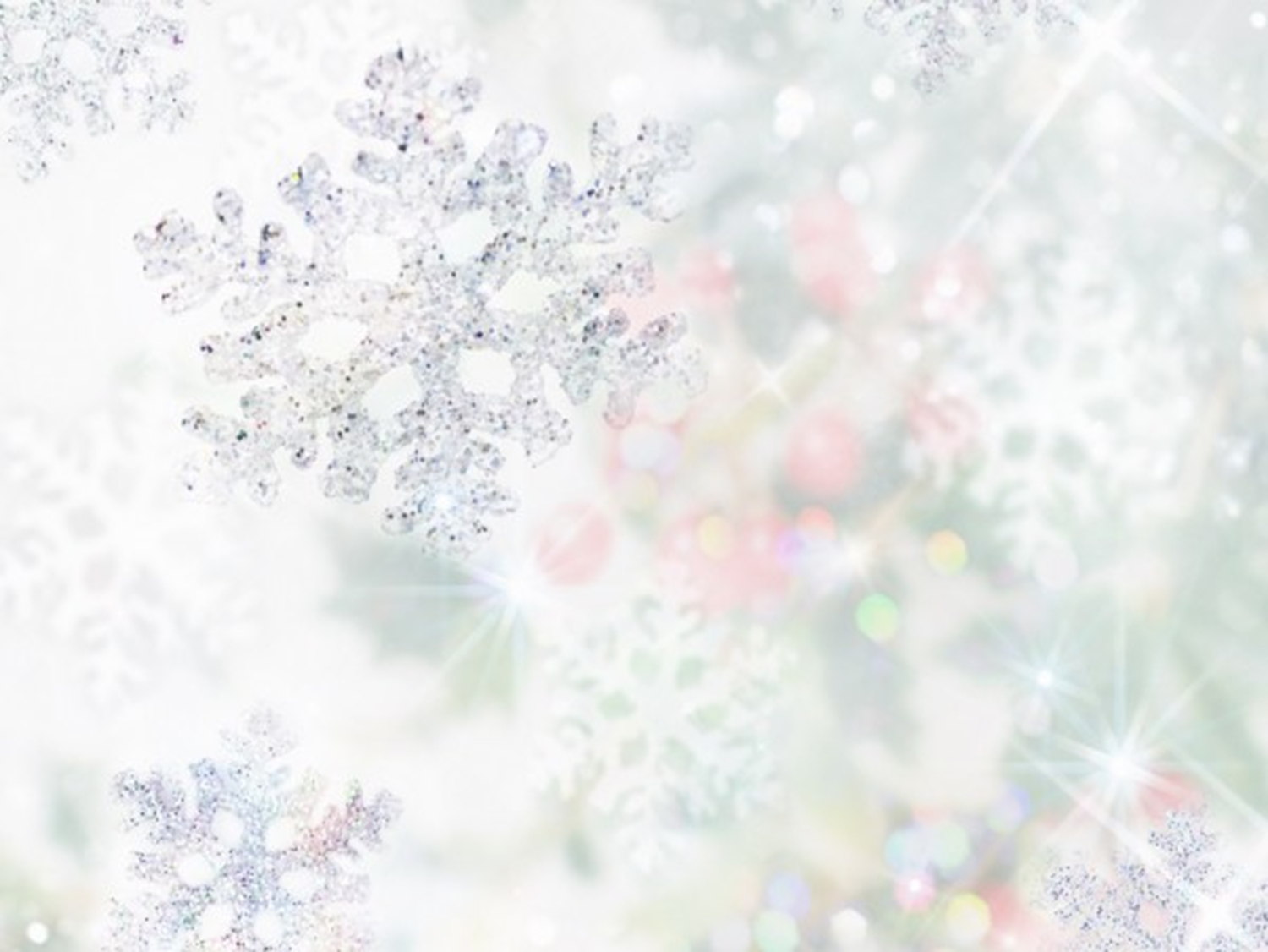 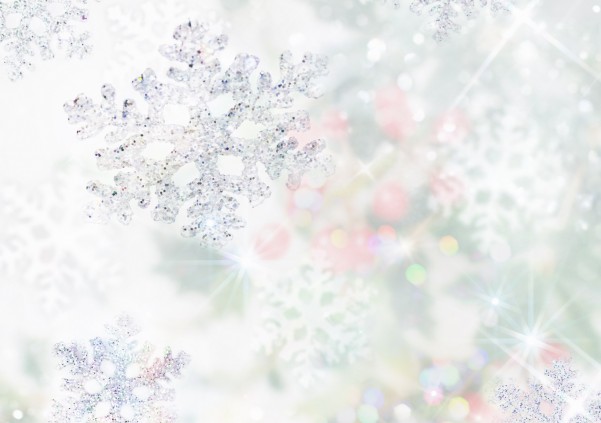 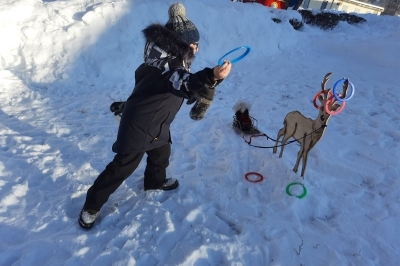 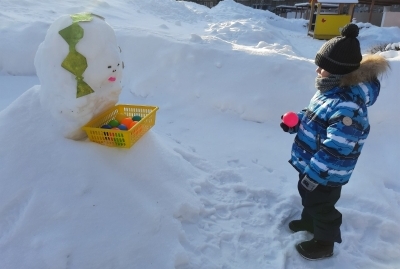 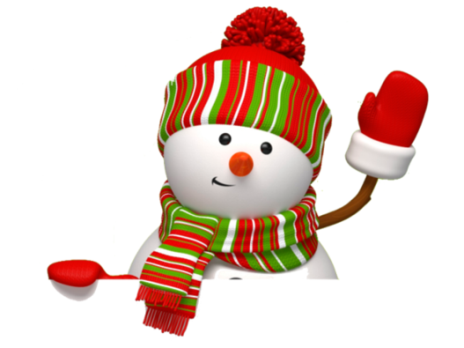 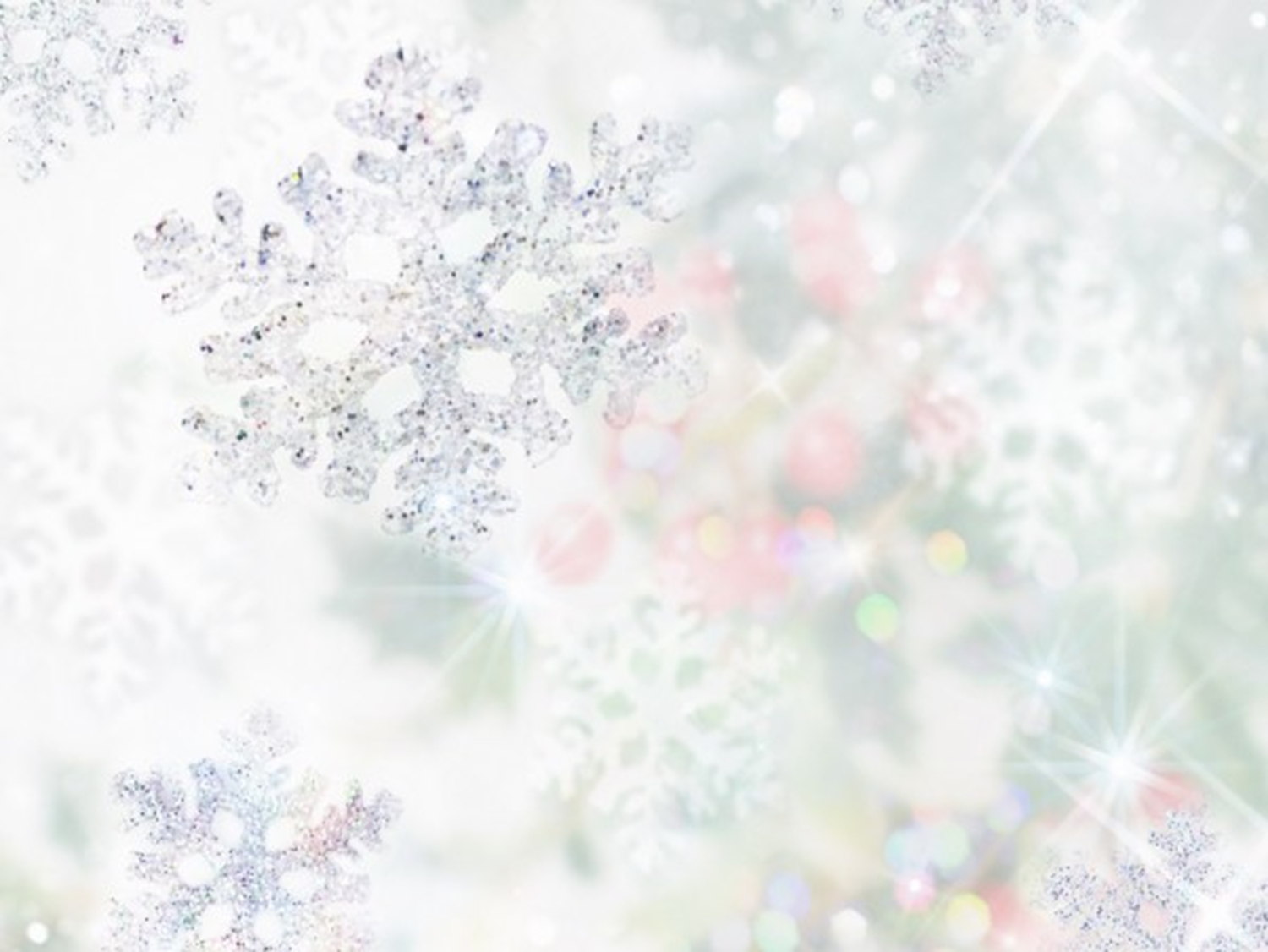 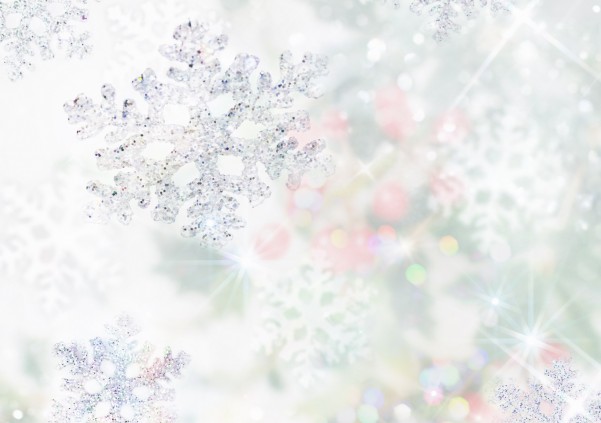 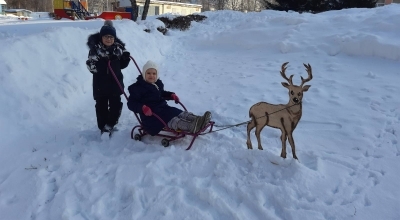 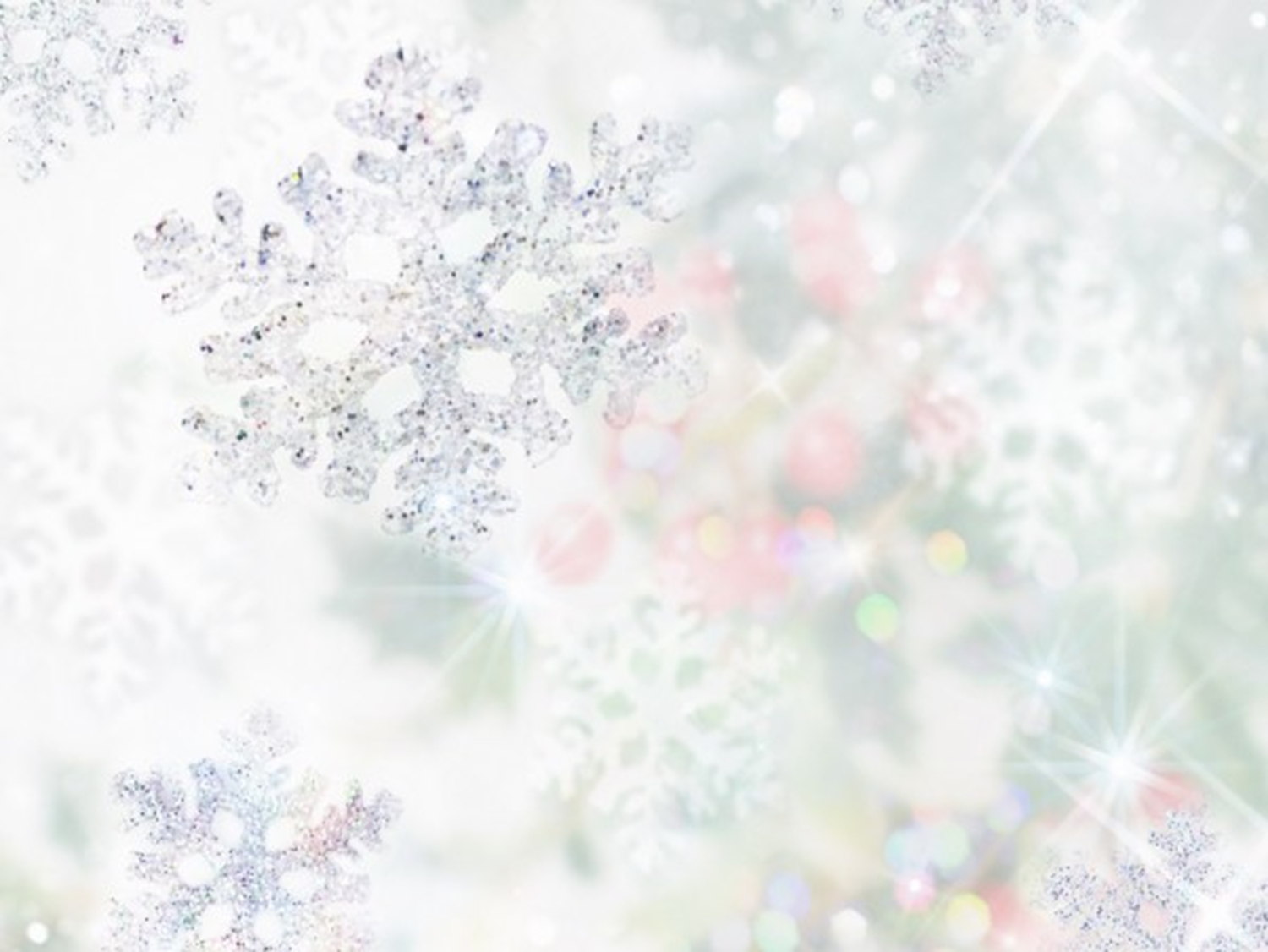 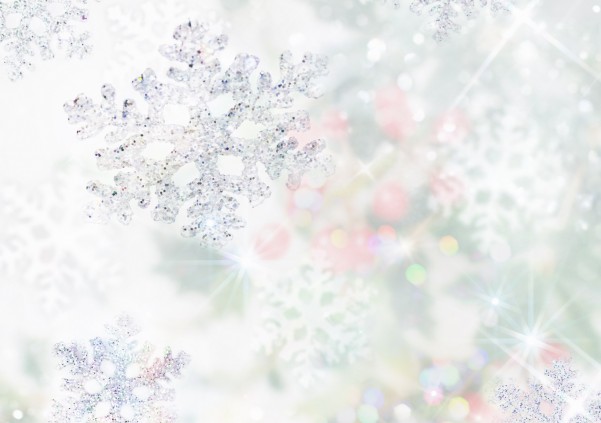 Моря и океаны
На дне океана живет осьминог, Его там и папа, и мама живет, Живет там большая морская семья - Отец Осьминогов и сыновья.
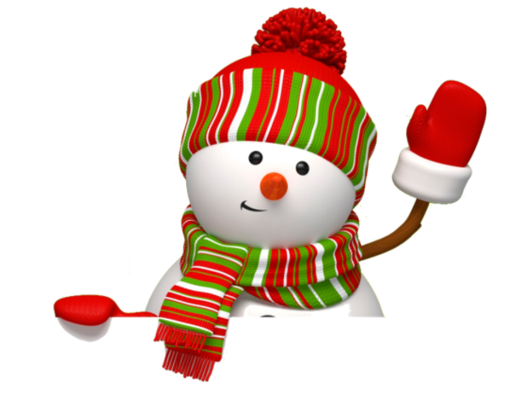 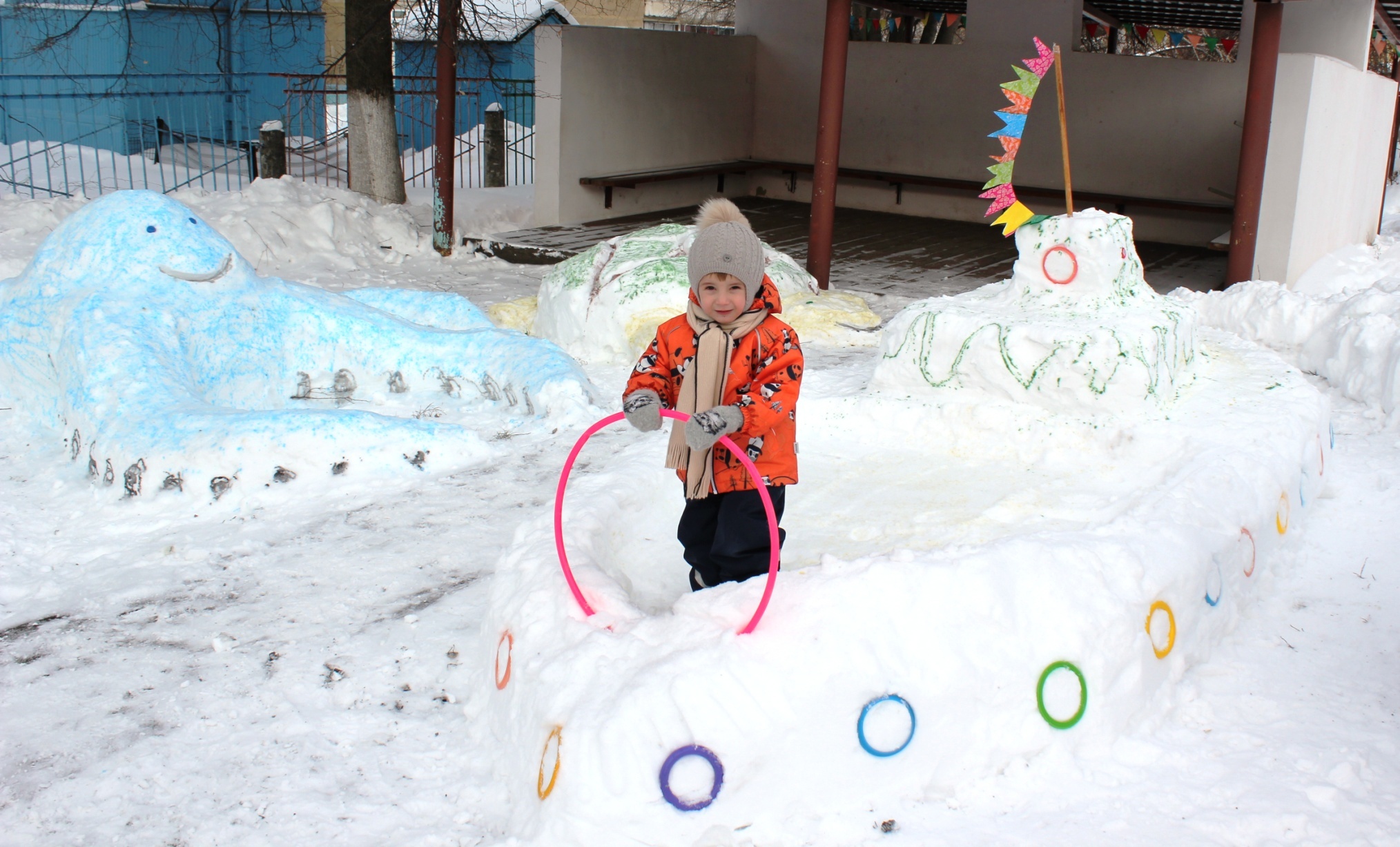 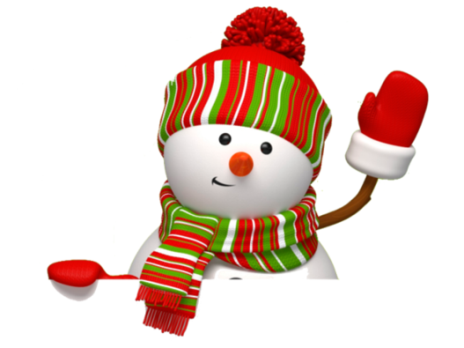 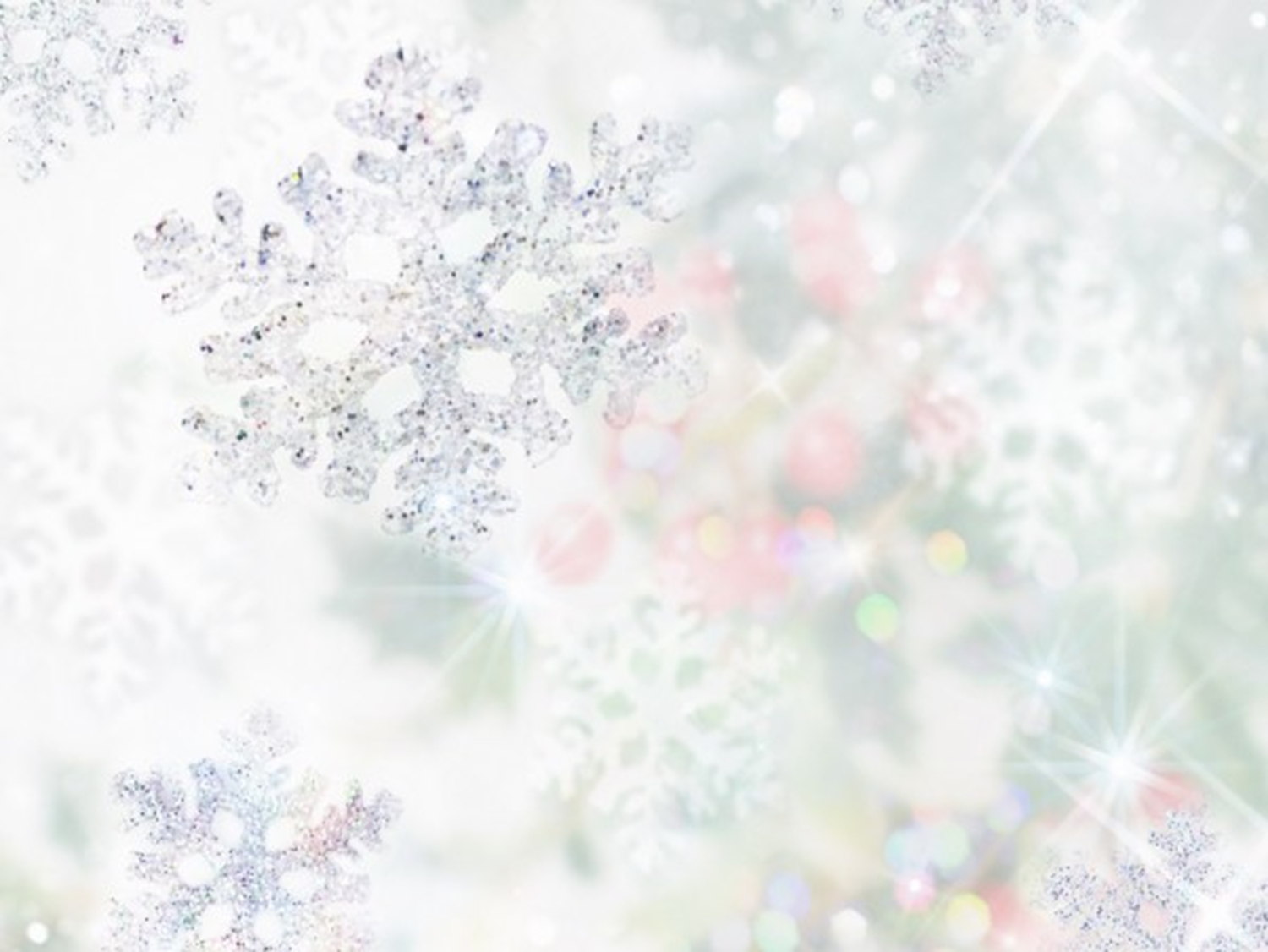 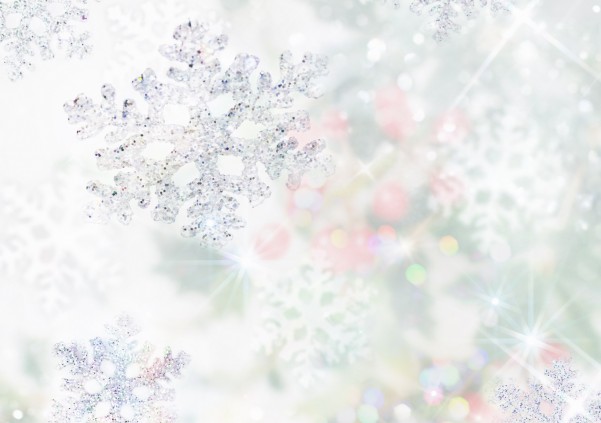 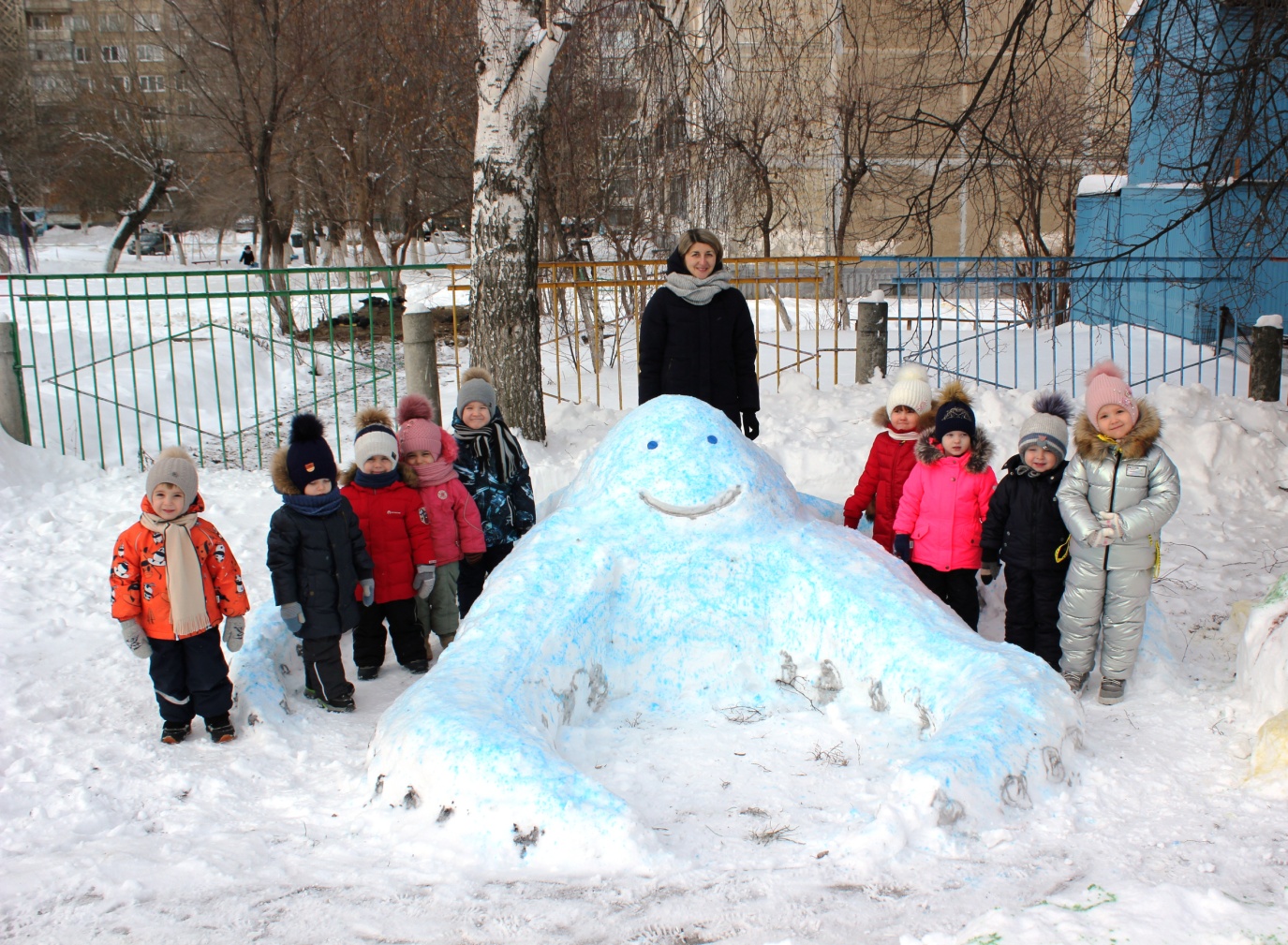 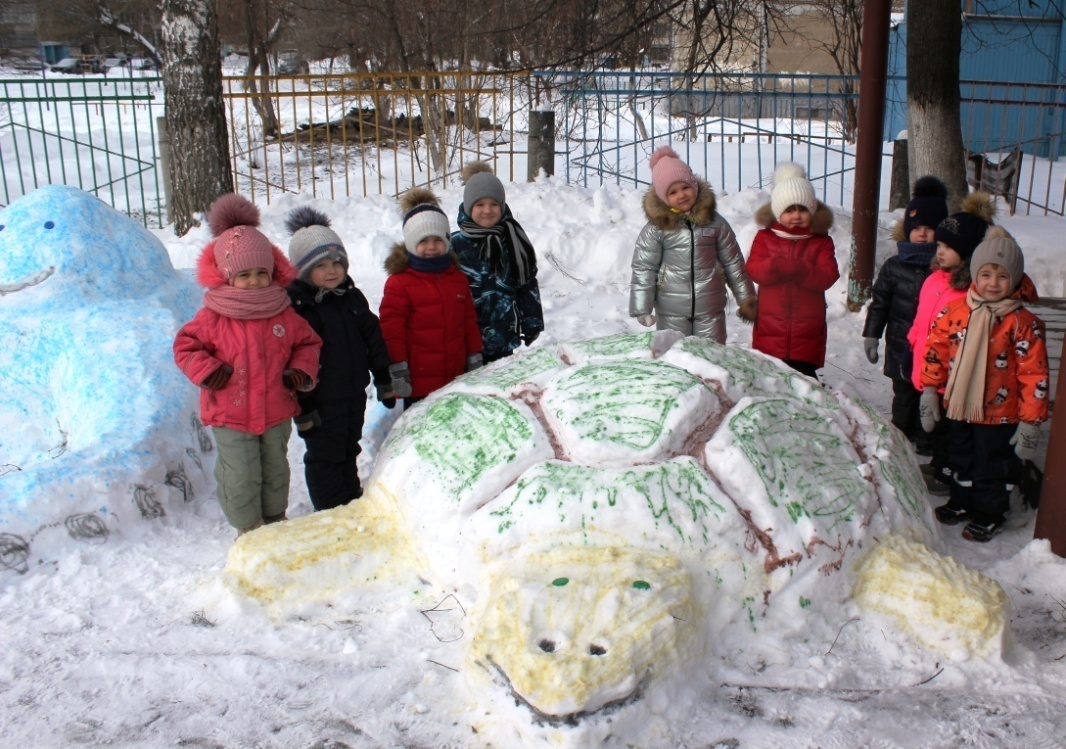 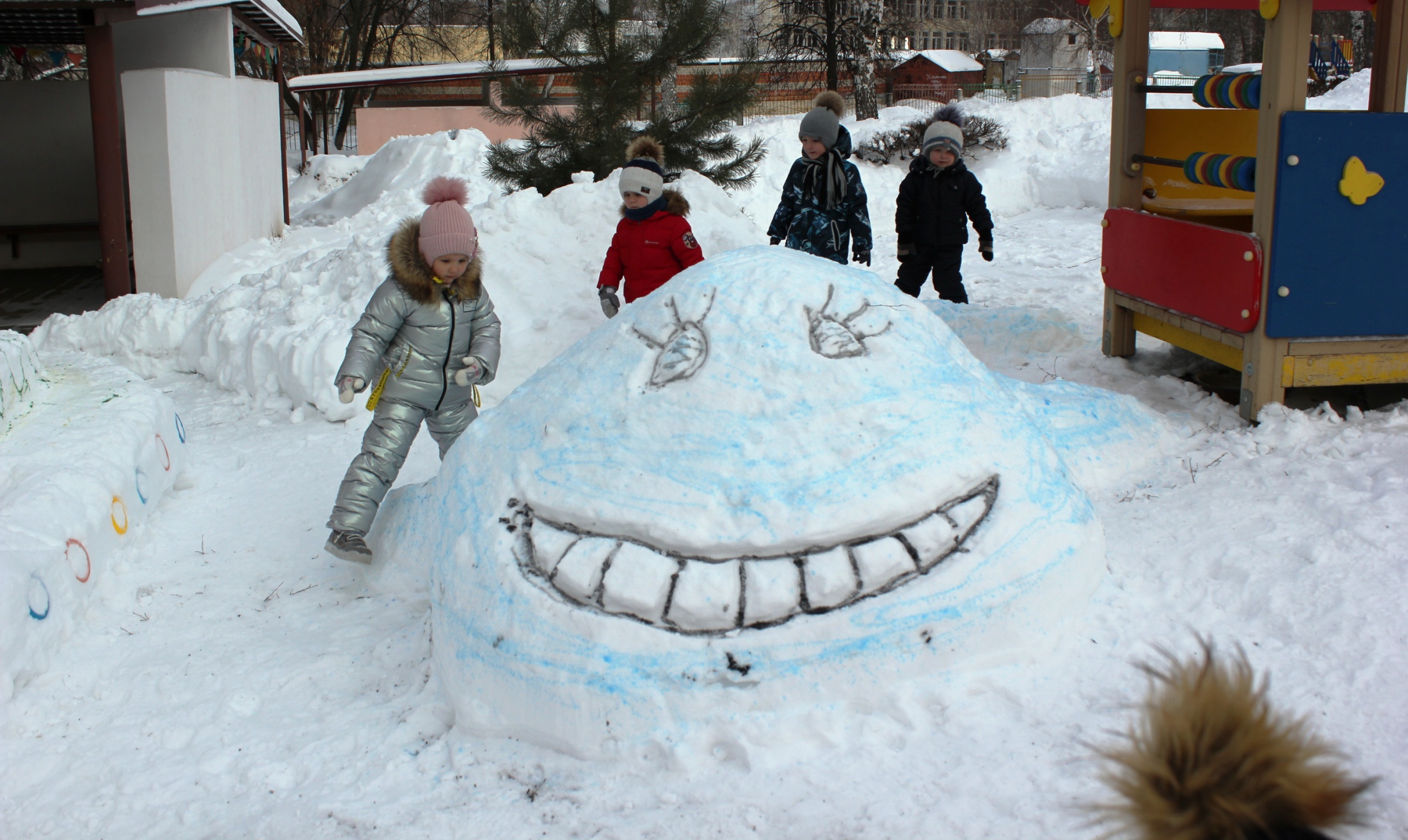 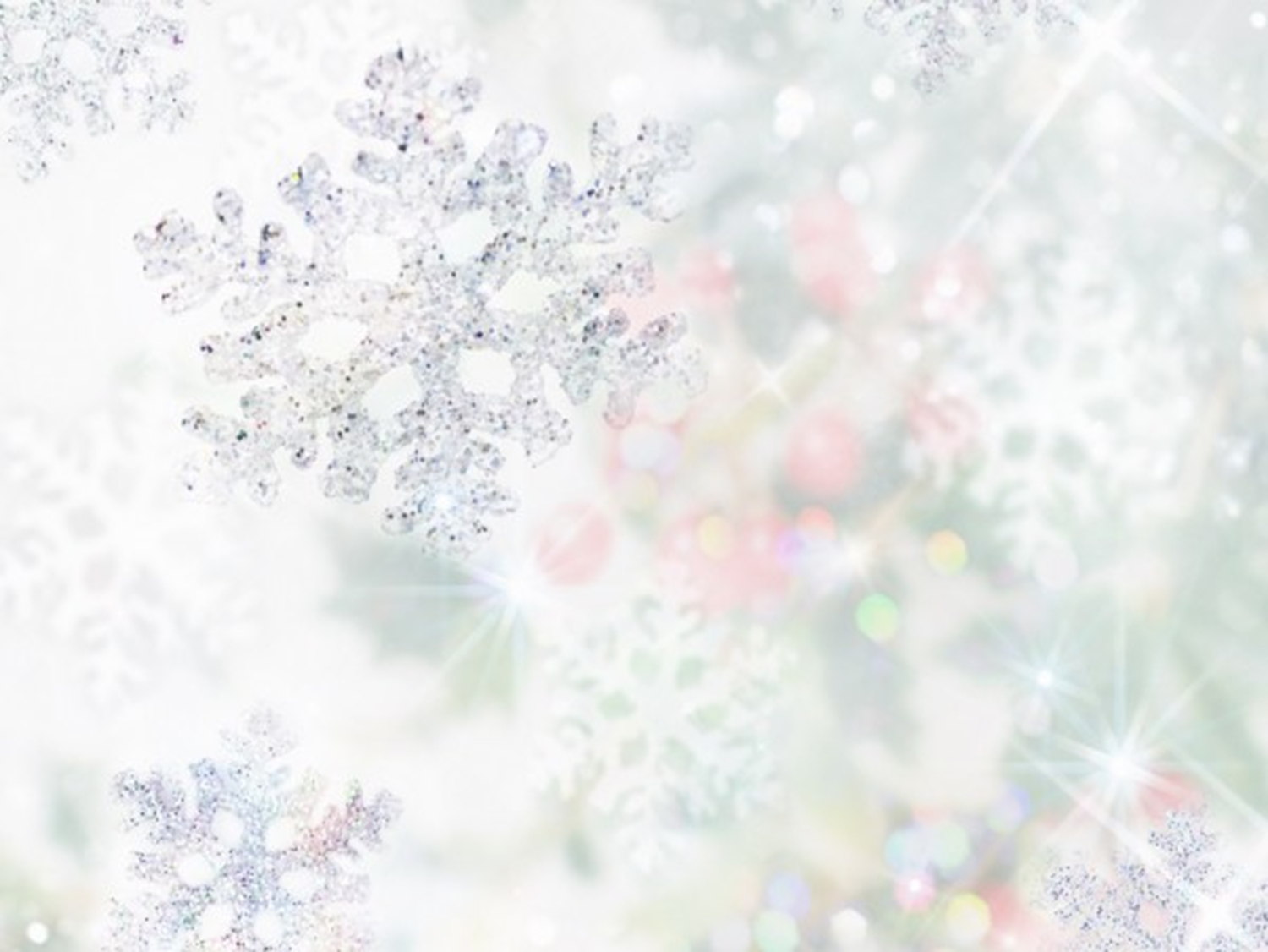 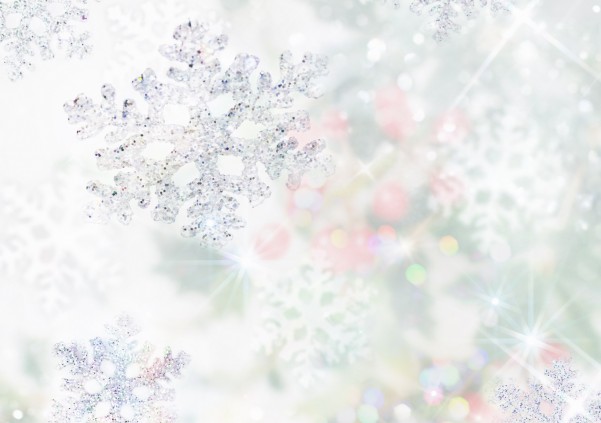 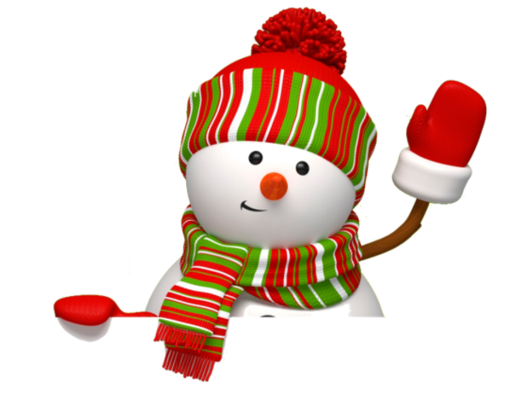 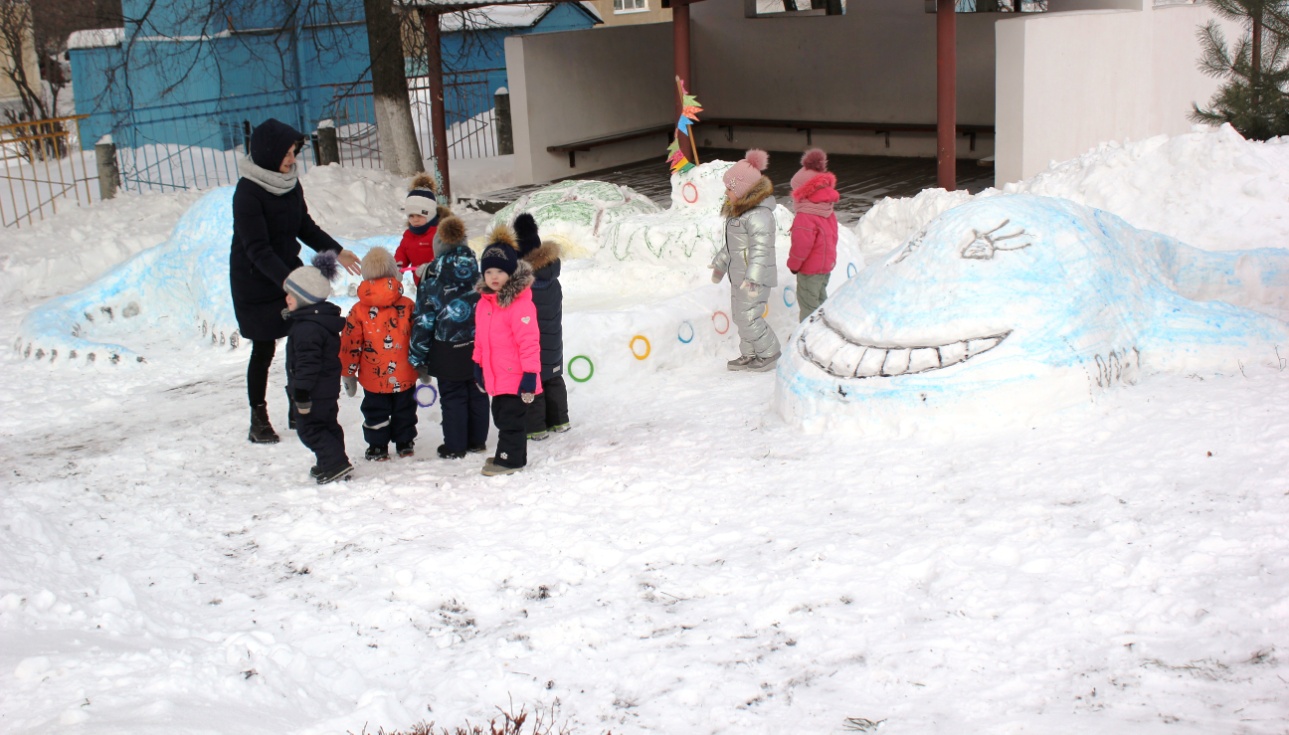 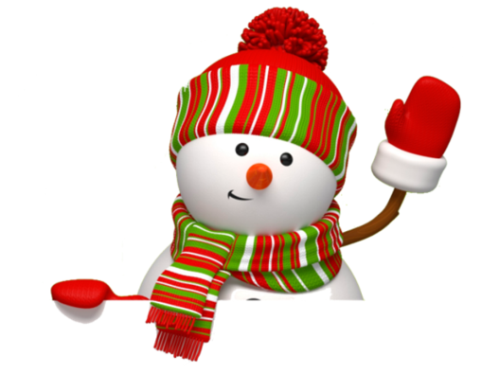 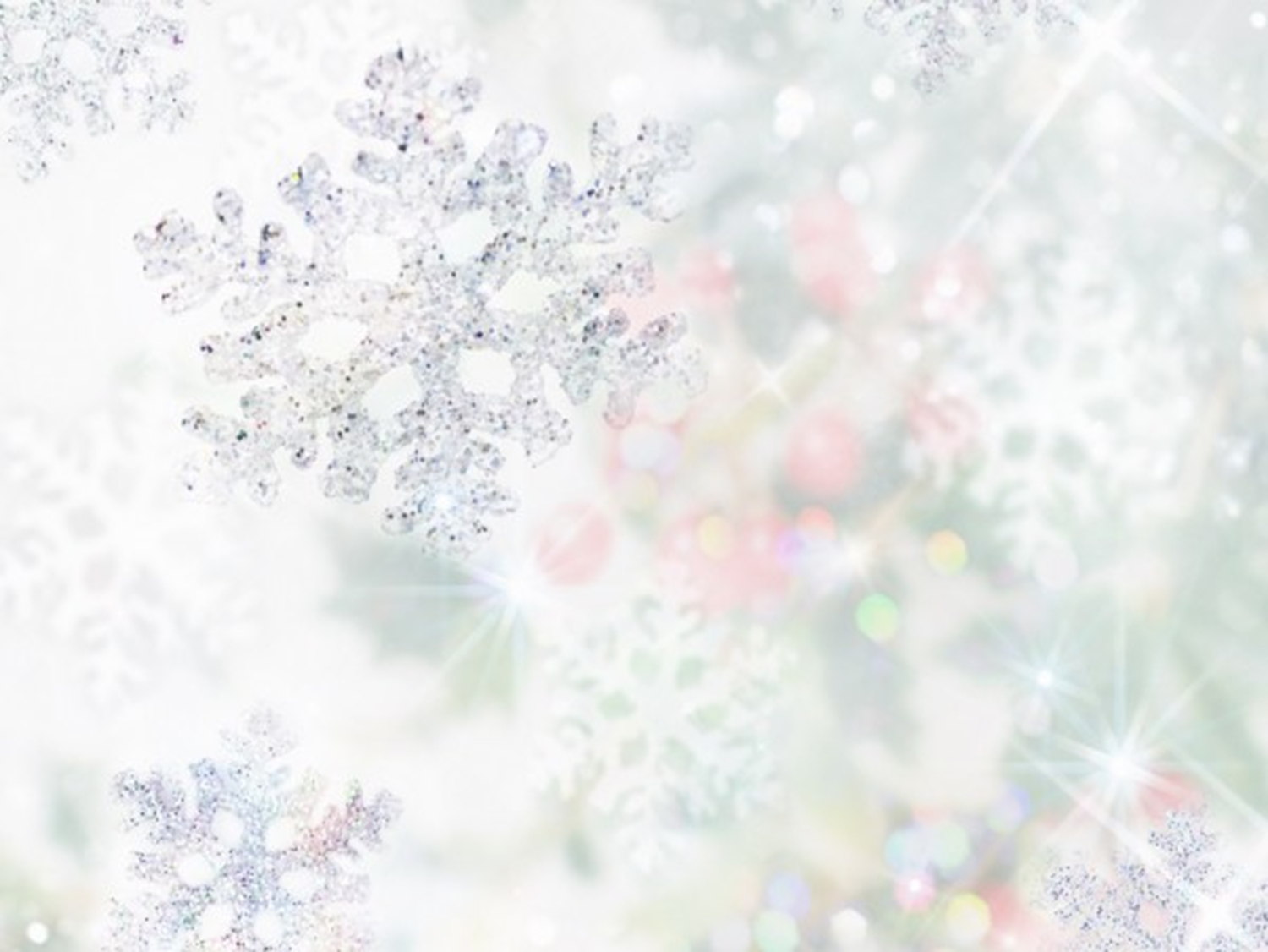 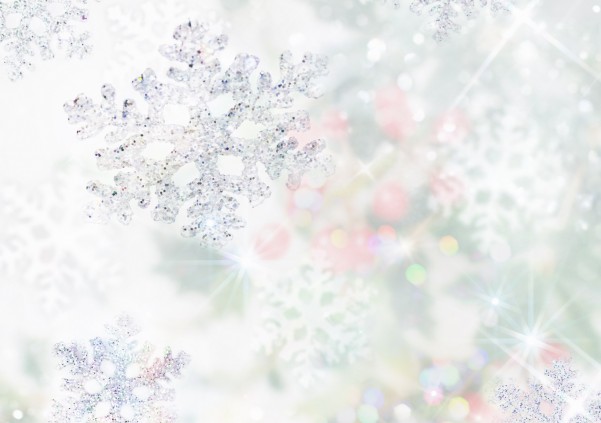 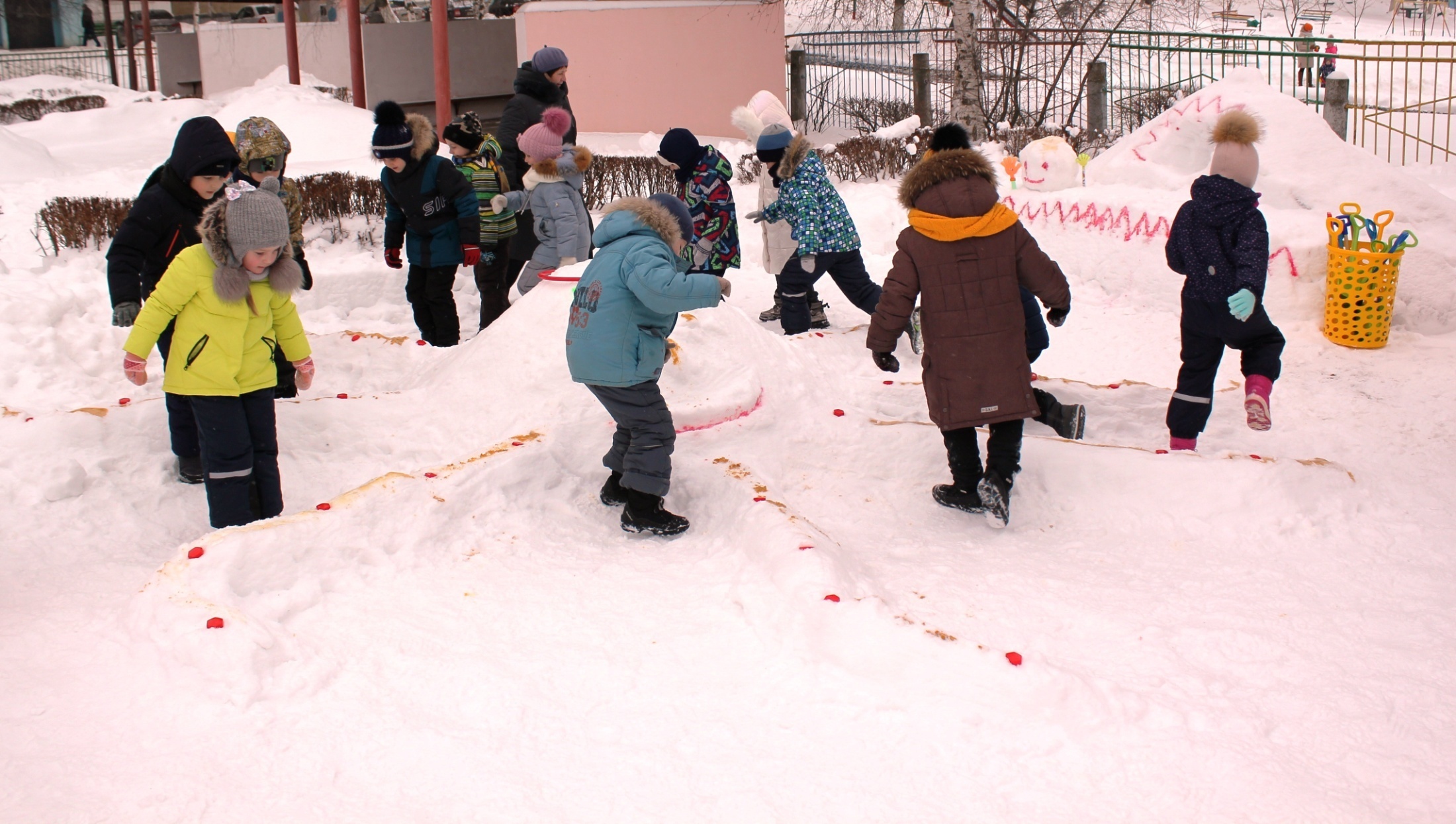 Россия – спортивная страна!
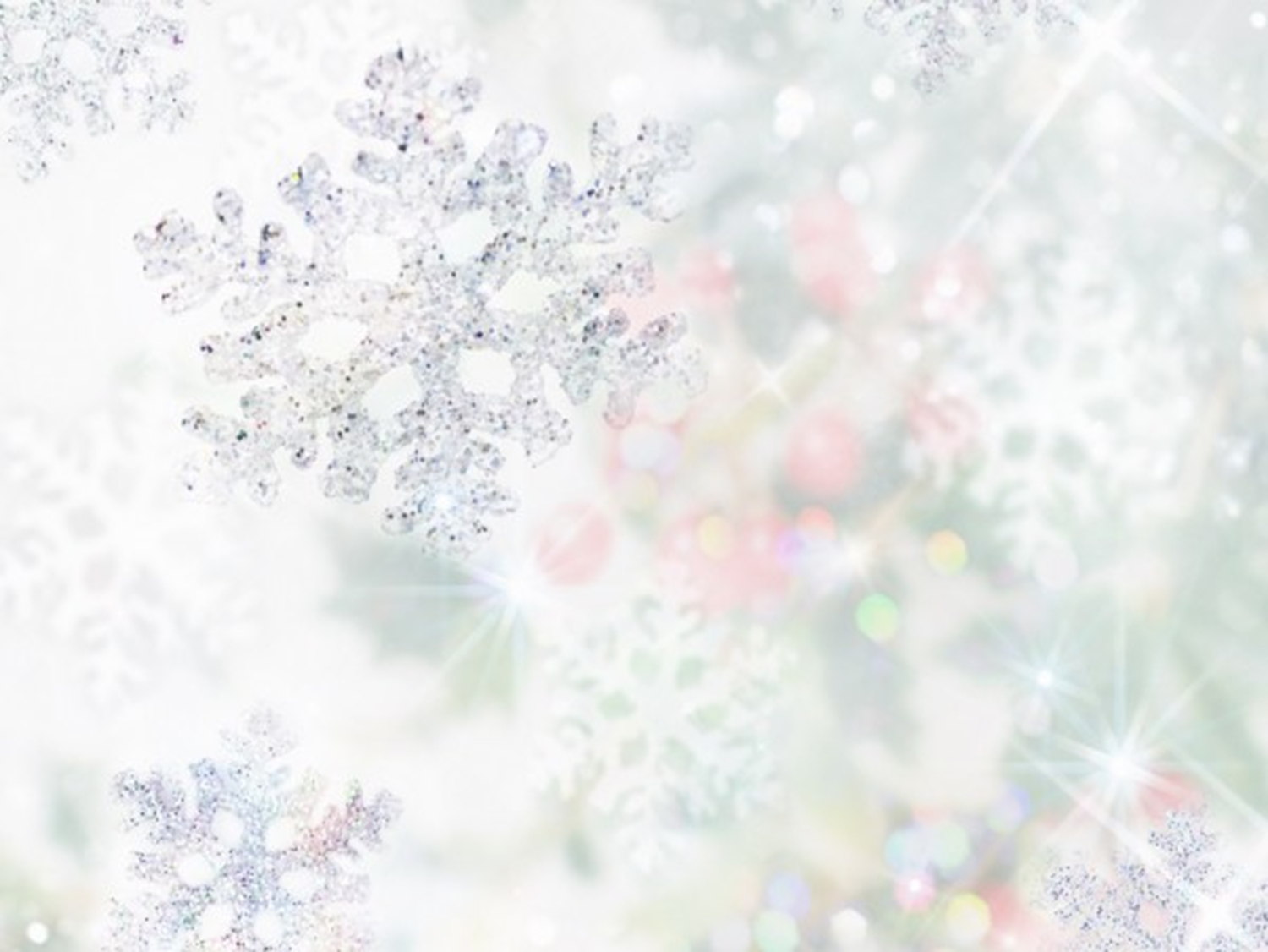 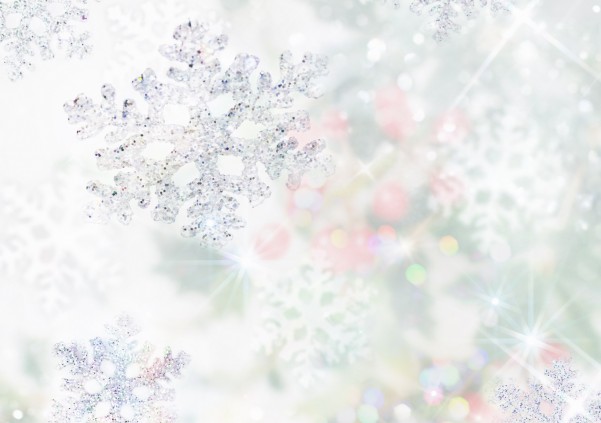 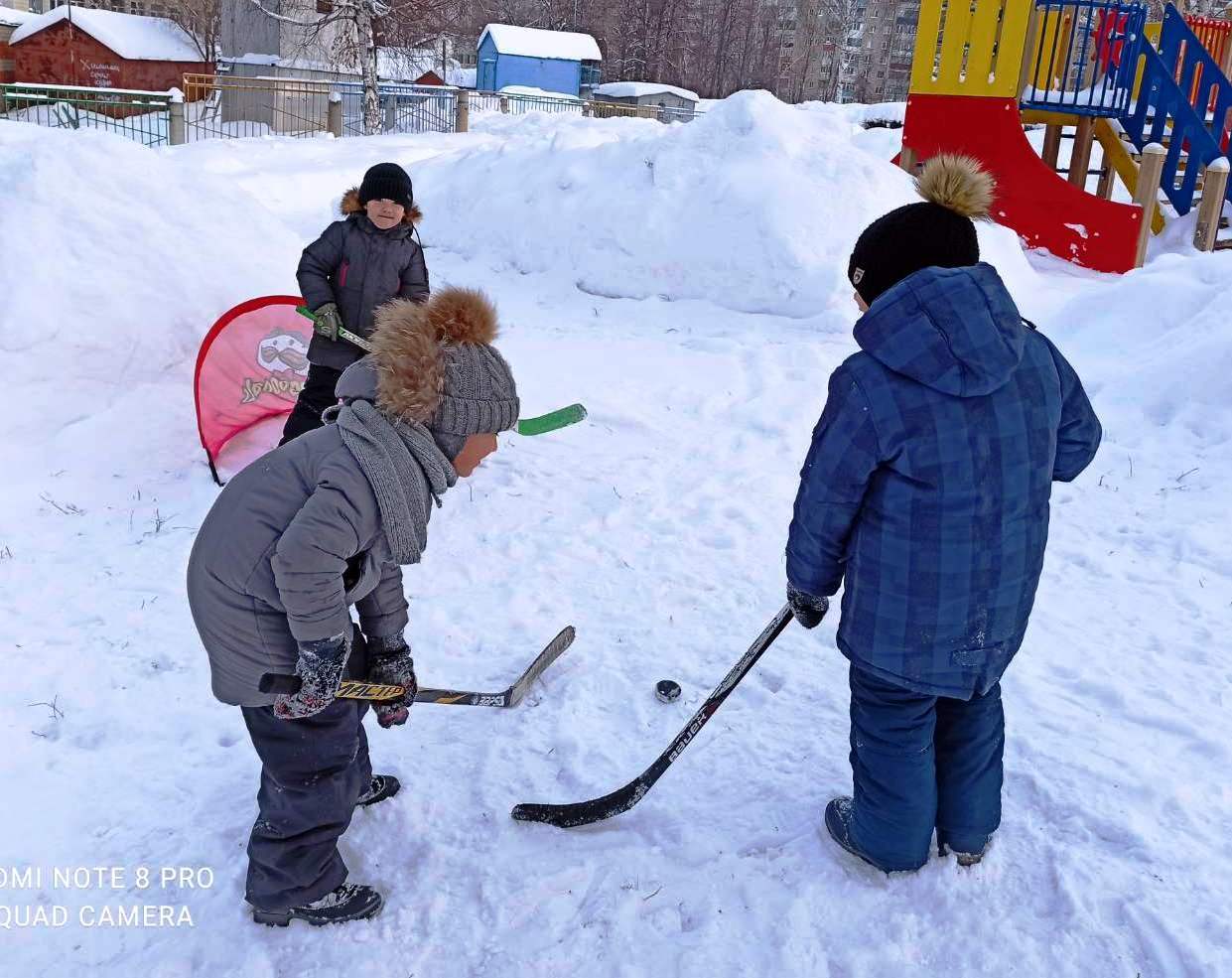 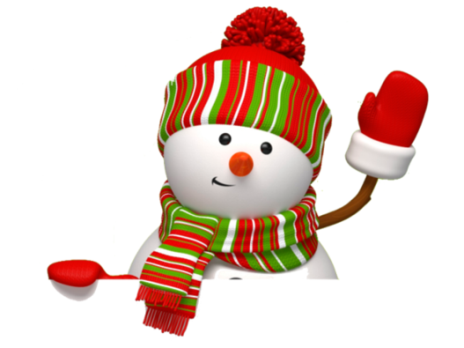 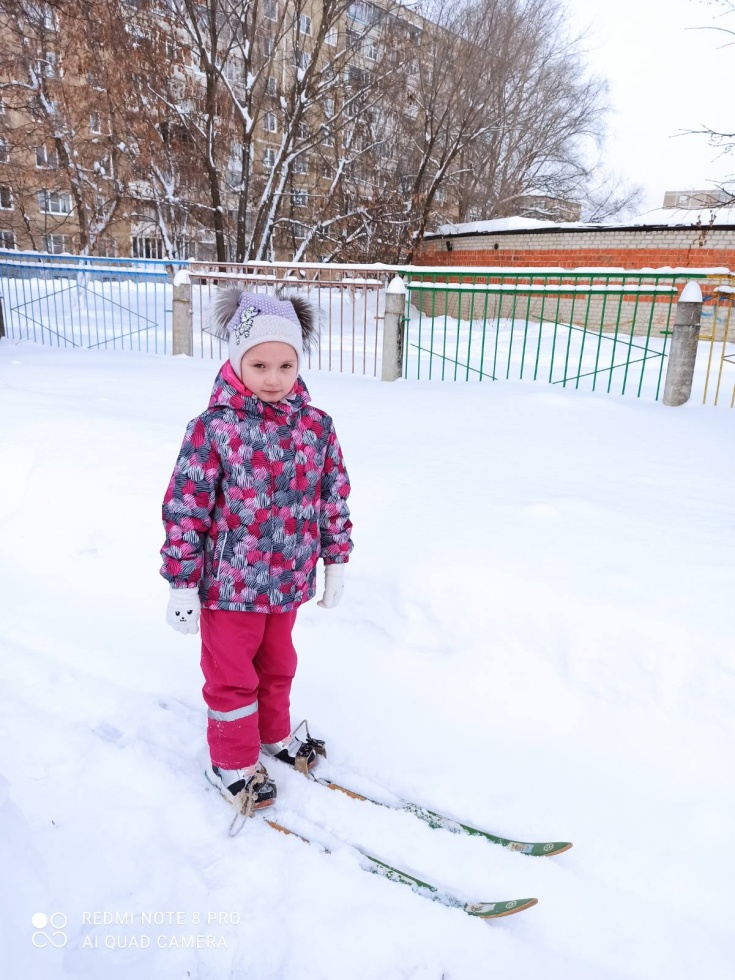 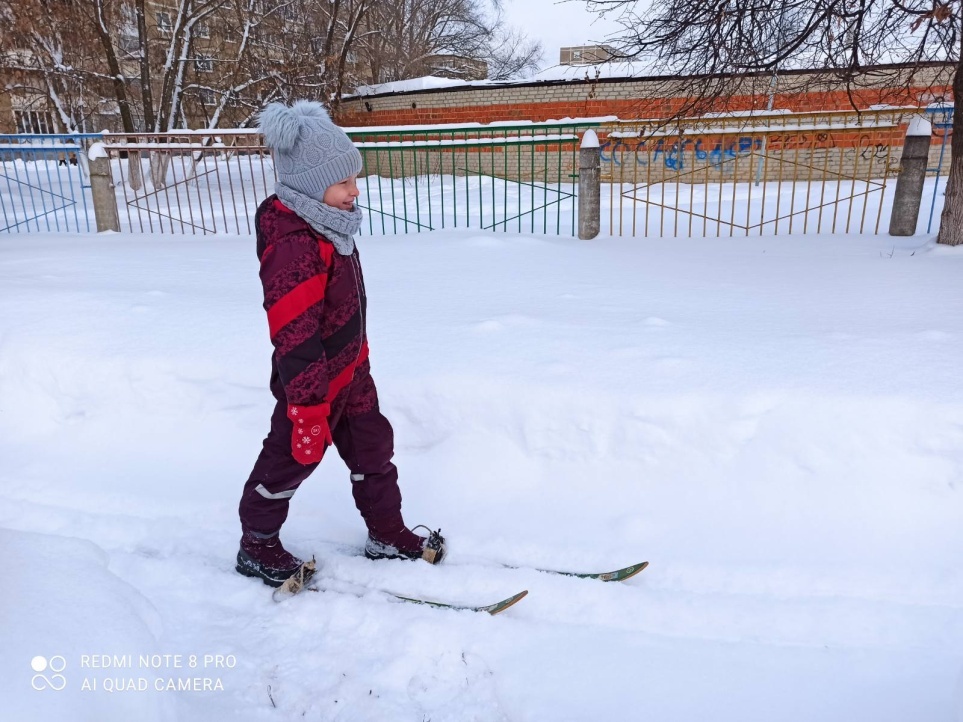 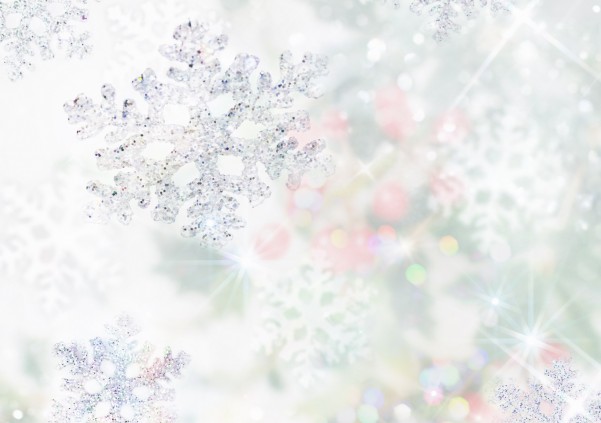 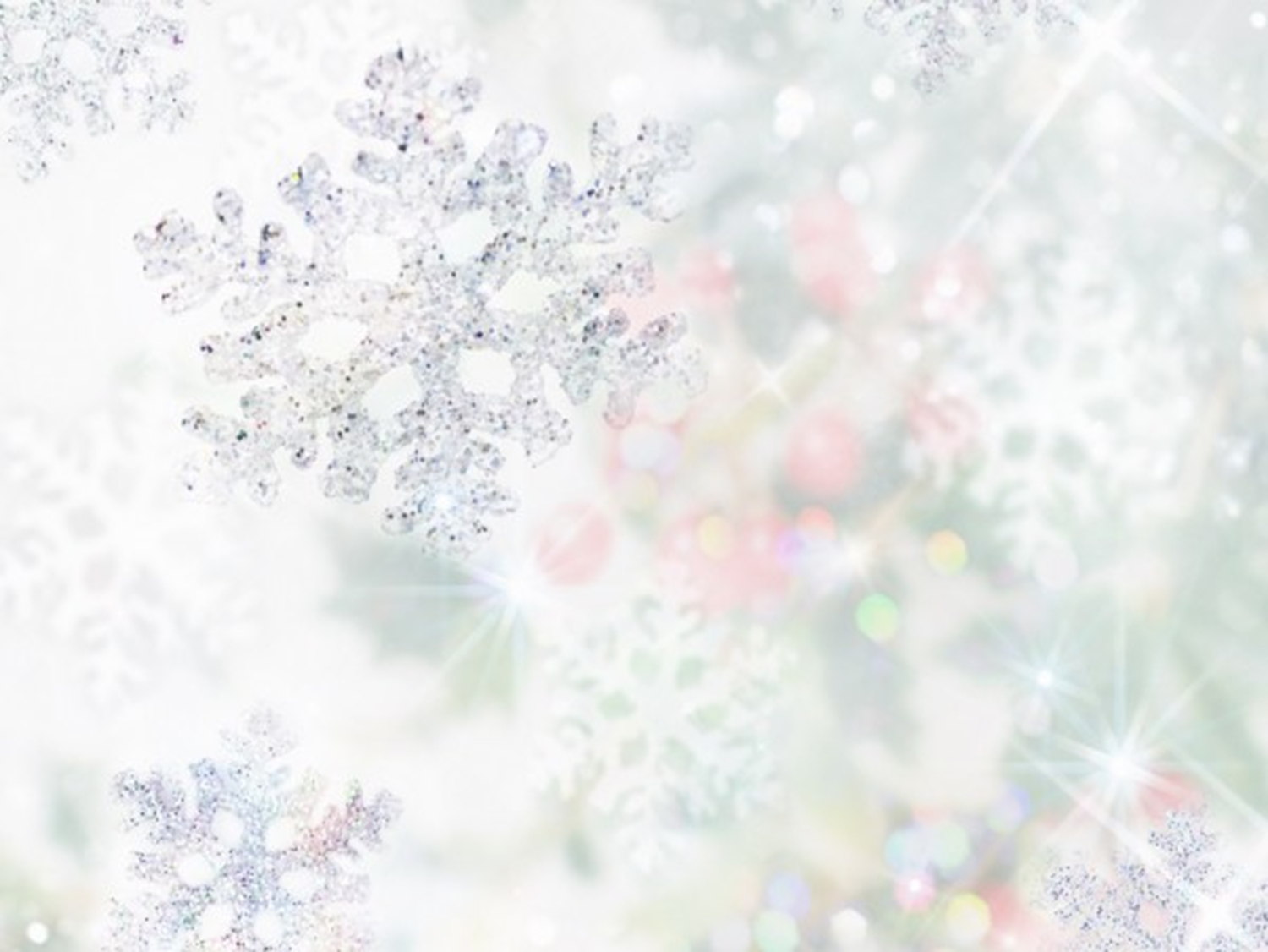 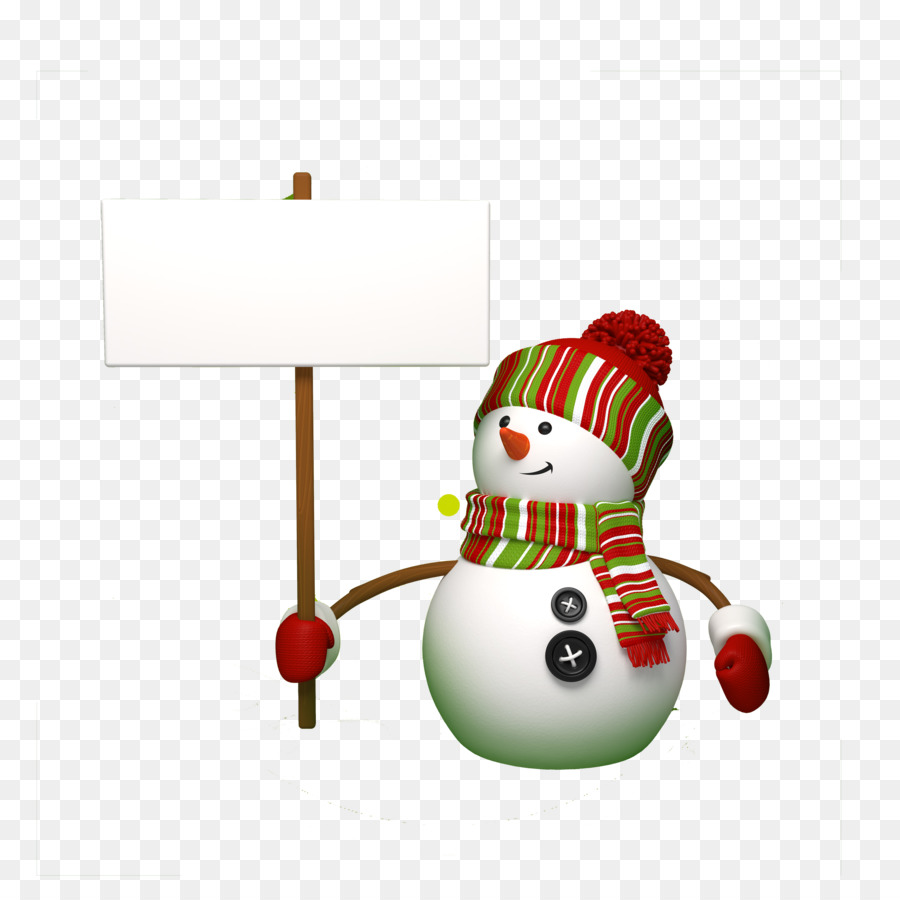 Спасибо 
за 
внимание